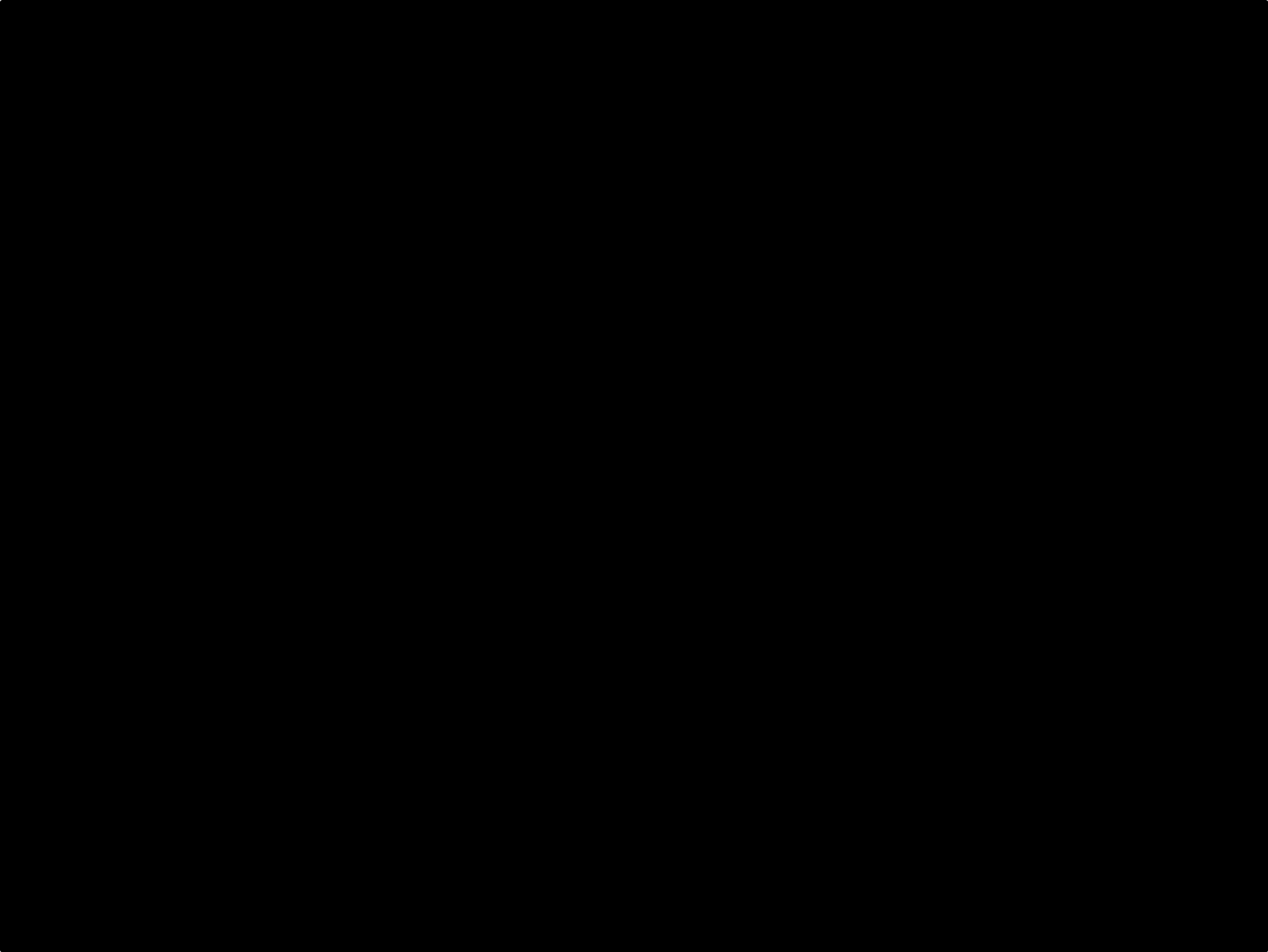 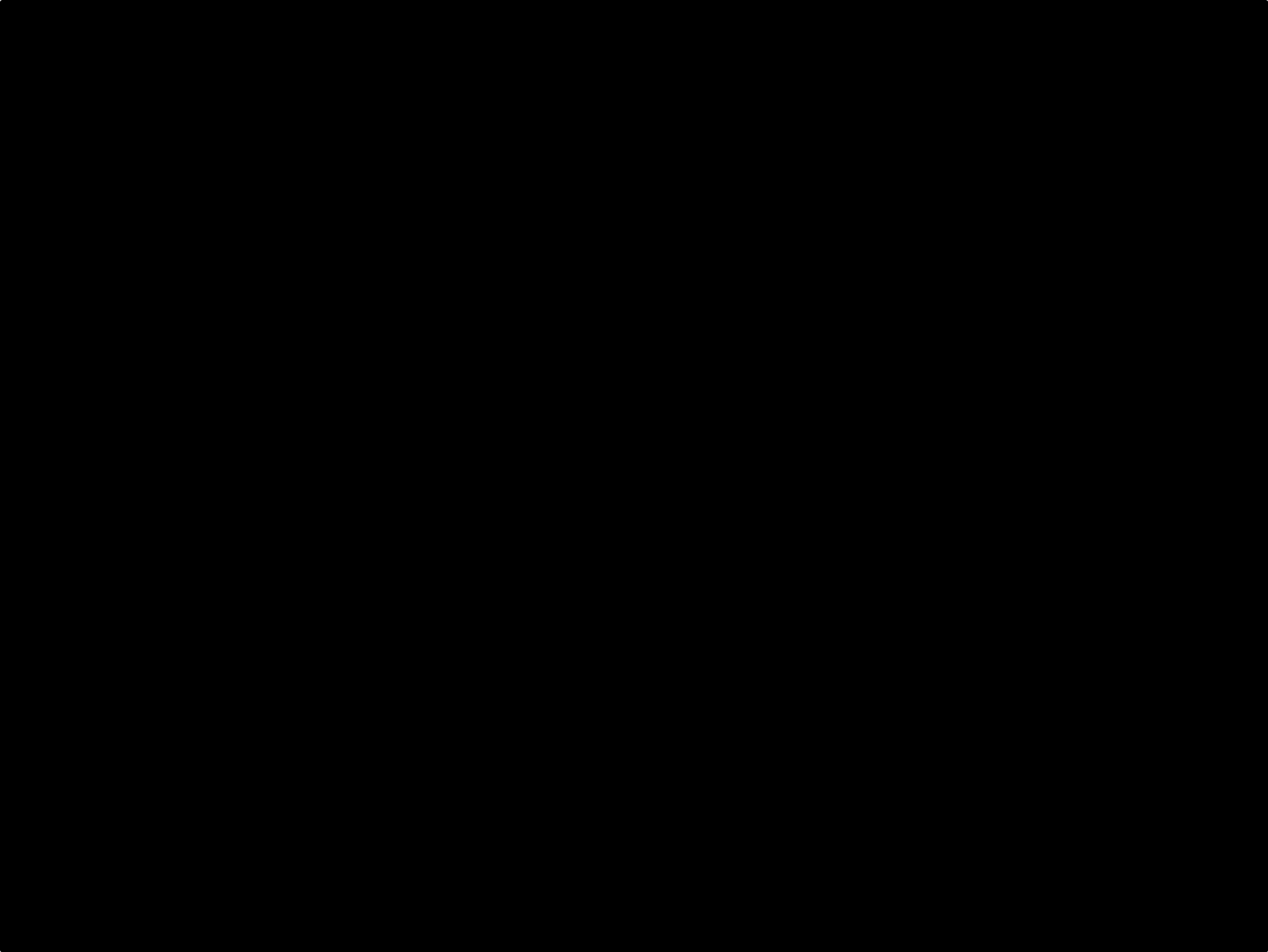 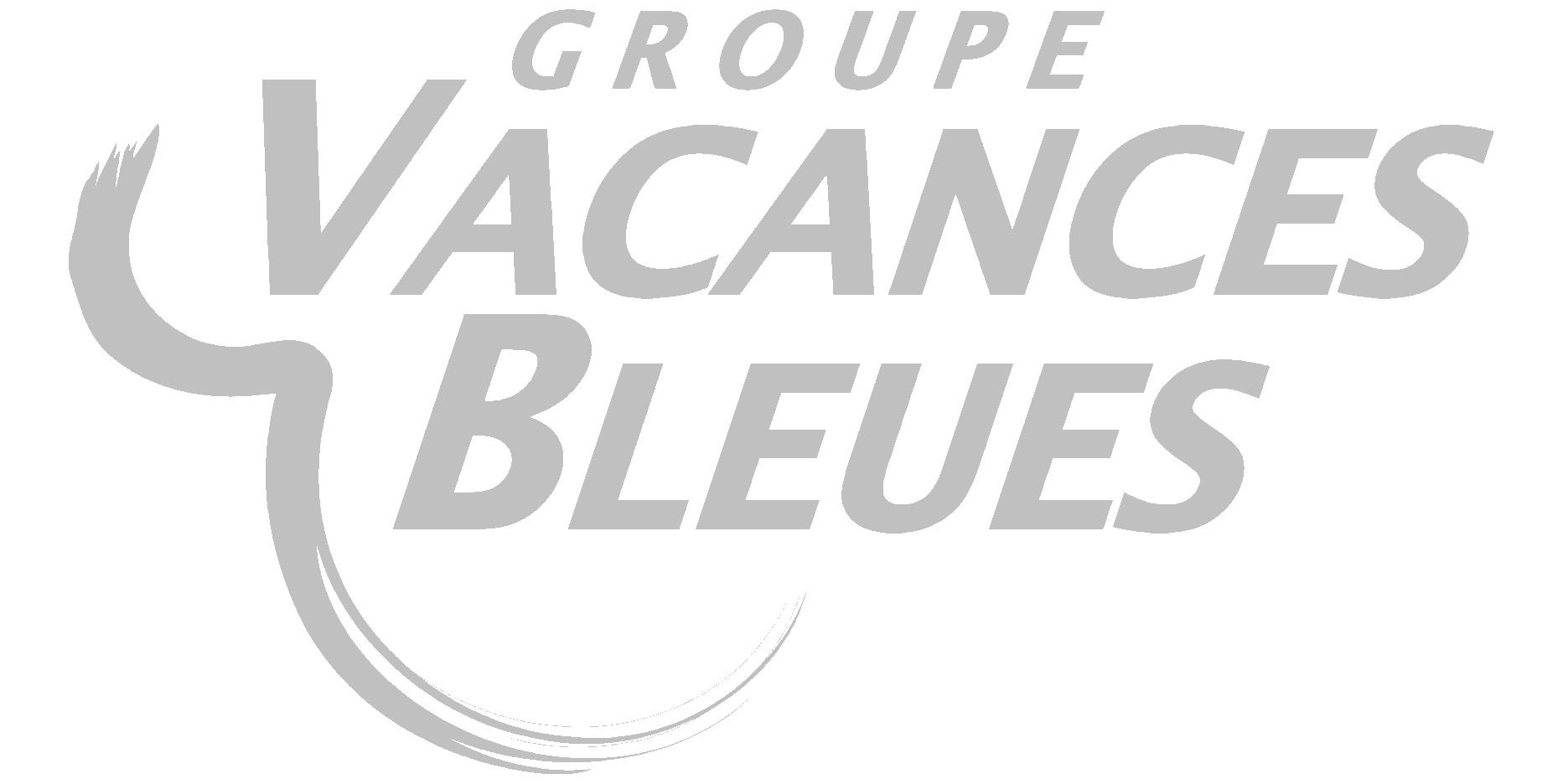 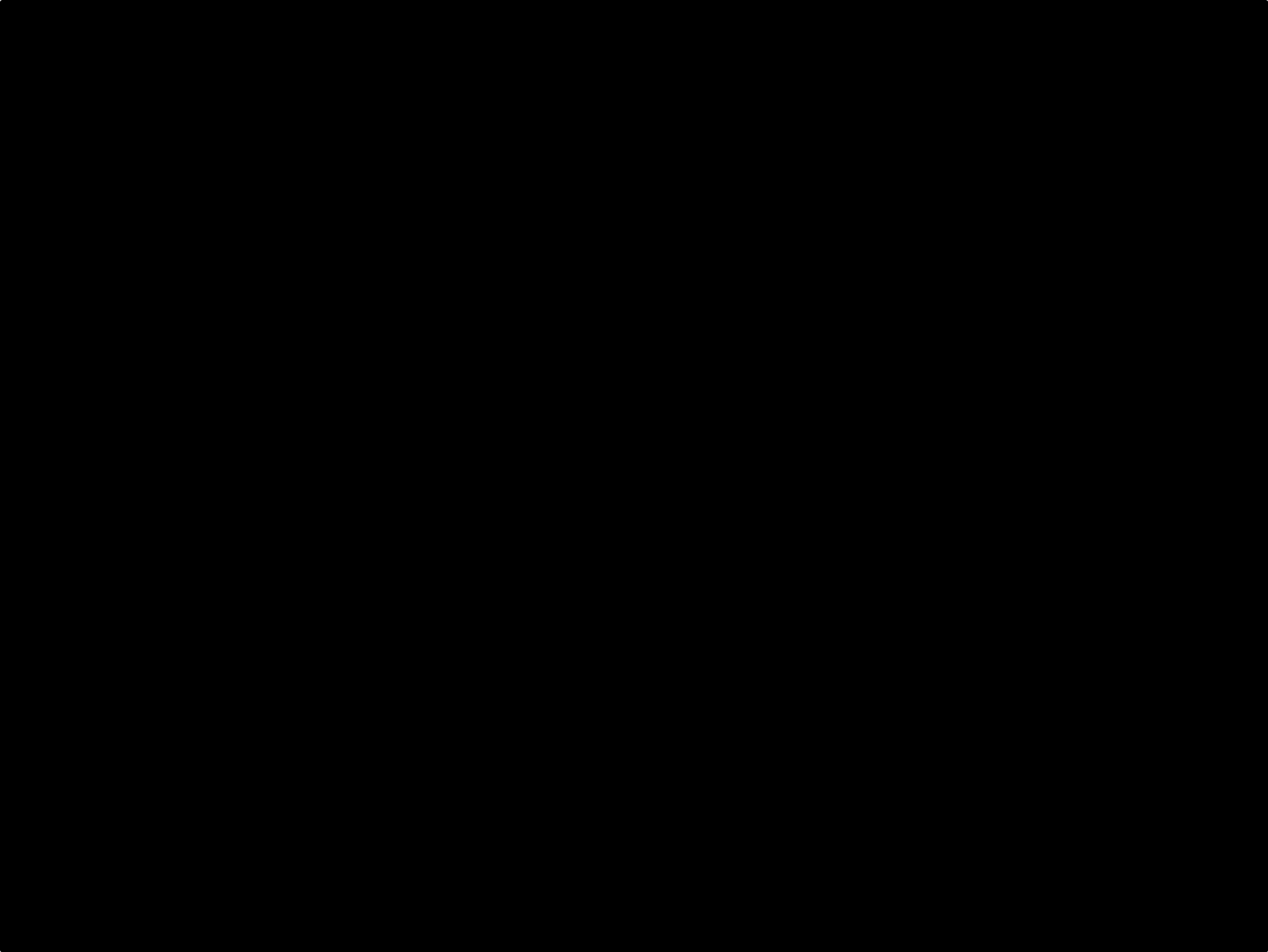 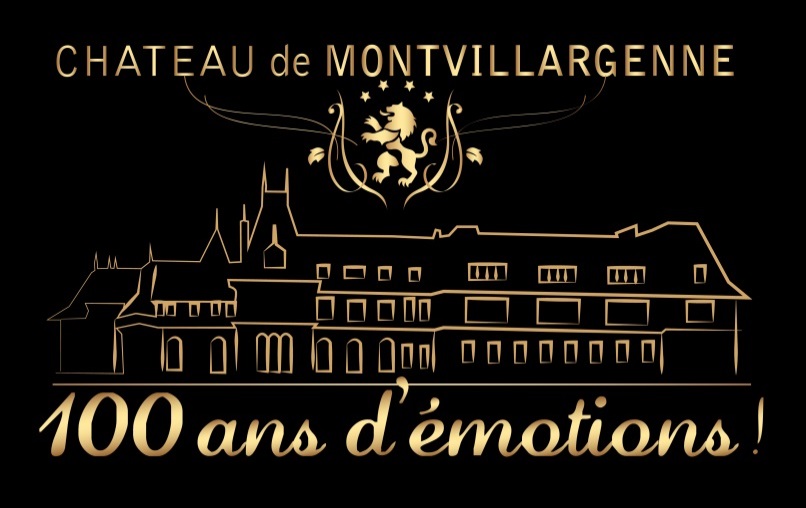 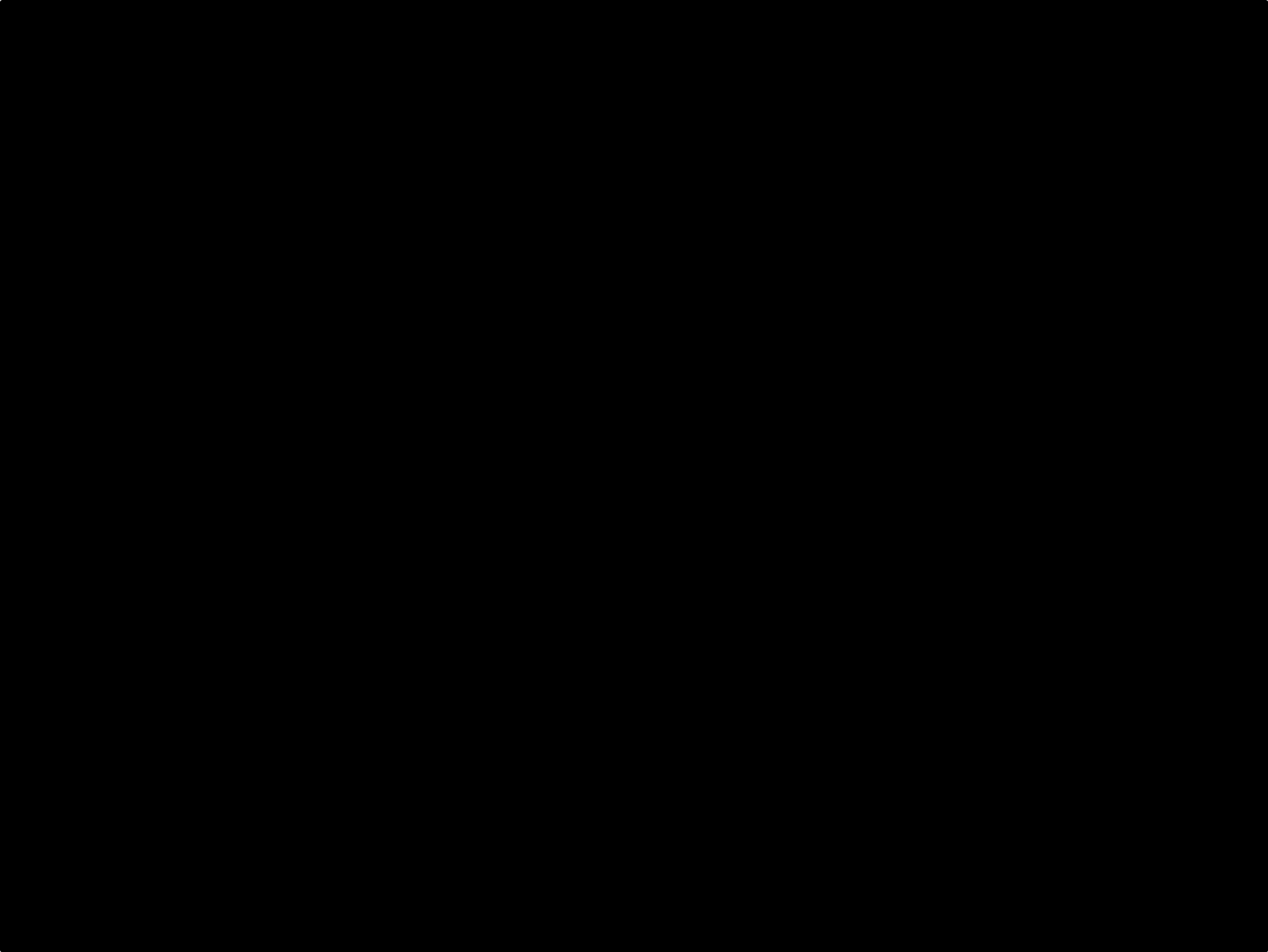 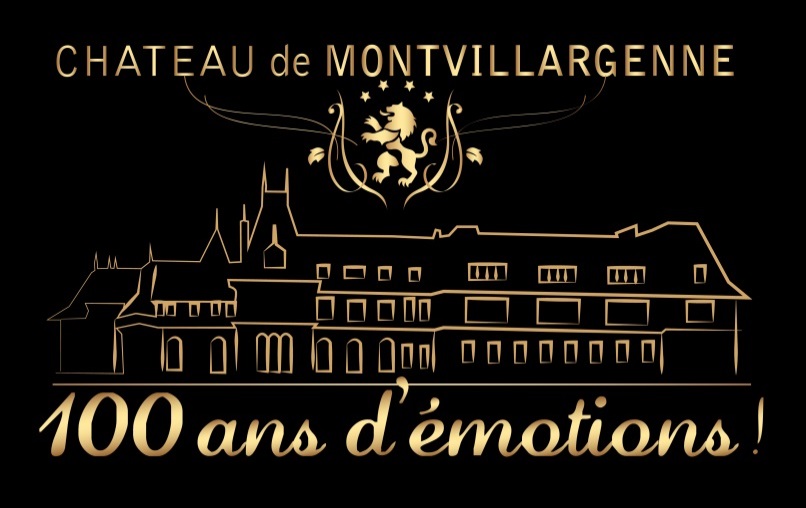 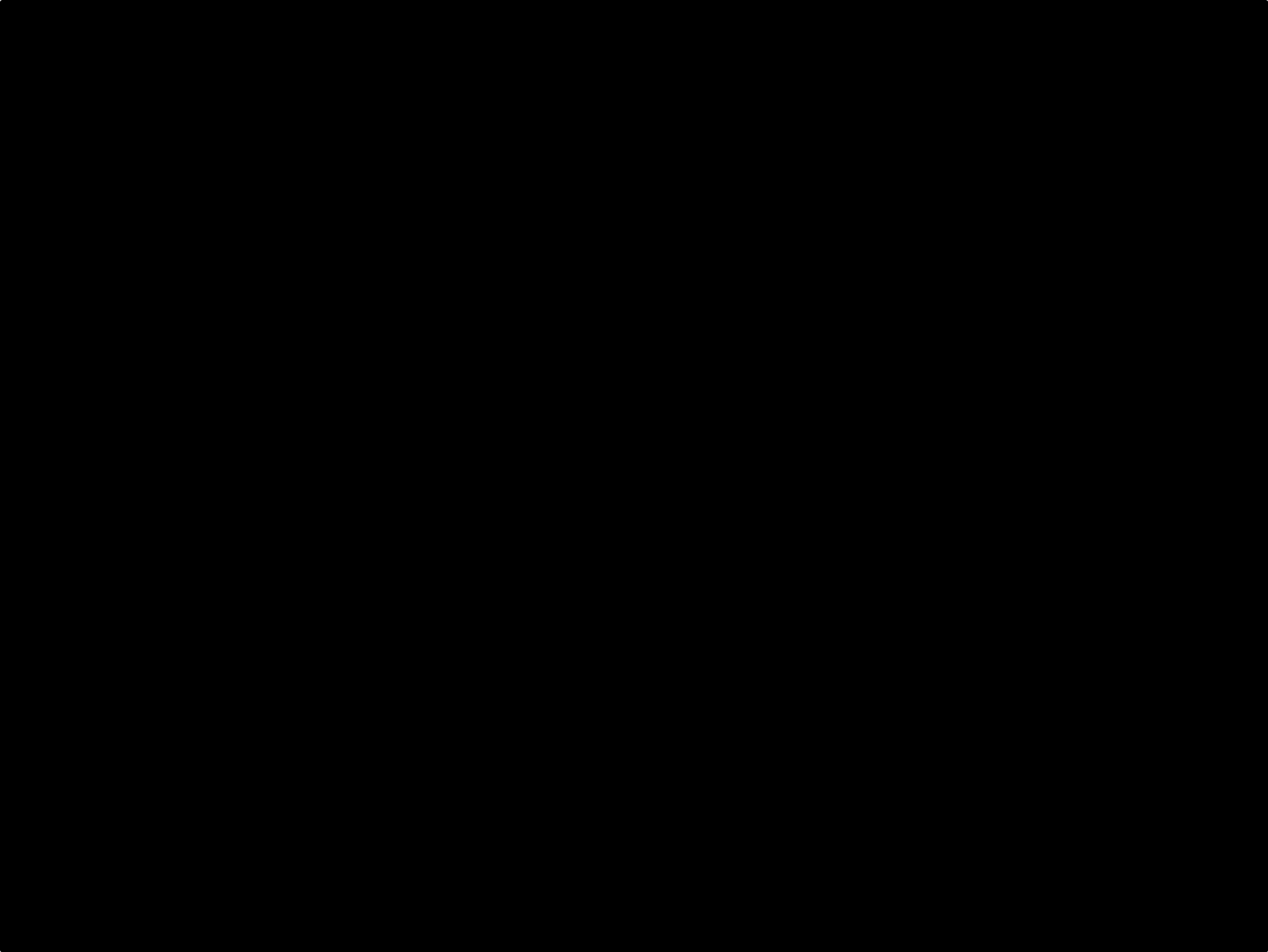 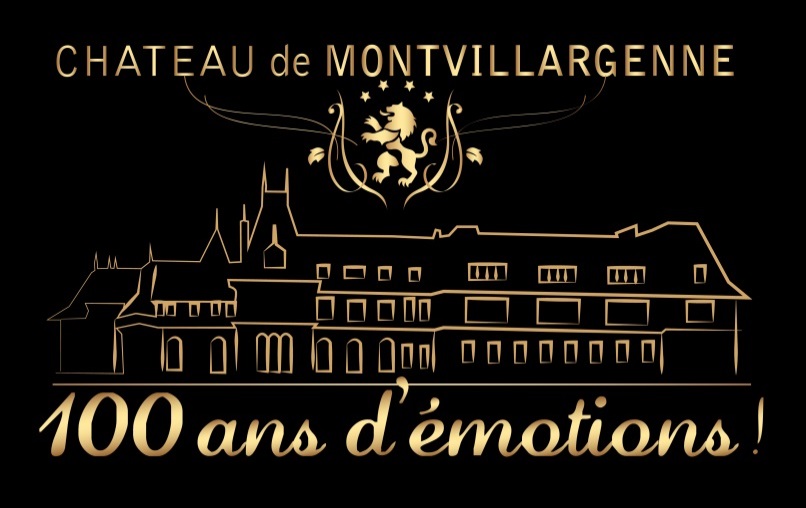 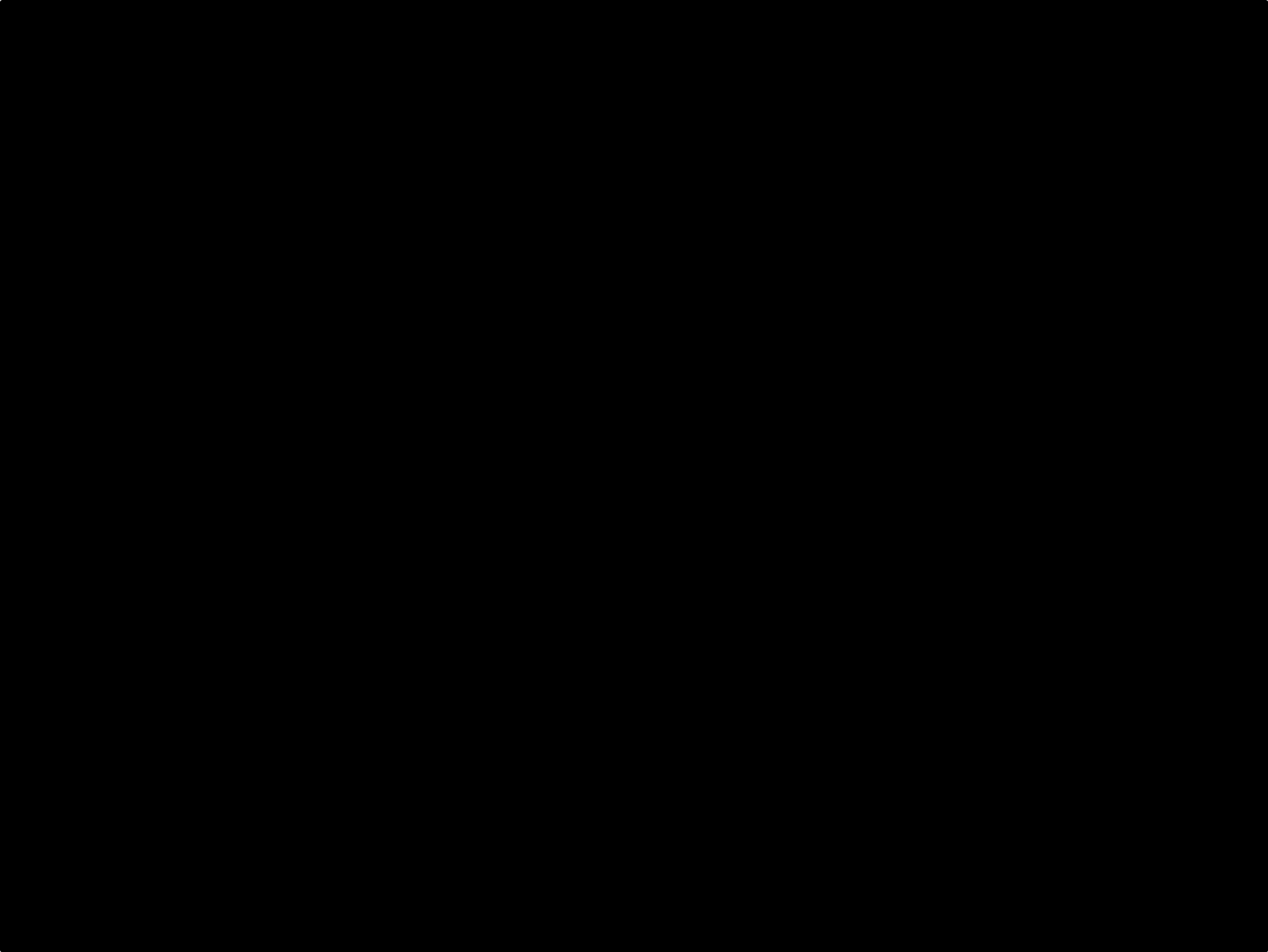 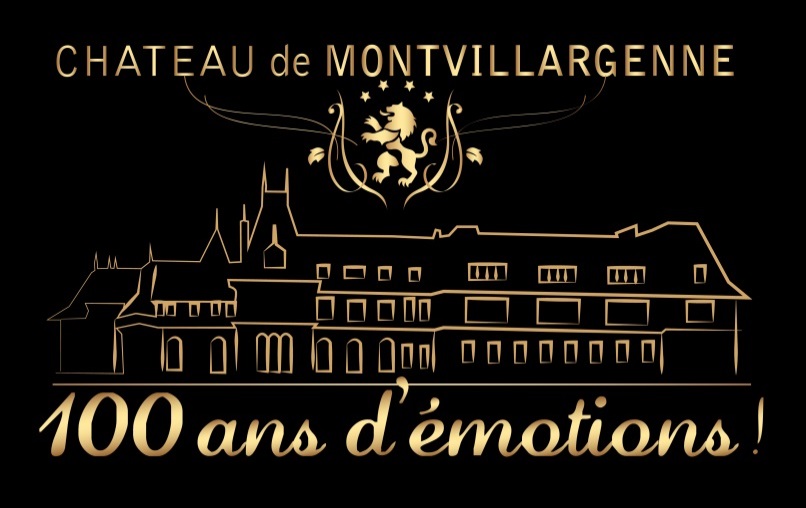 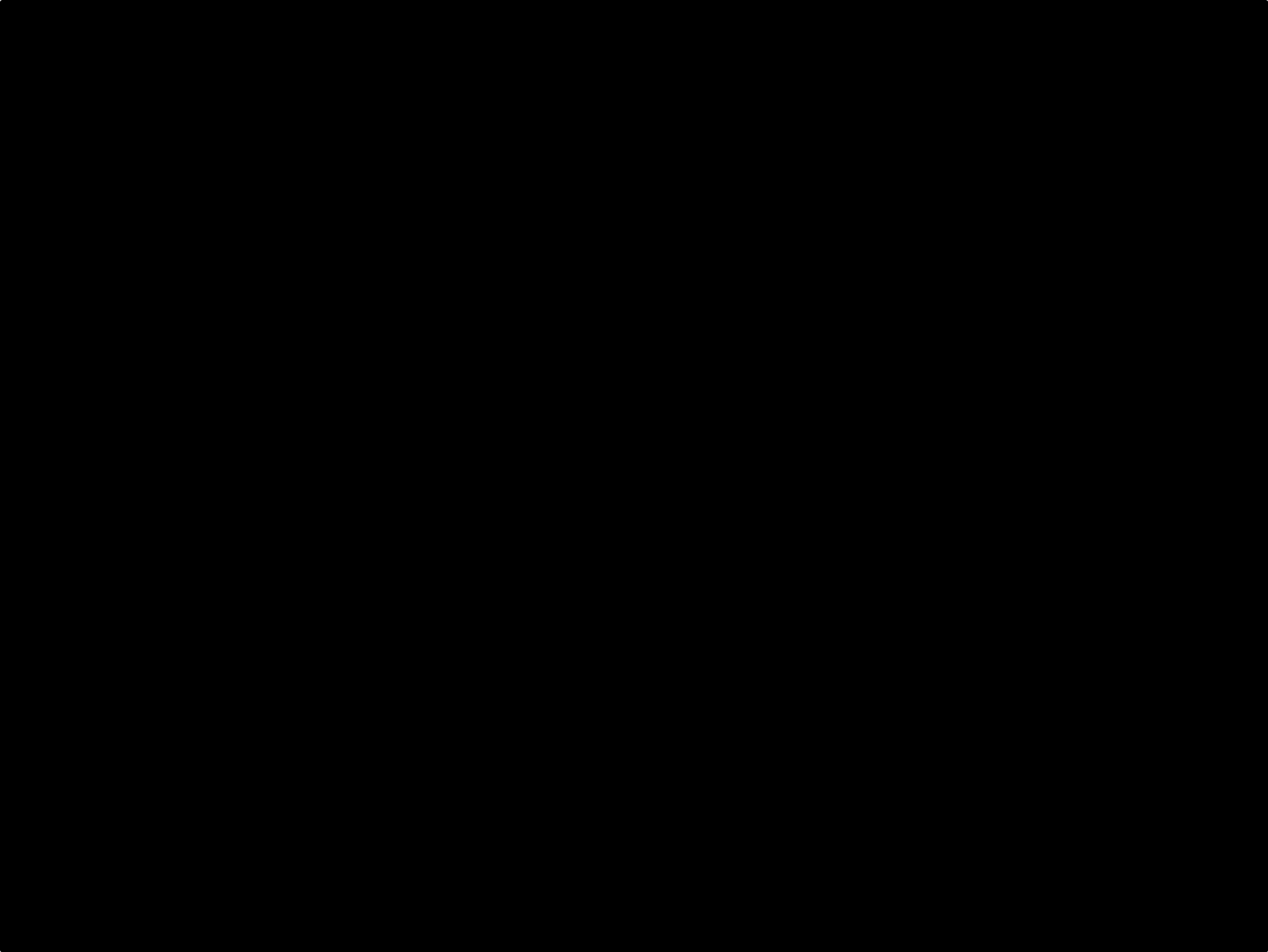 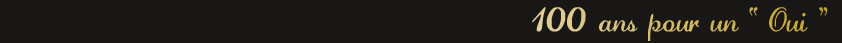 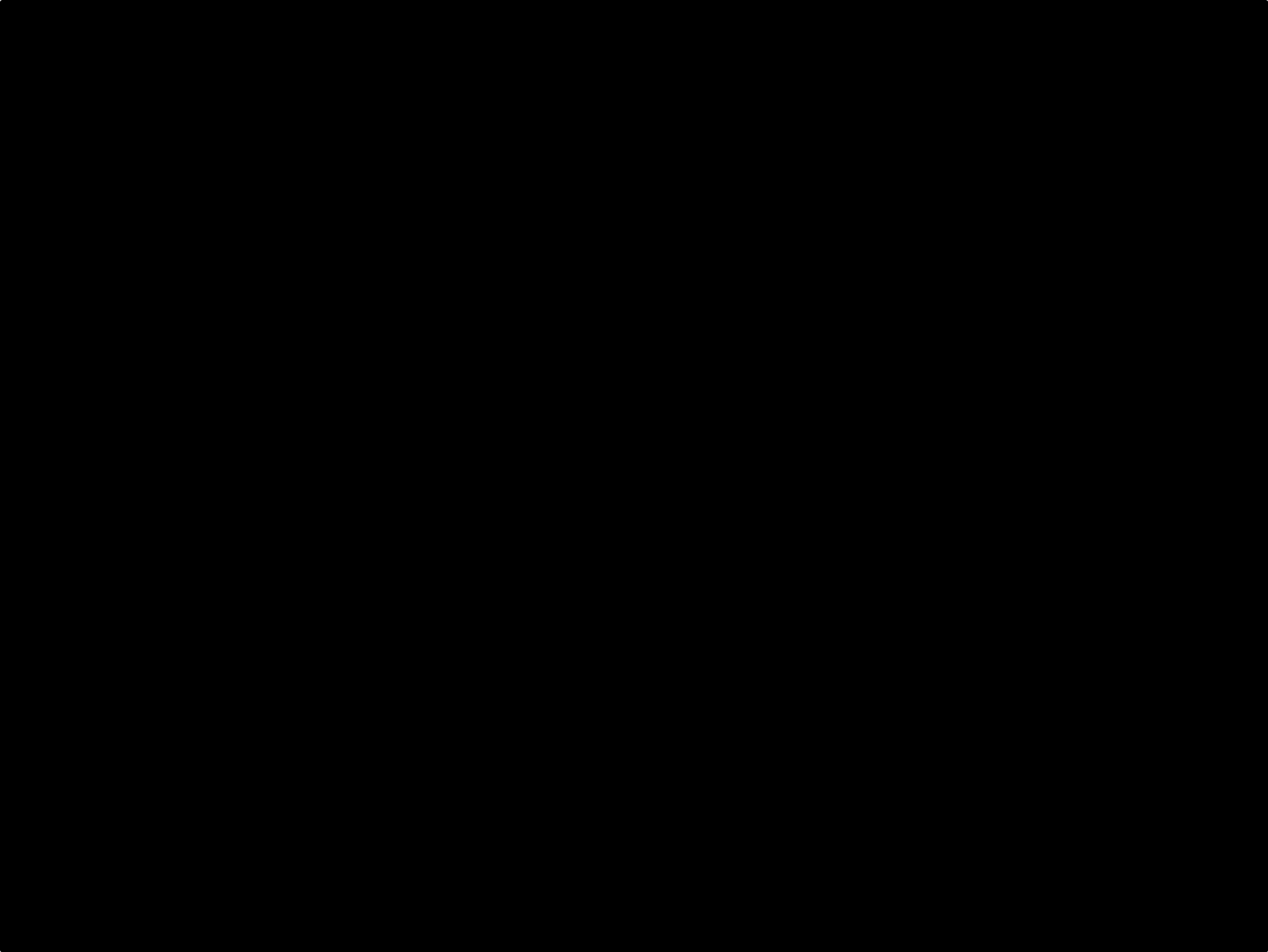 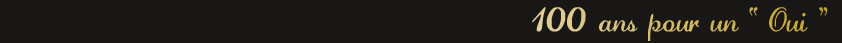 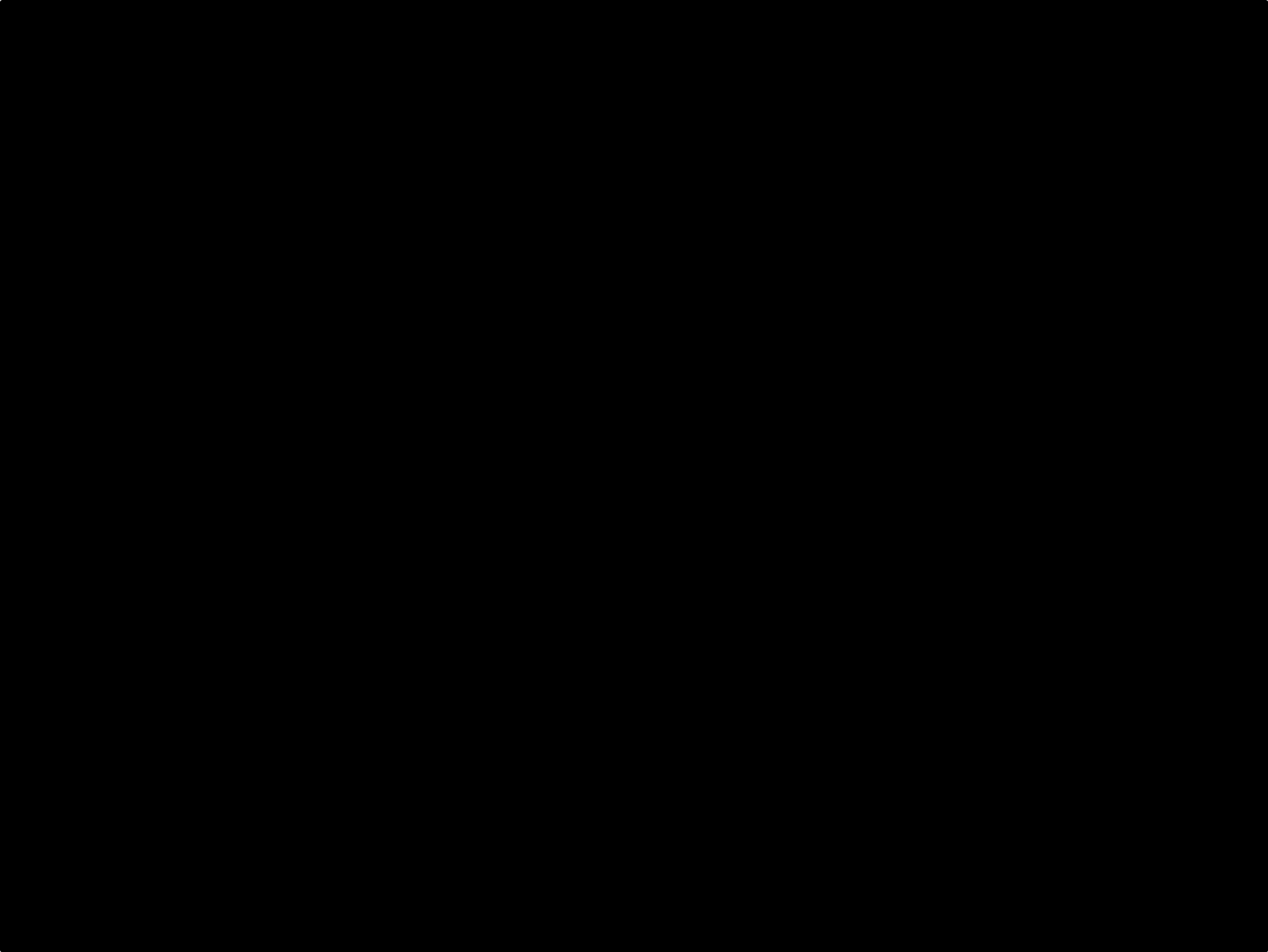 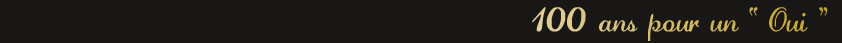 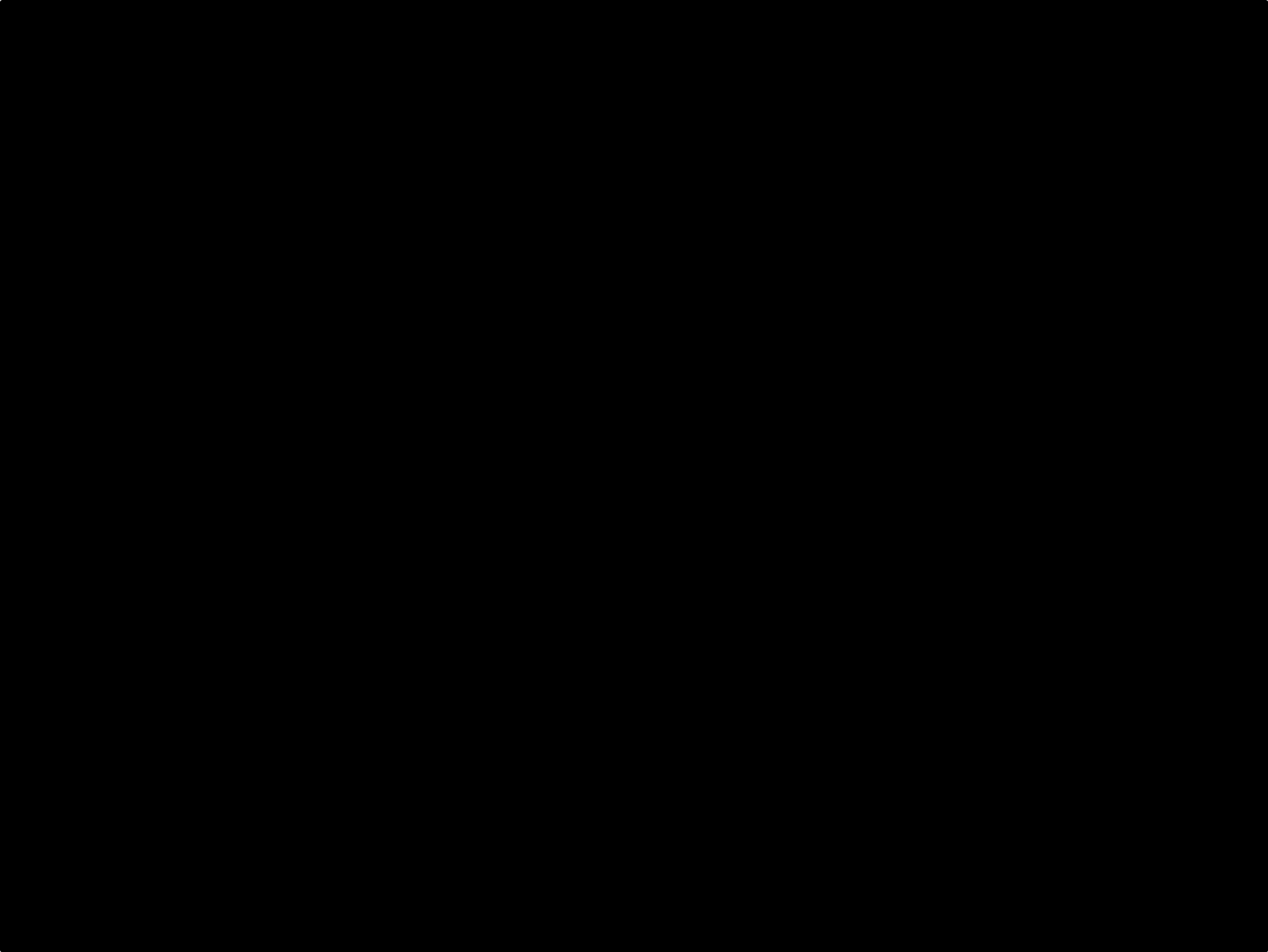 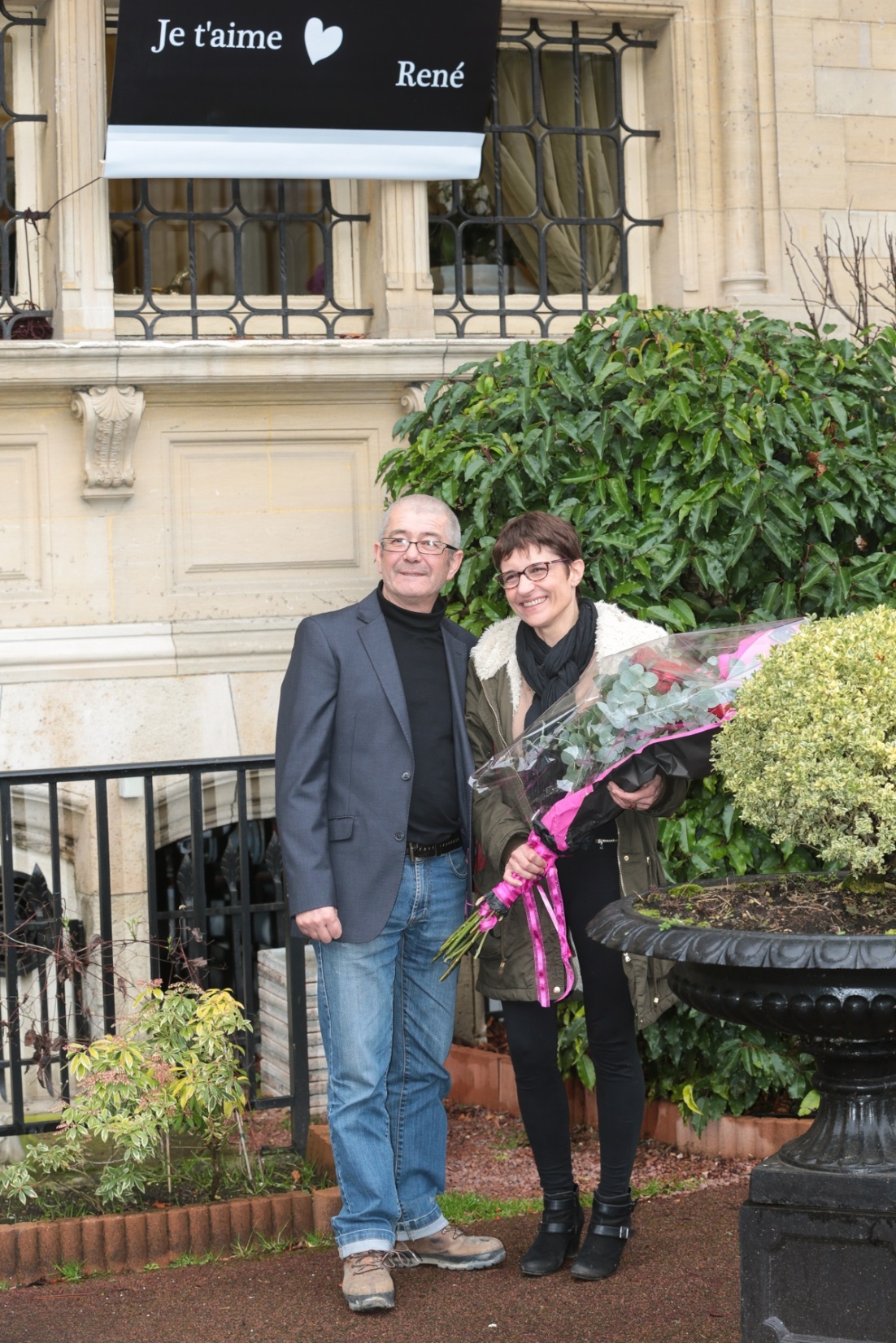 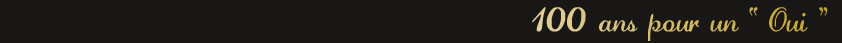 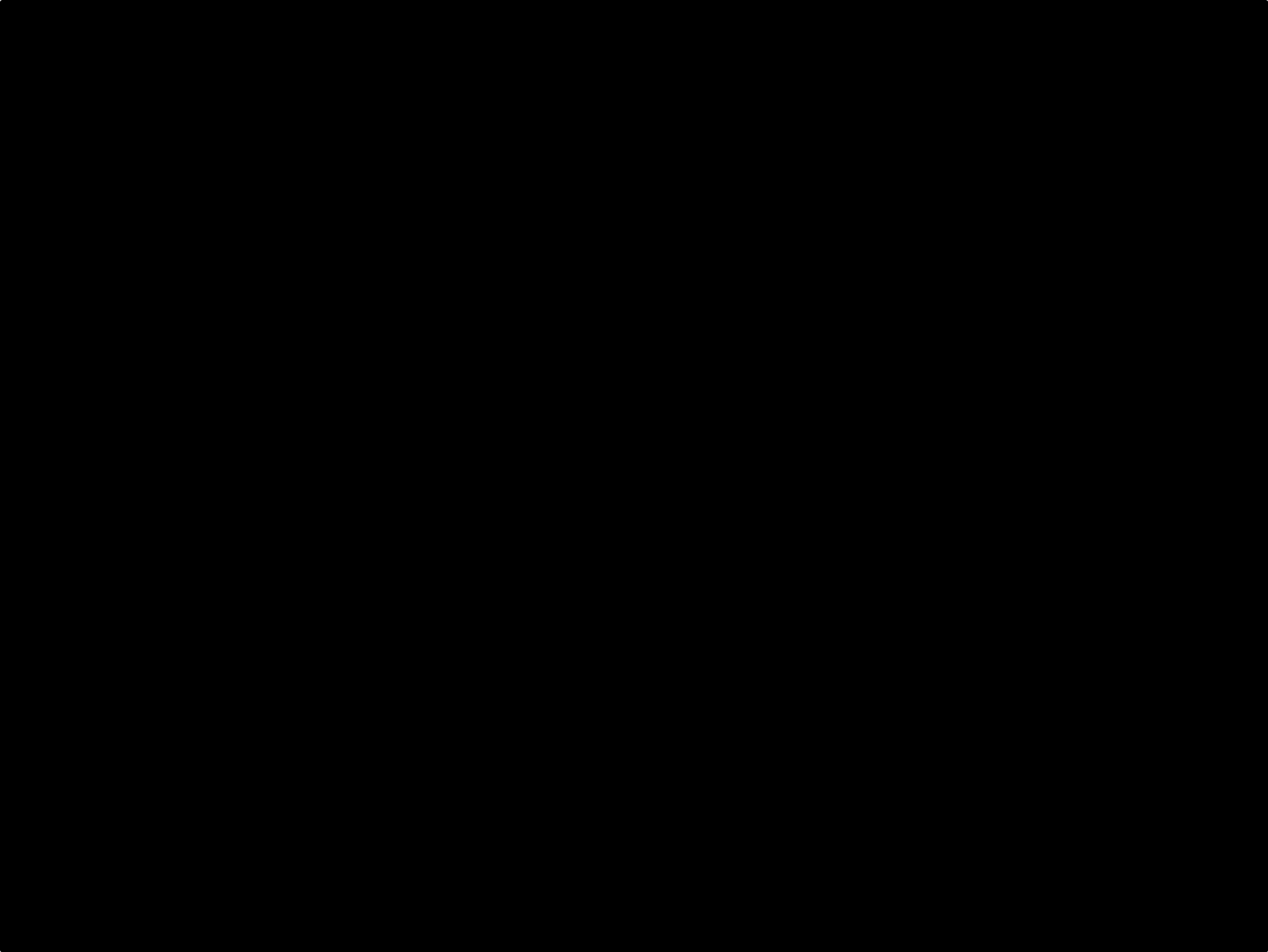 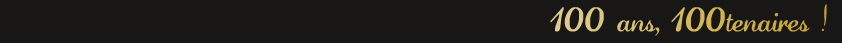 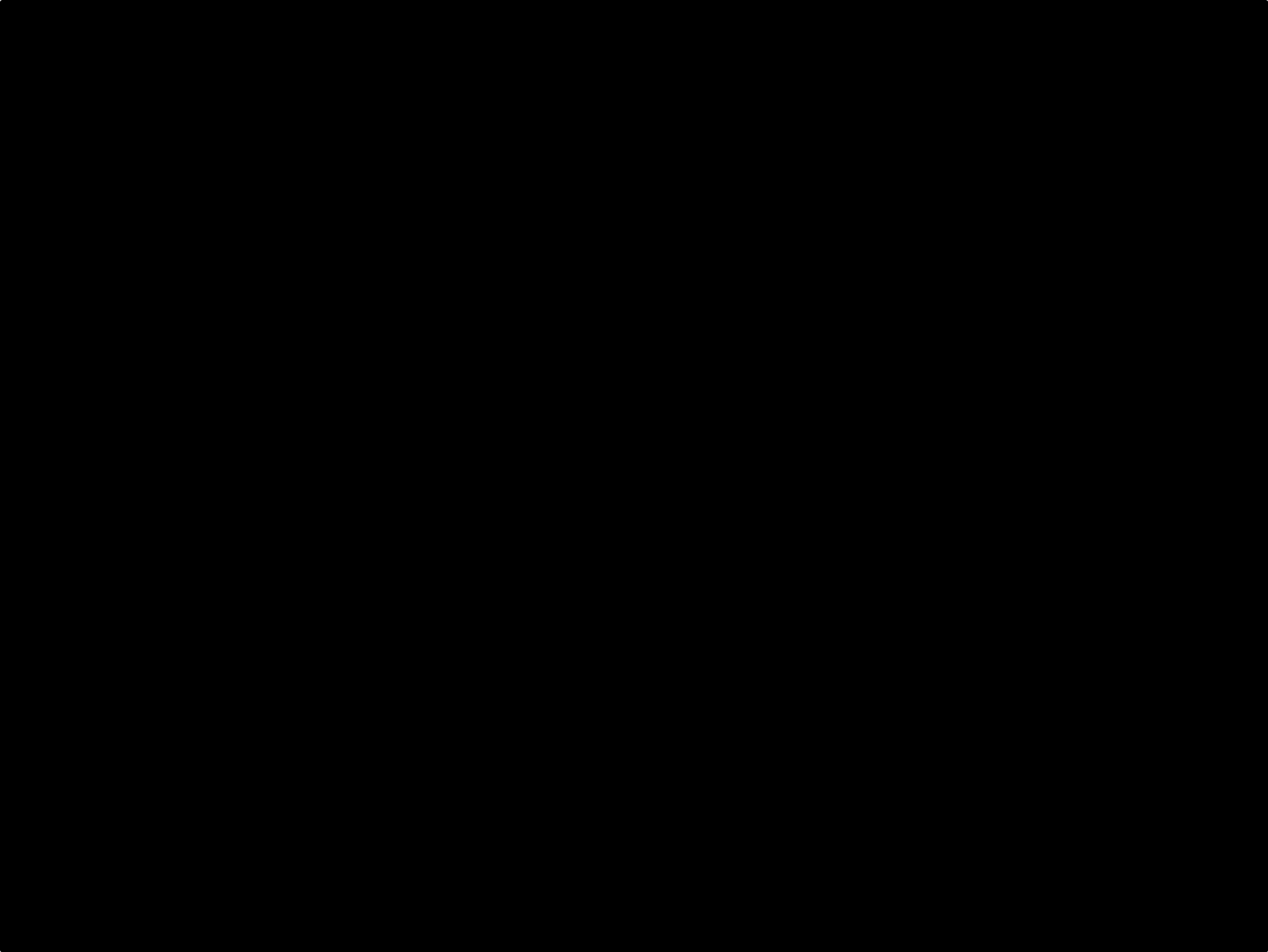 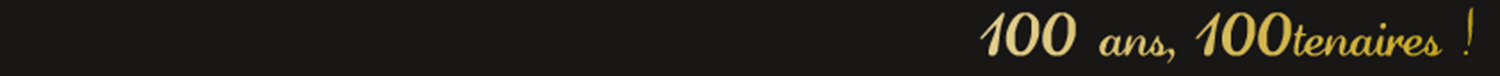 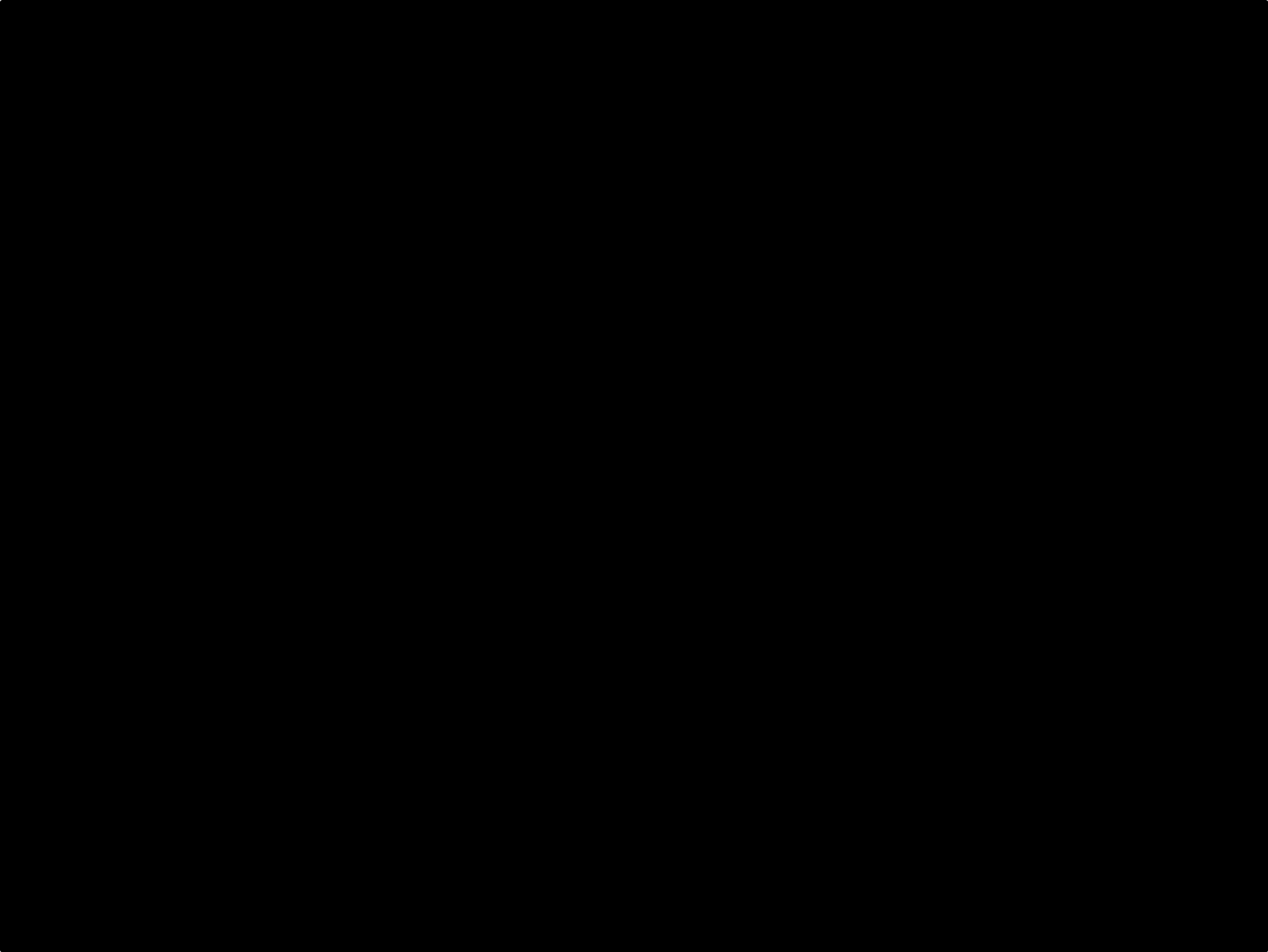 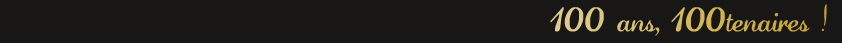 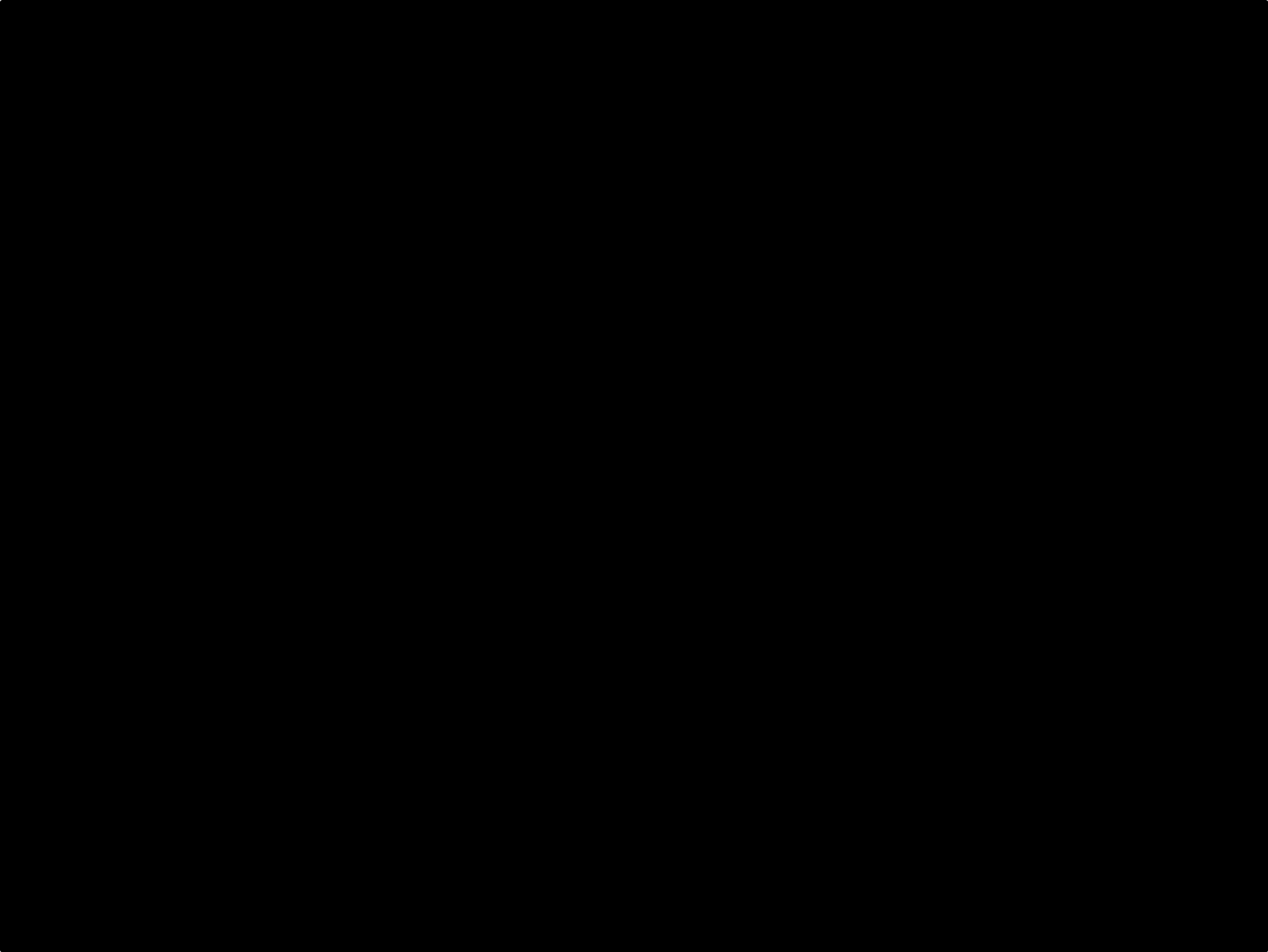 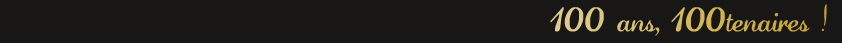 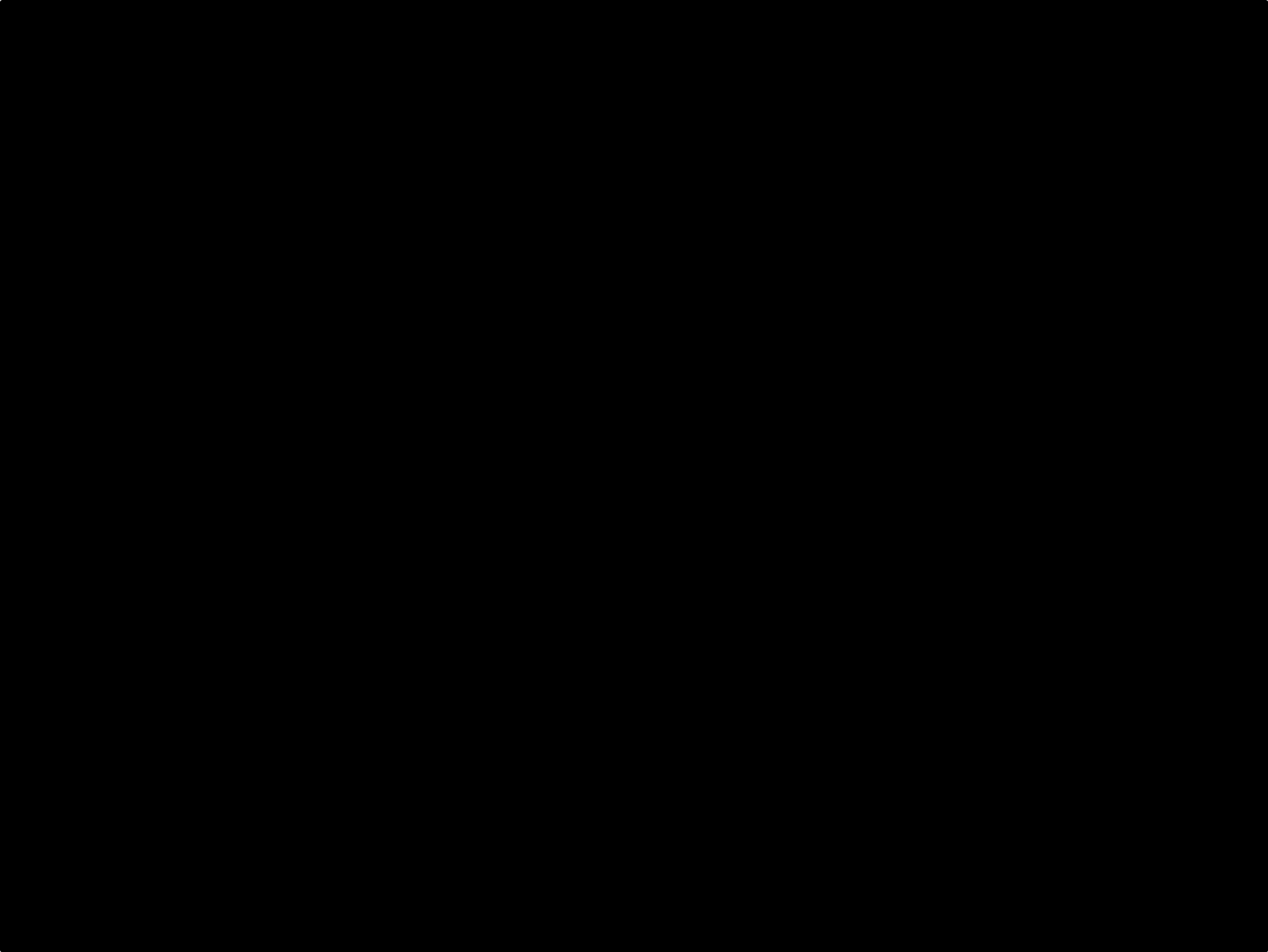 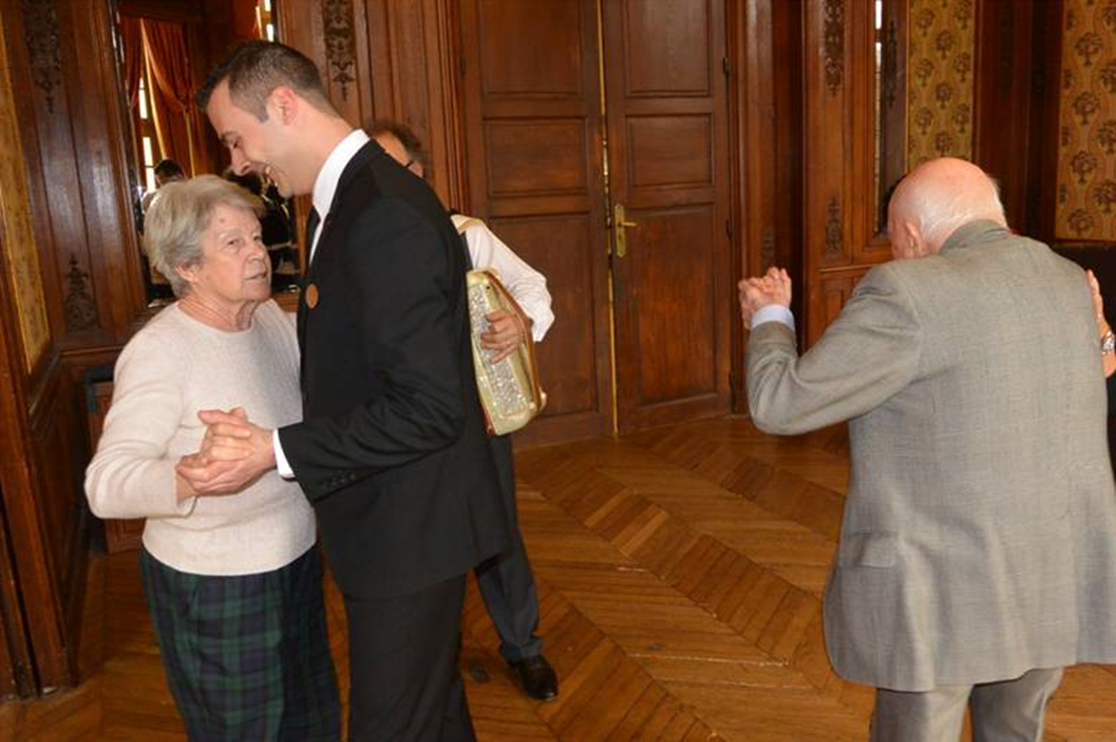 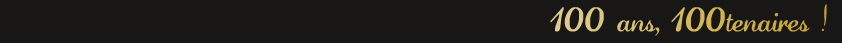 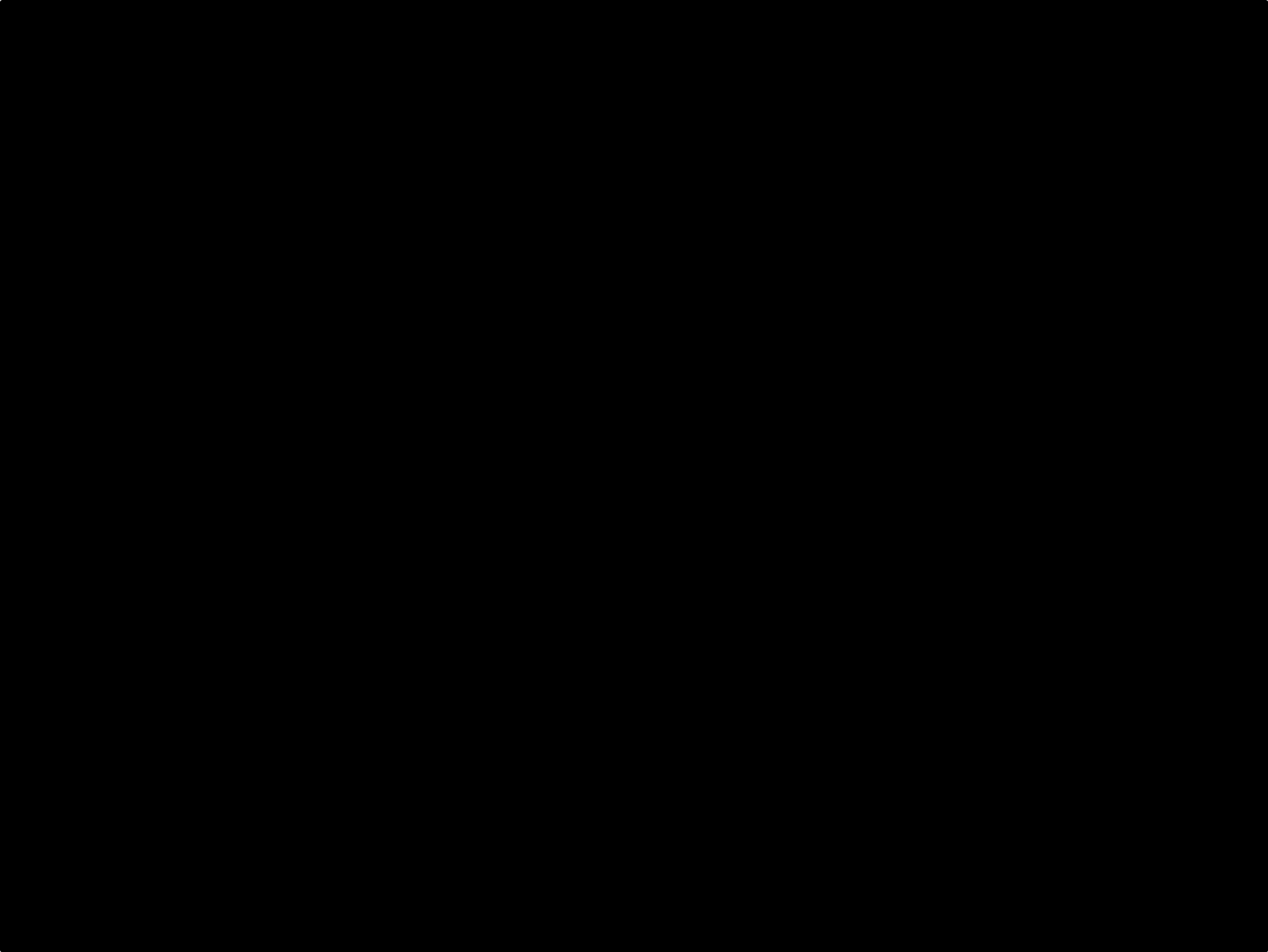 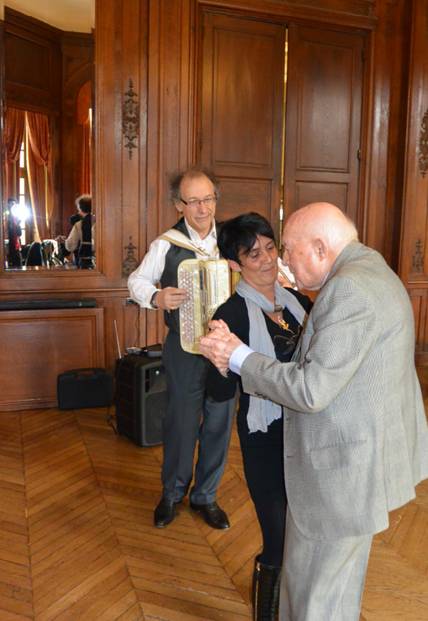 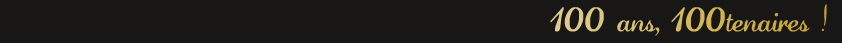 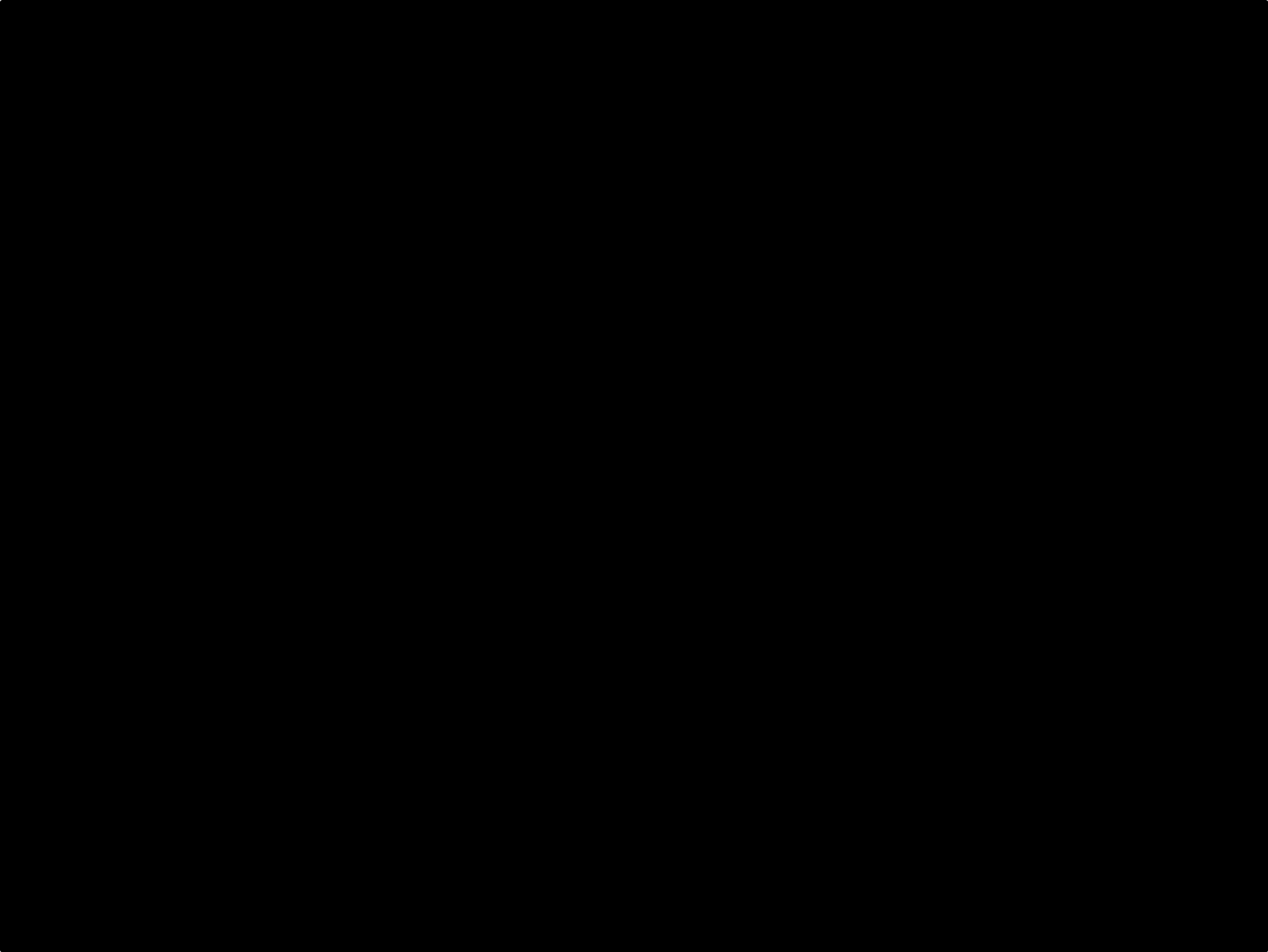 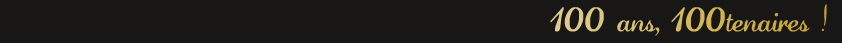 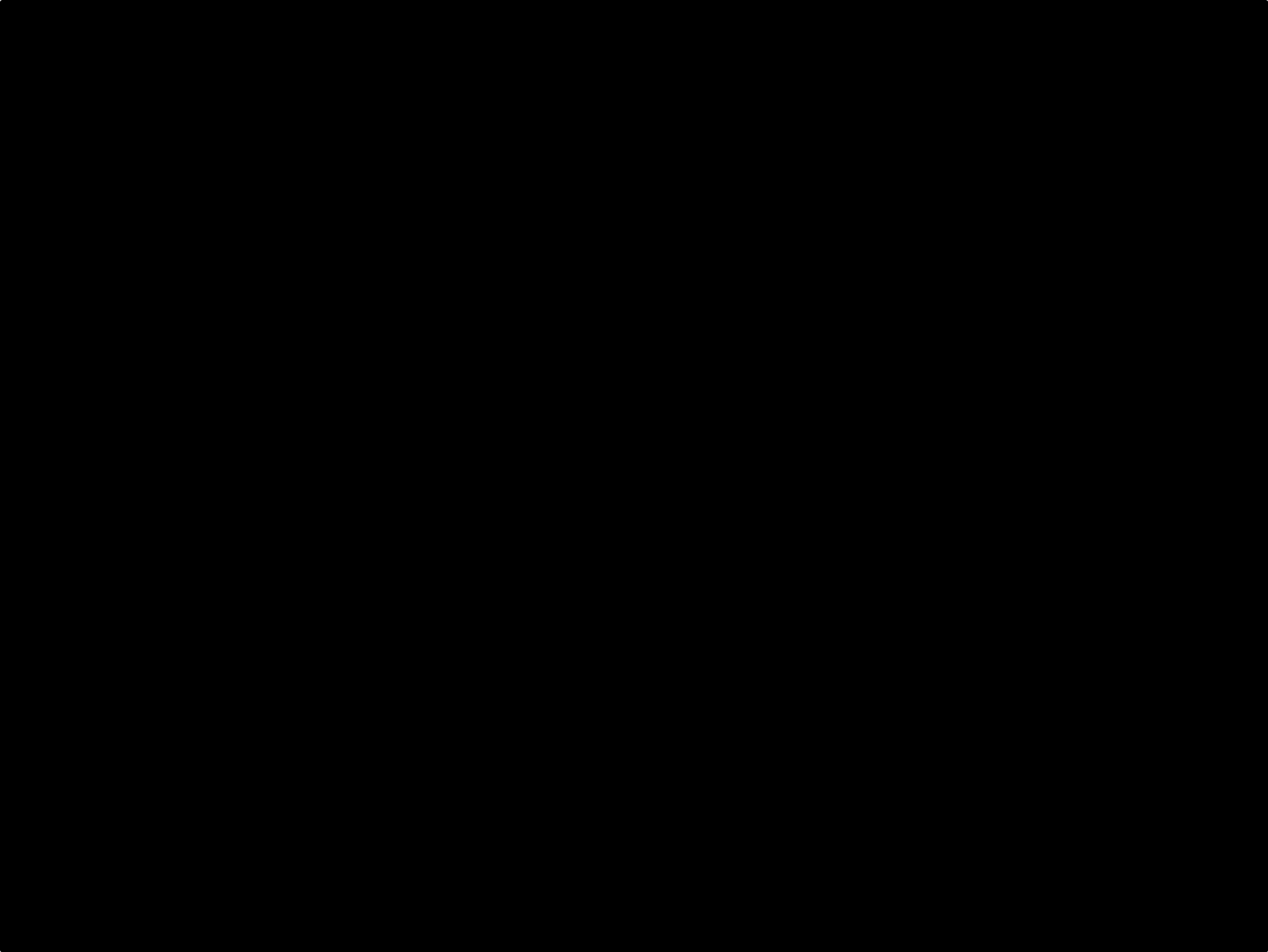 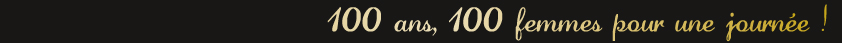 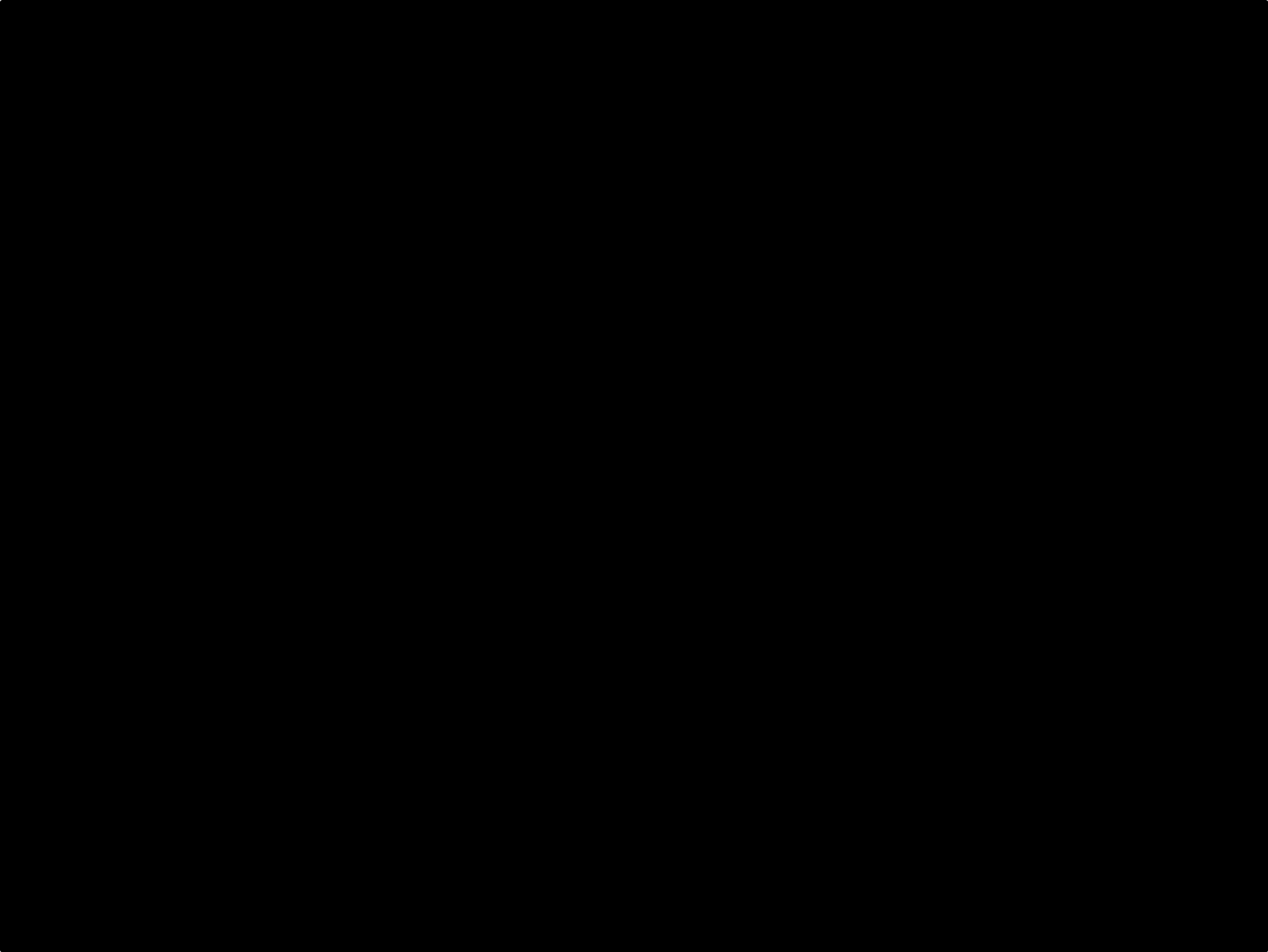 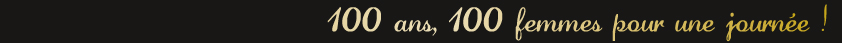 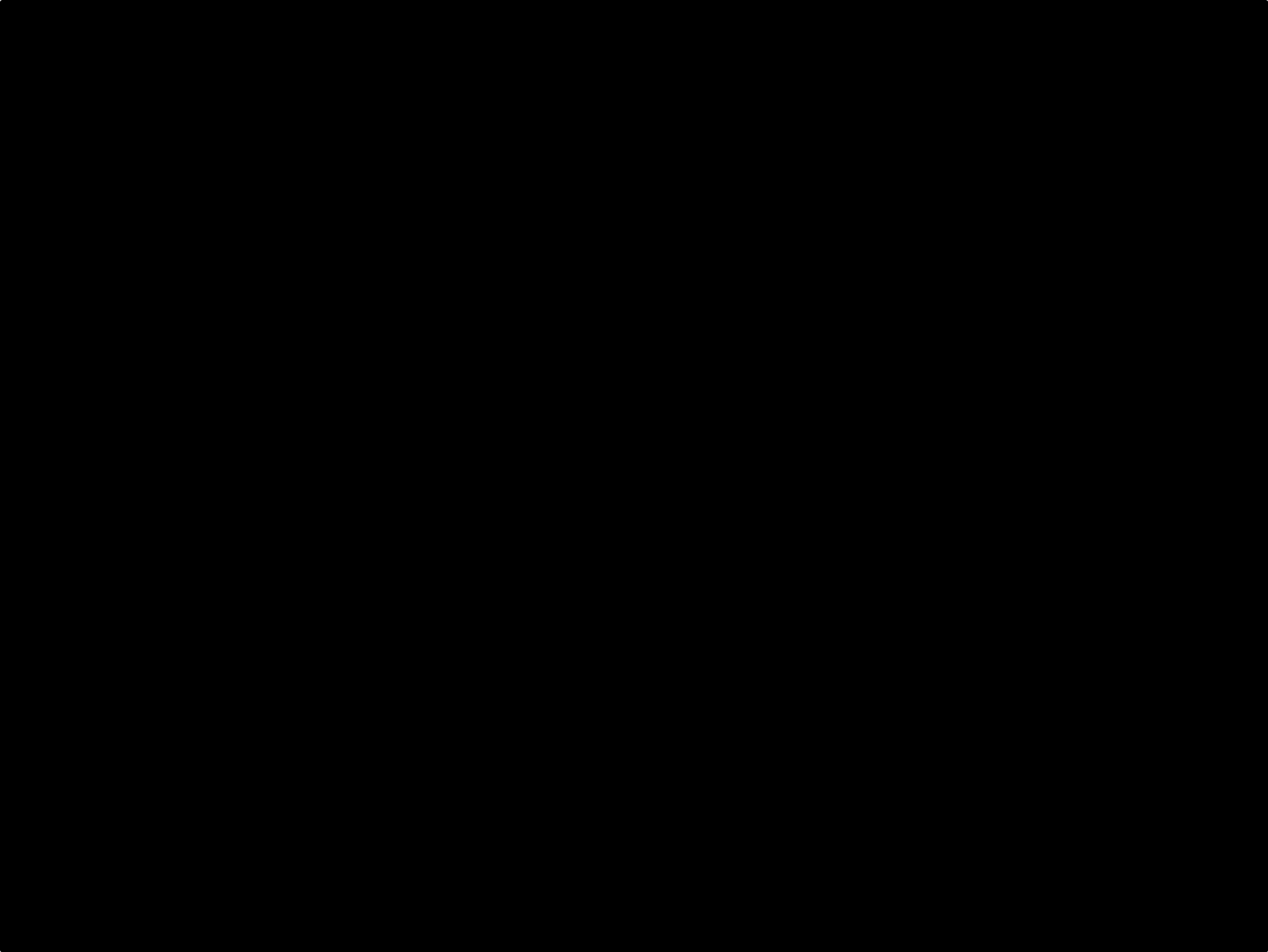 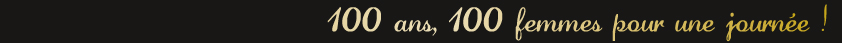 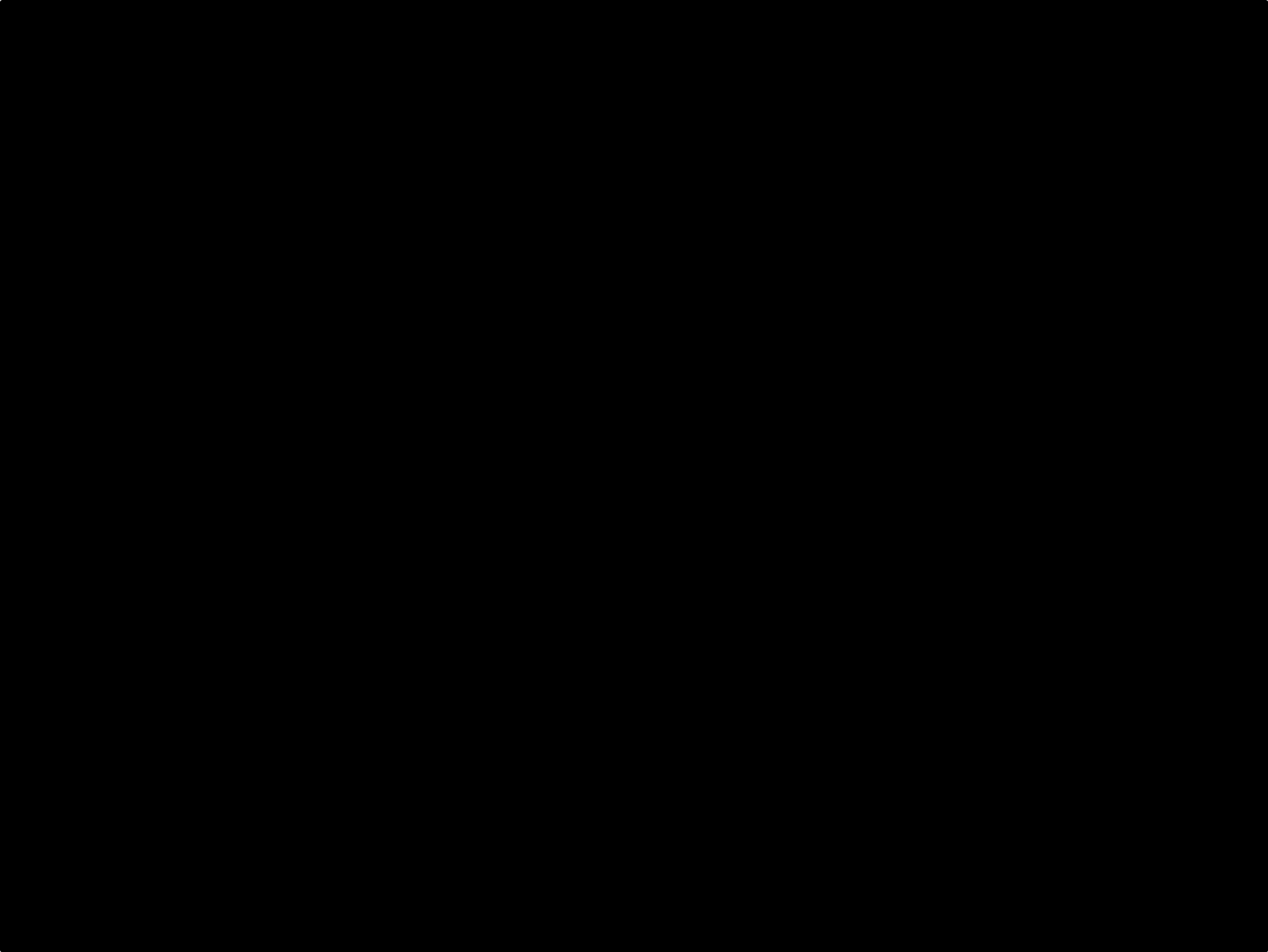 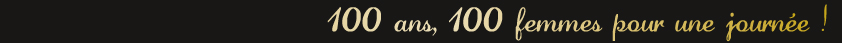 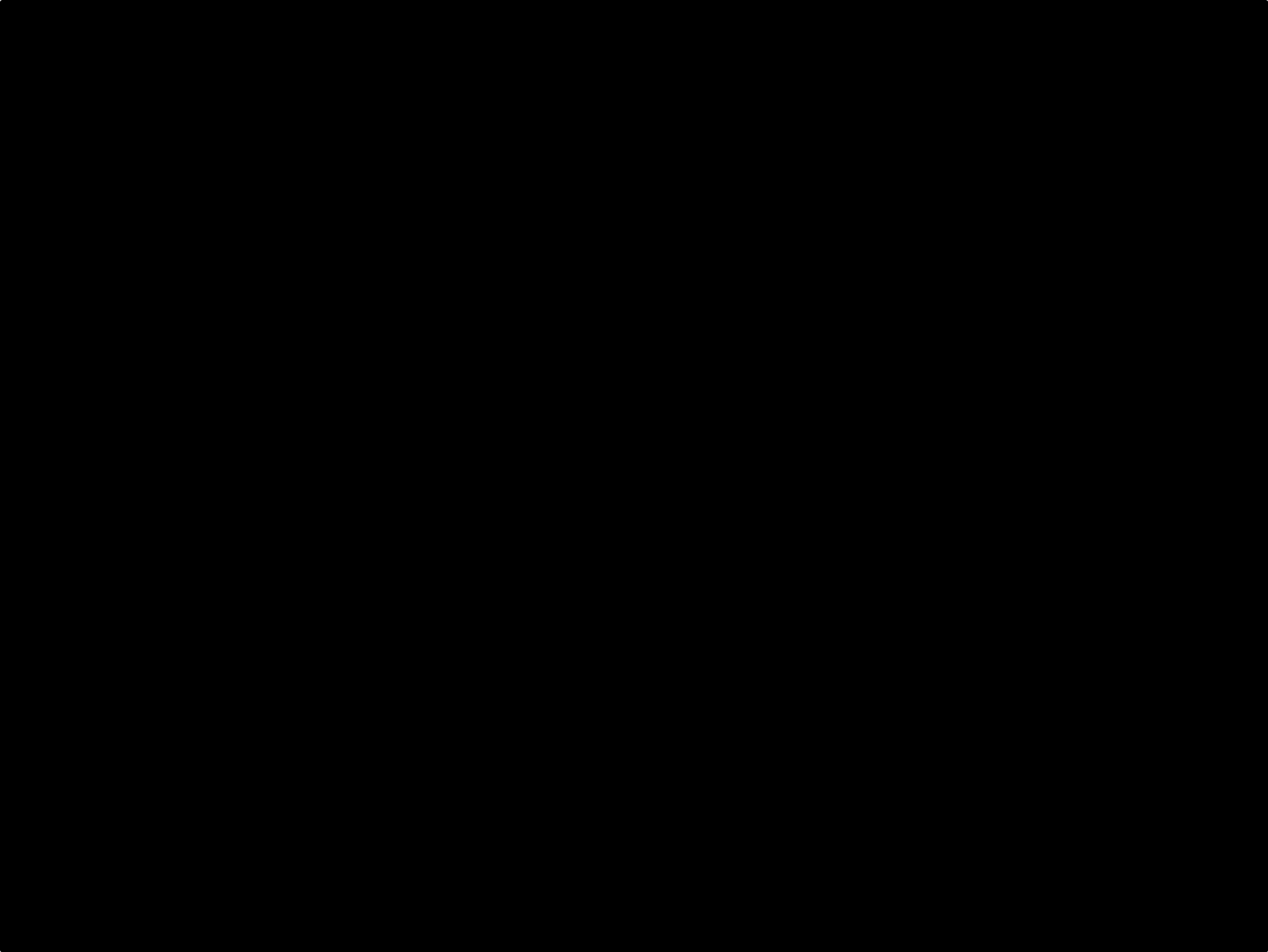 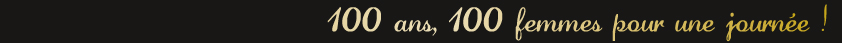 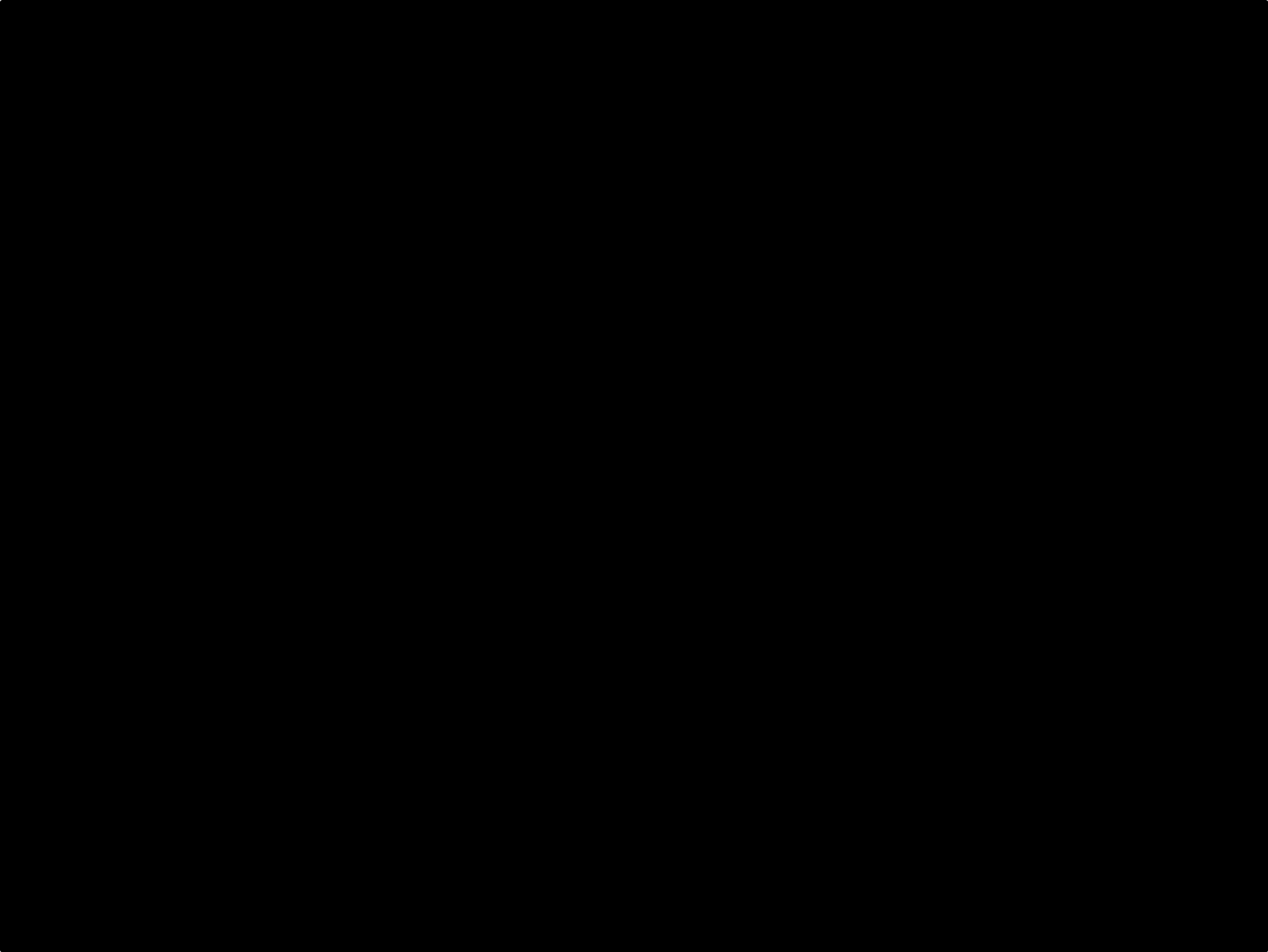 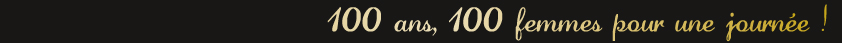 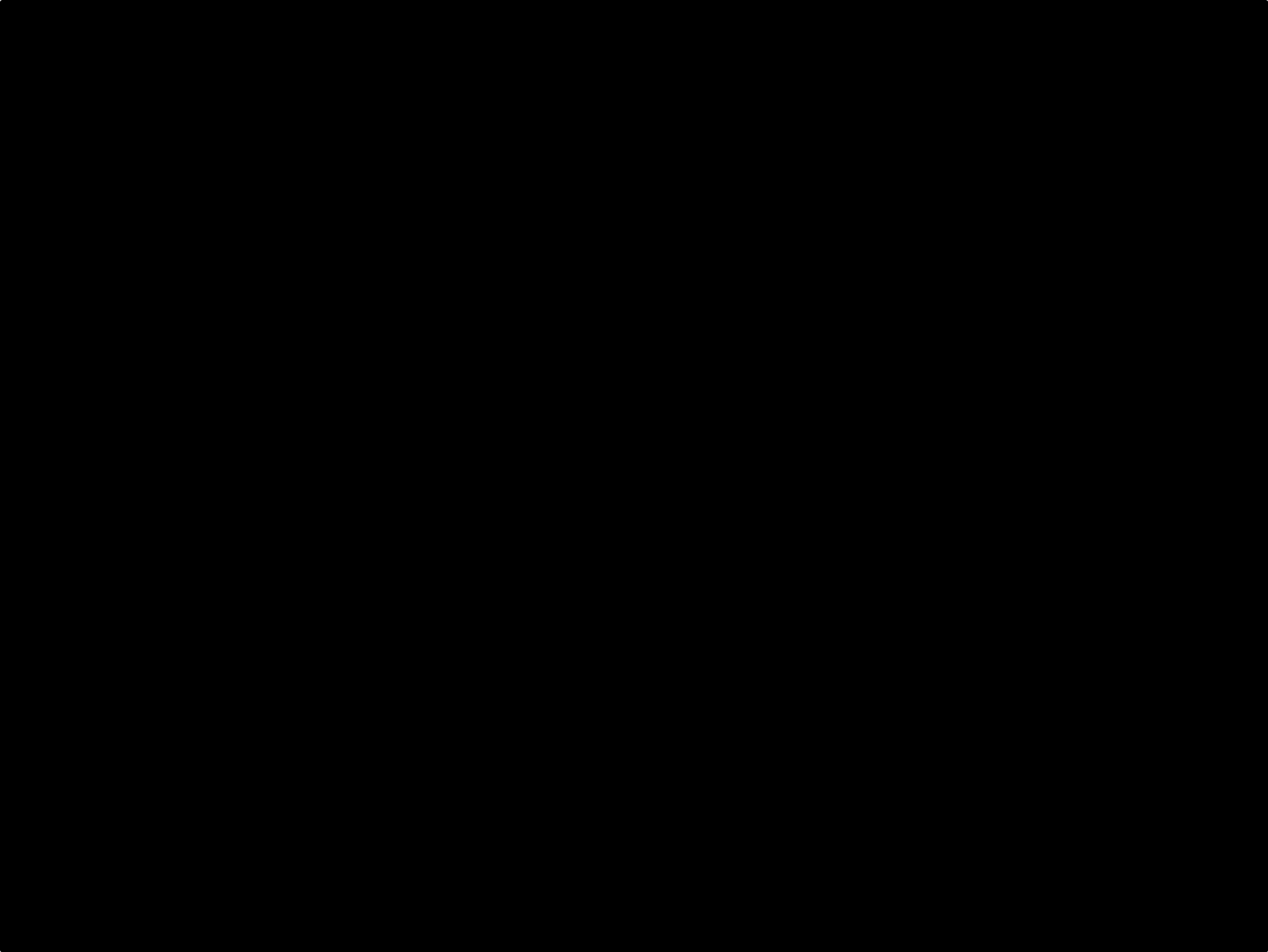 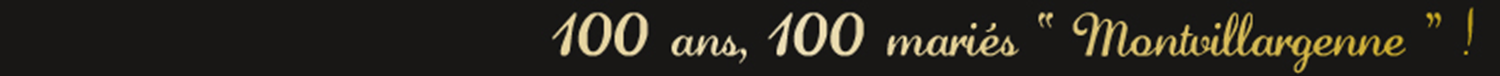 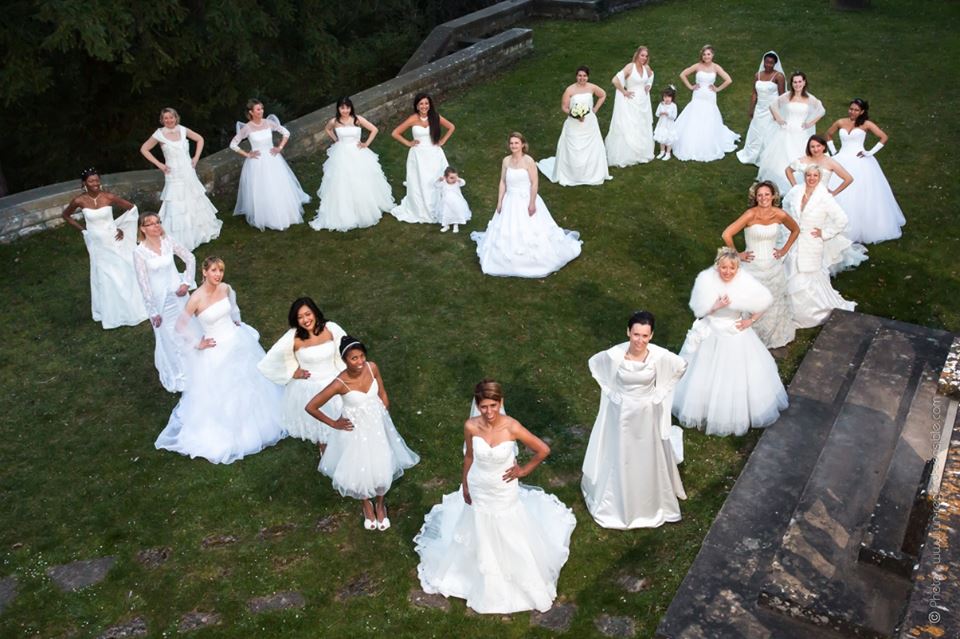 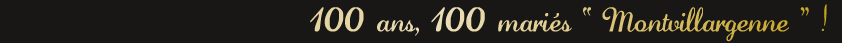 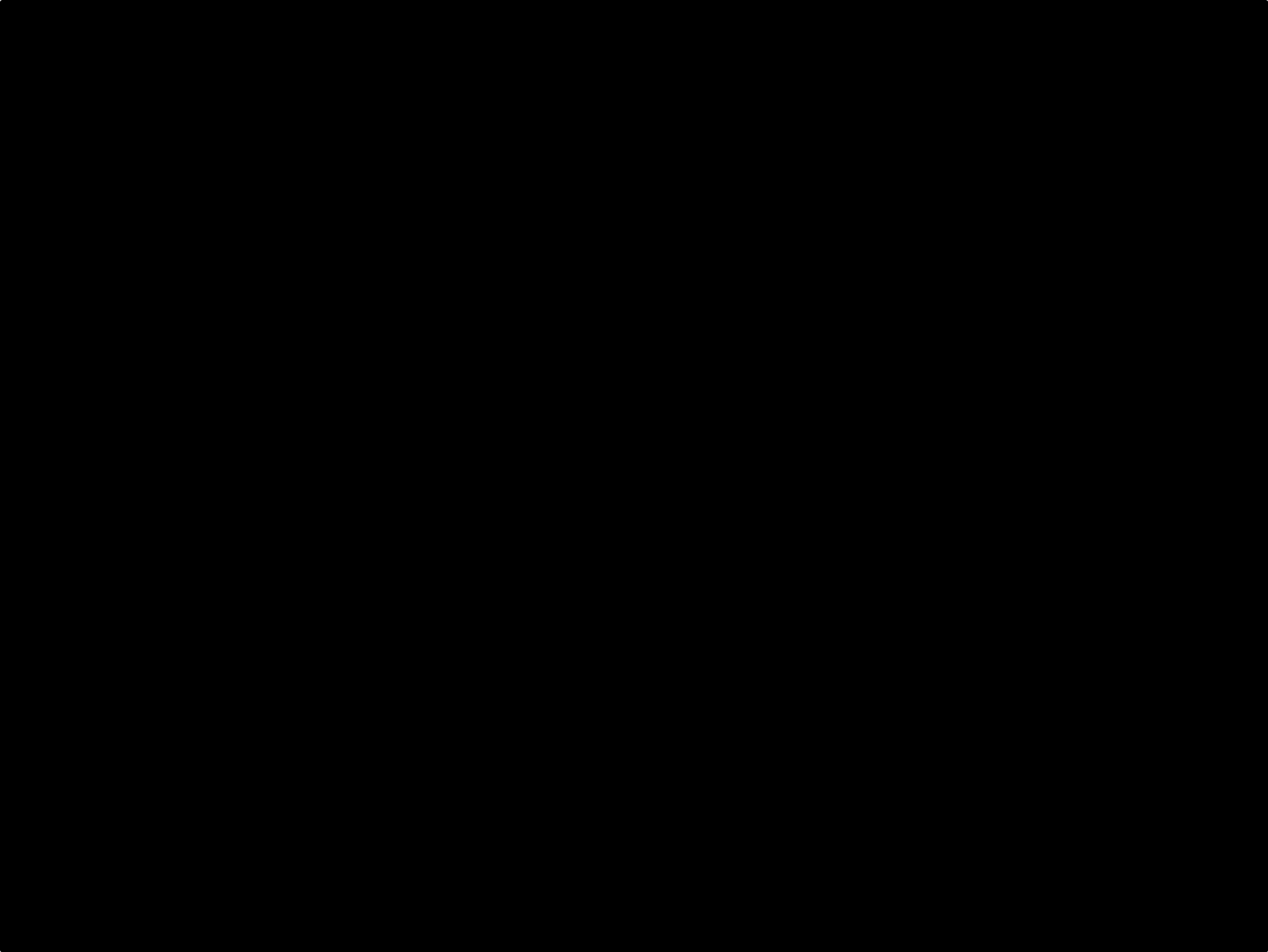 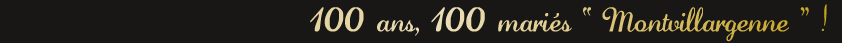 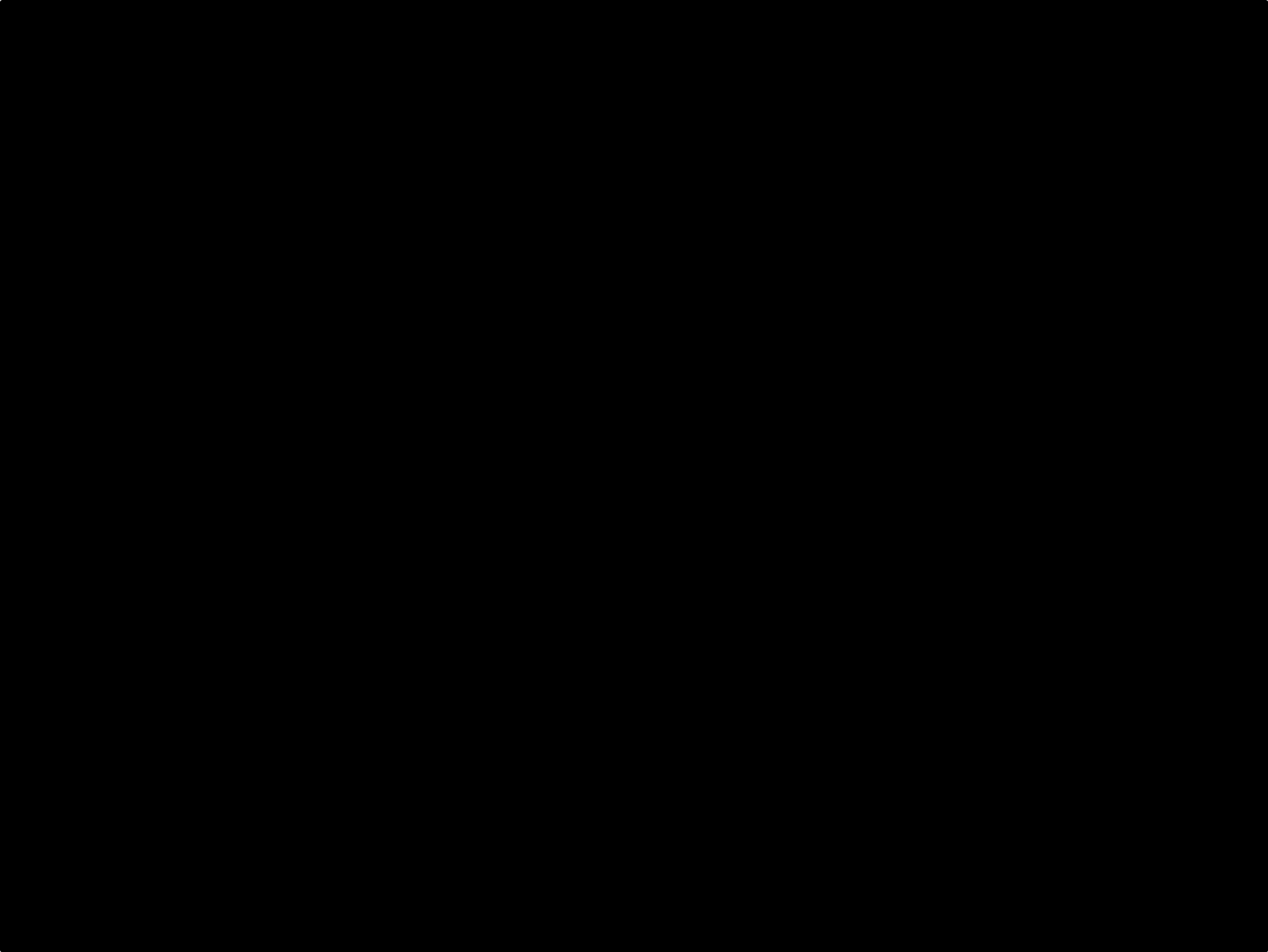 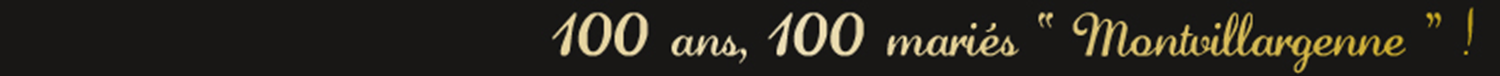 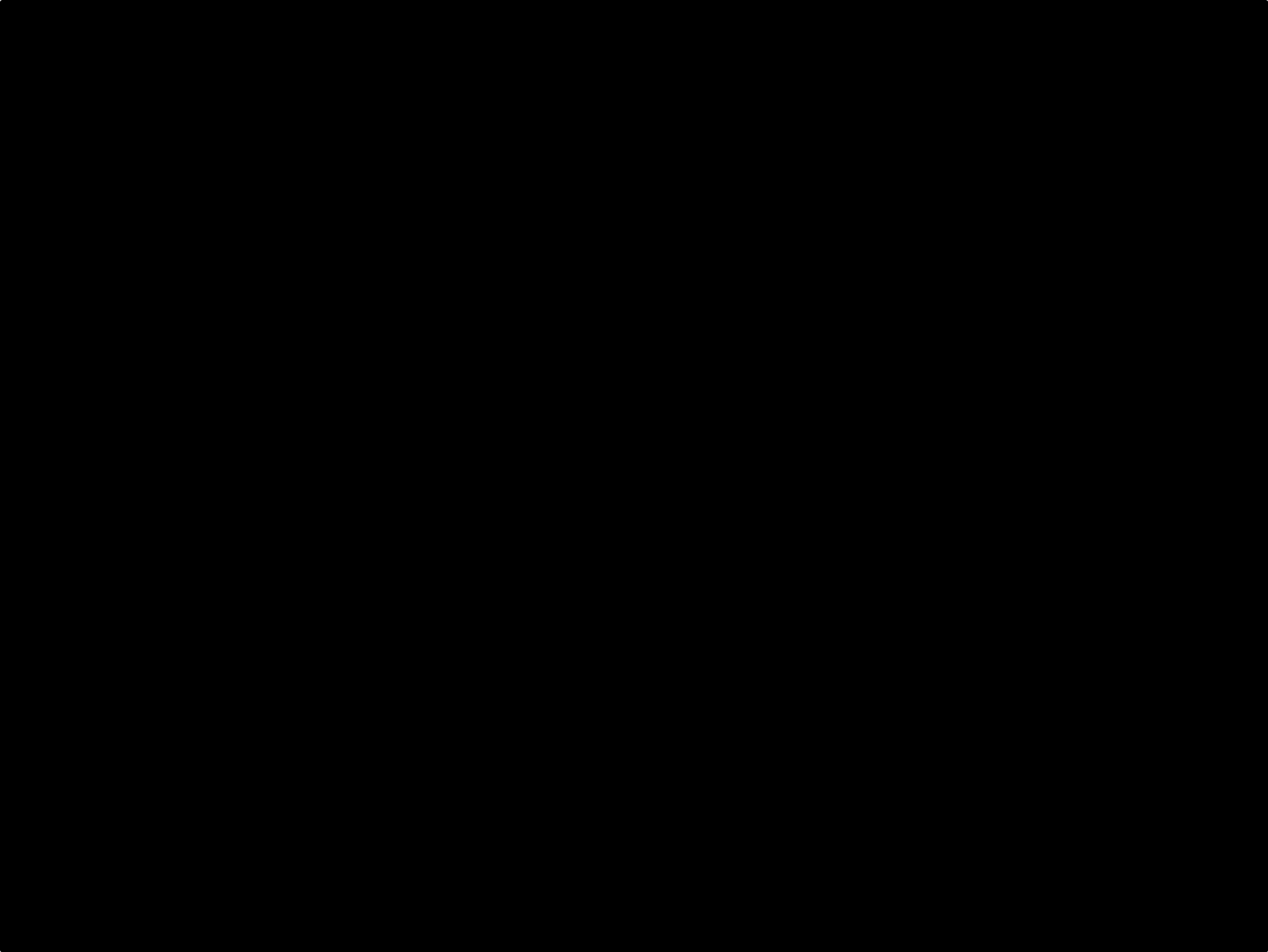 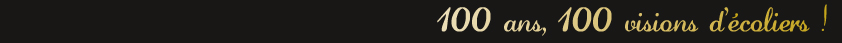 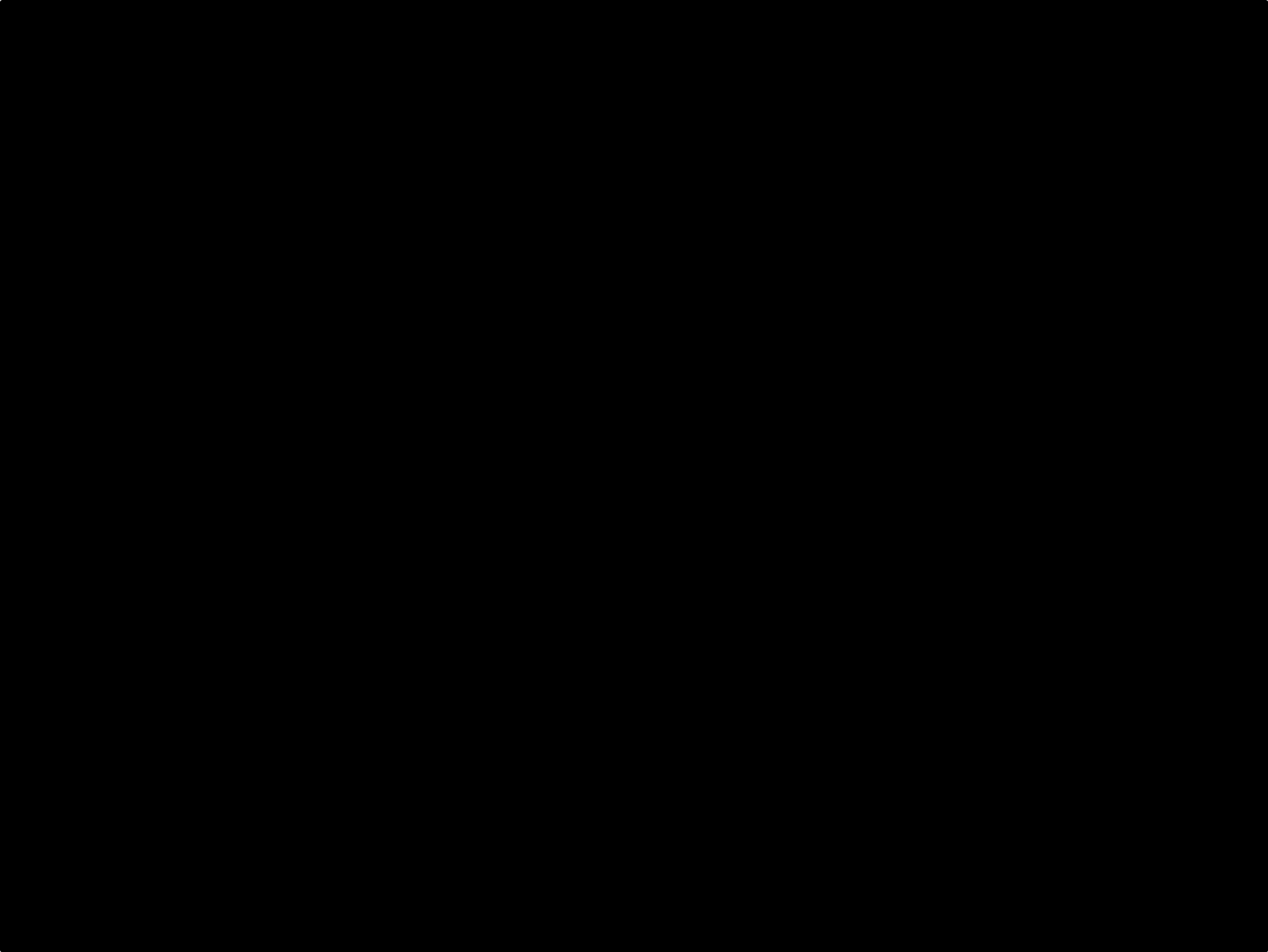 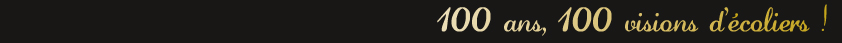 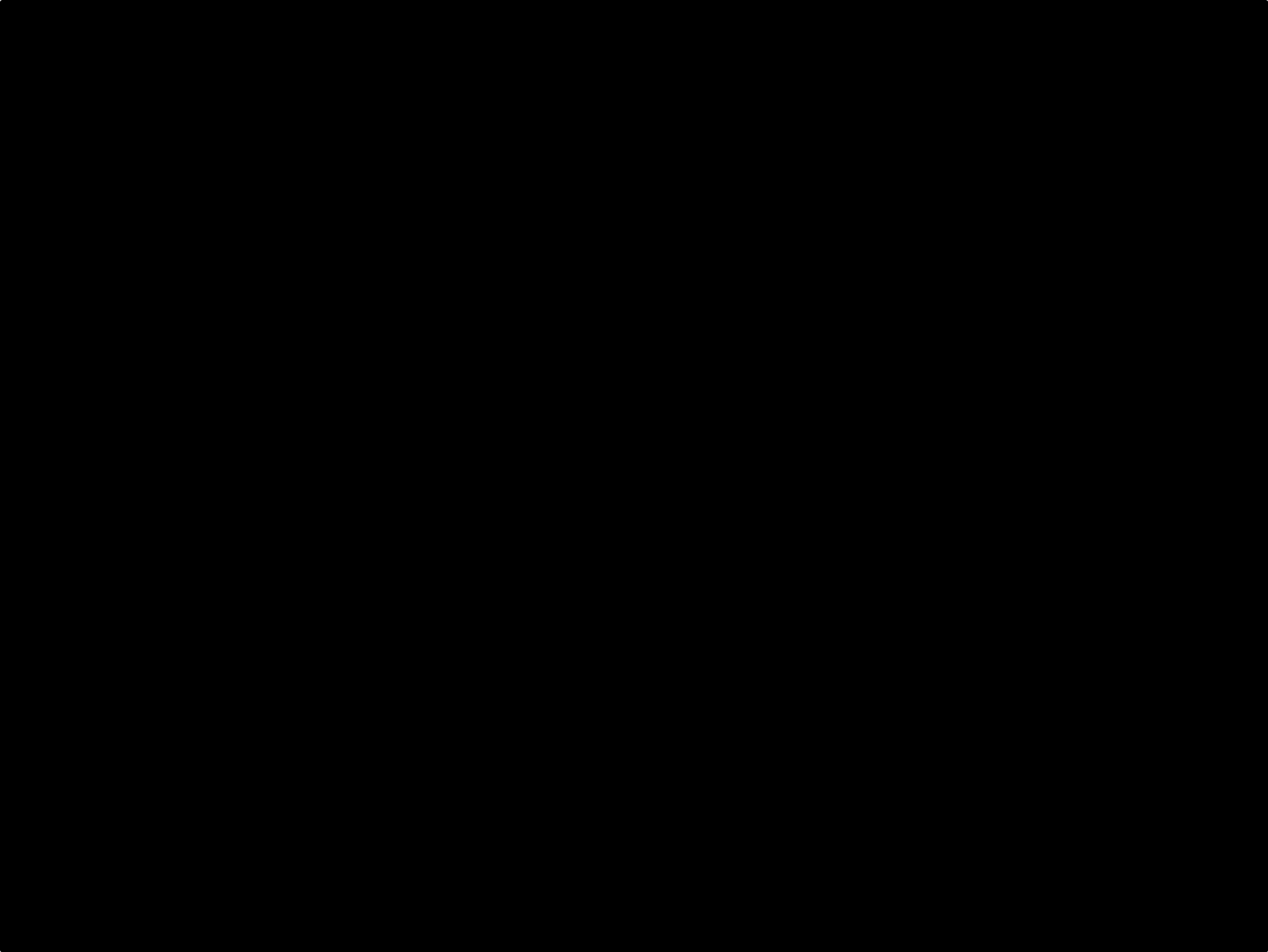 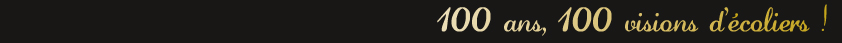 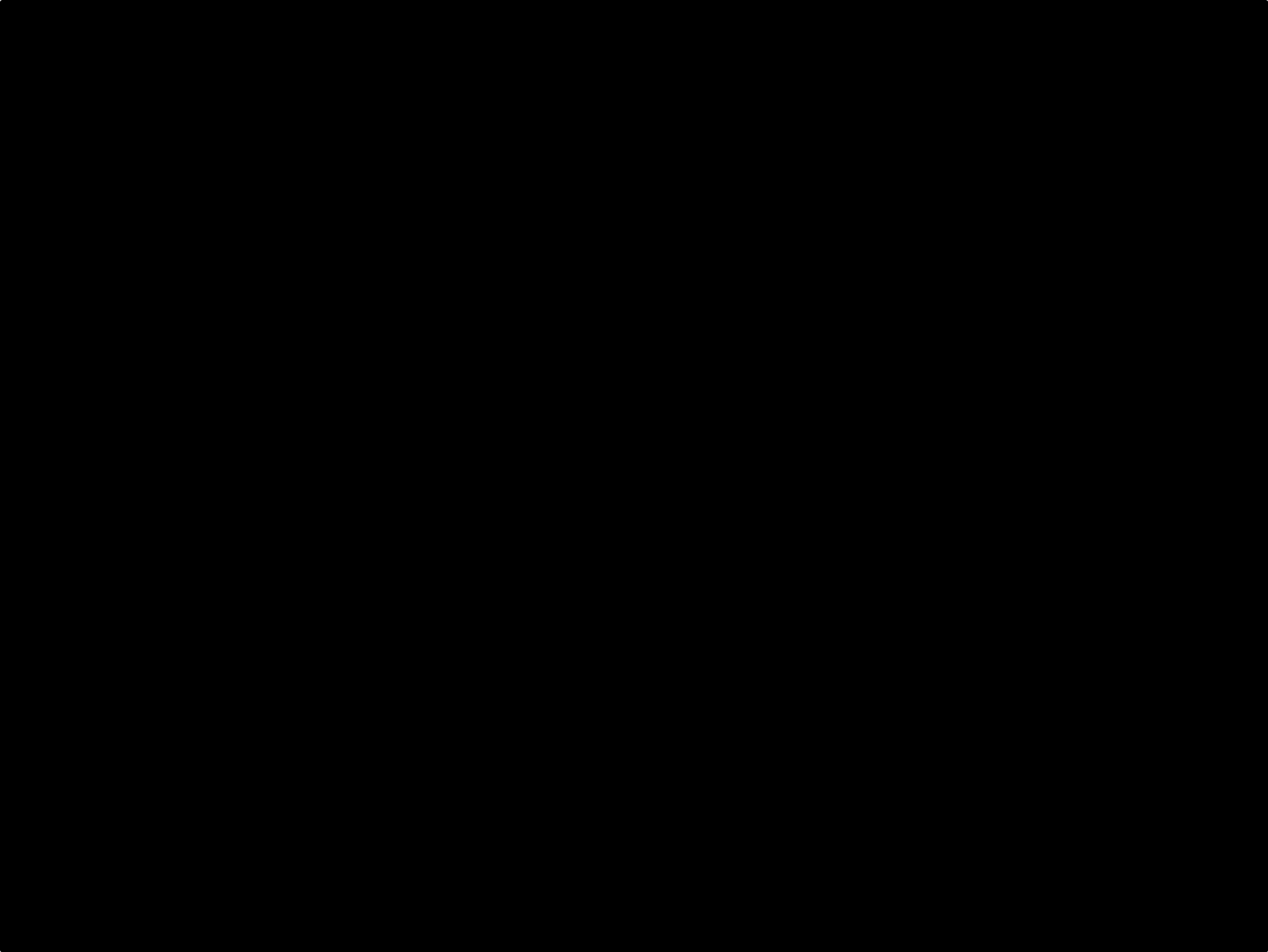 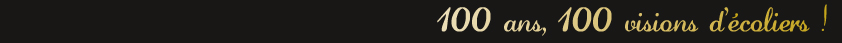 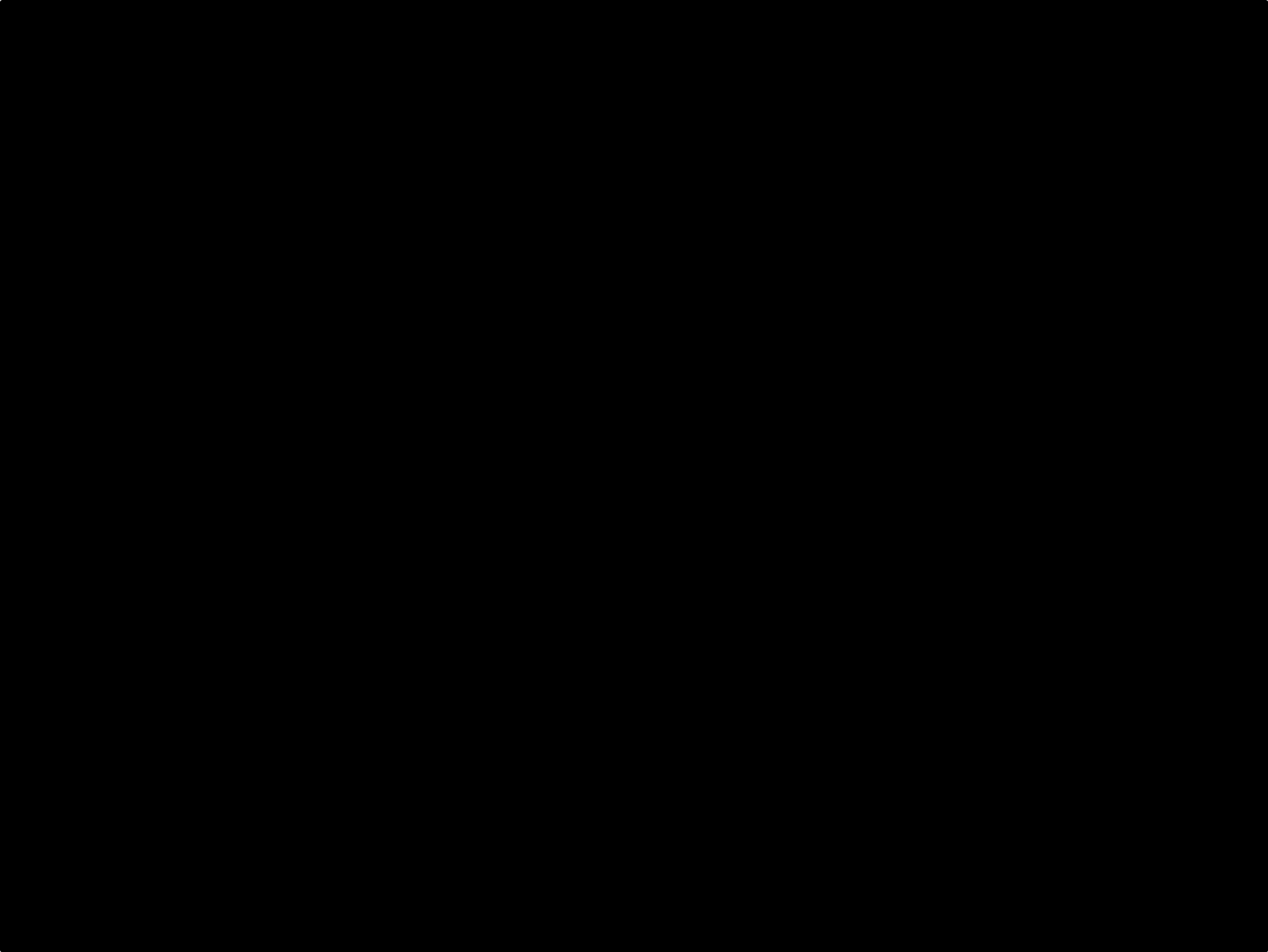 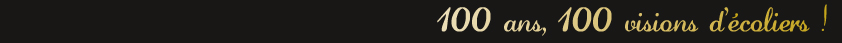 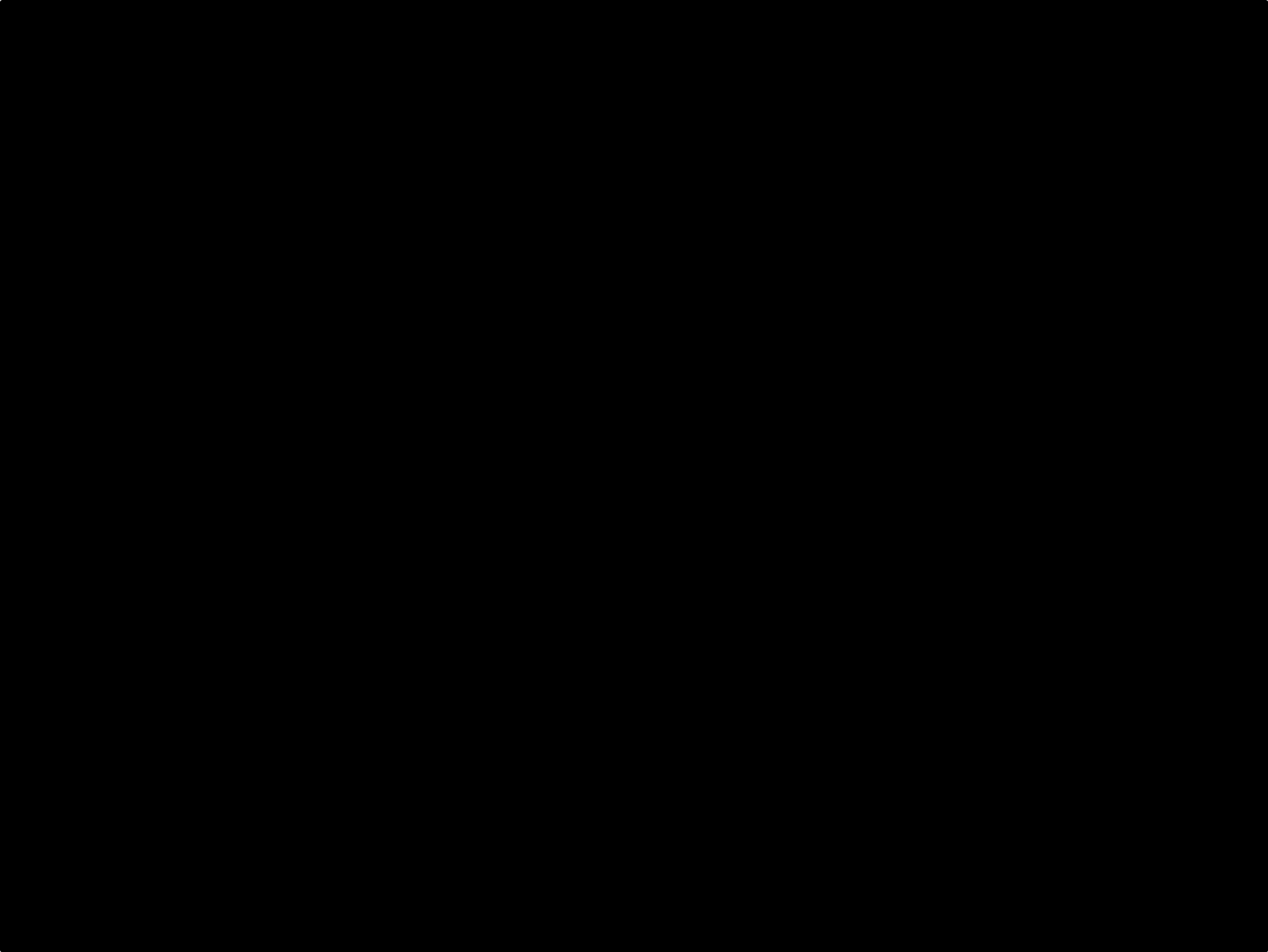 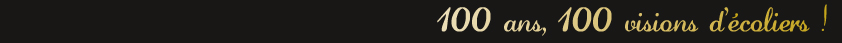 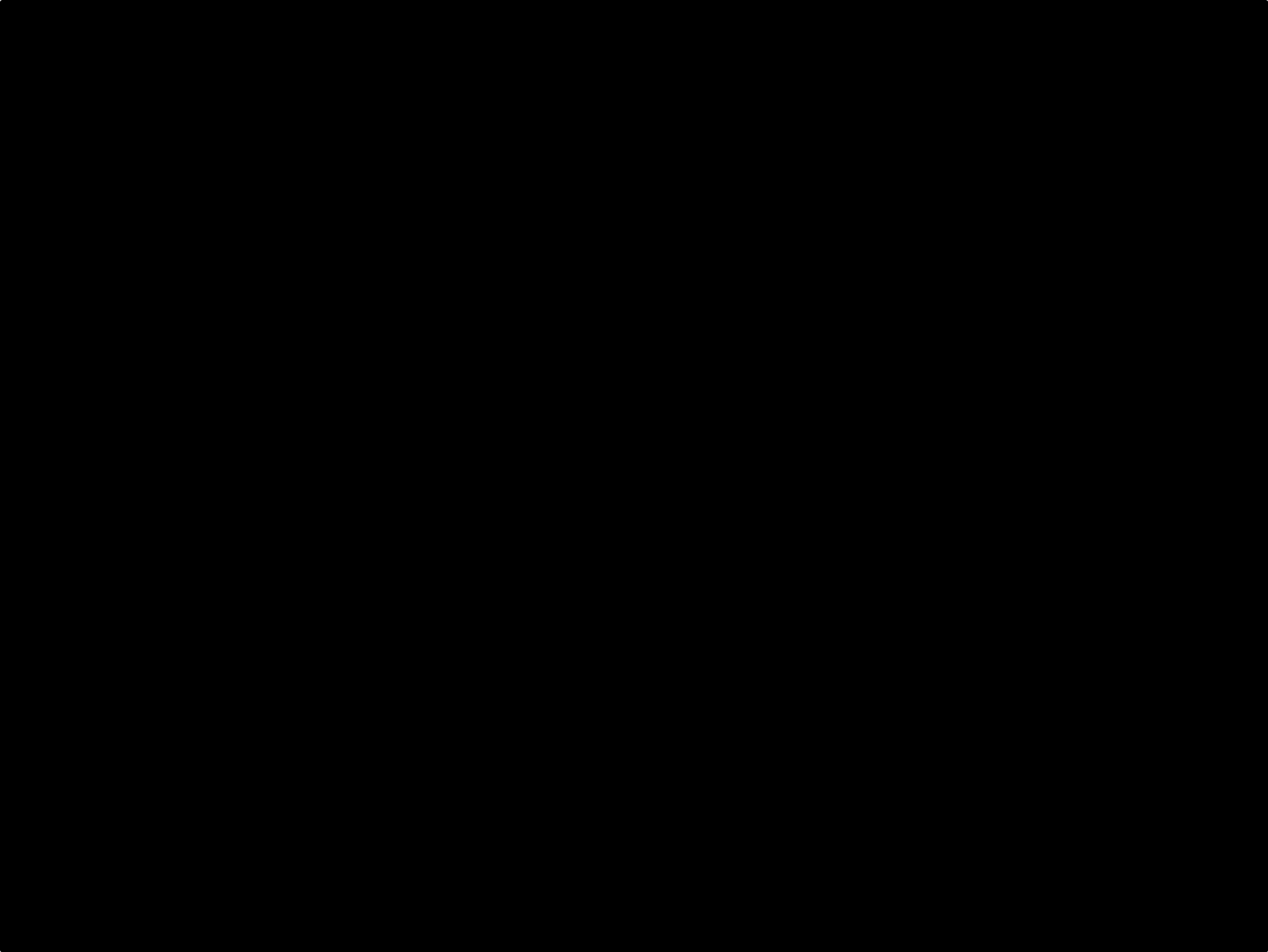 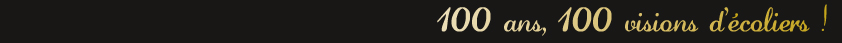 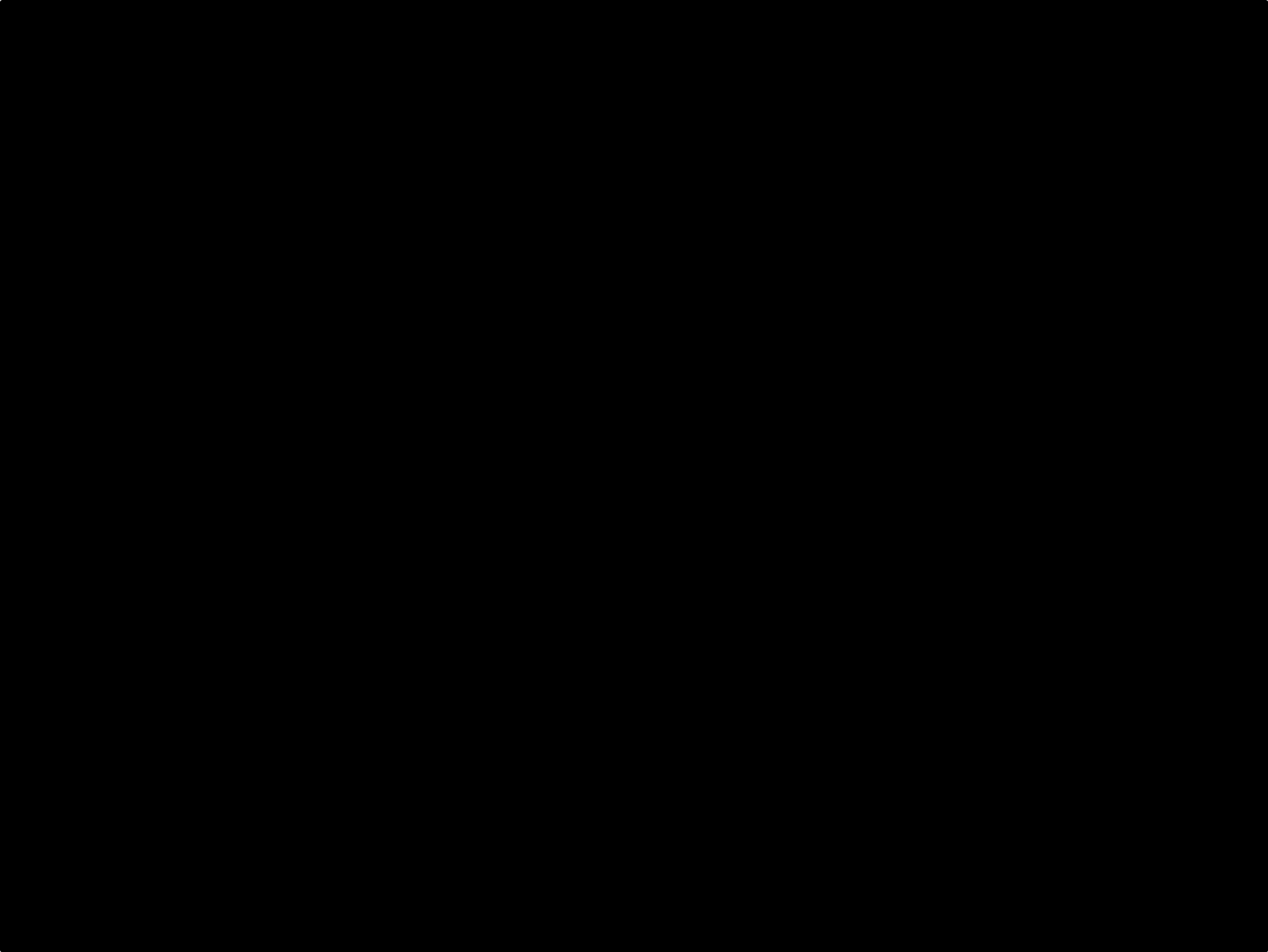 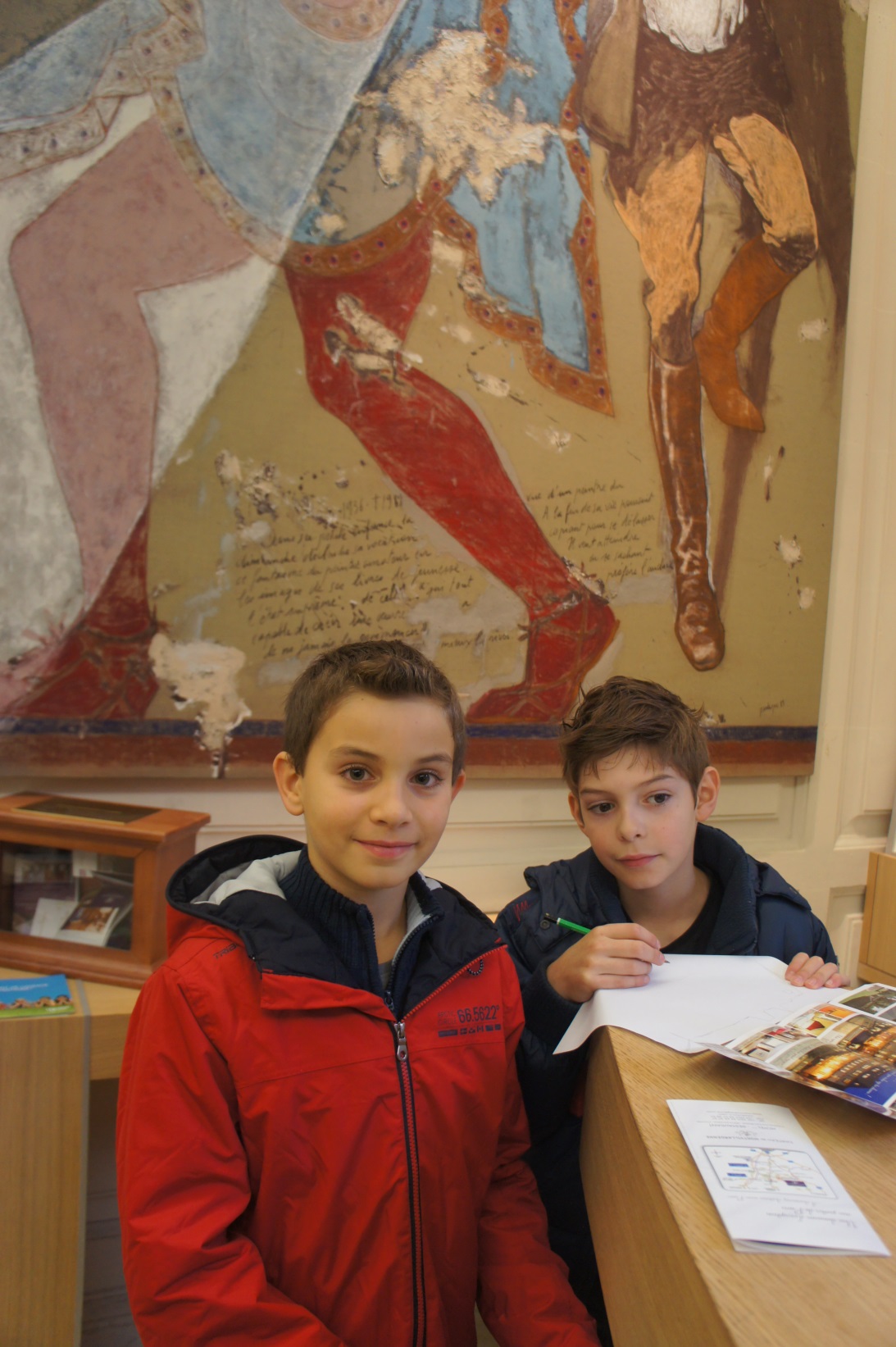 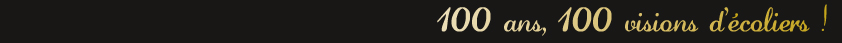 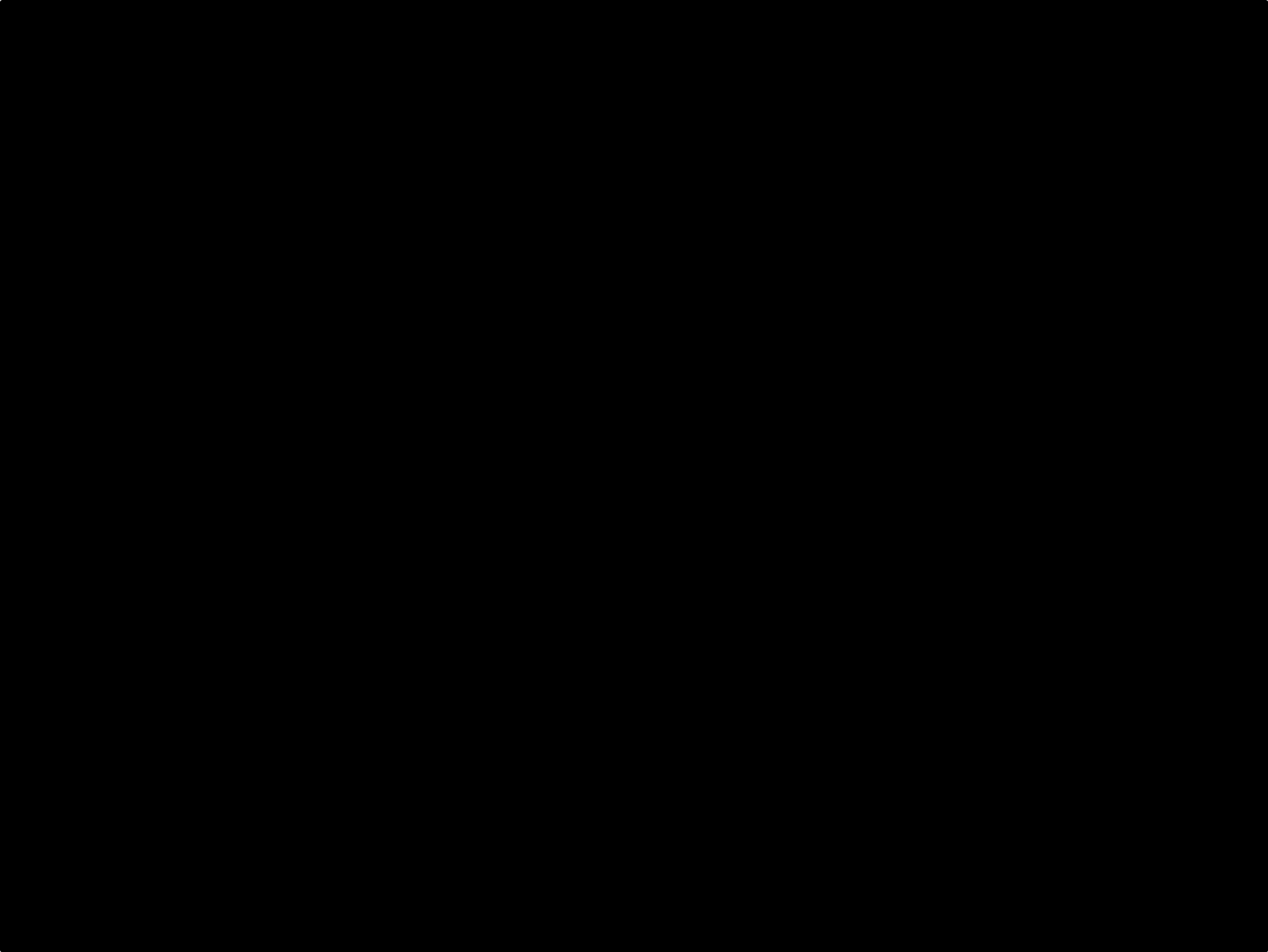 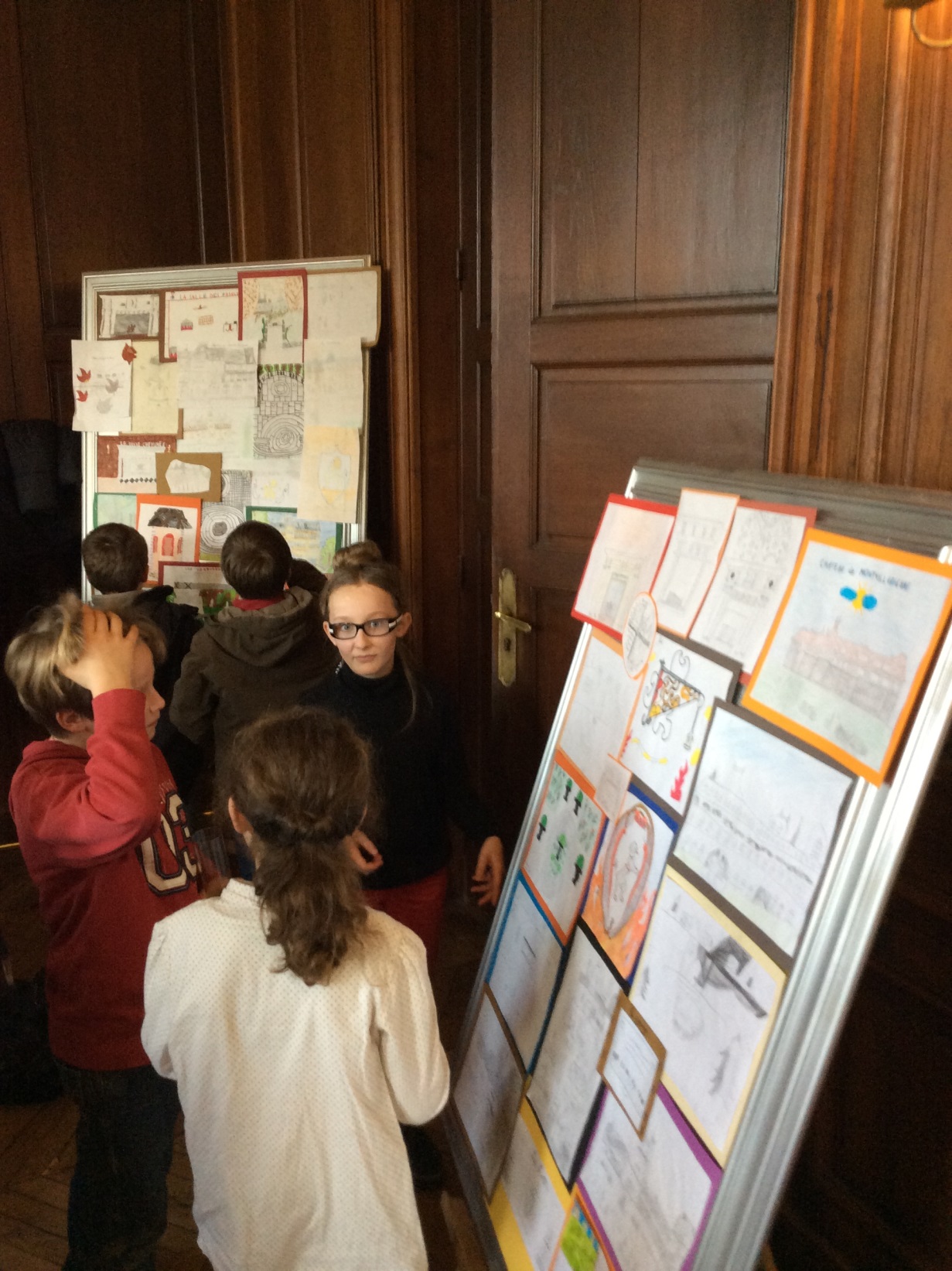 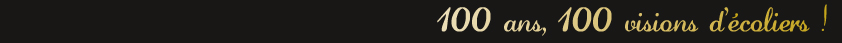 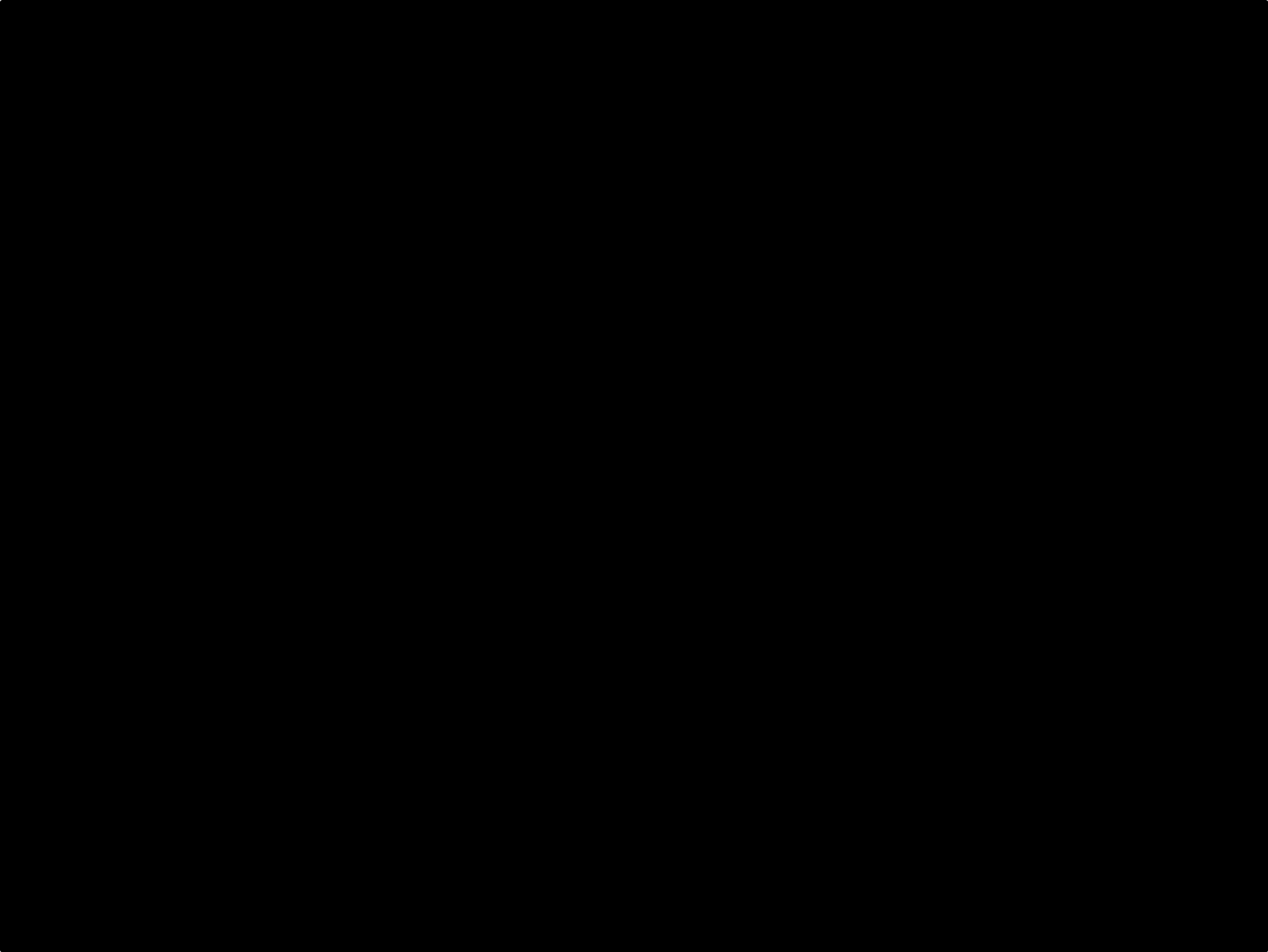 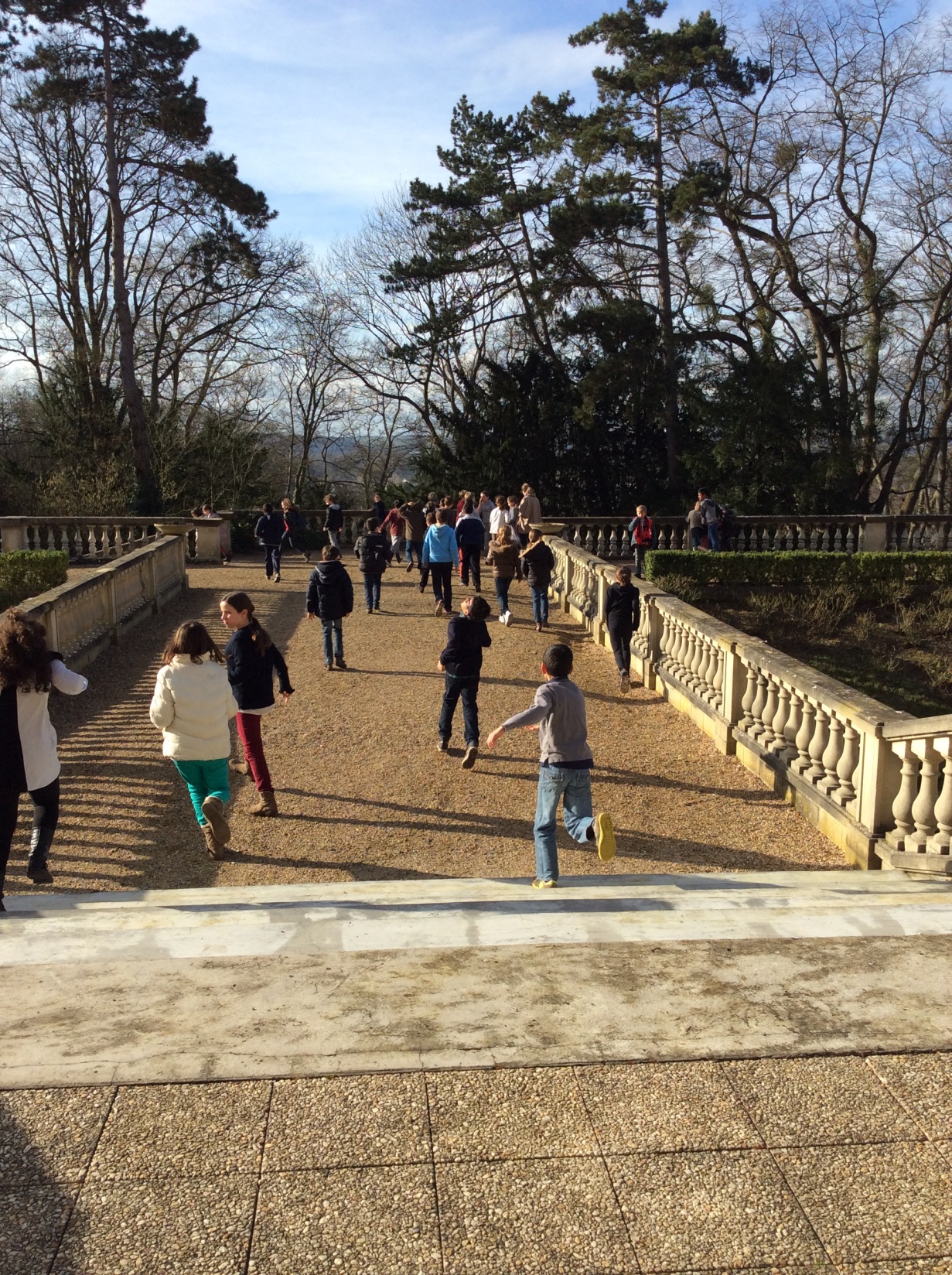 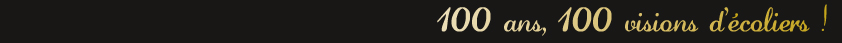 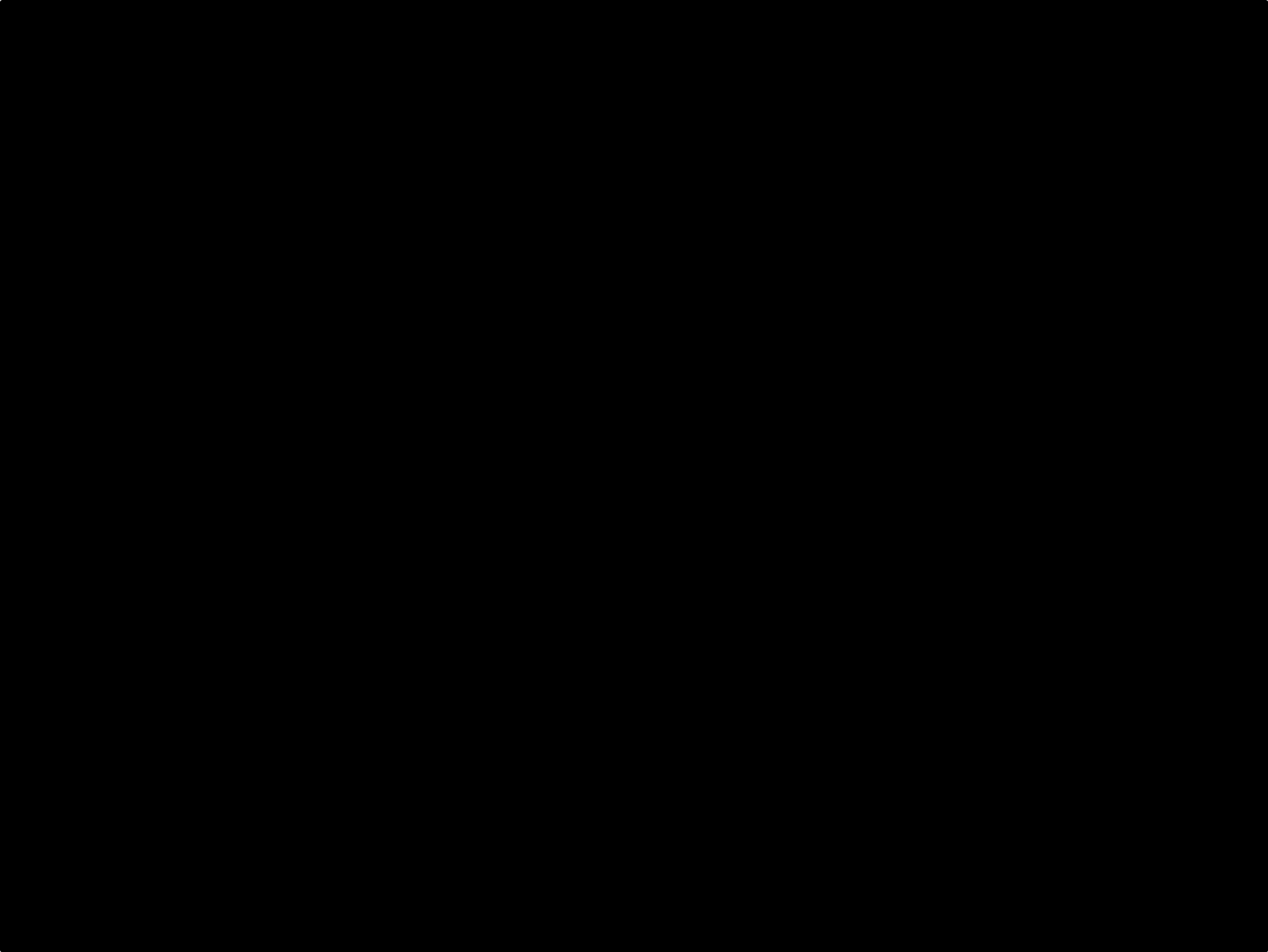 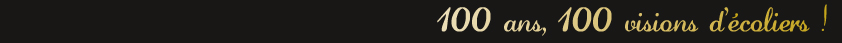 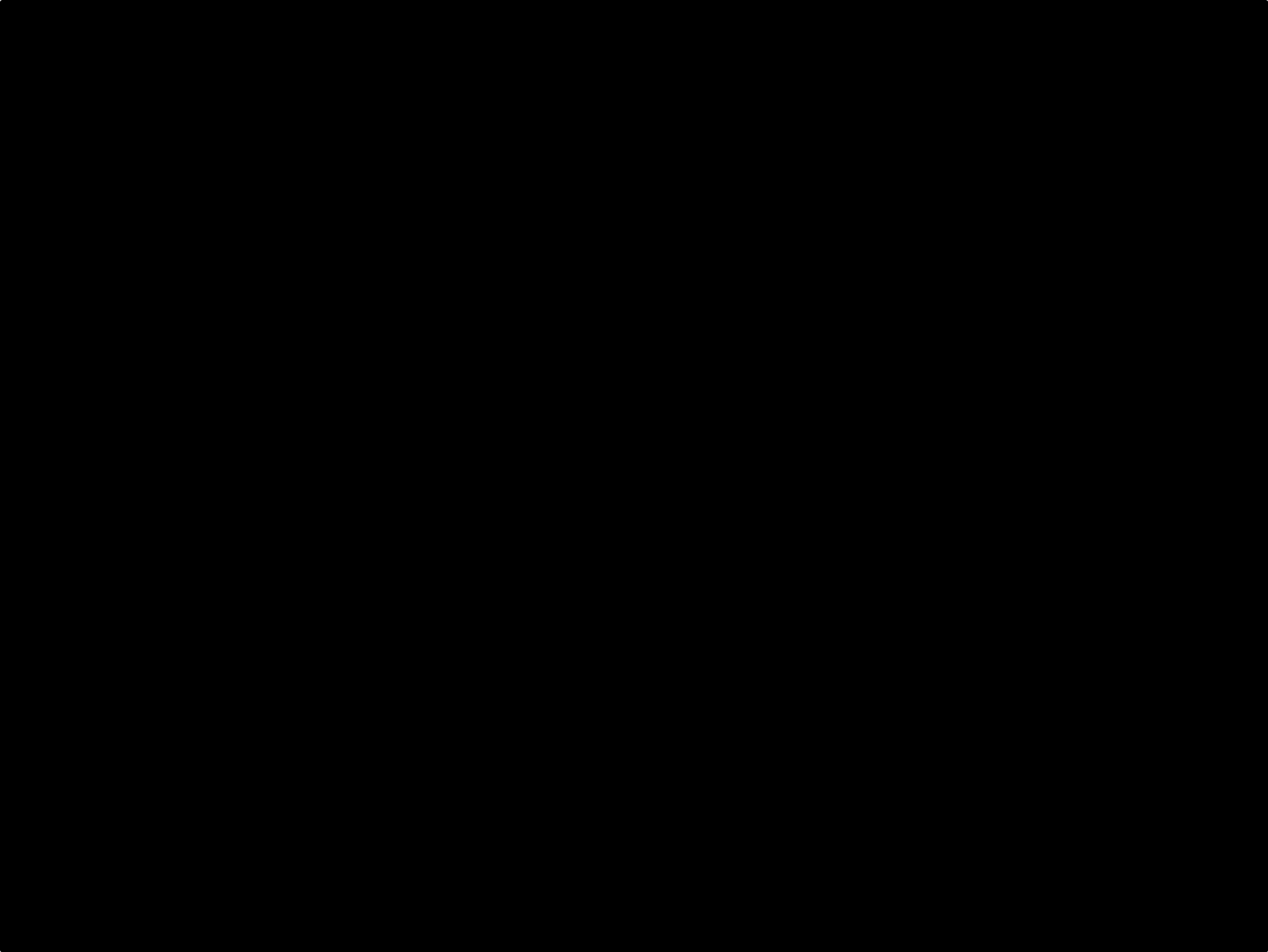 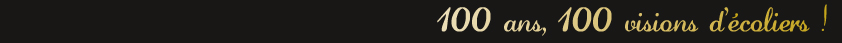 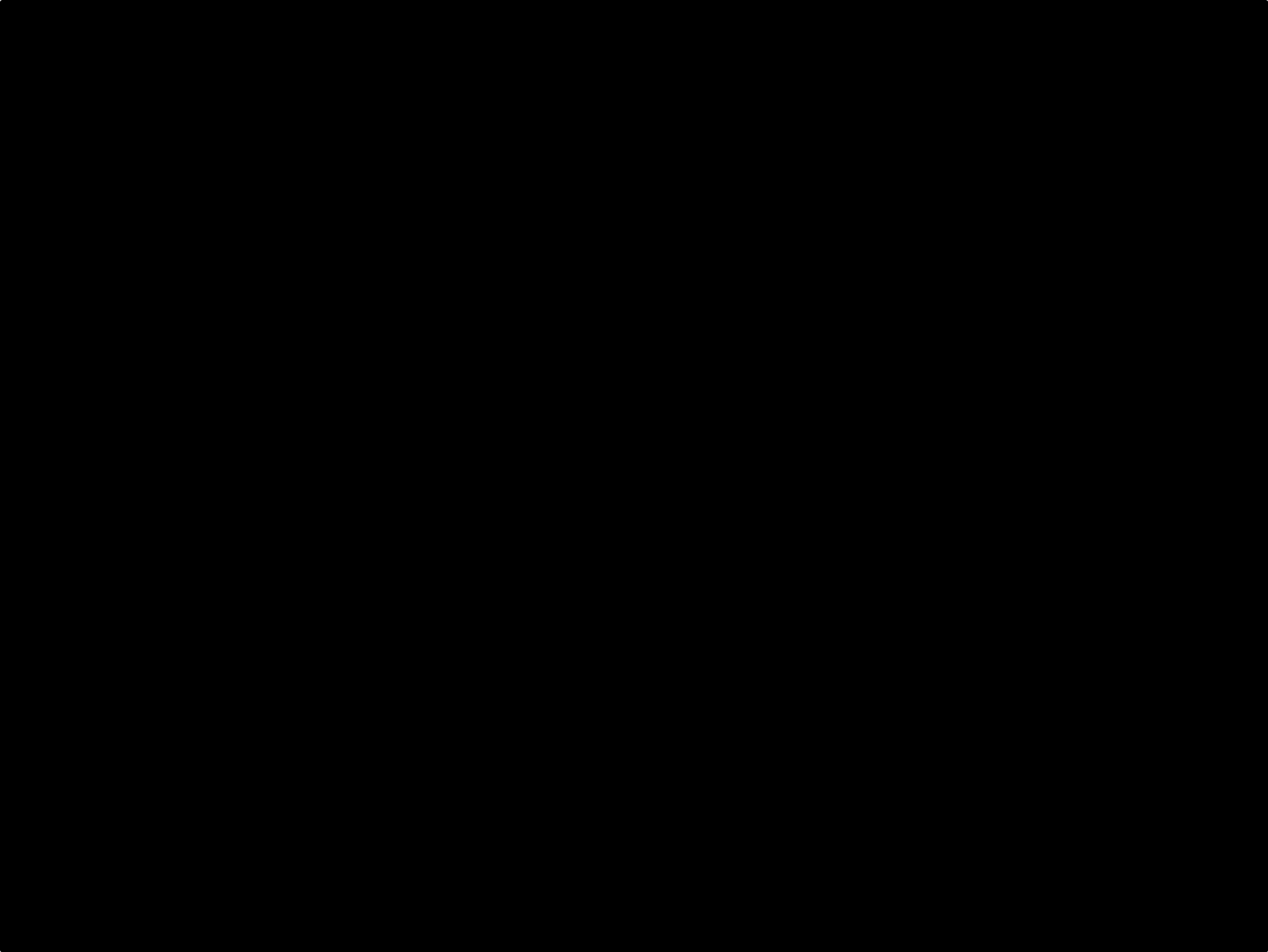 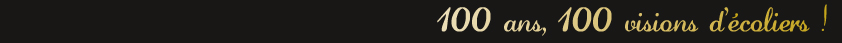 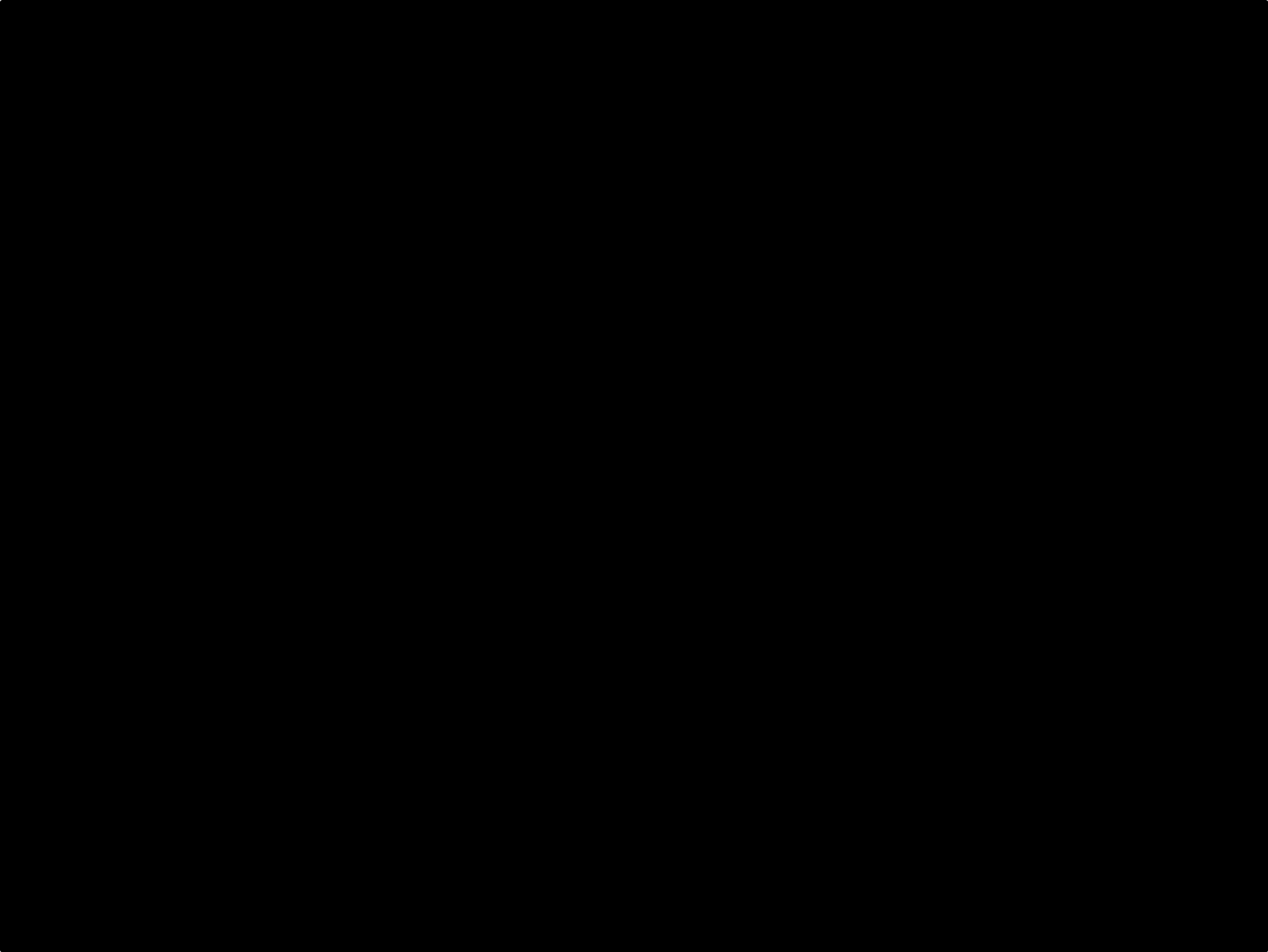 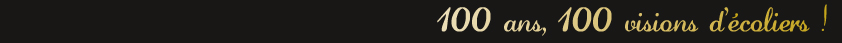 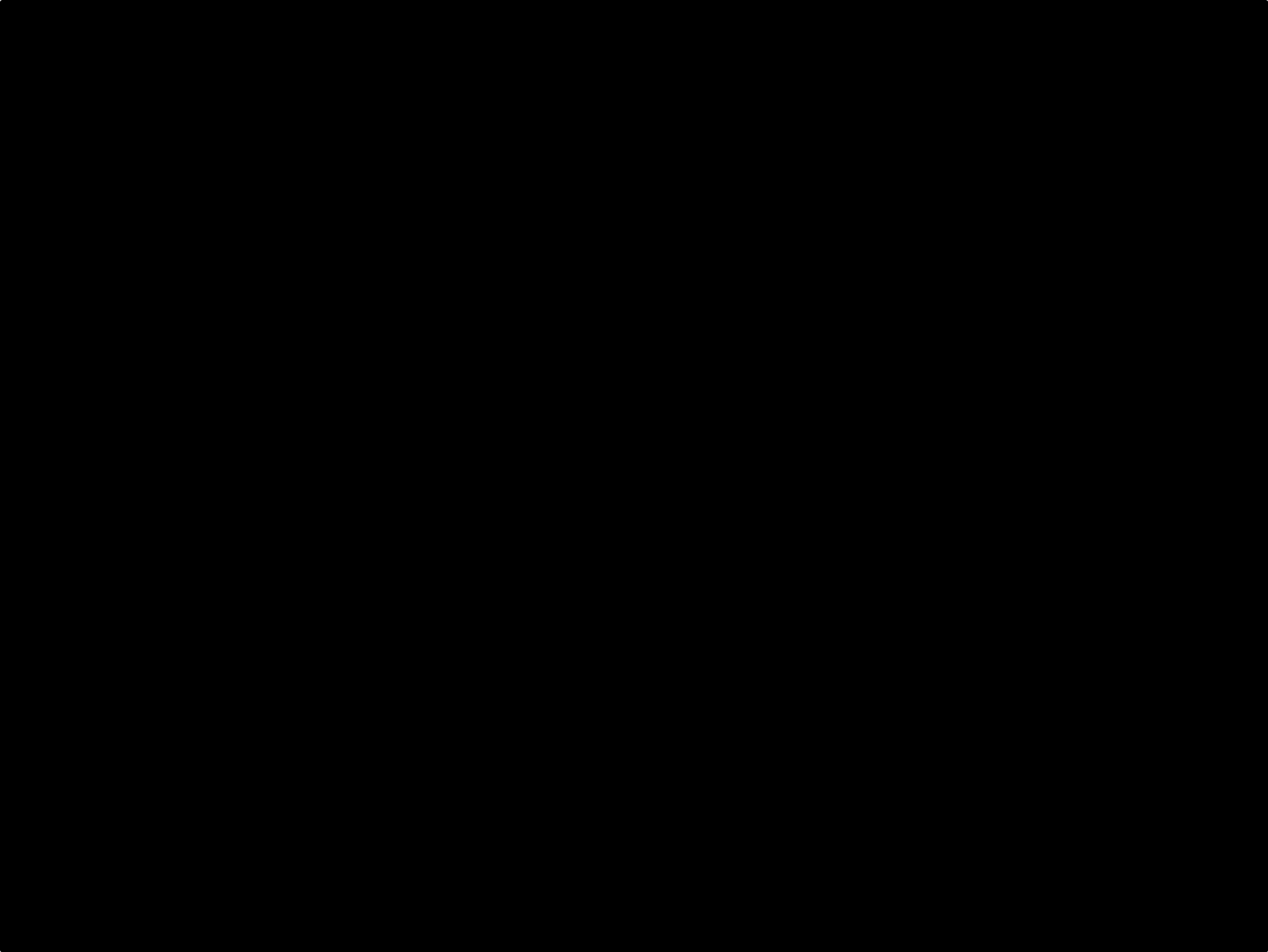 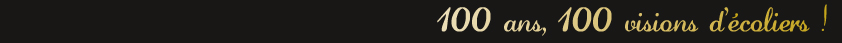 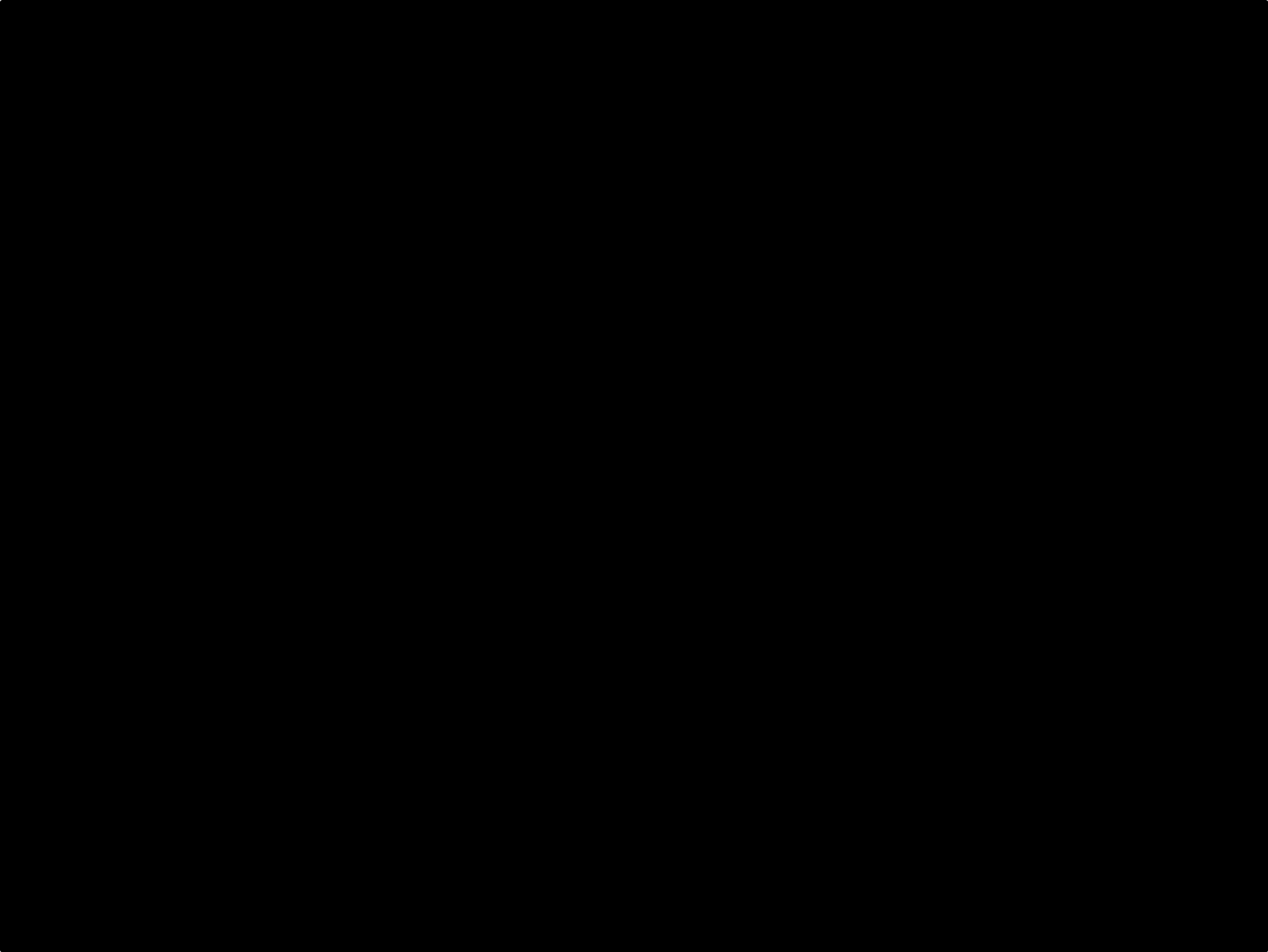 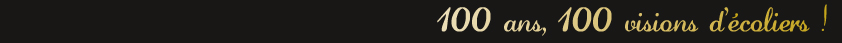 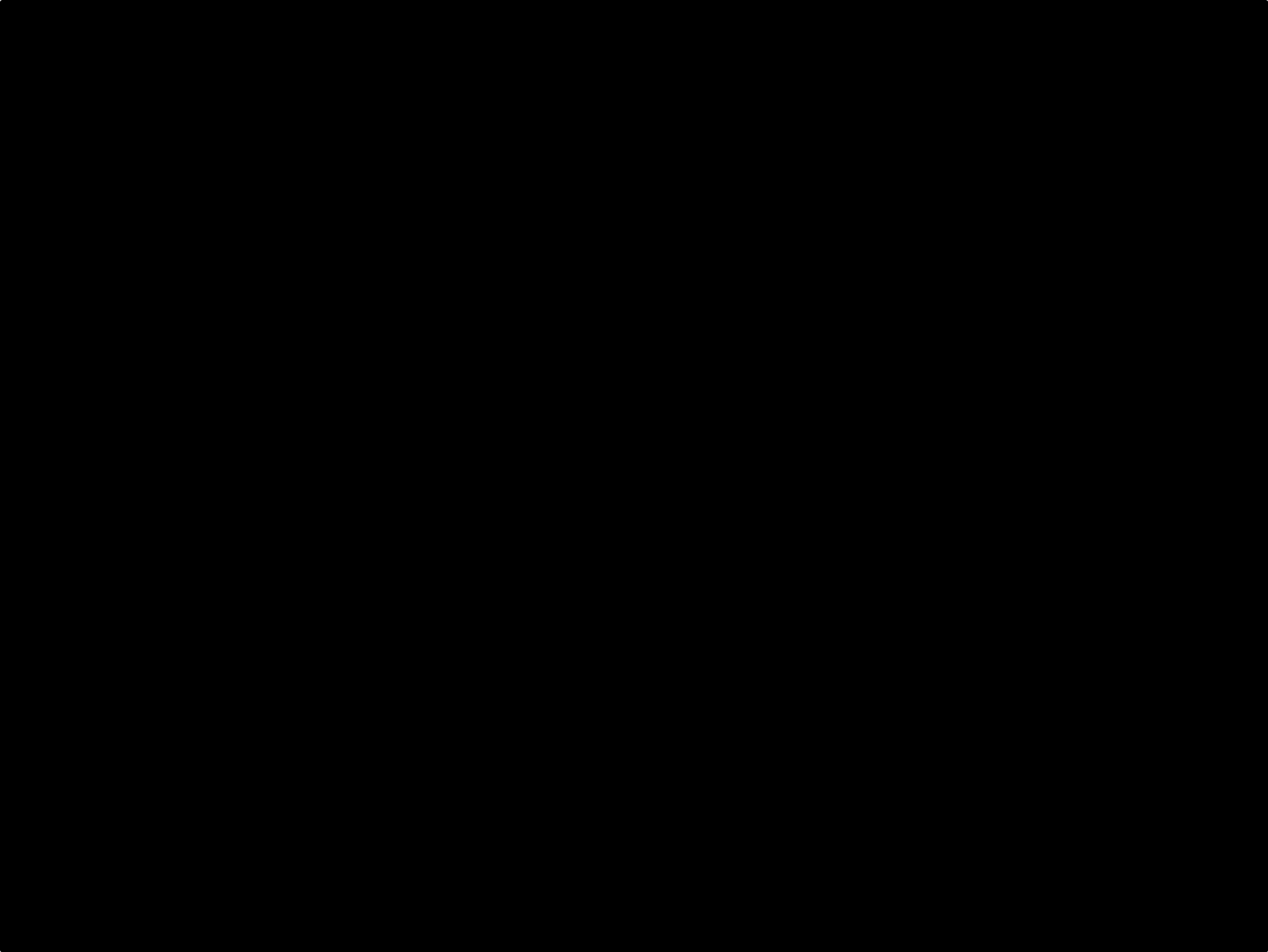 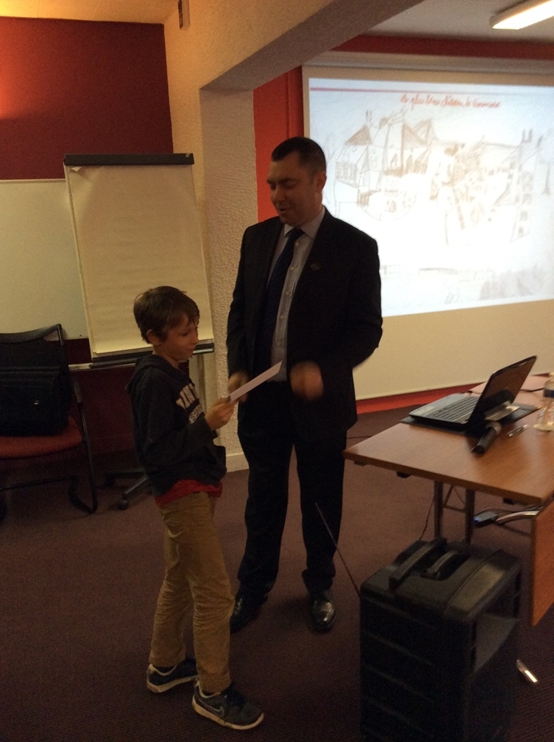 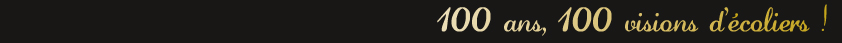 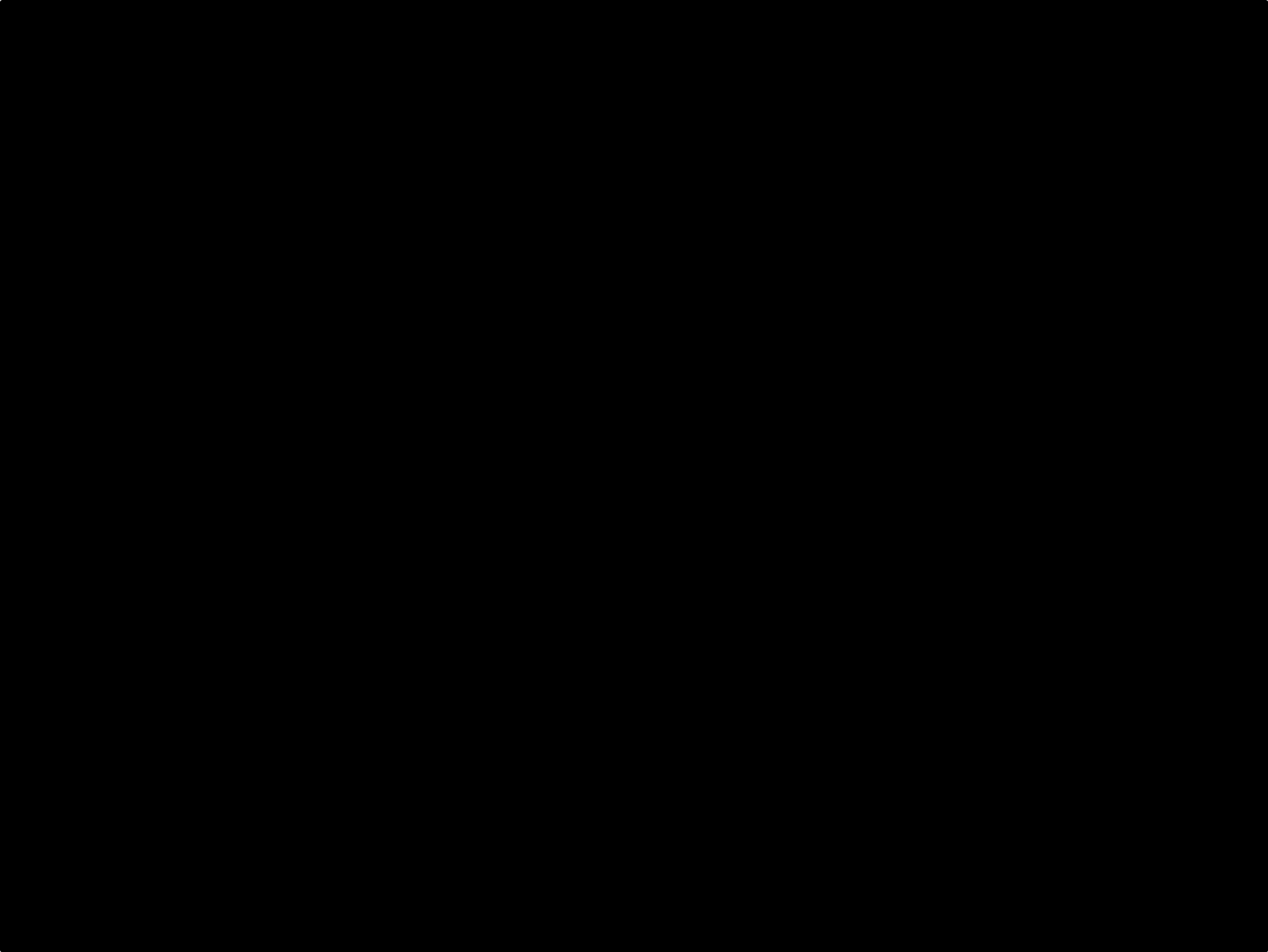 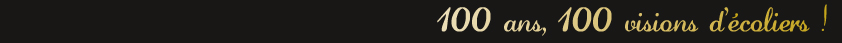 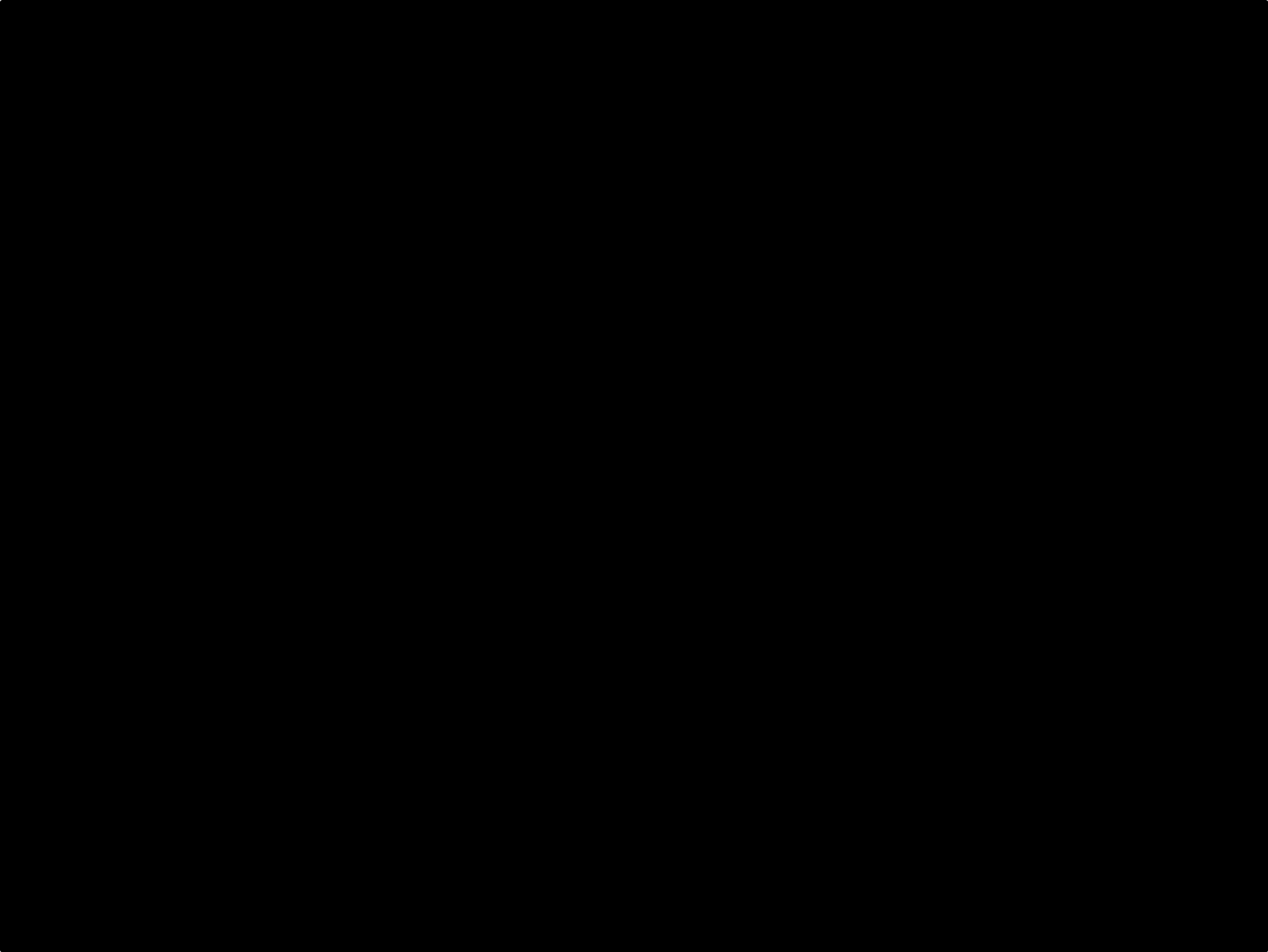 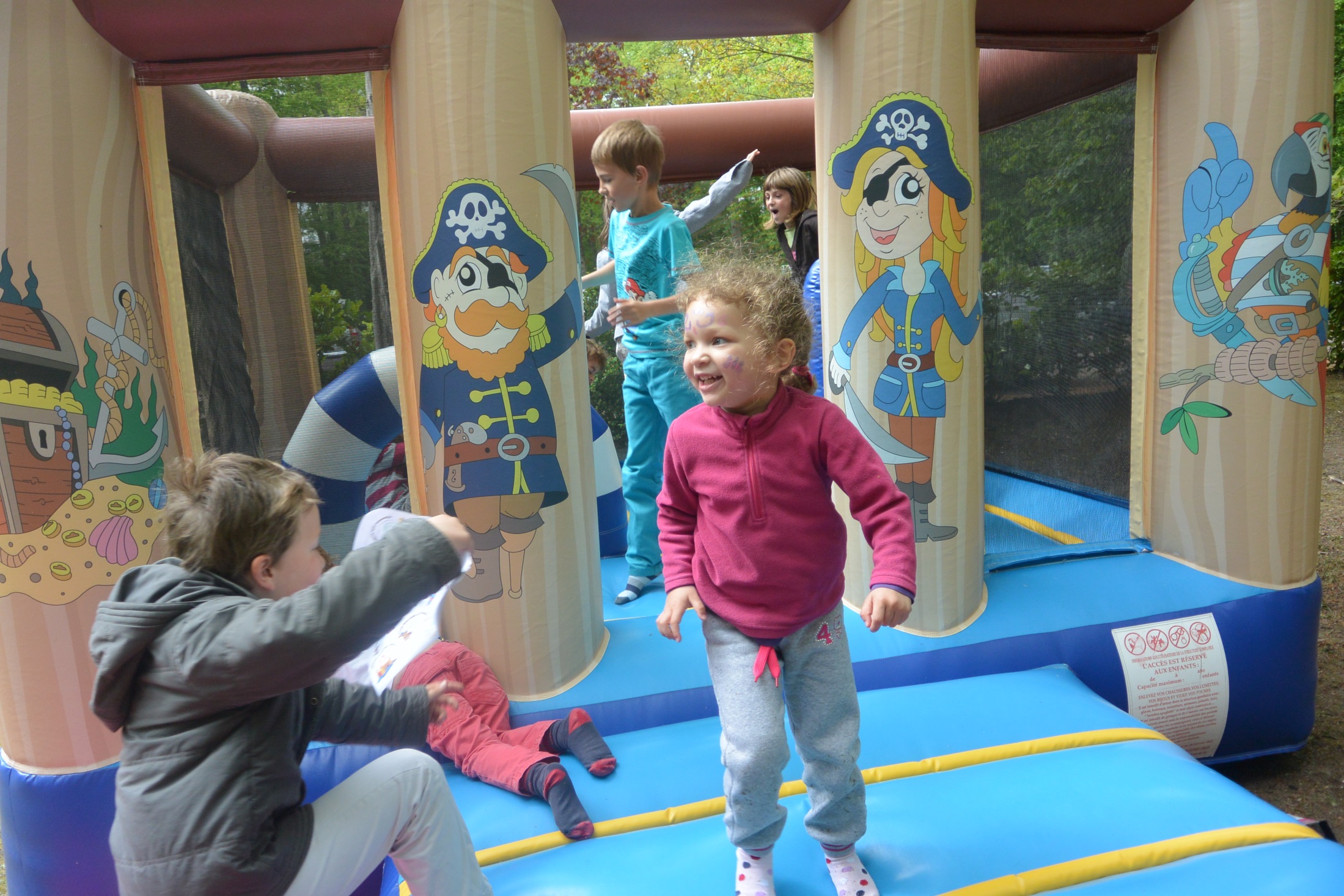 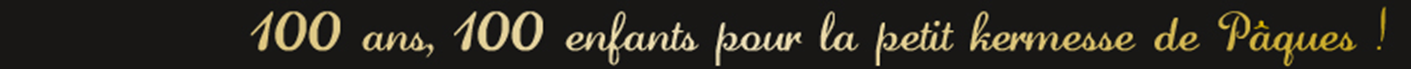 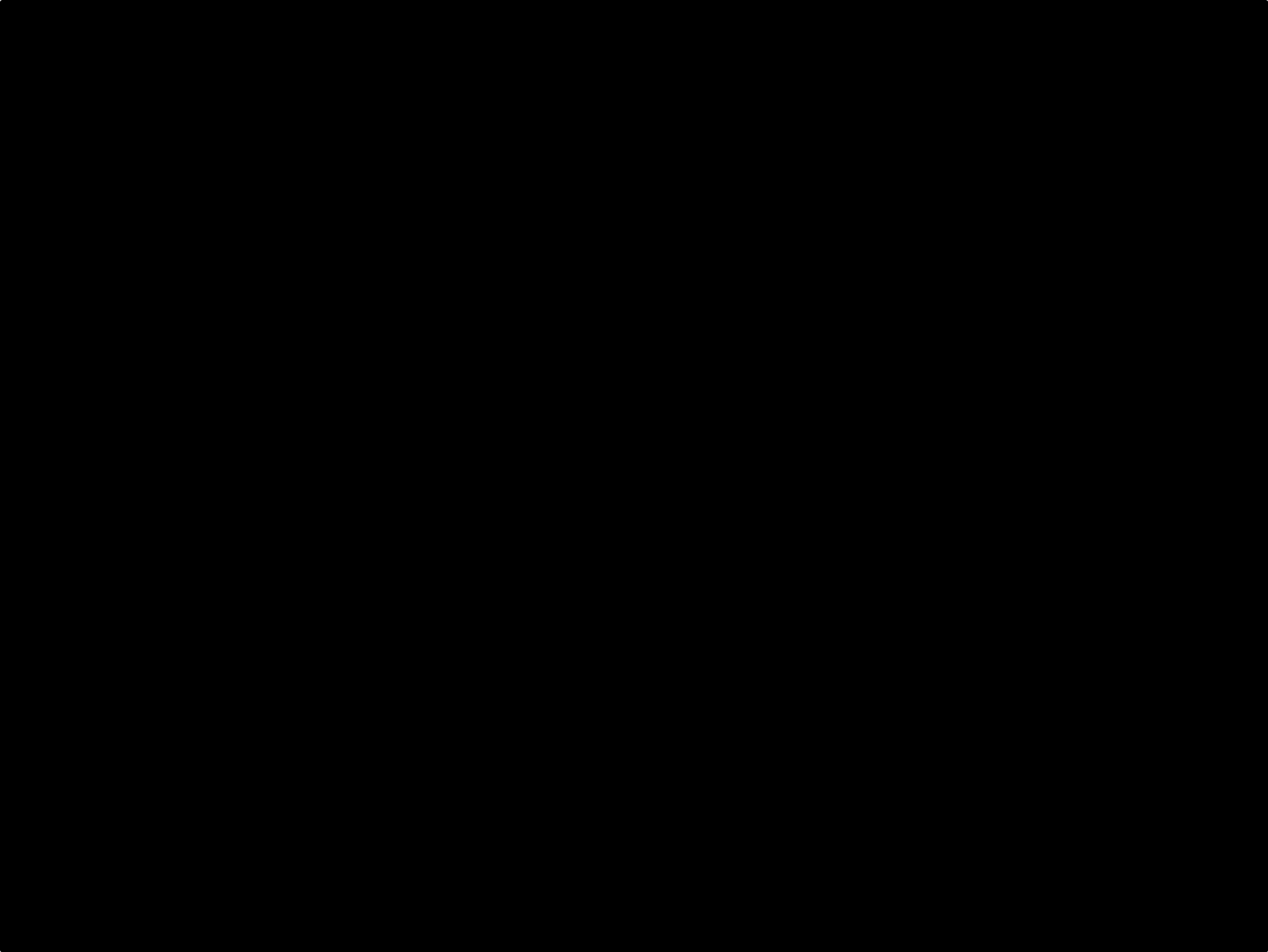 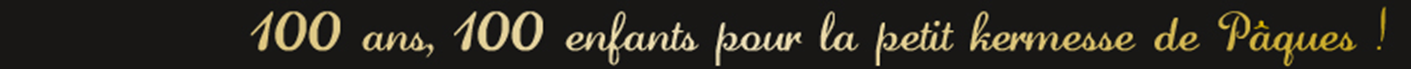 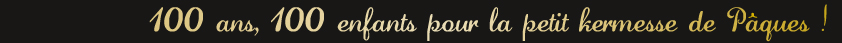 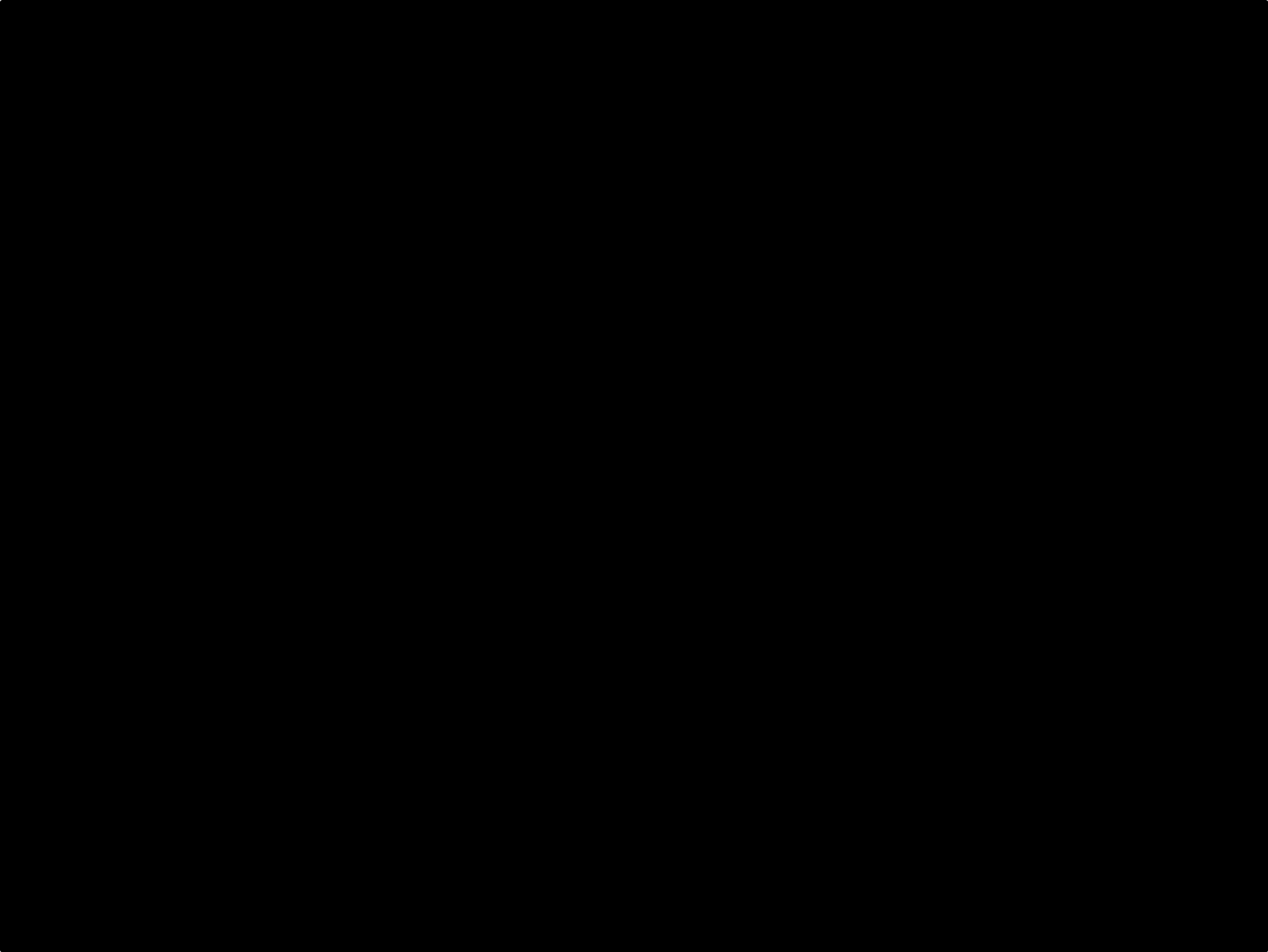 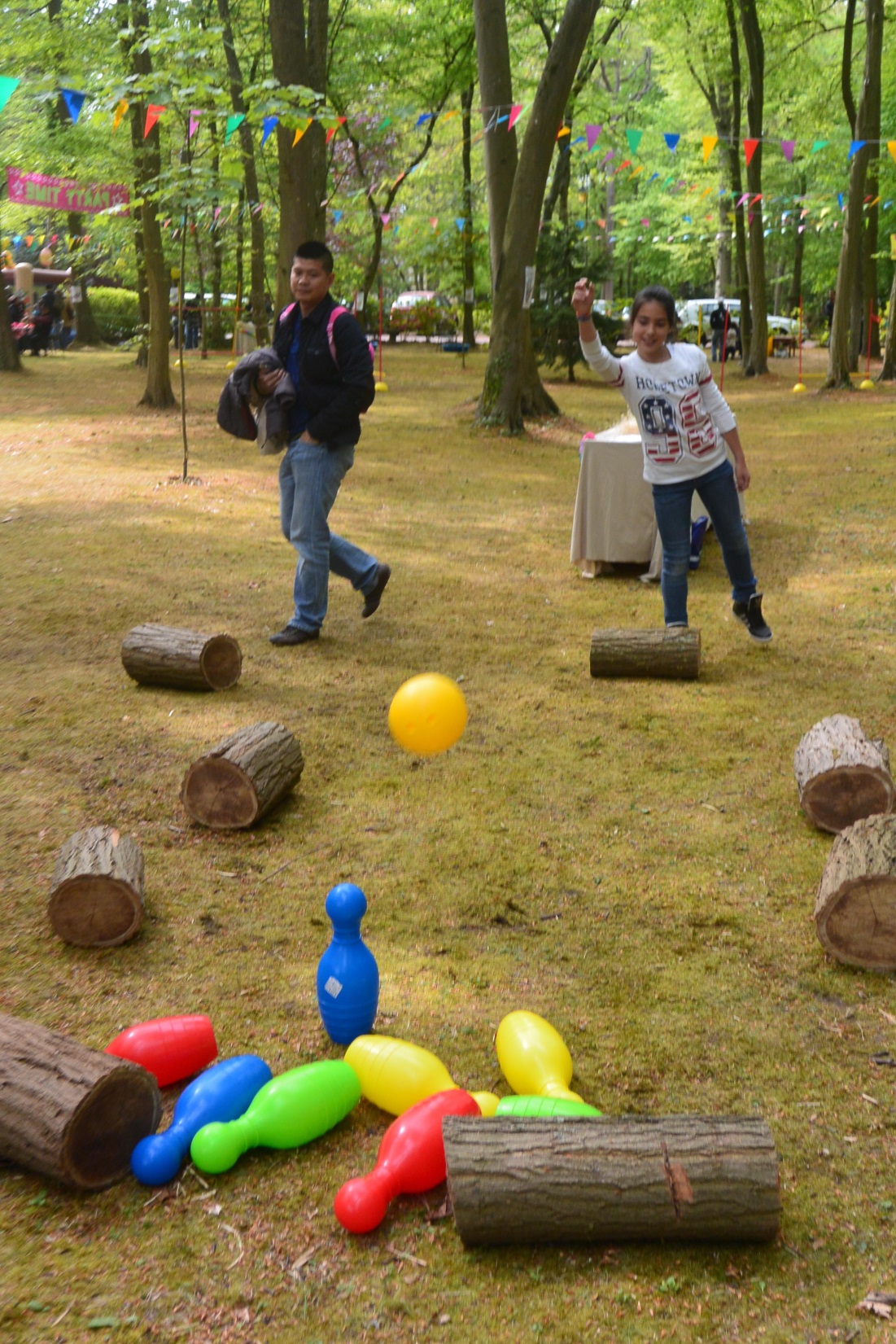 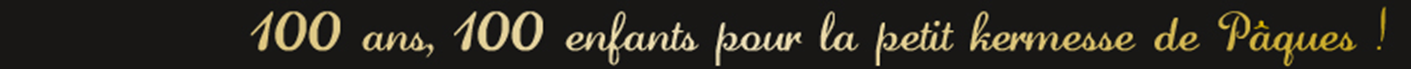 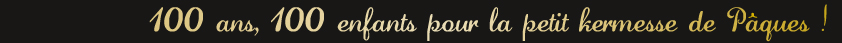 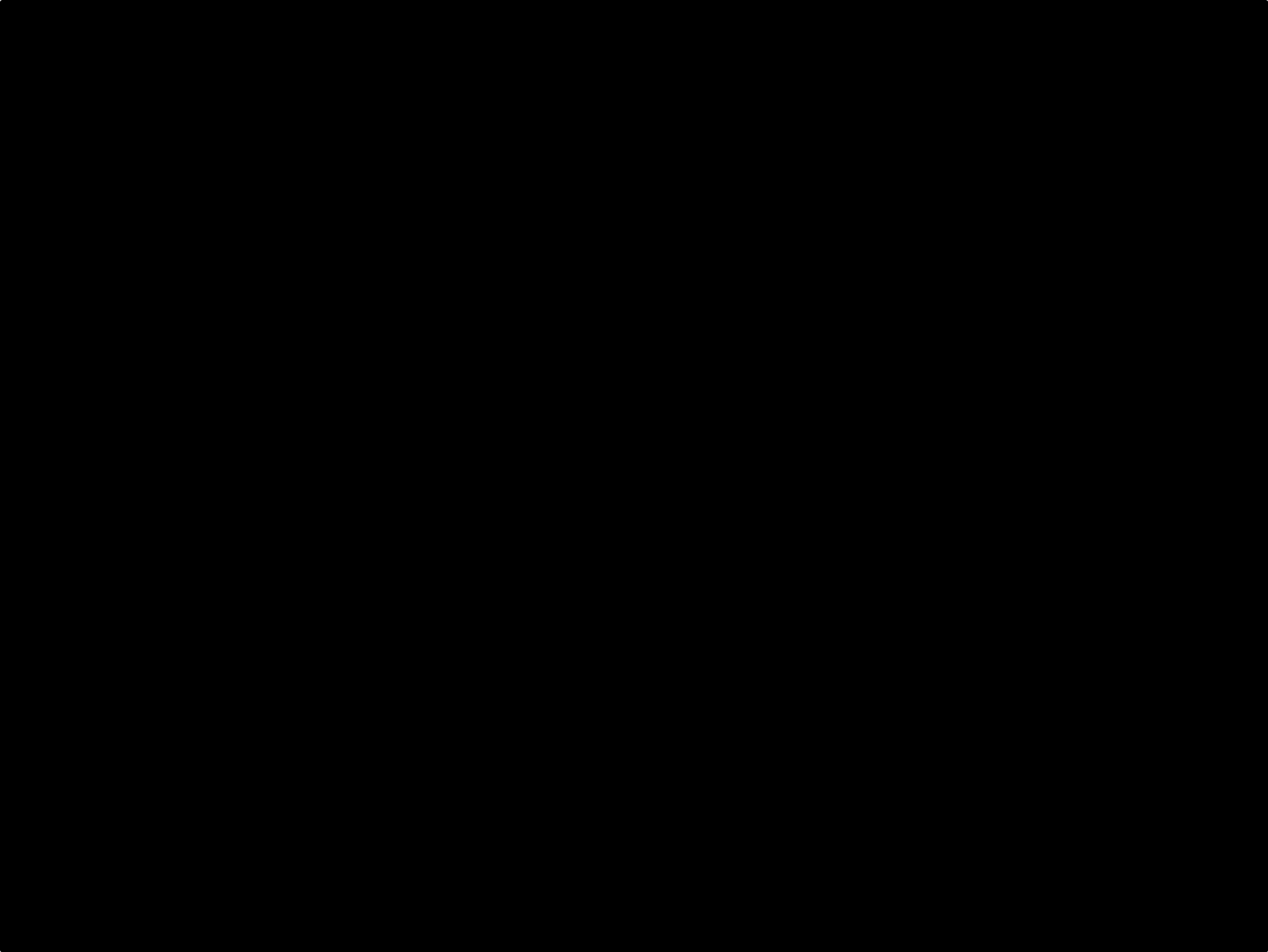 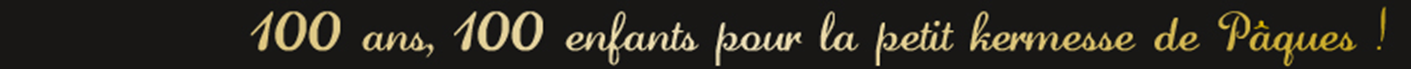 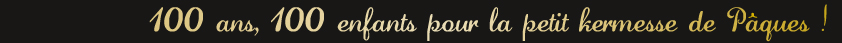 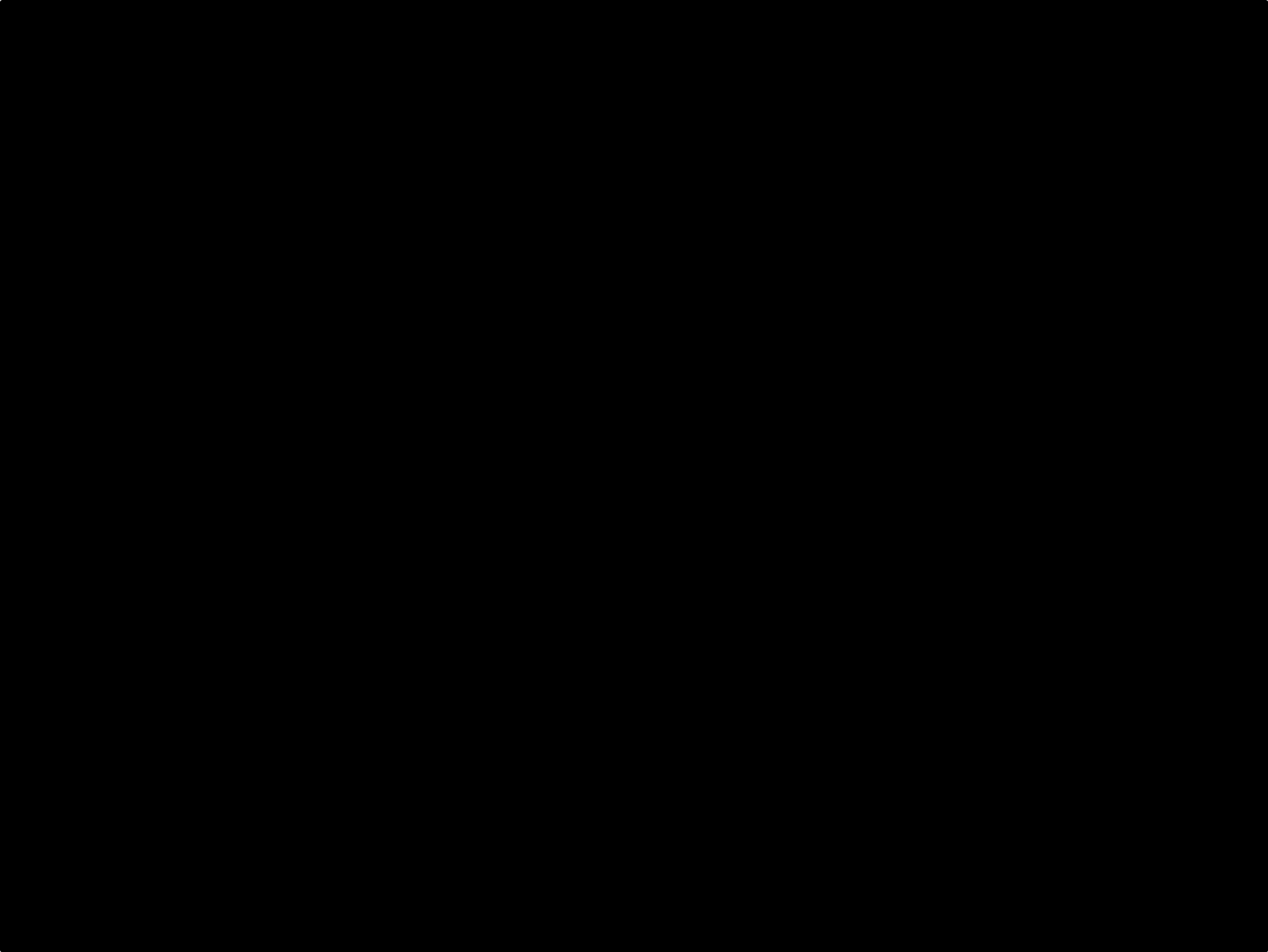 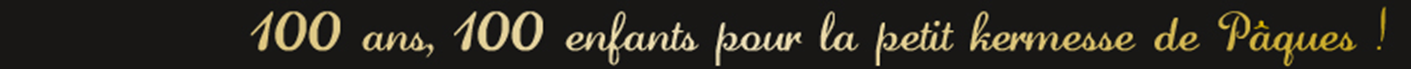 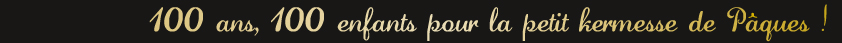 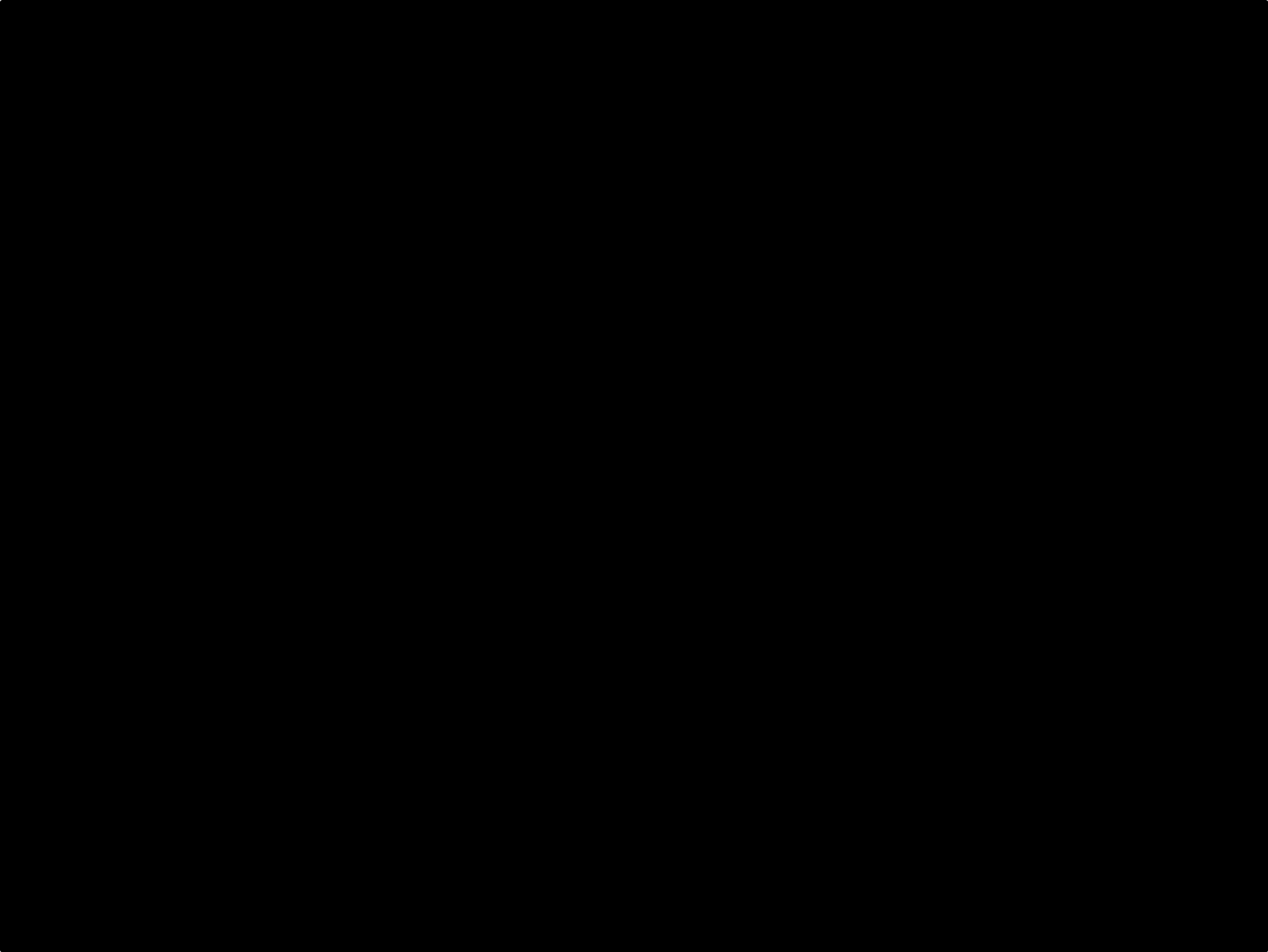 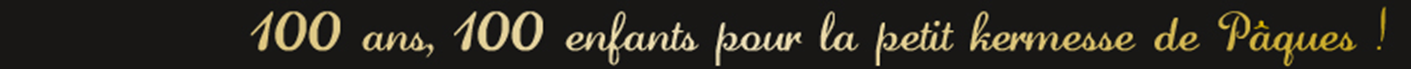 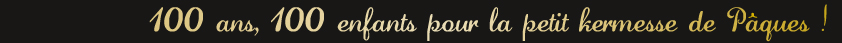 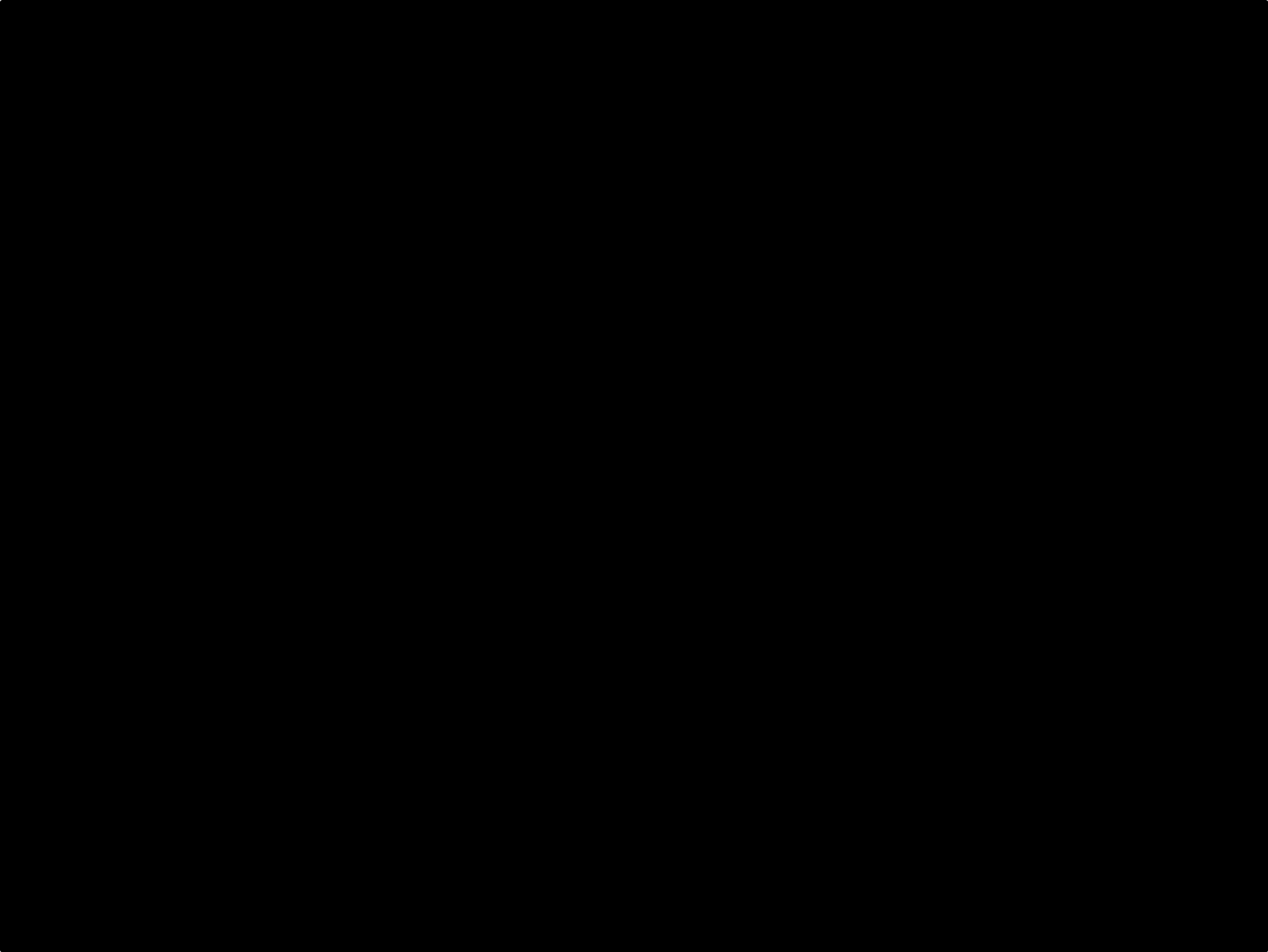 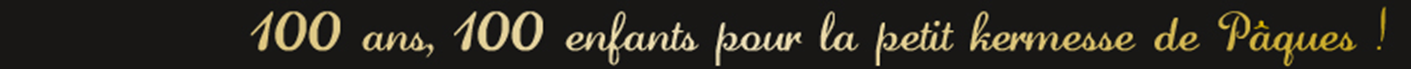 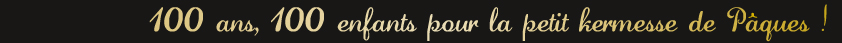 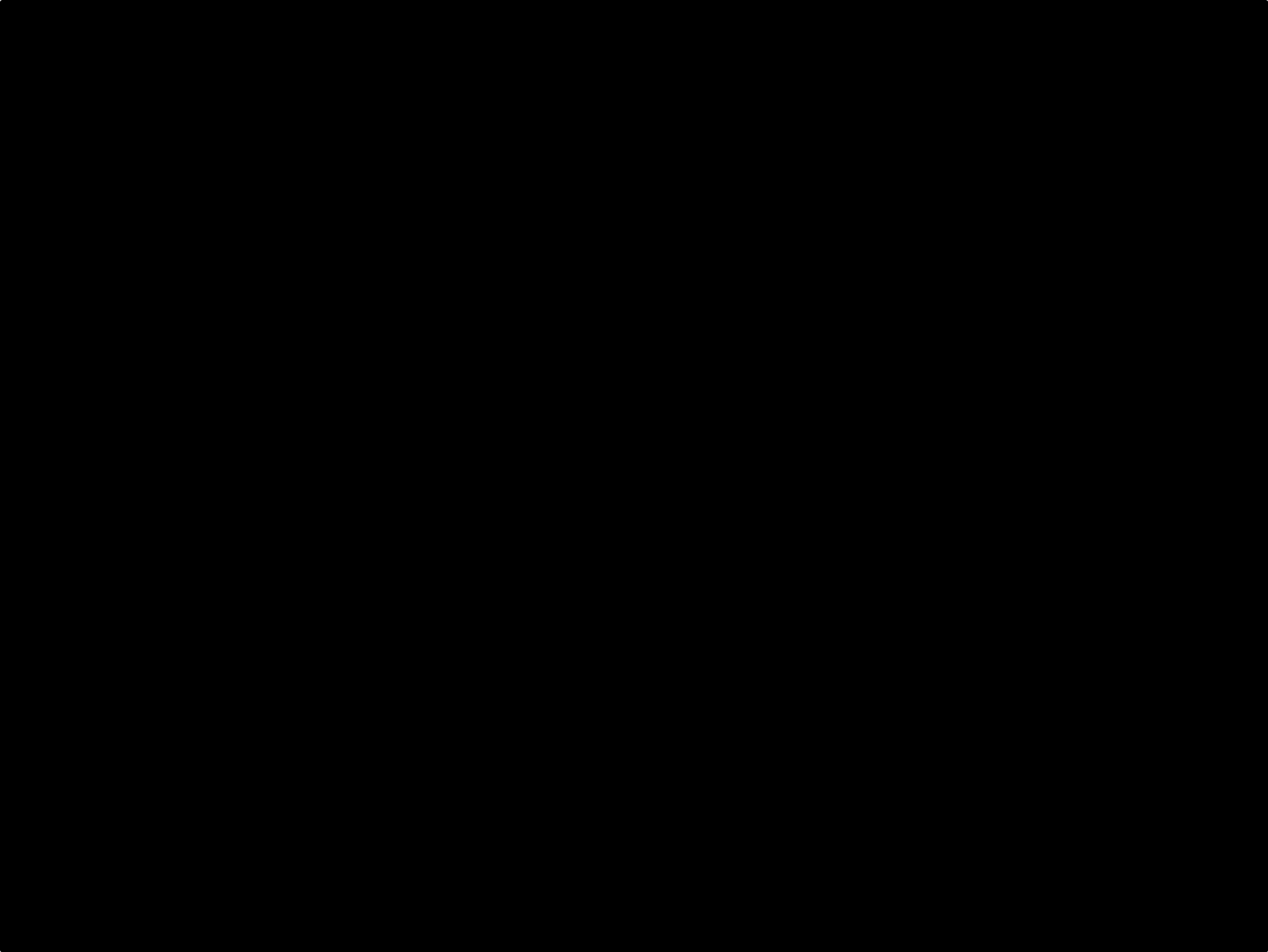 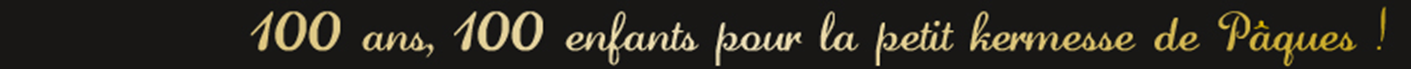 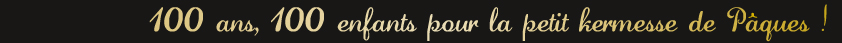 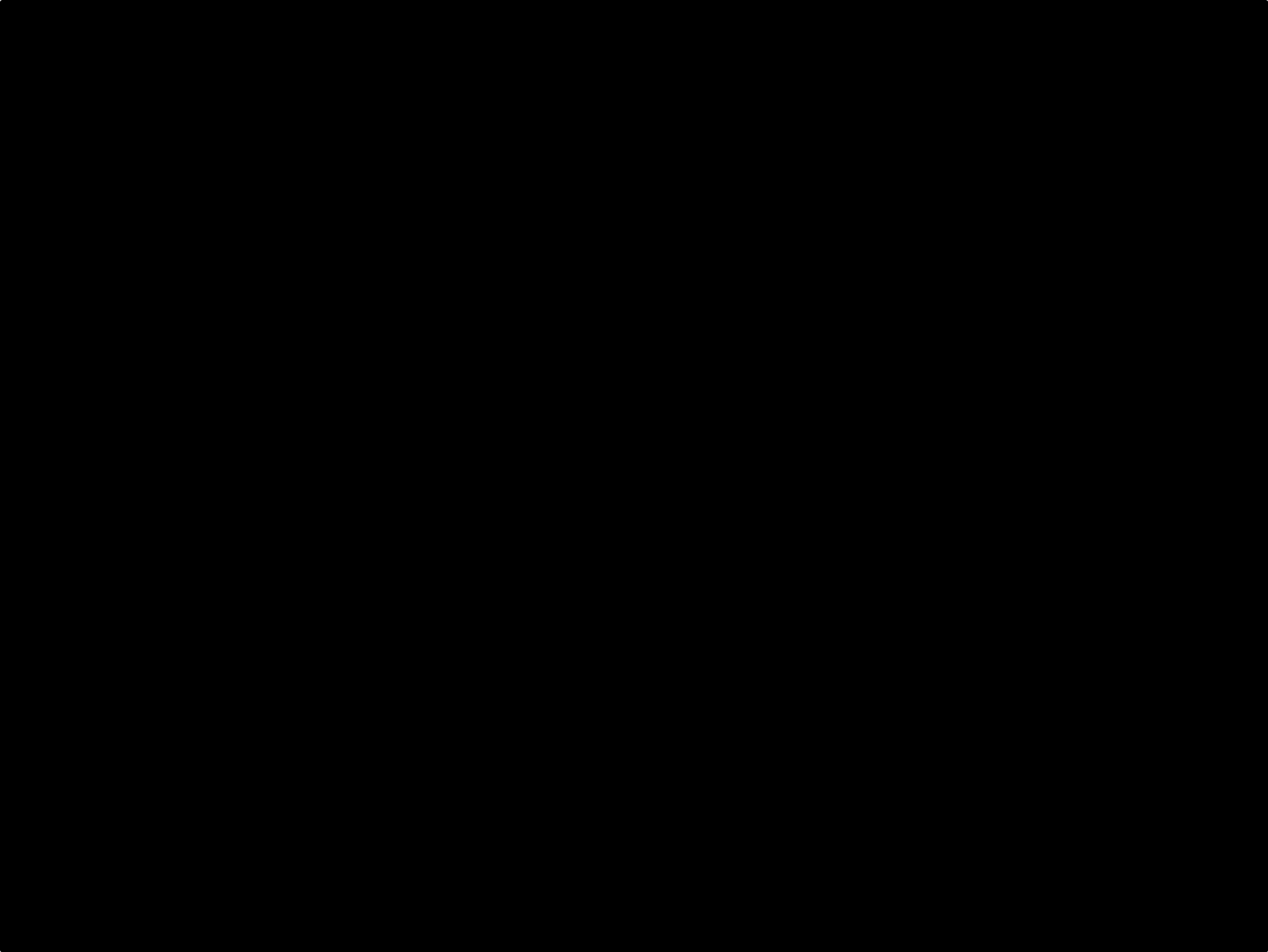 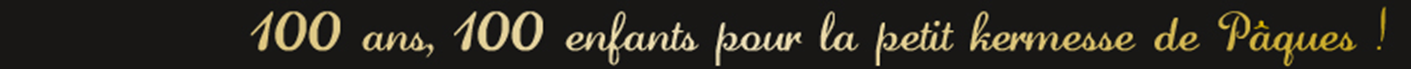 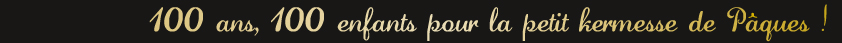 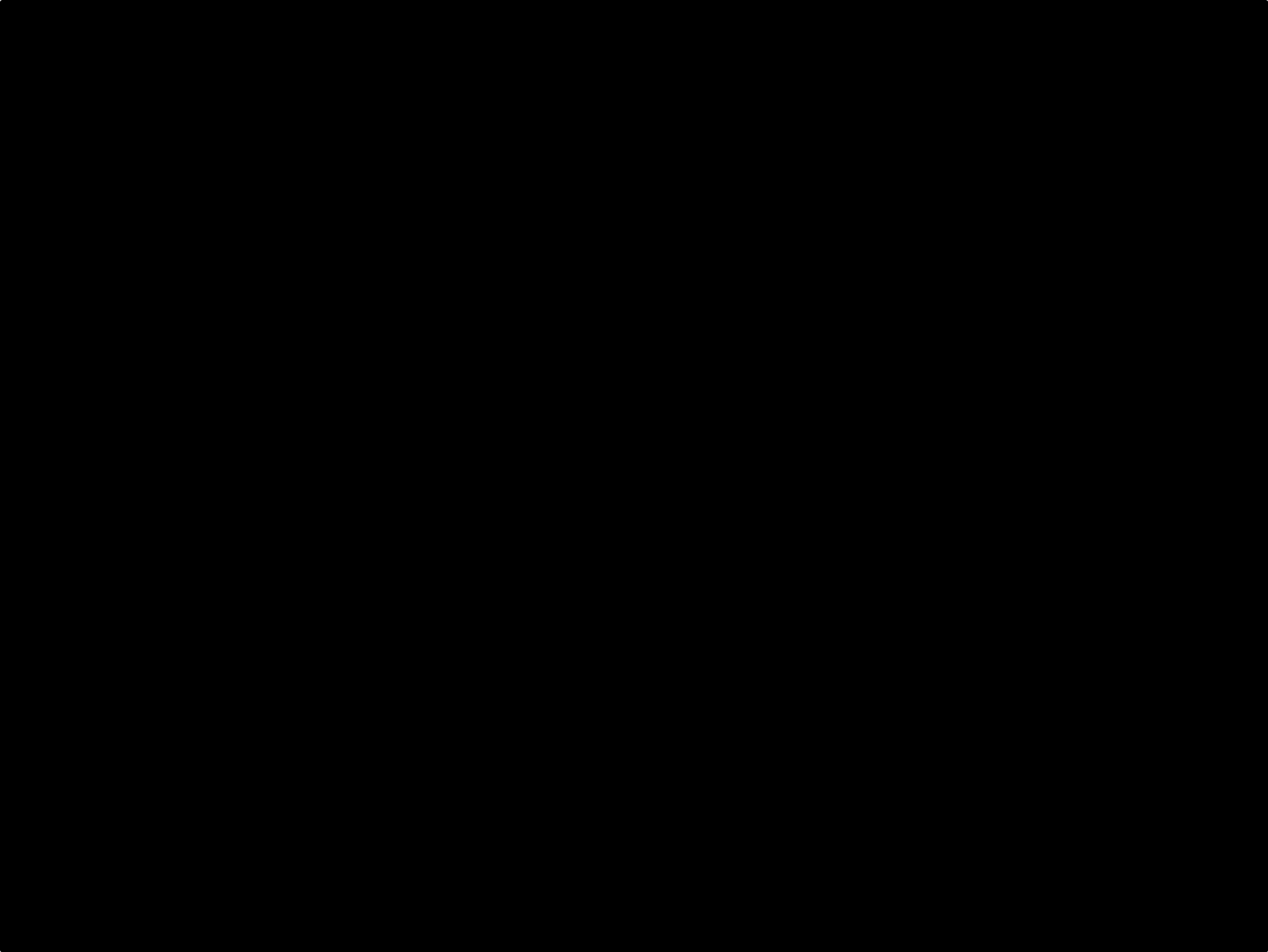 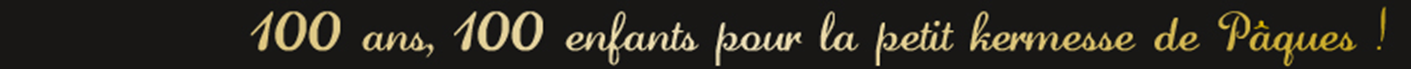 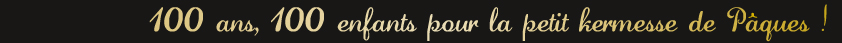 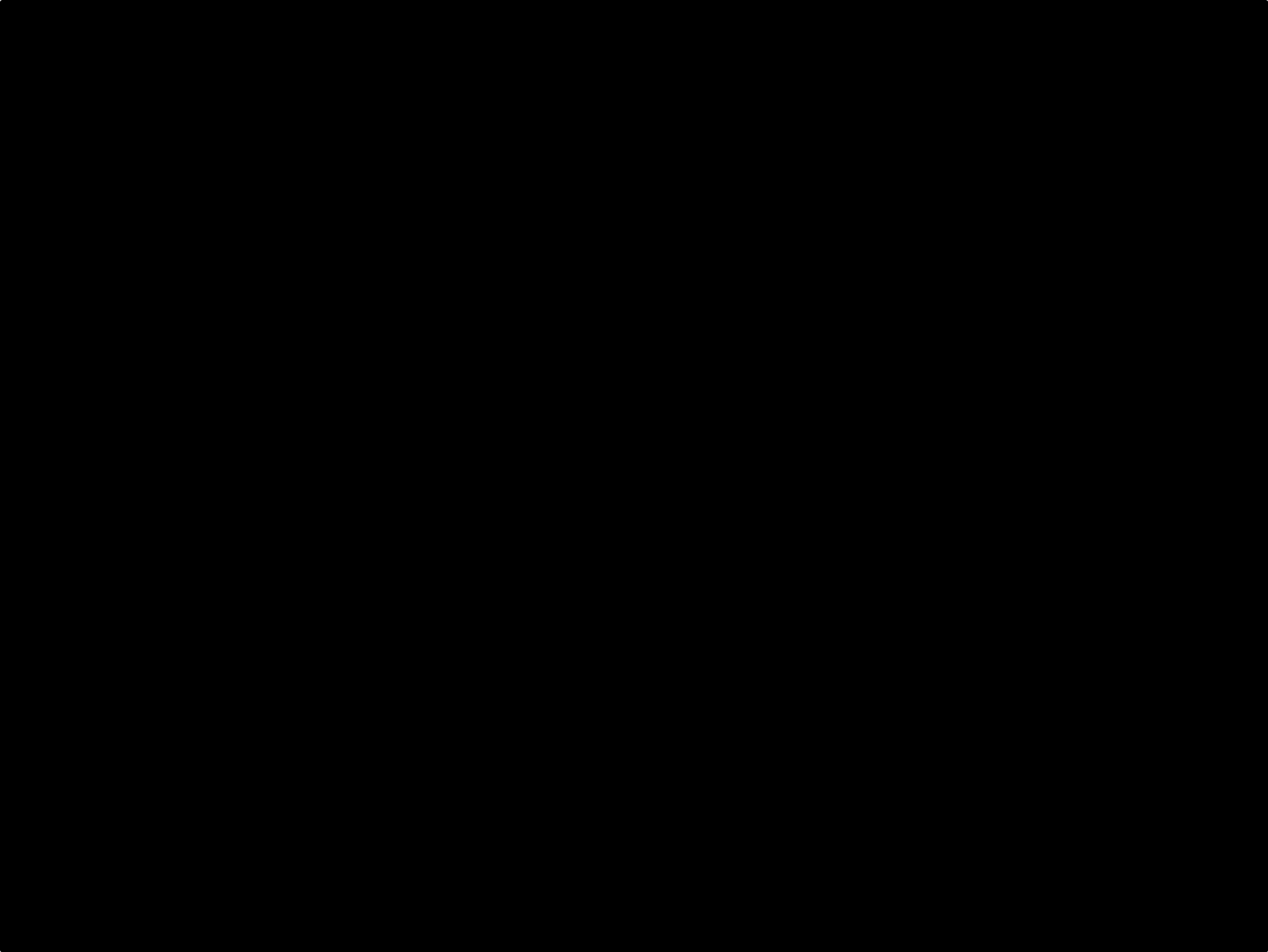 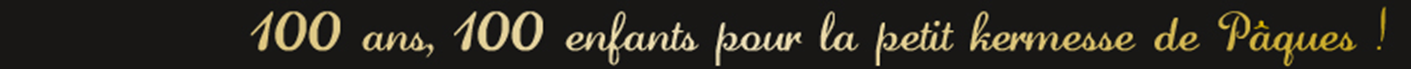 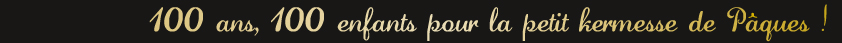 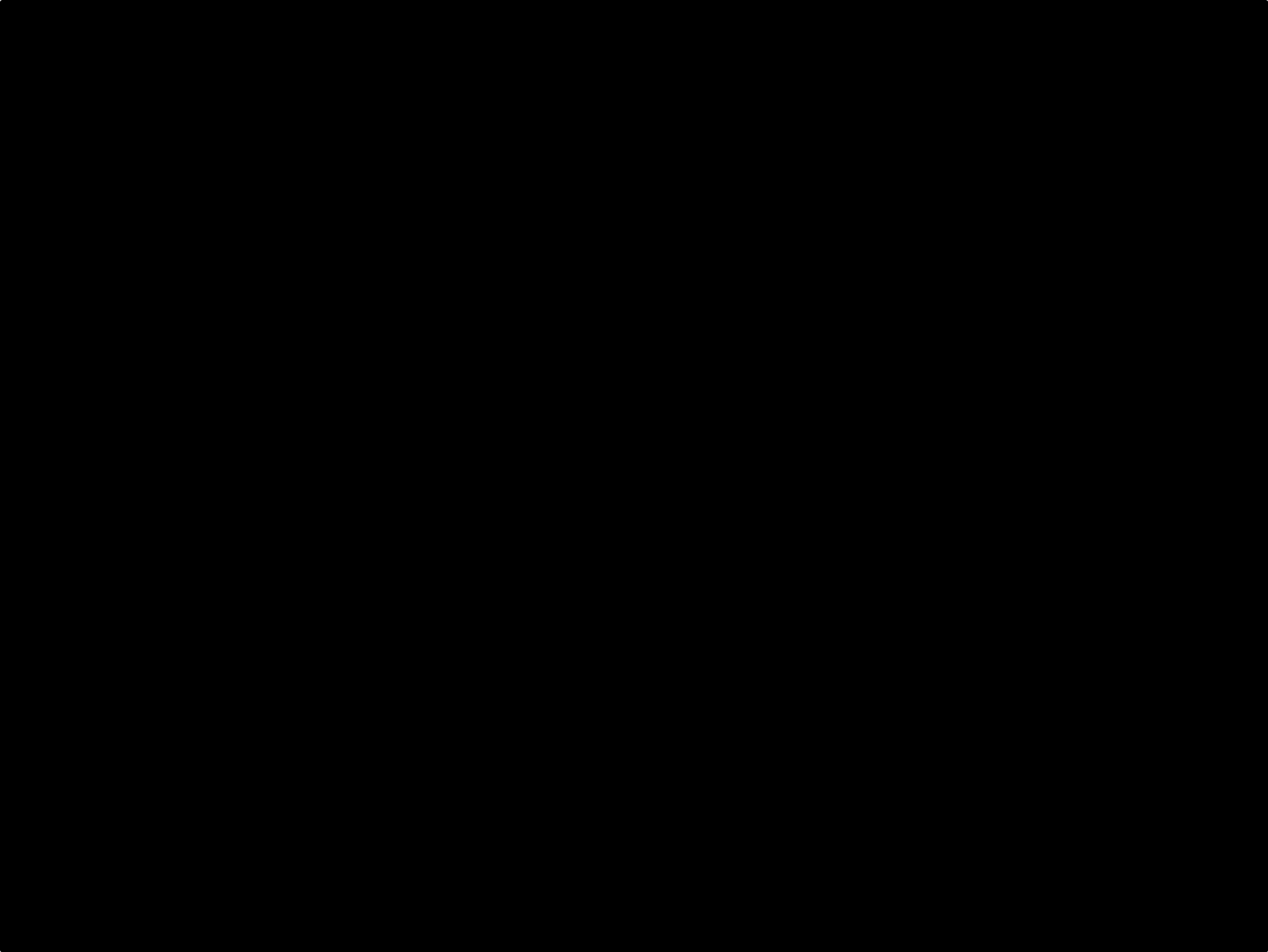 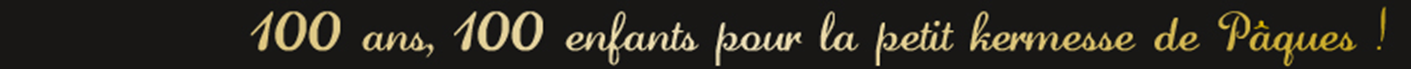 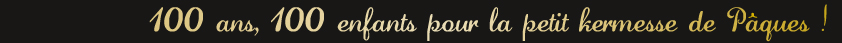 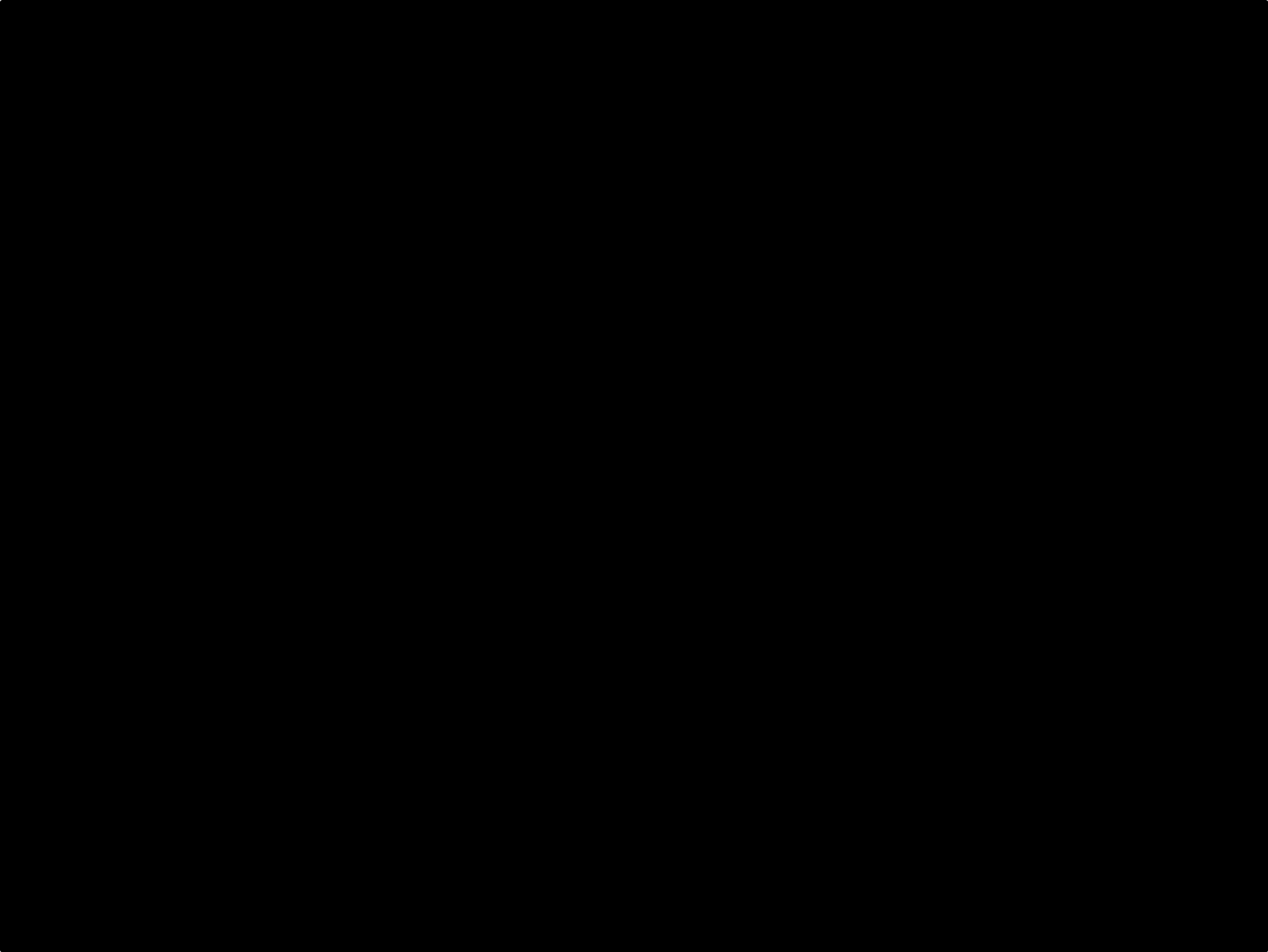 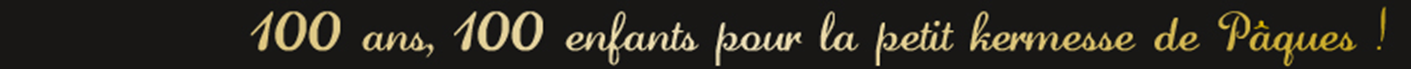 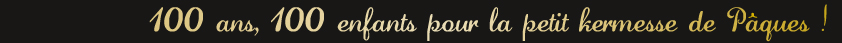 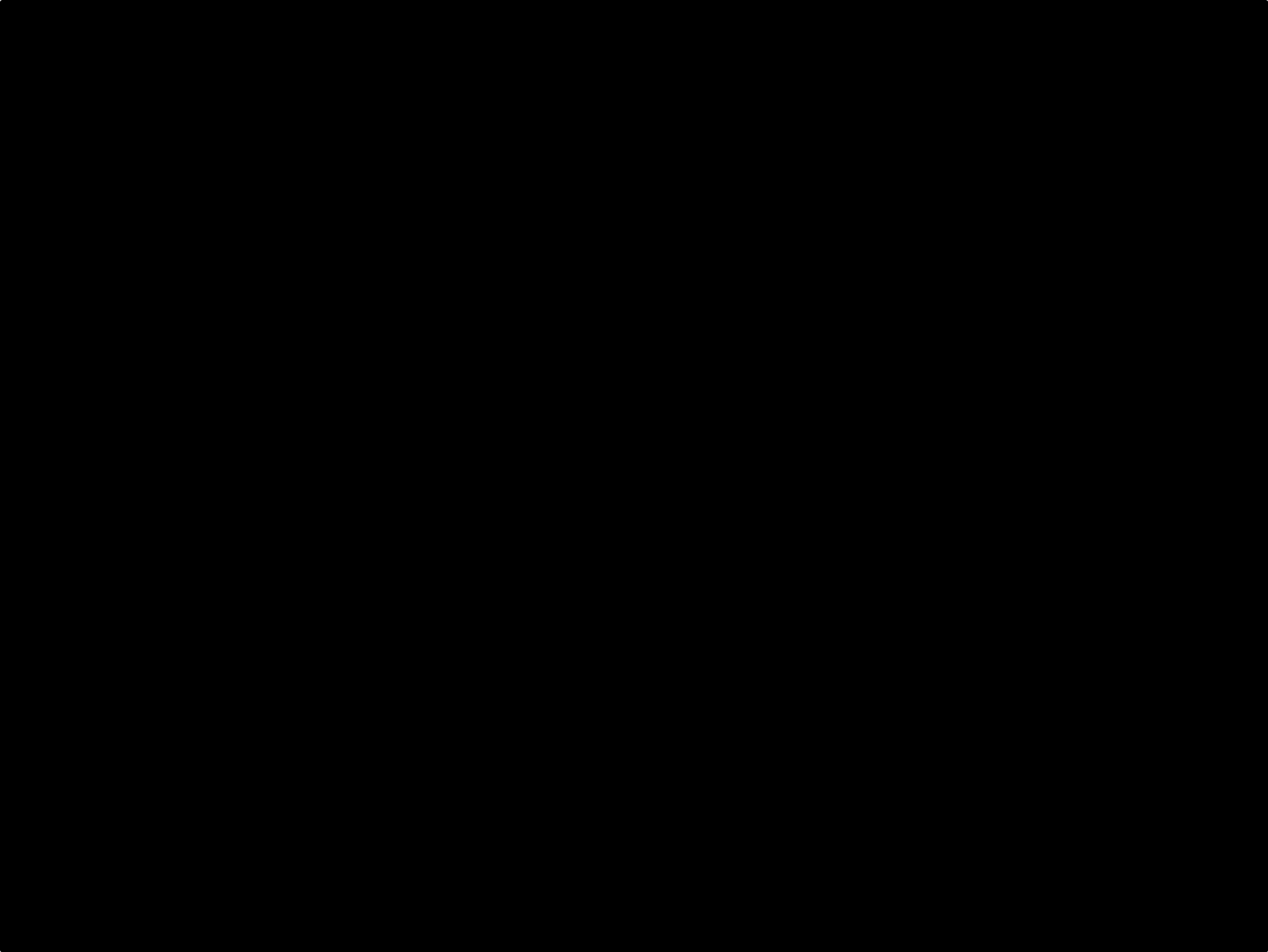 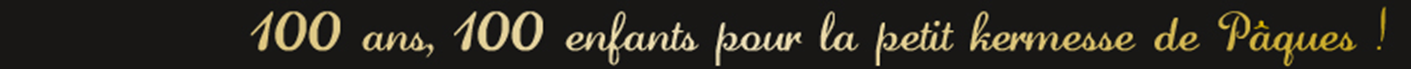 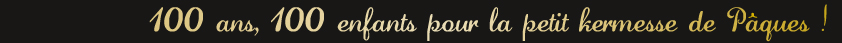 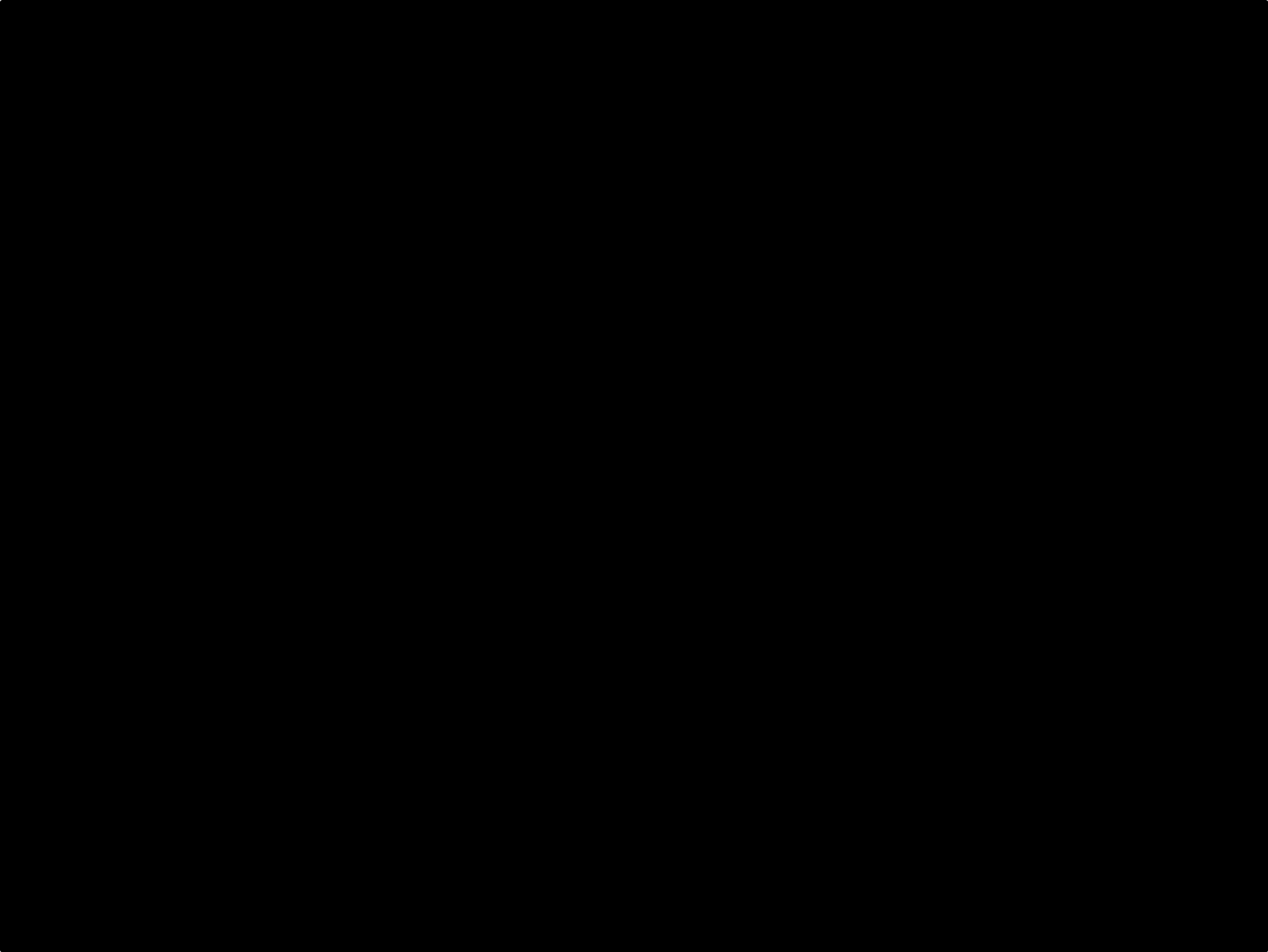 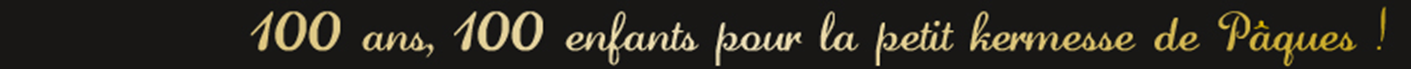 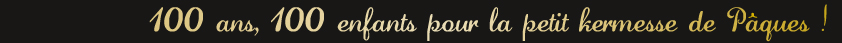 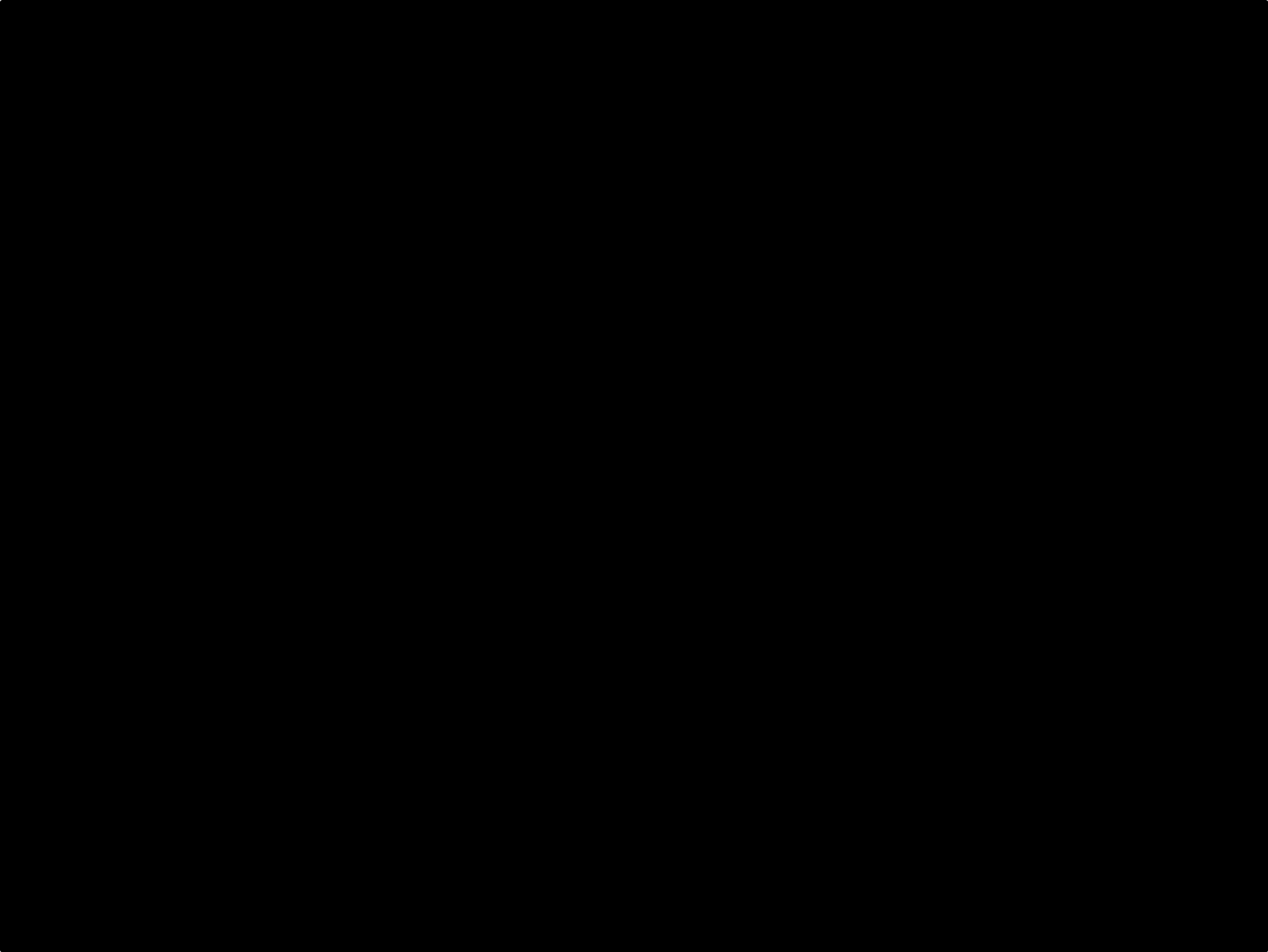 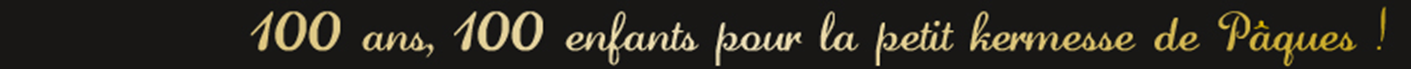 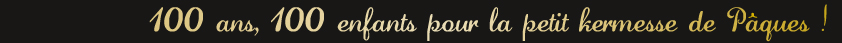 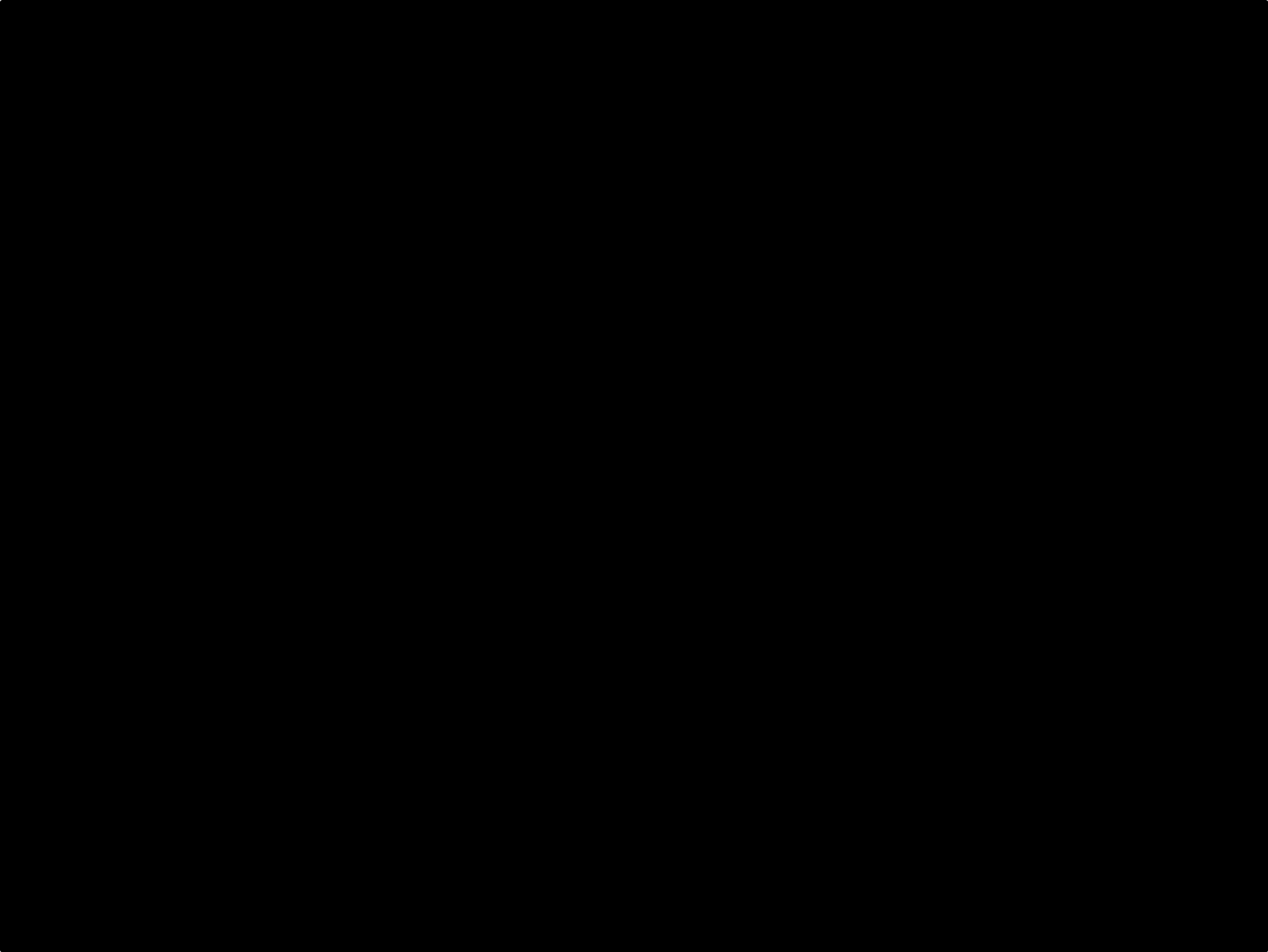 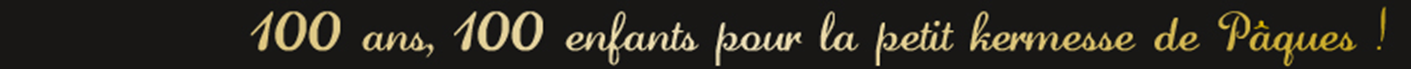 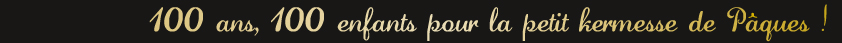 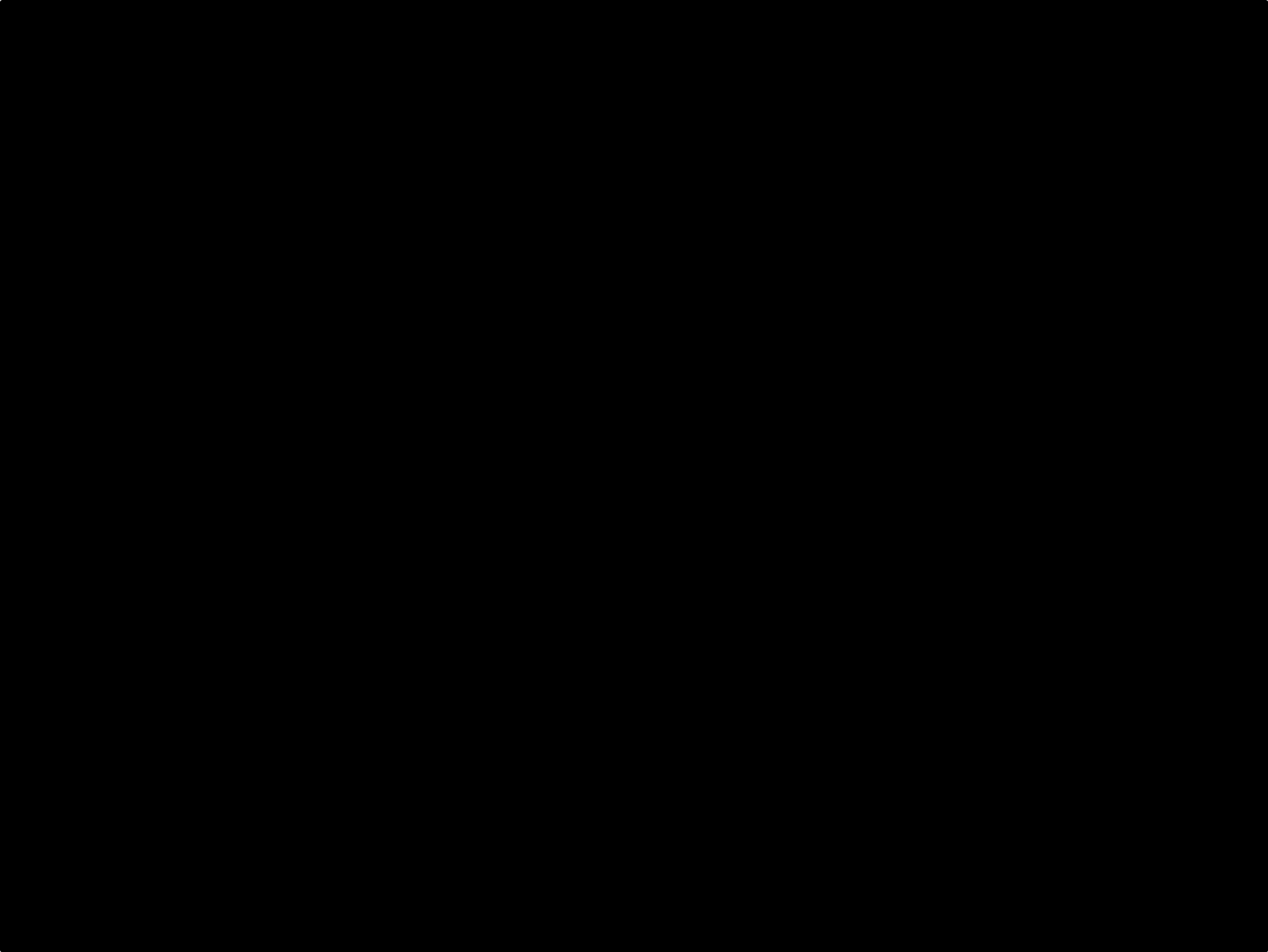 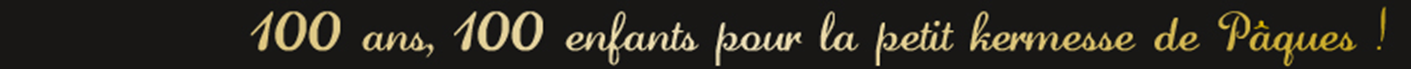 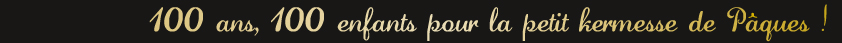 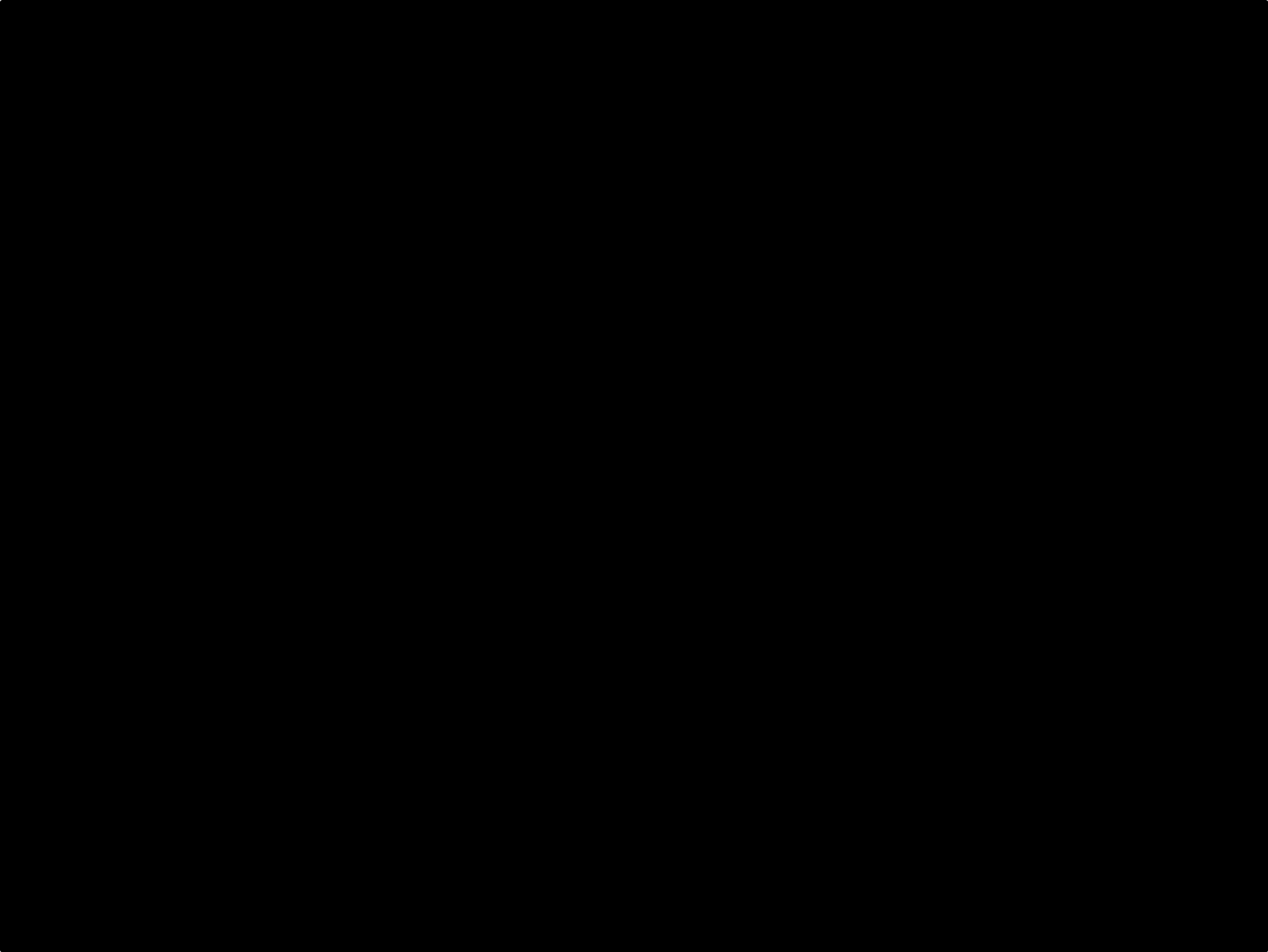 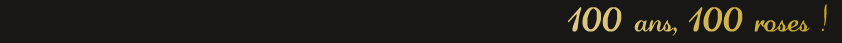 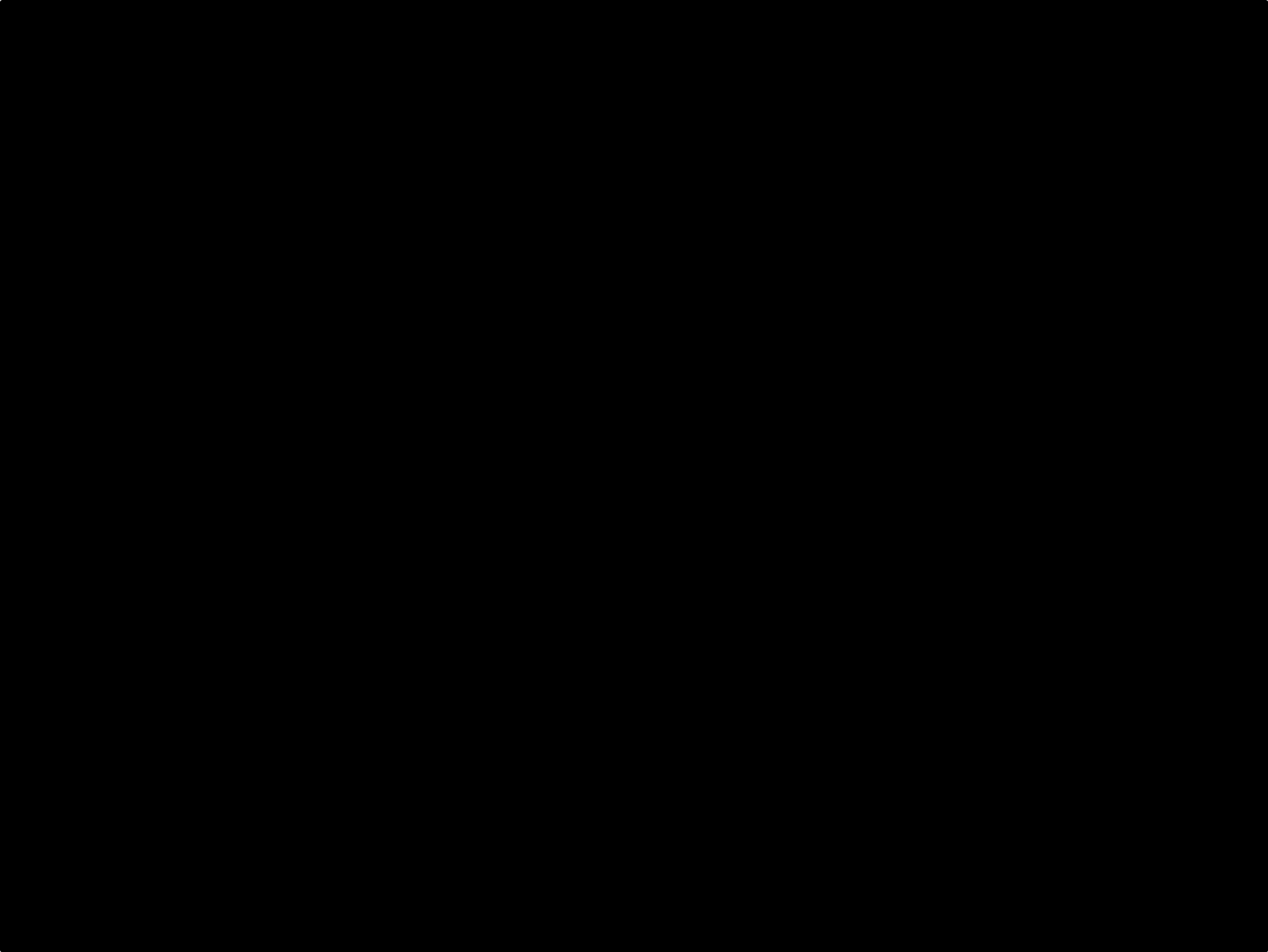 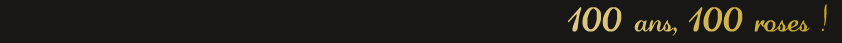 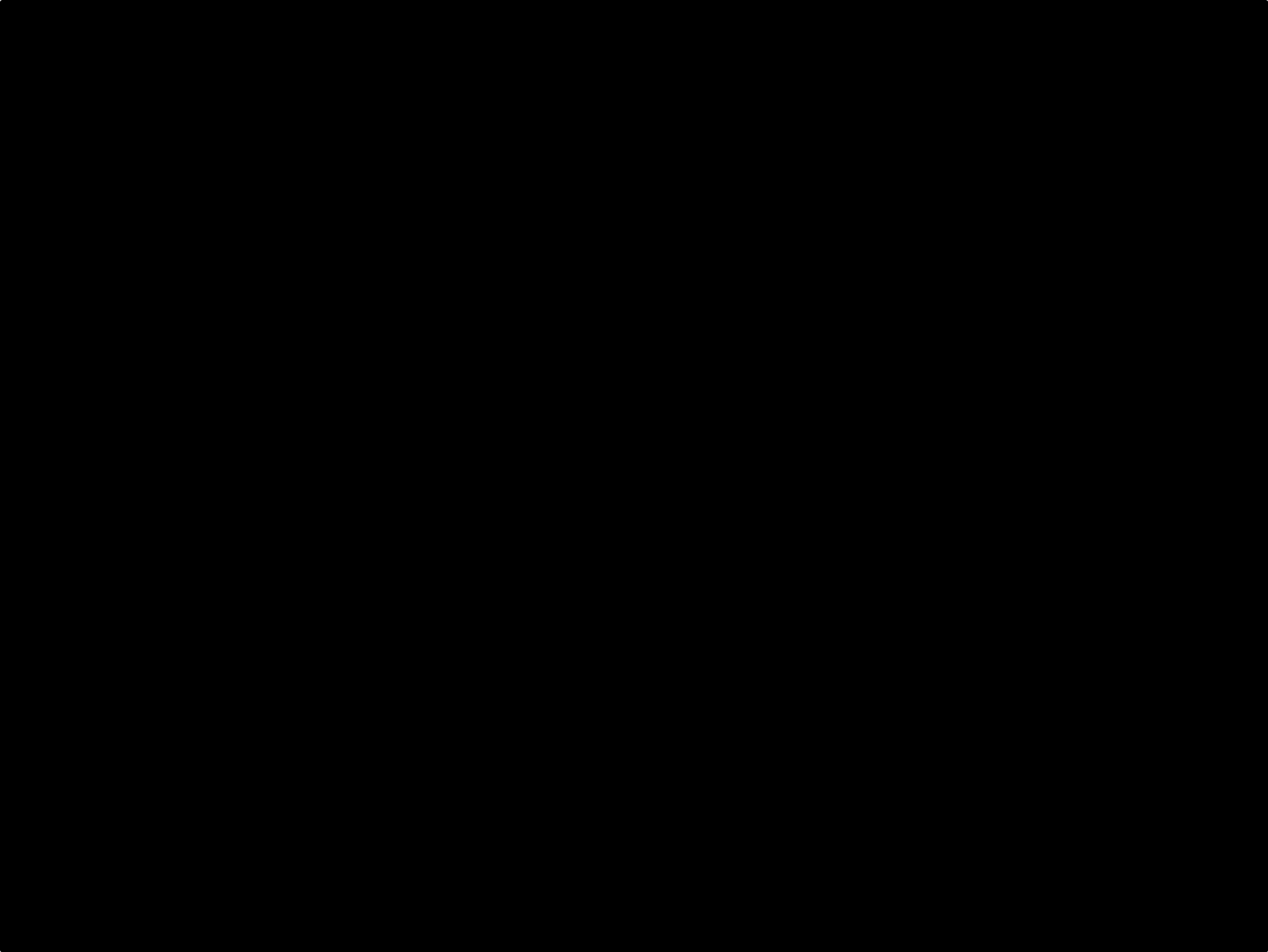 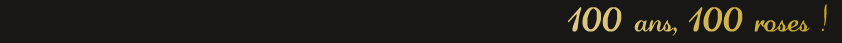 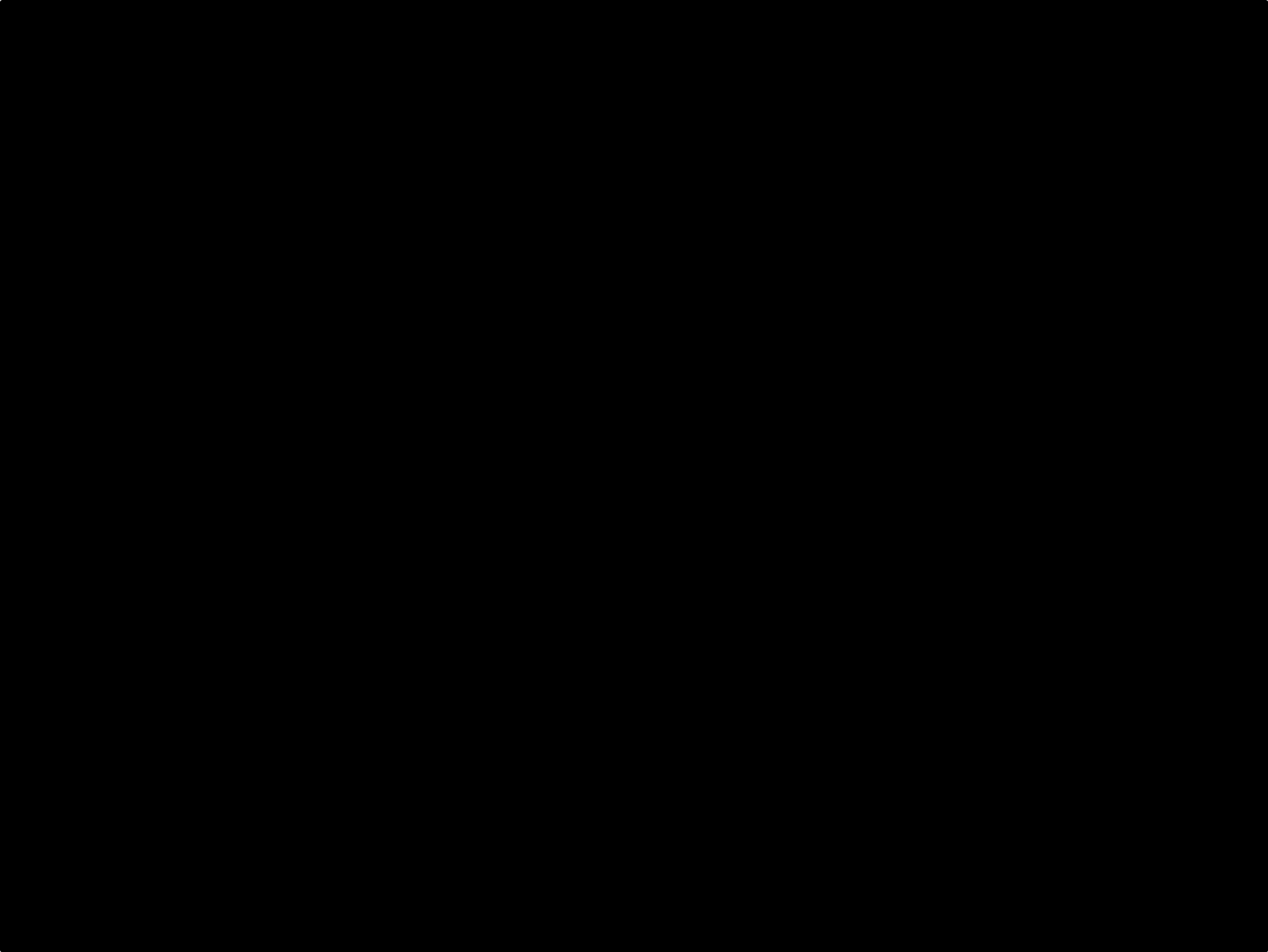 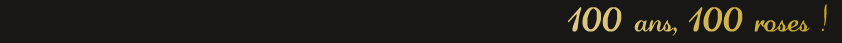 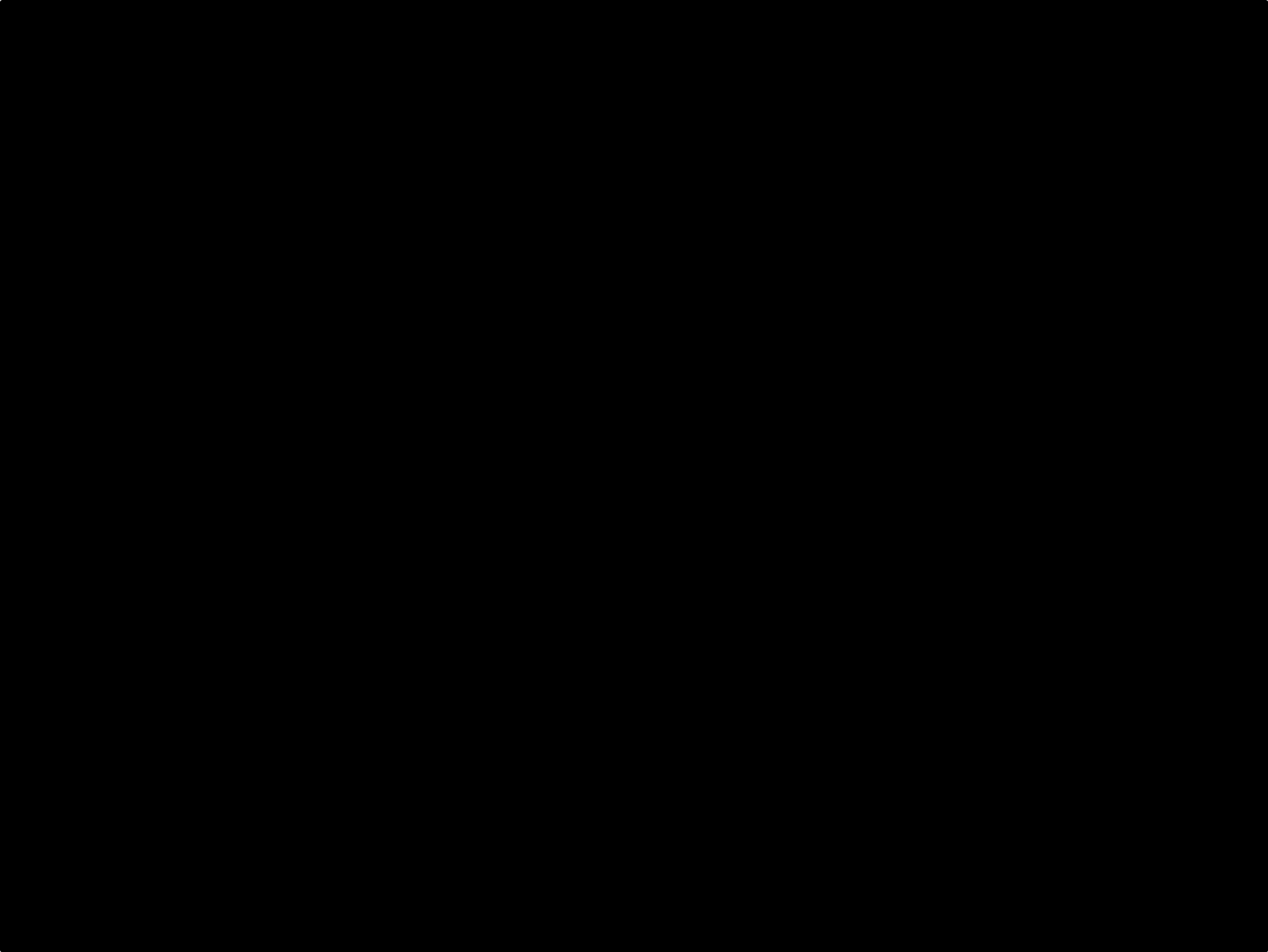 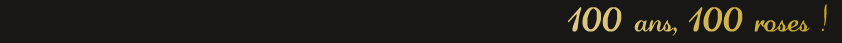 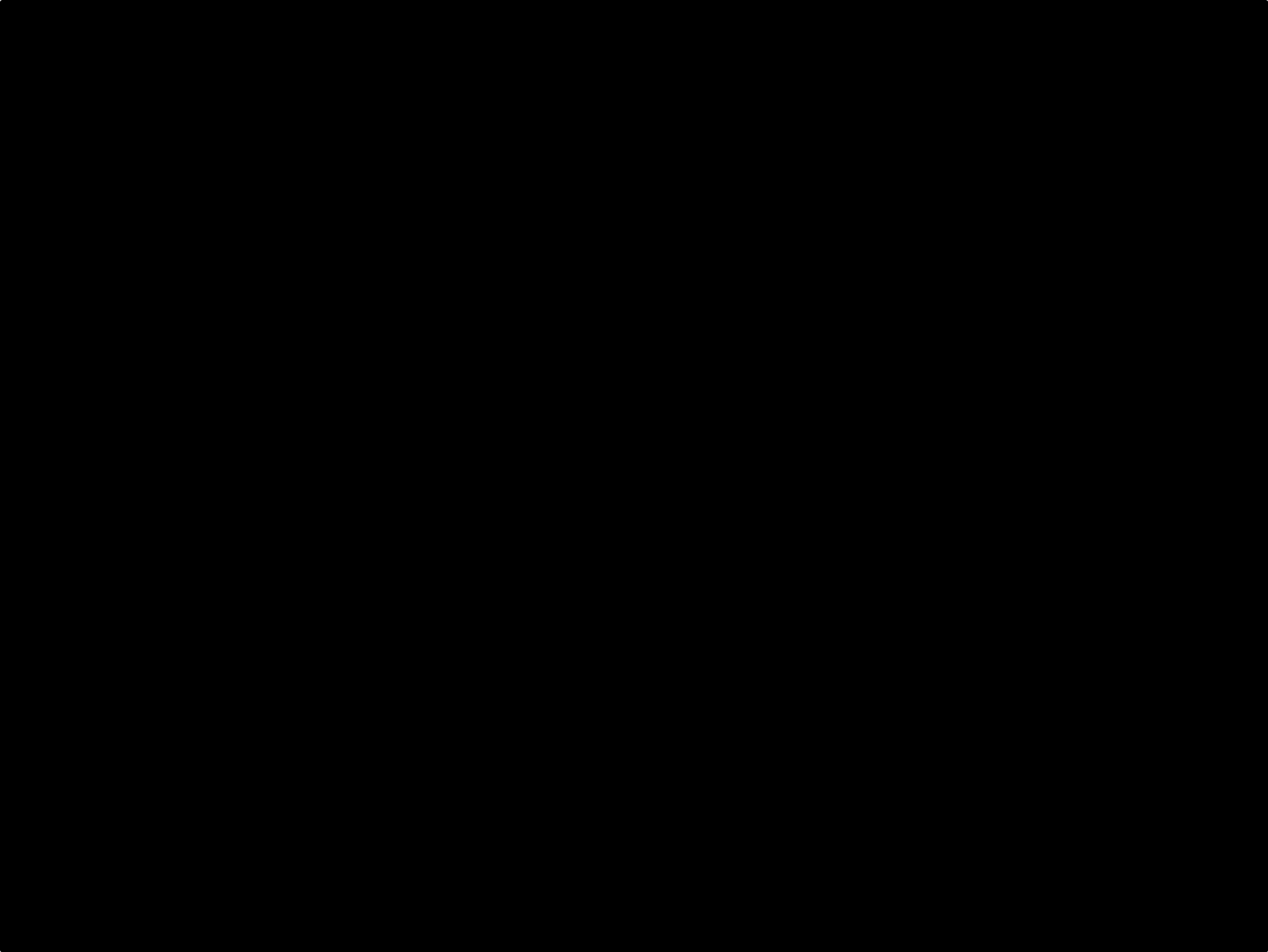 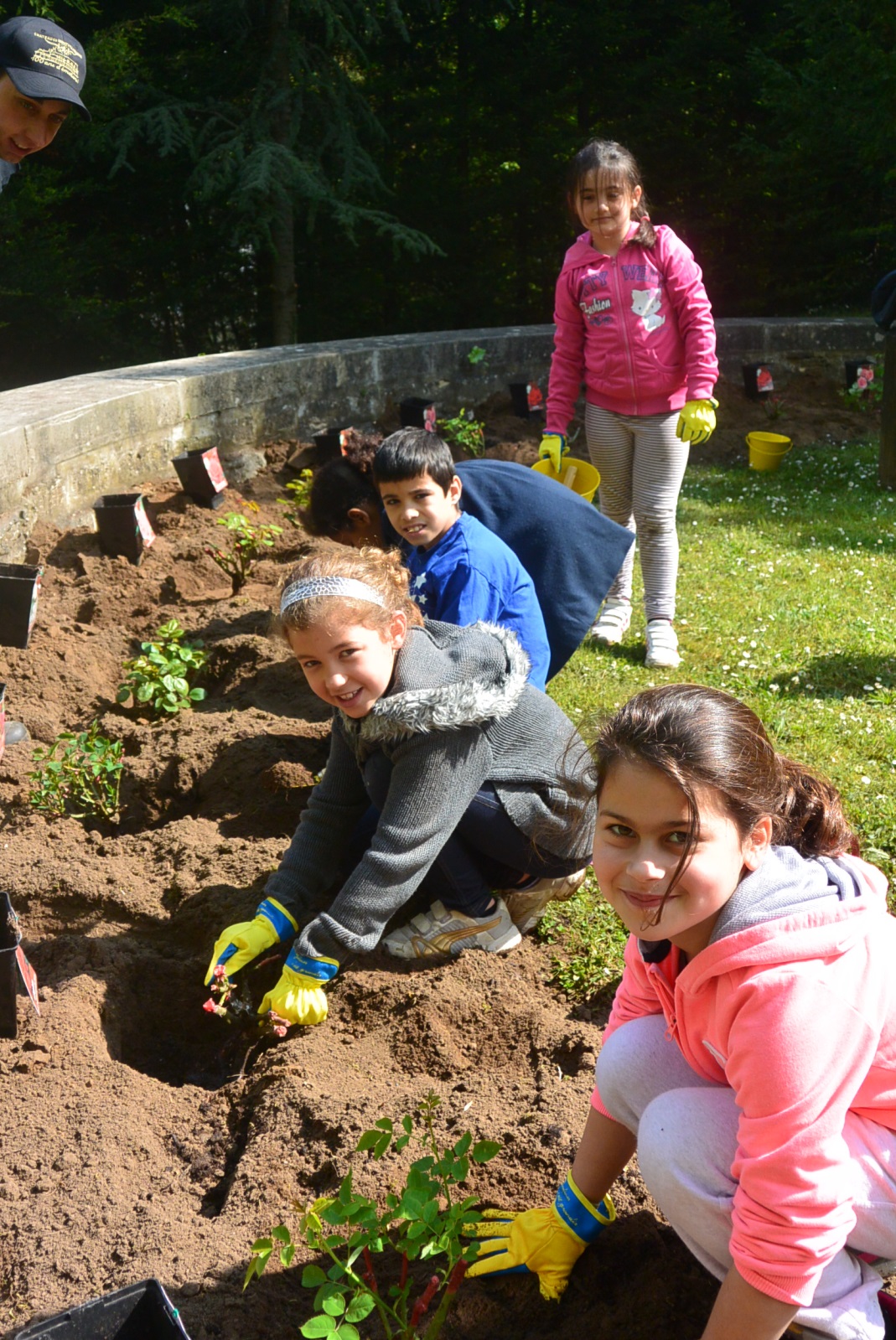 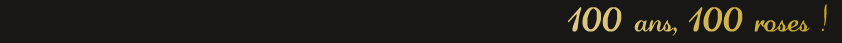 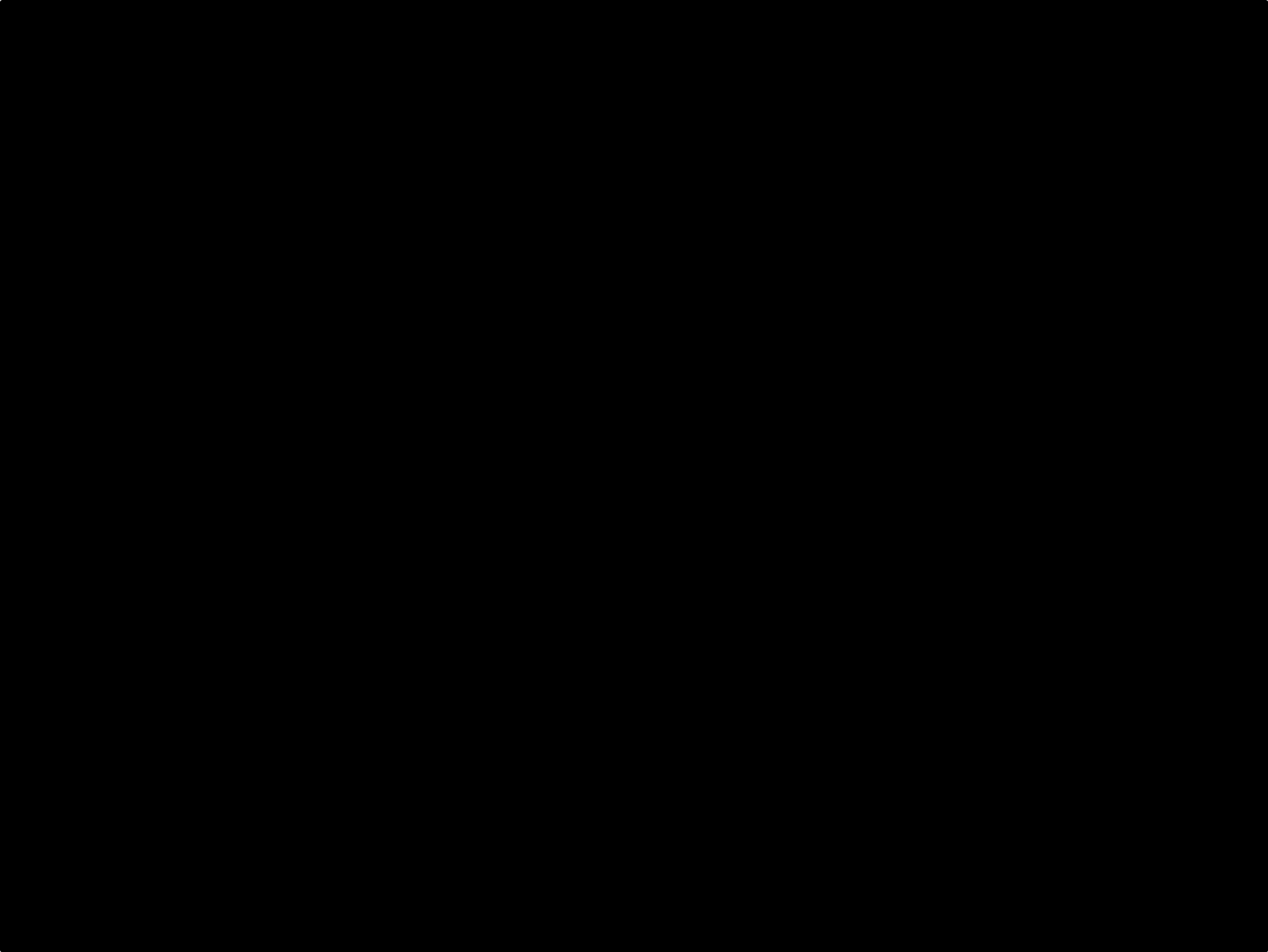 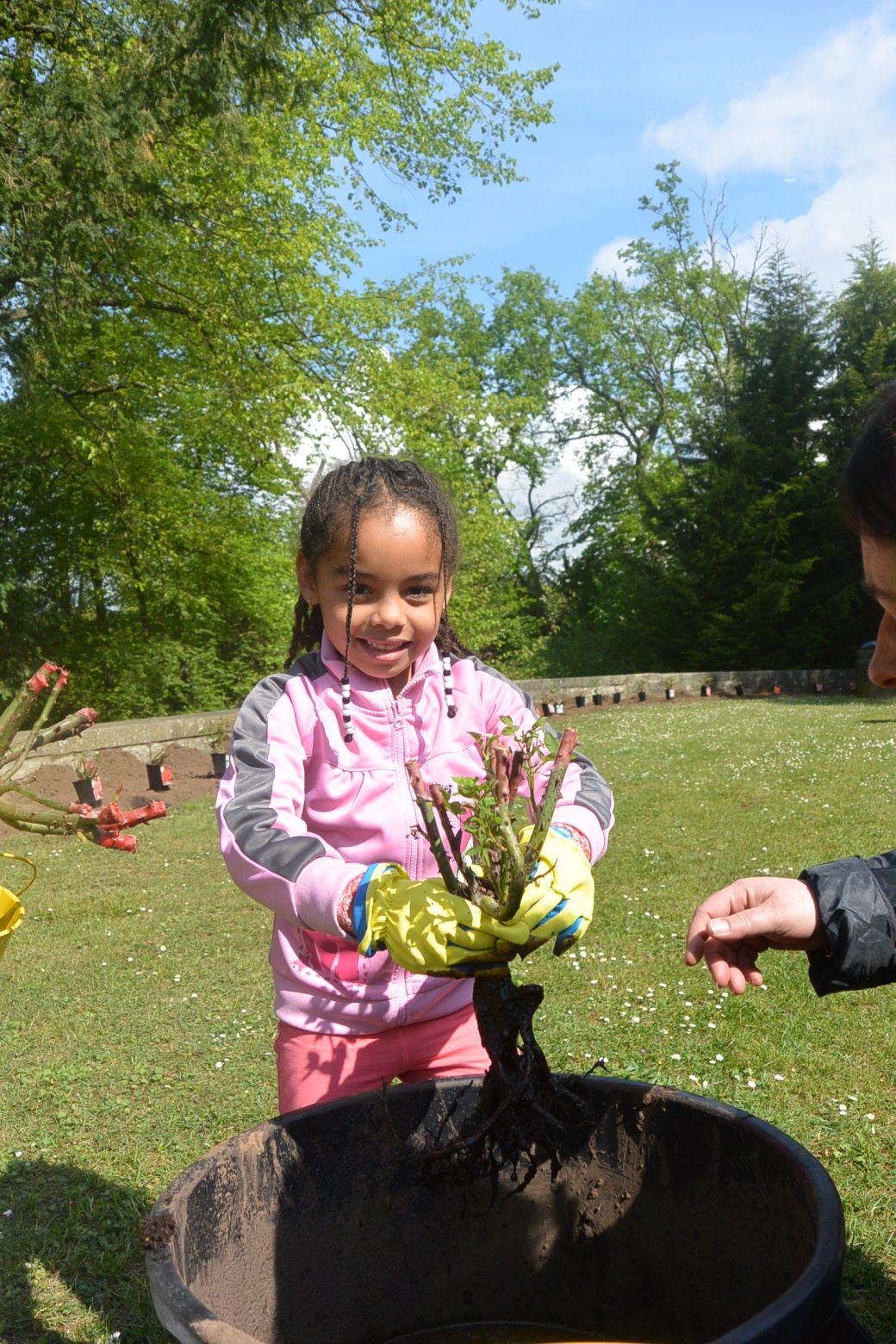 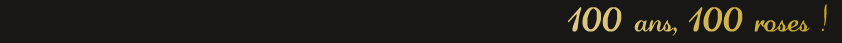 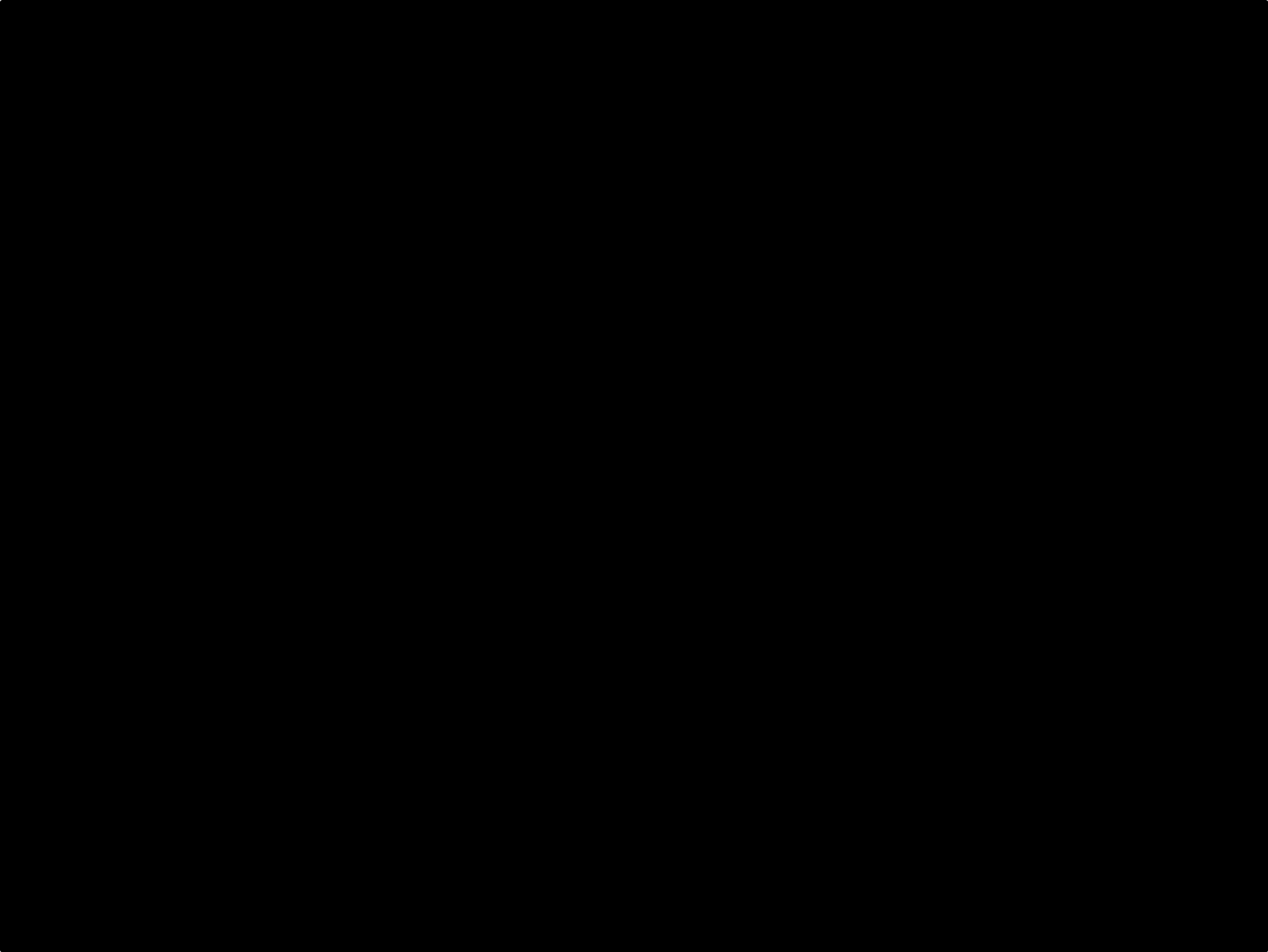 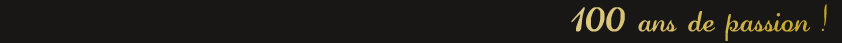 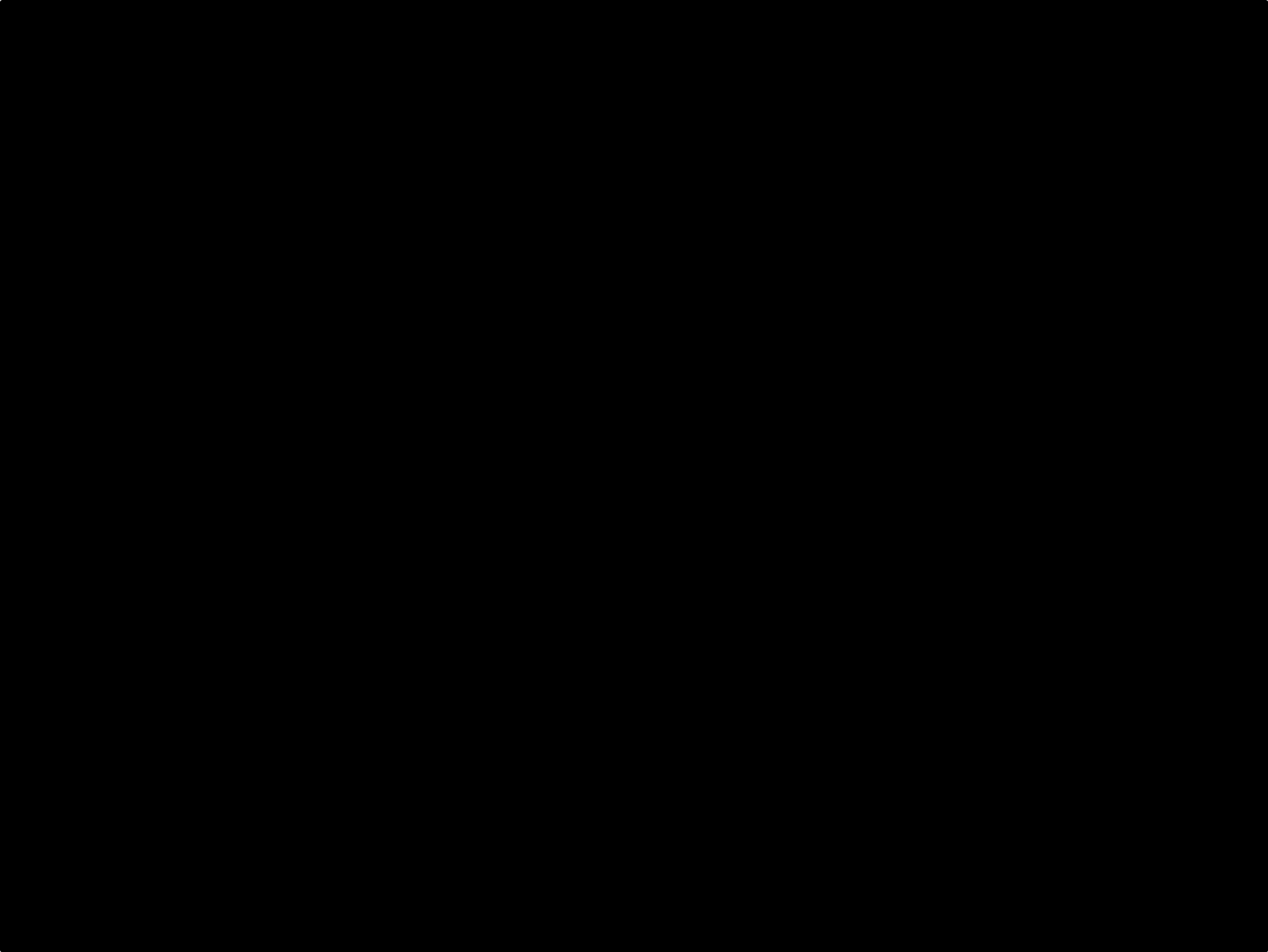 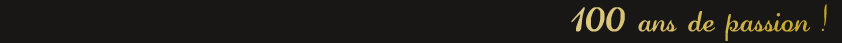 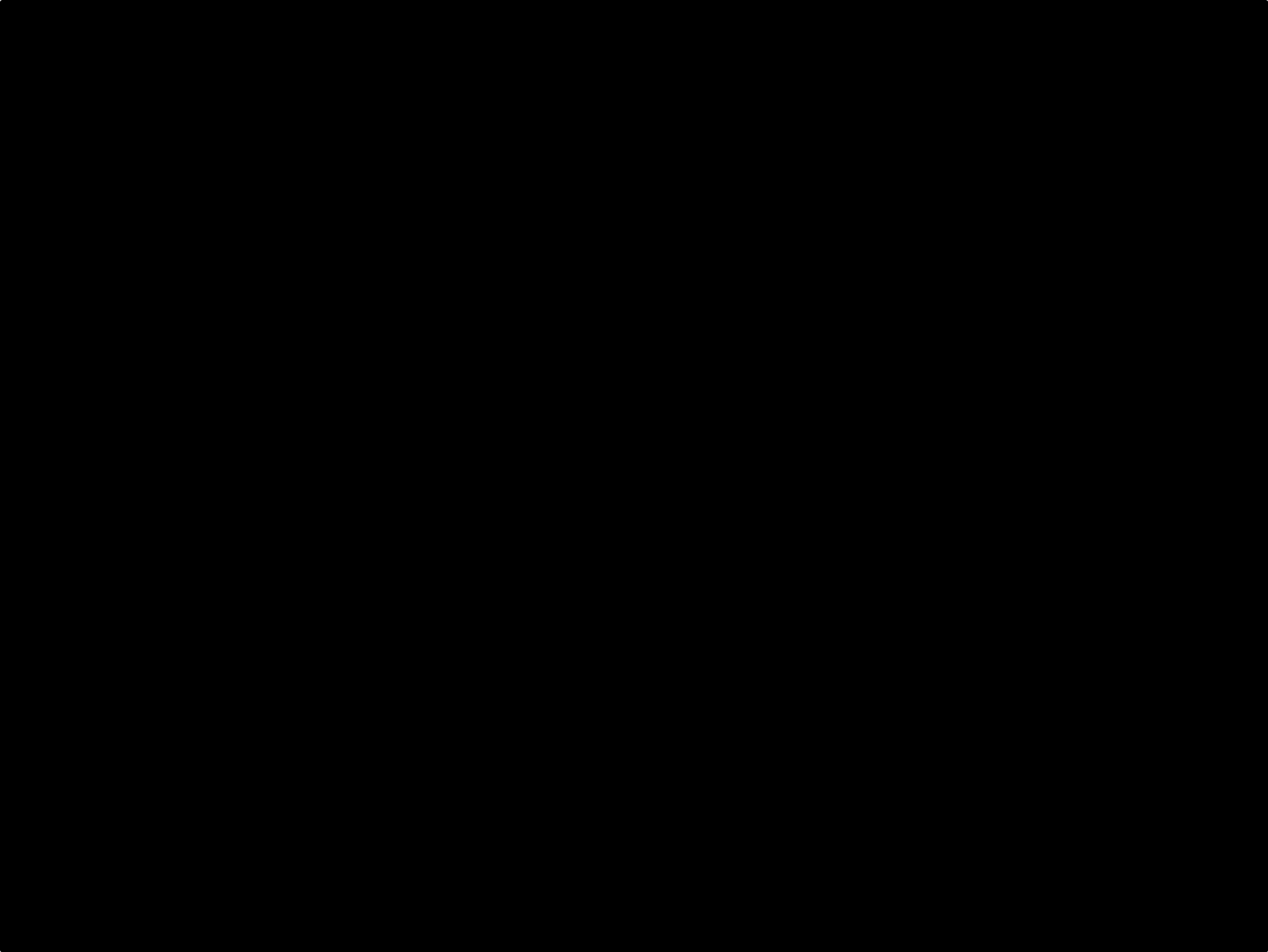 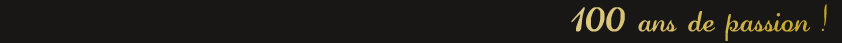 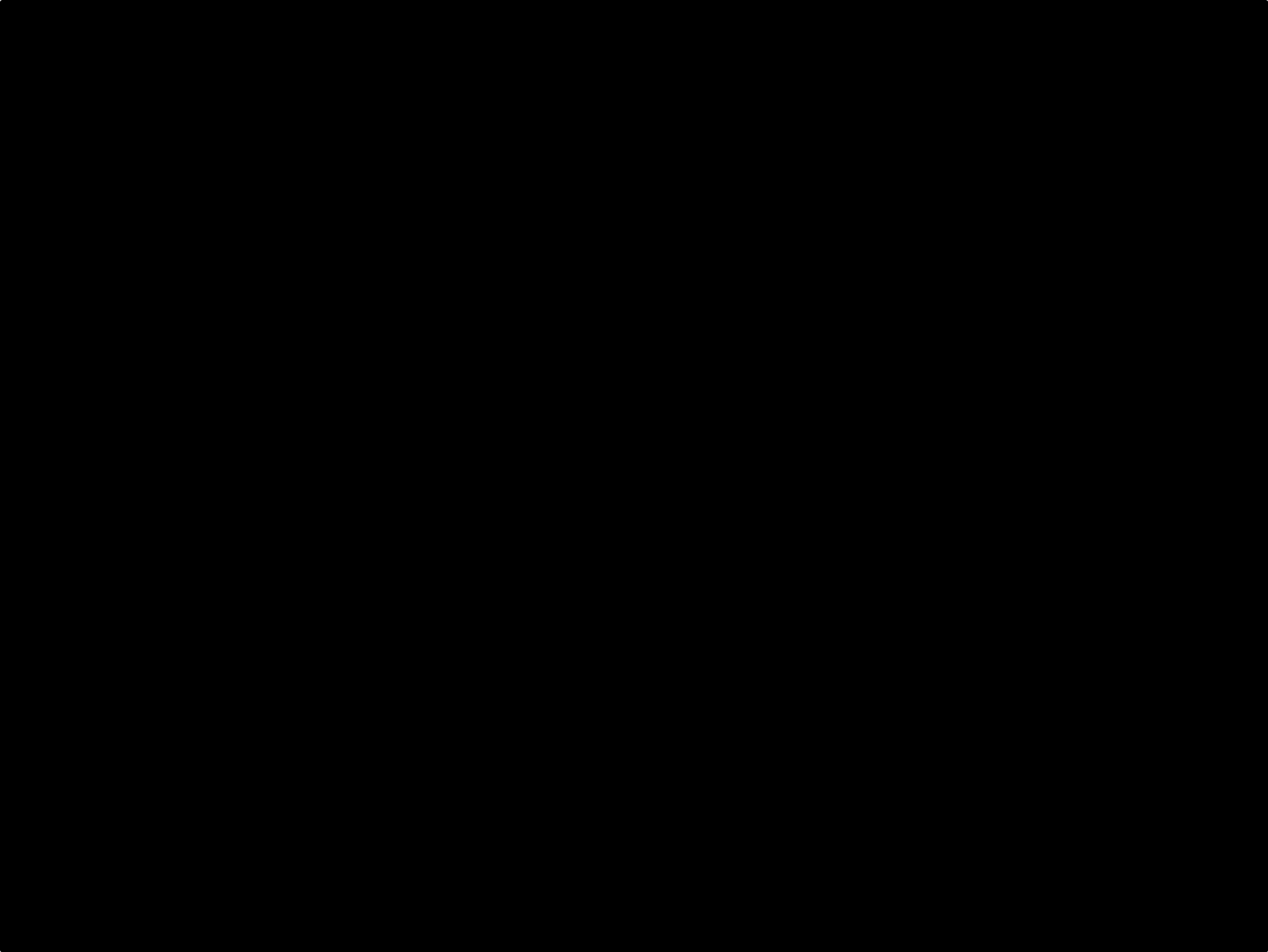 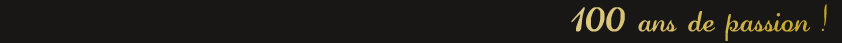 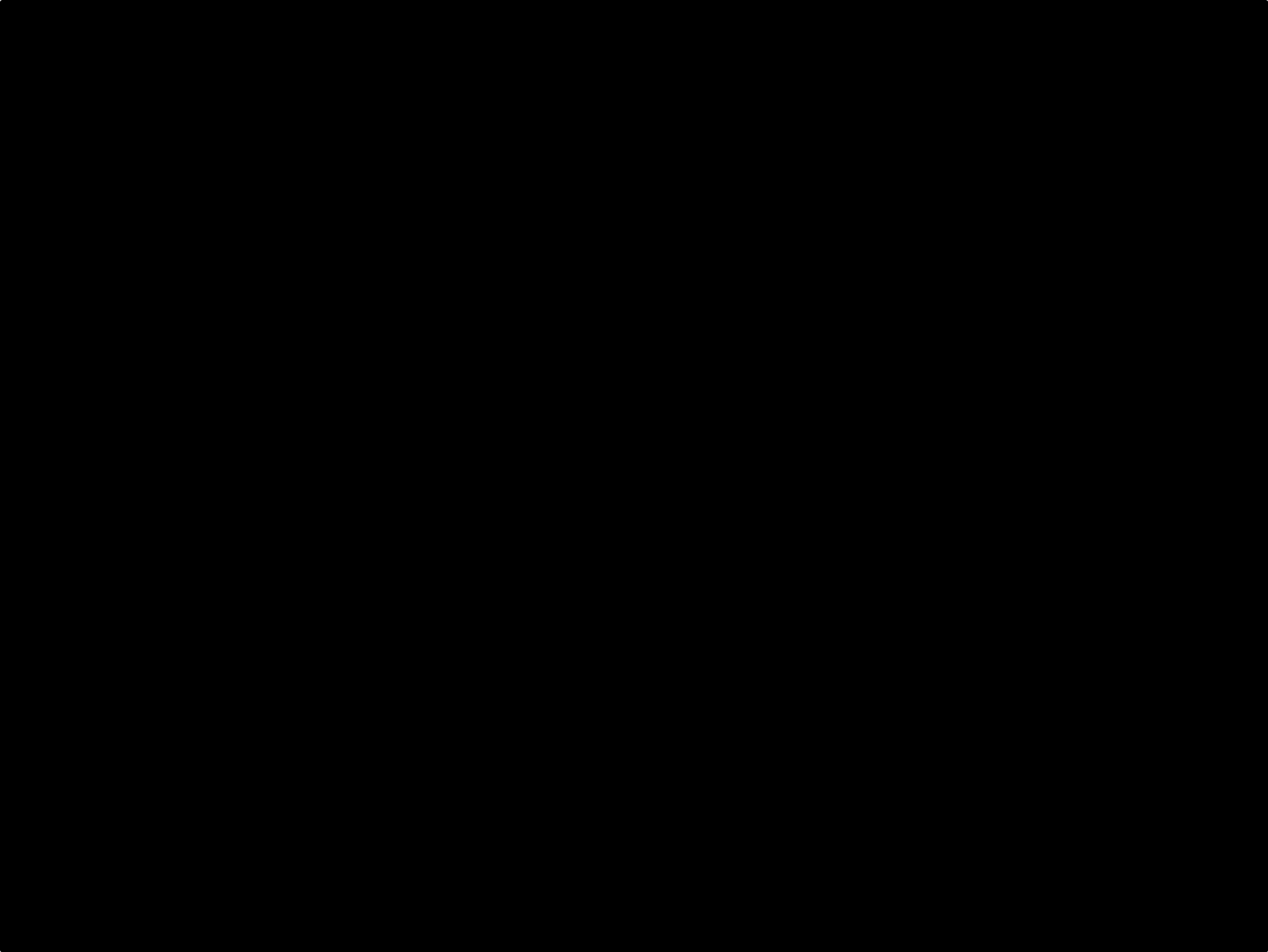 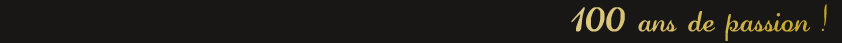 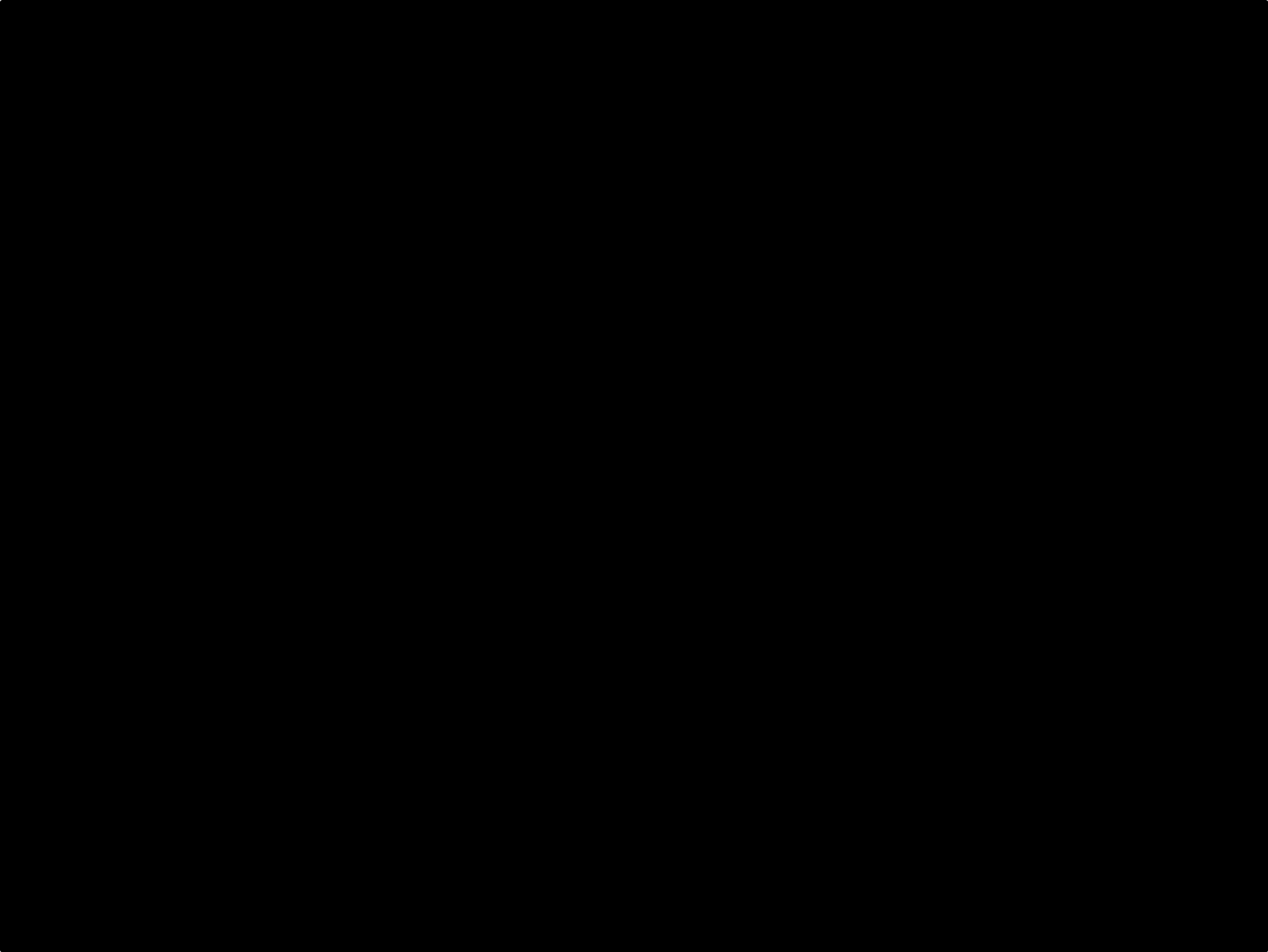 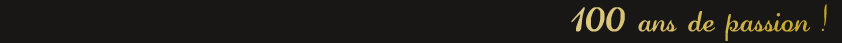 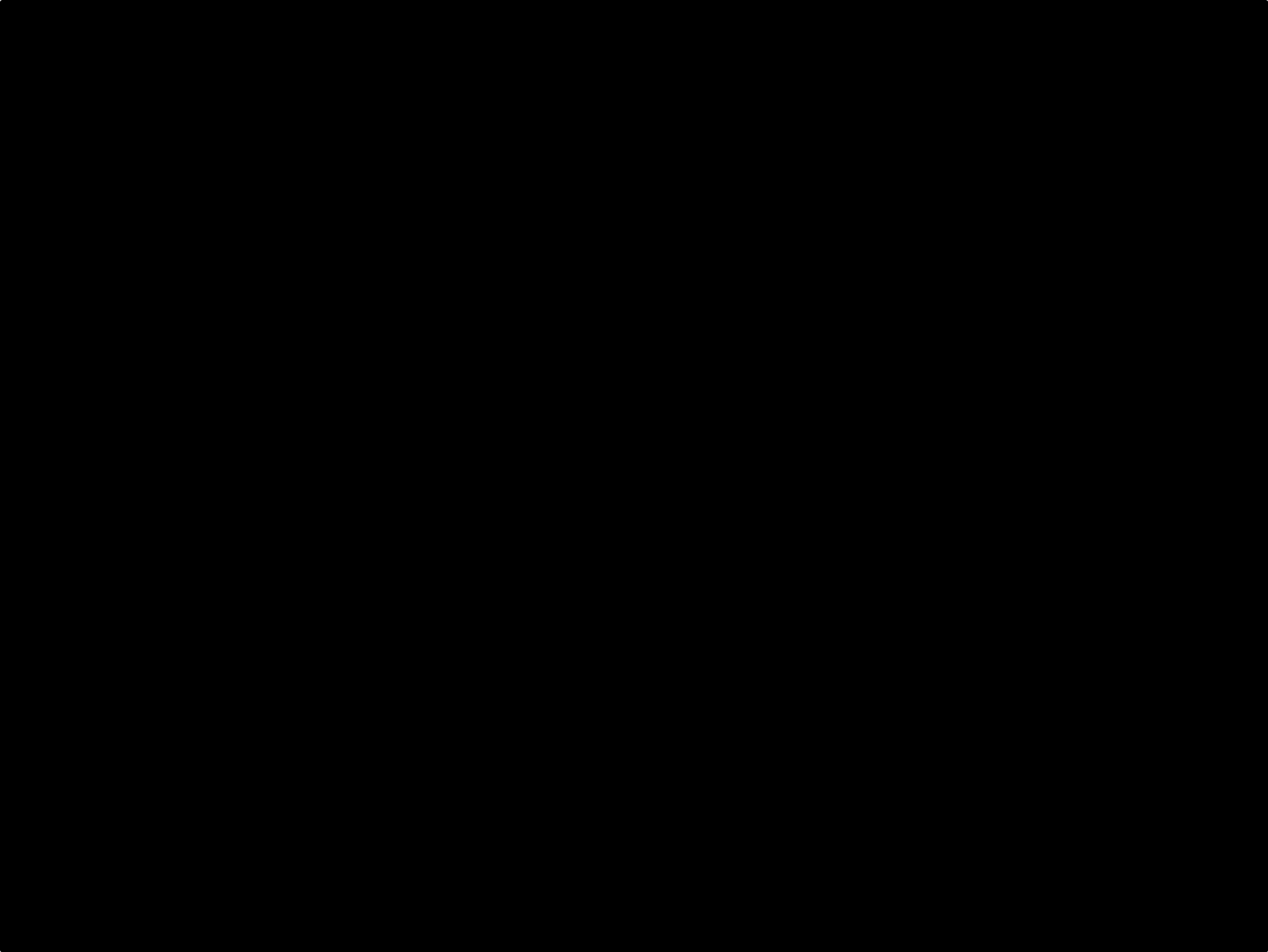 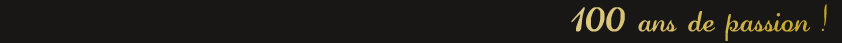 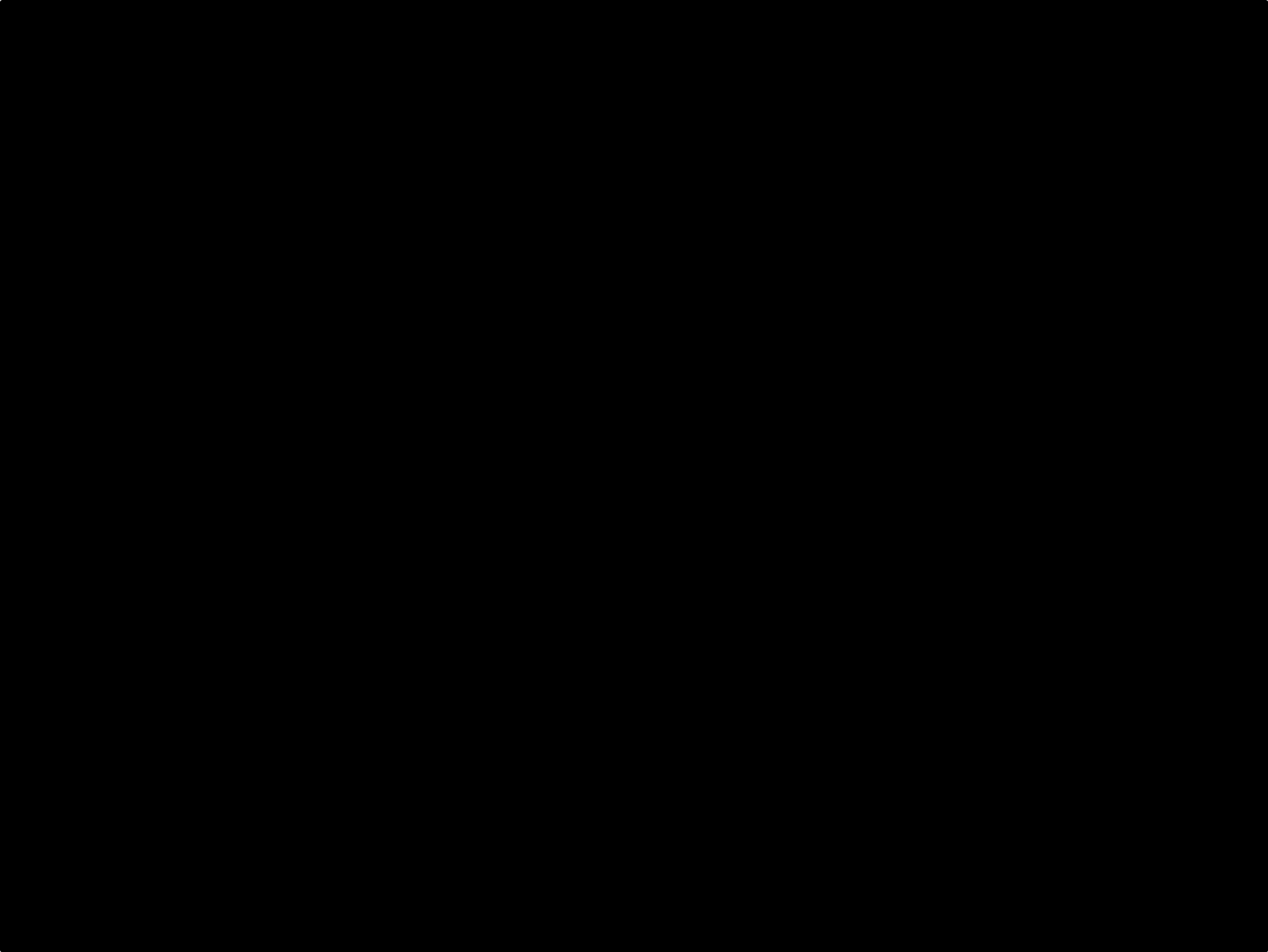 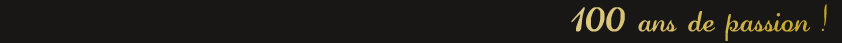 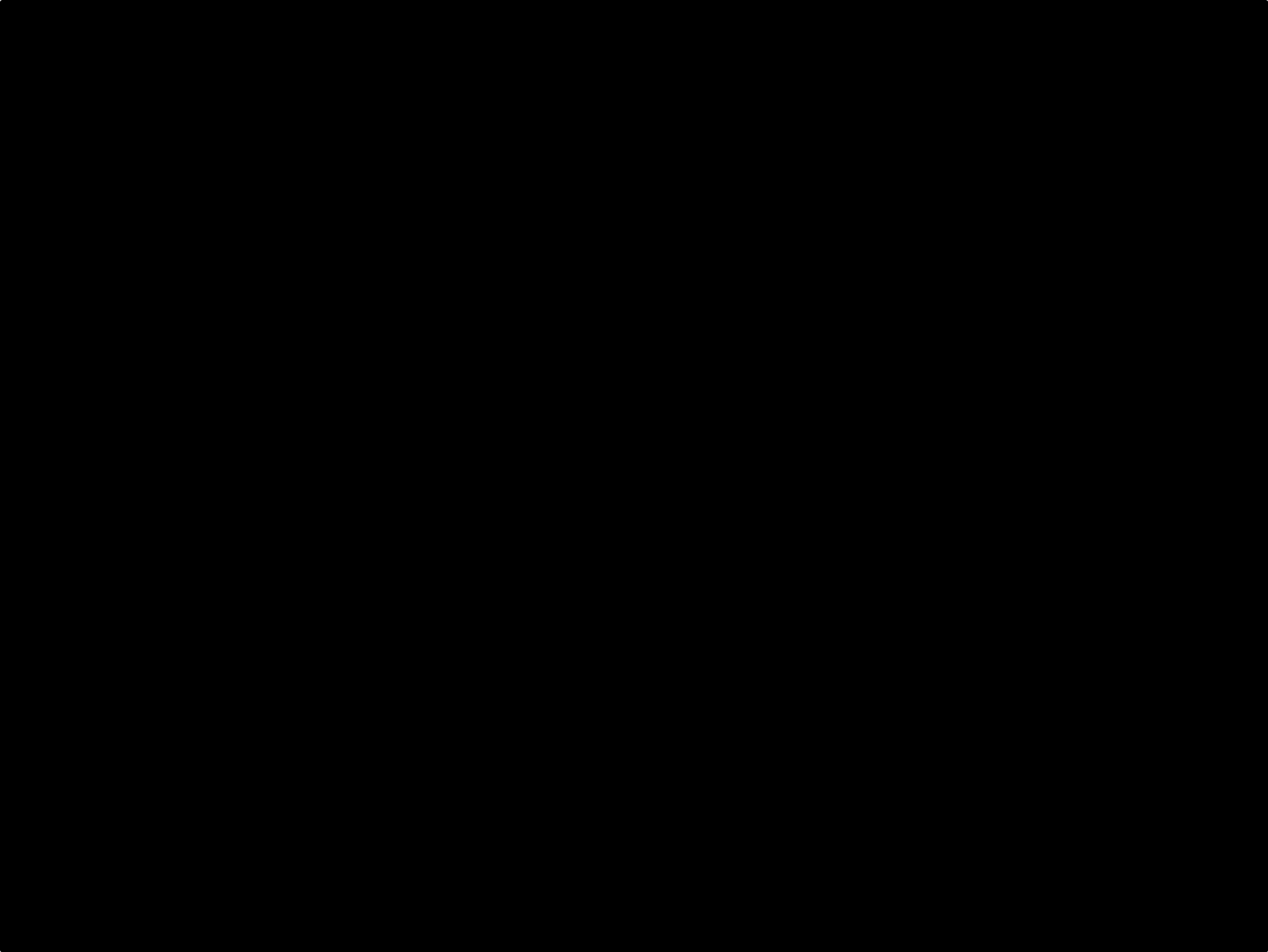 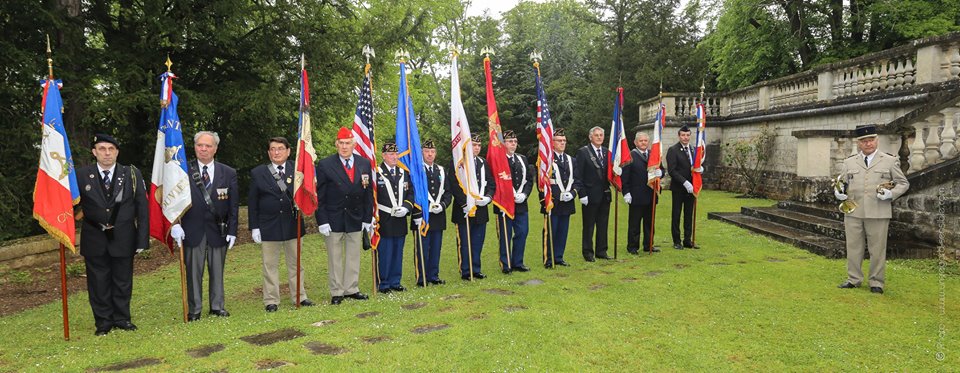 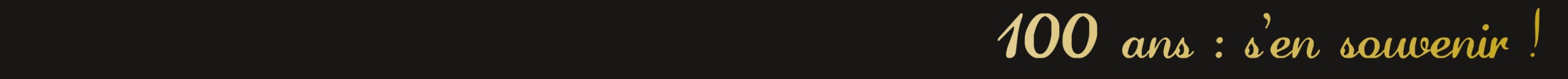 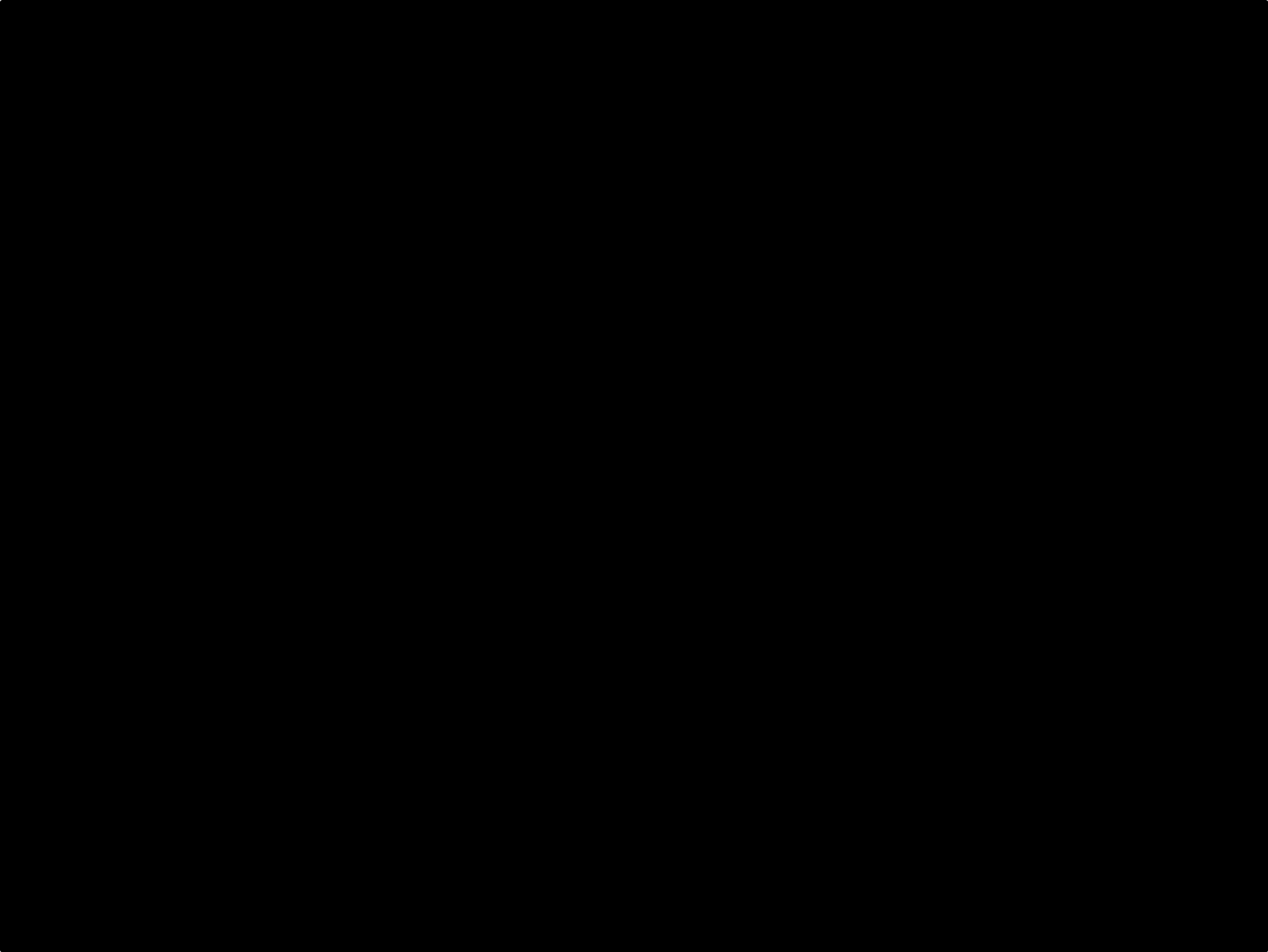 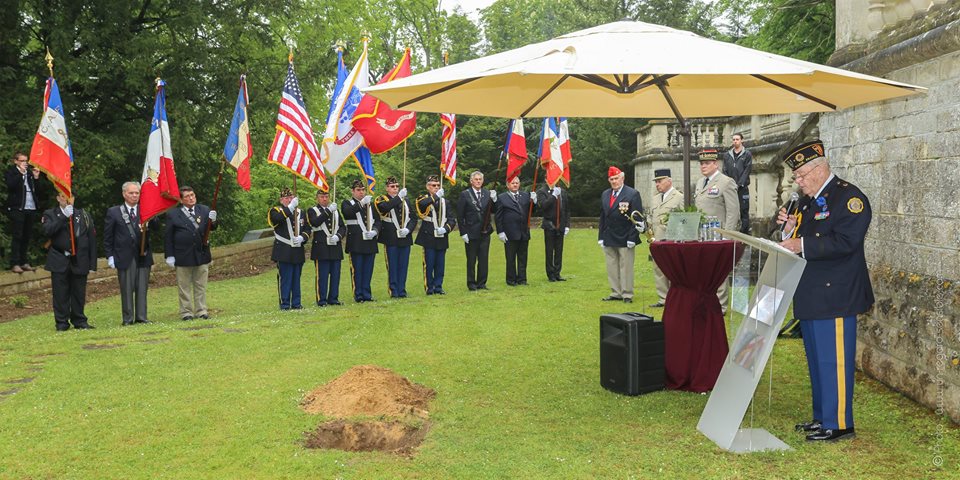 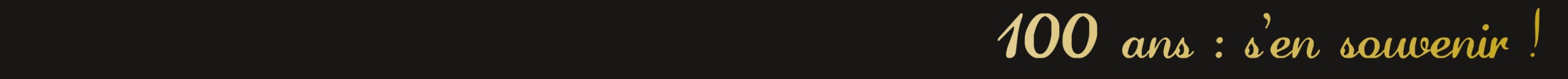 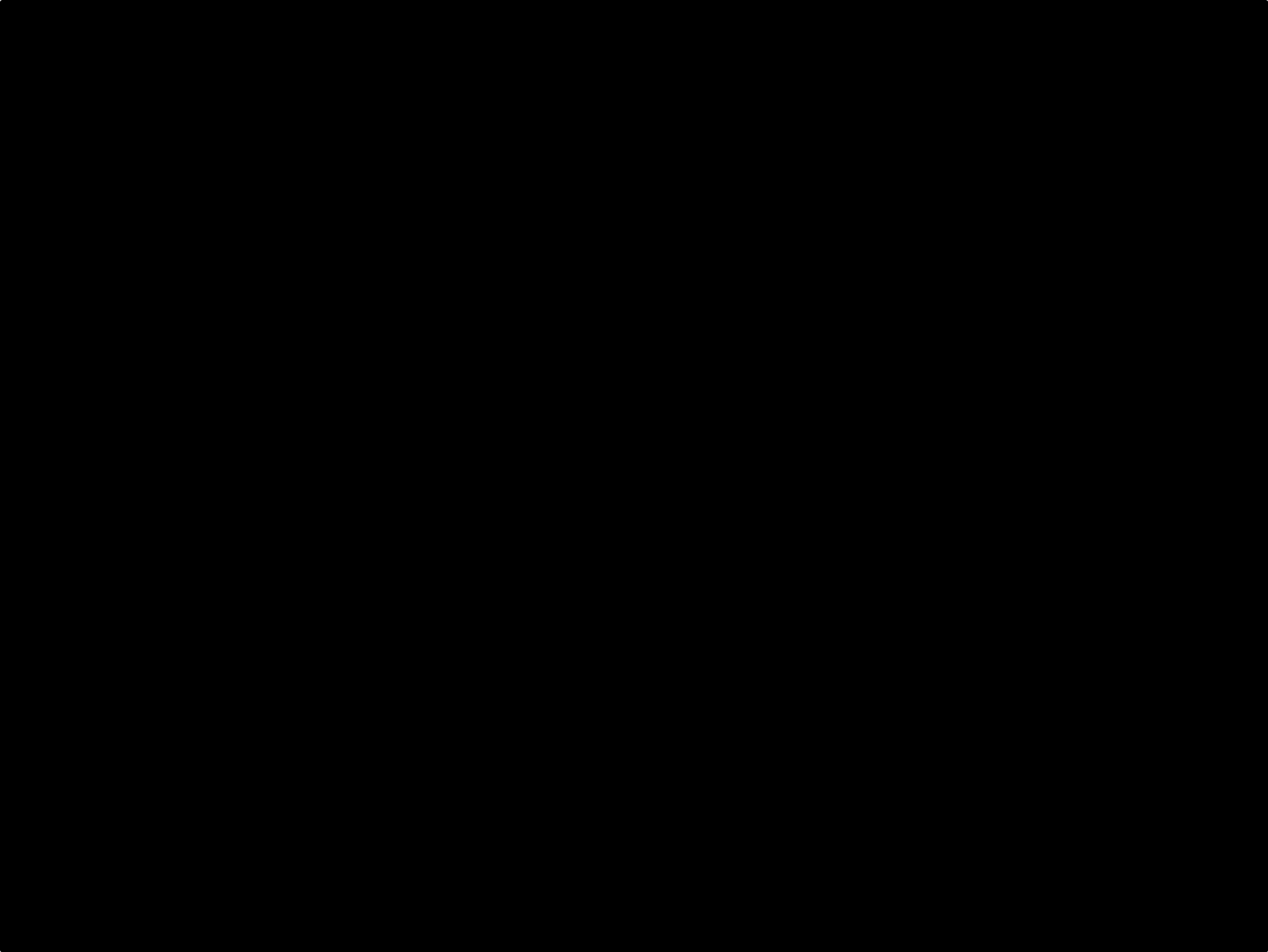 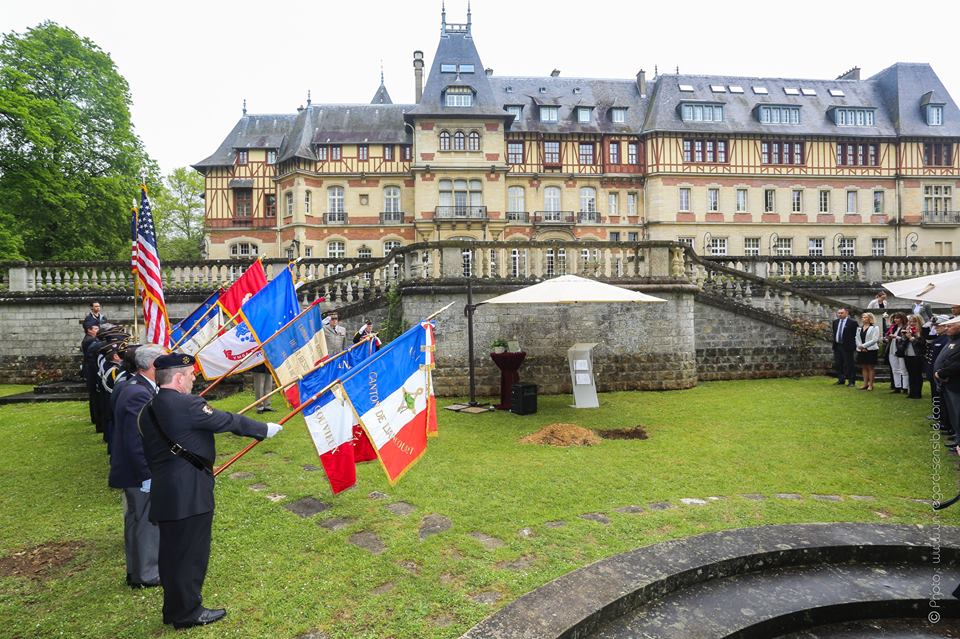 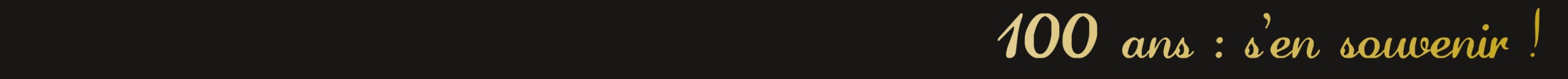 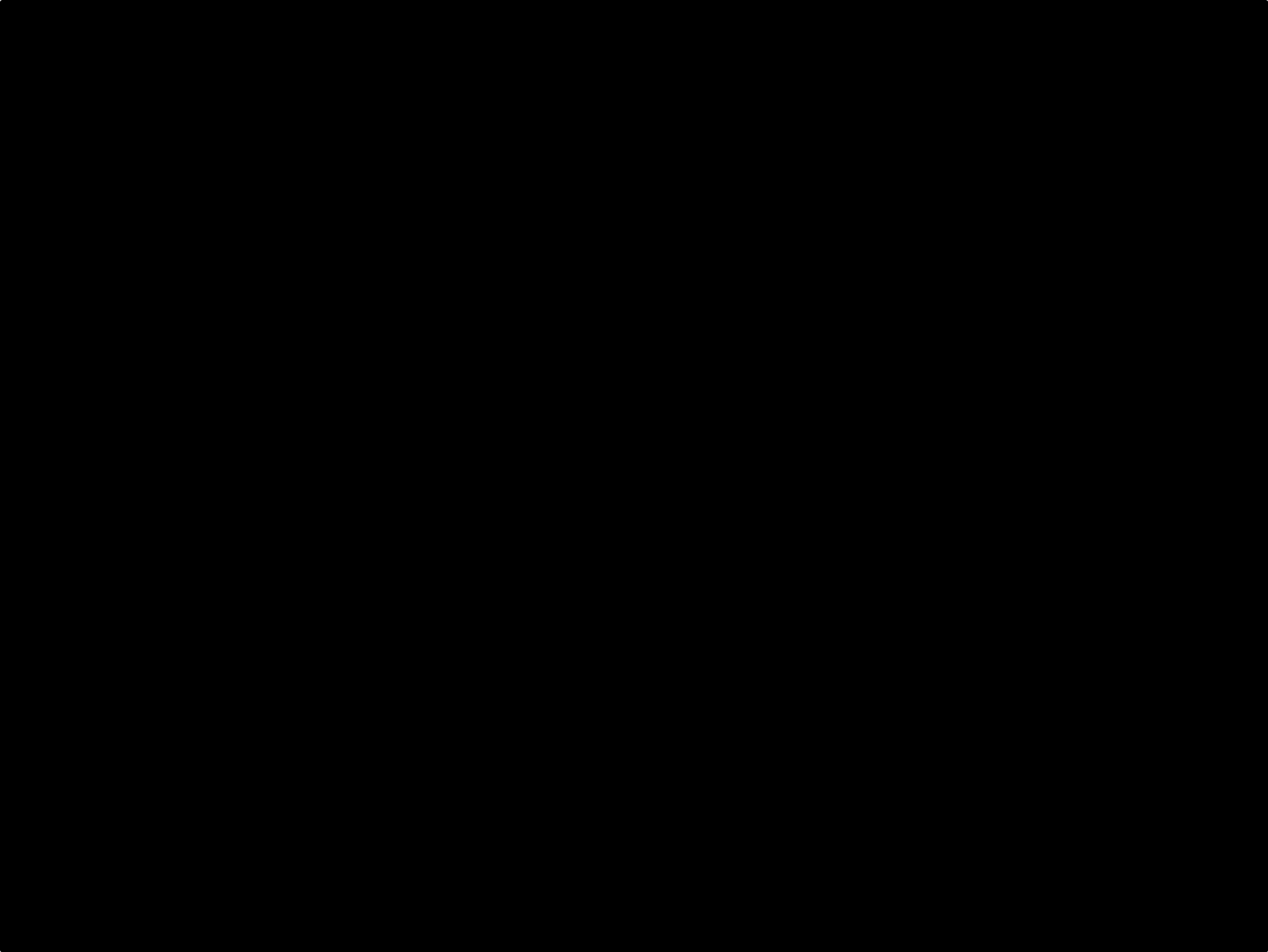 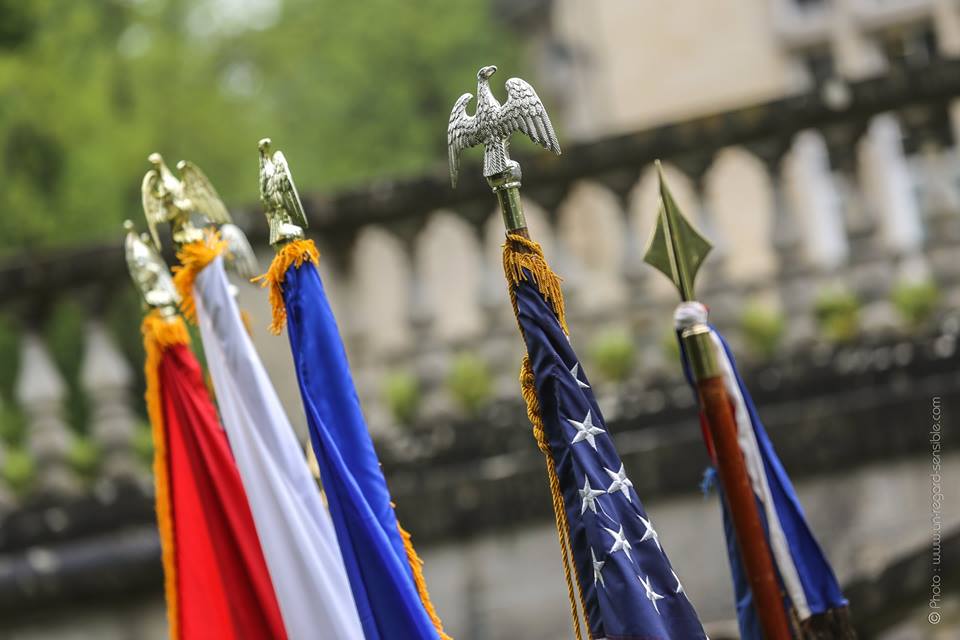 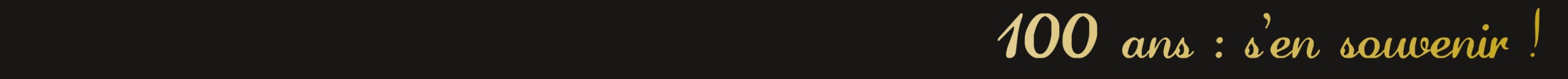 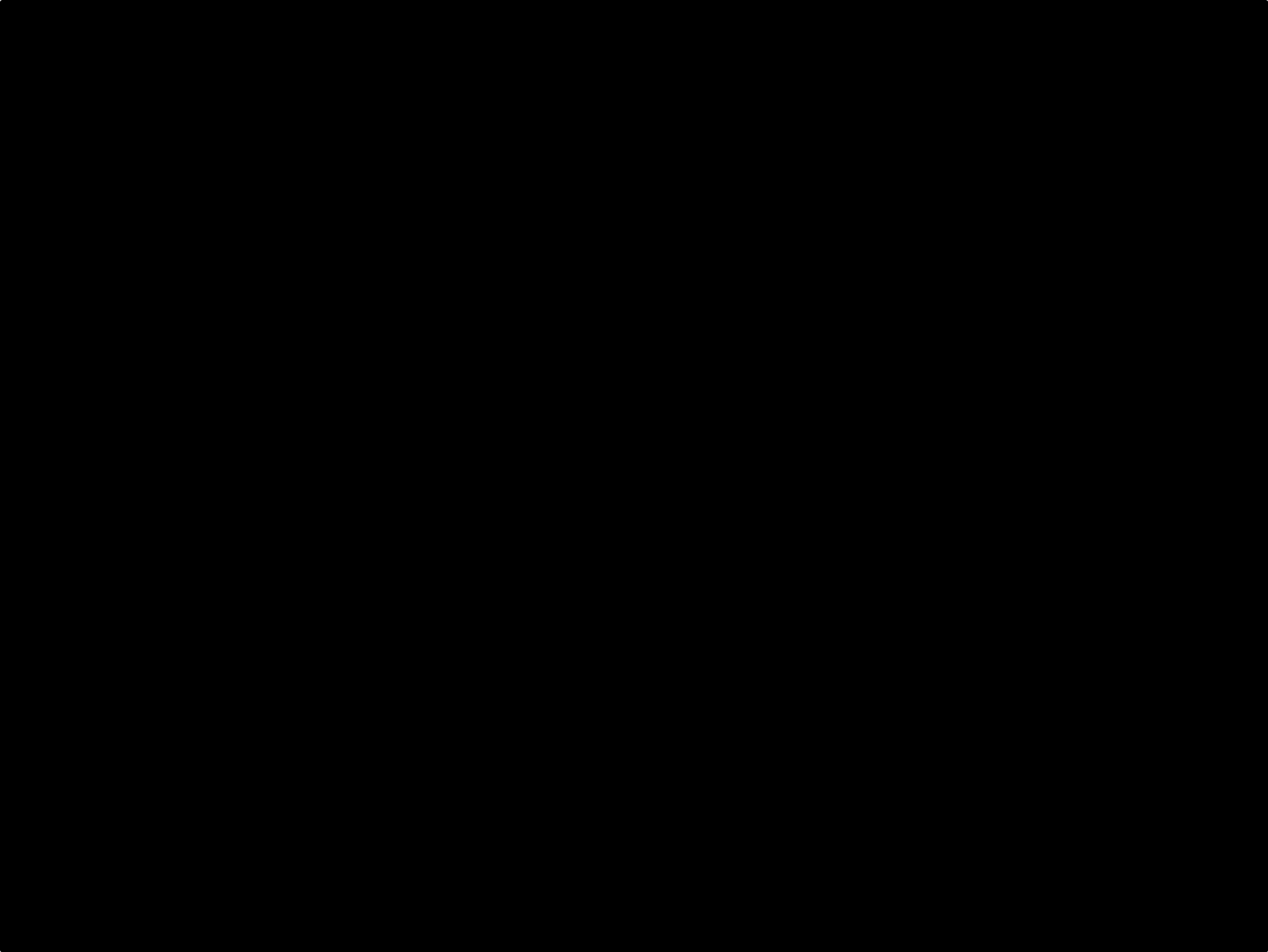 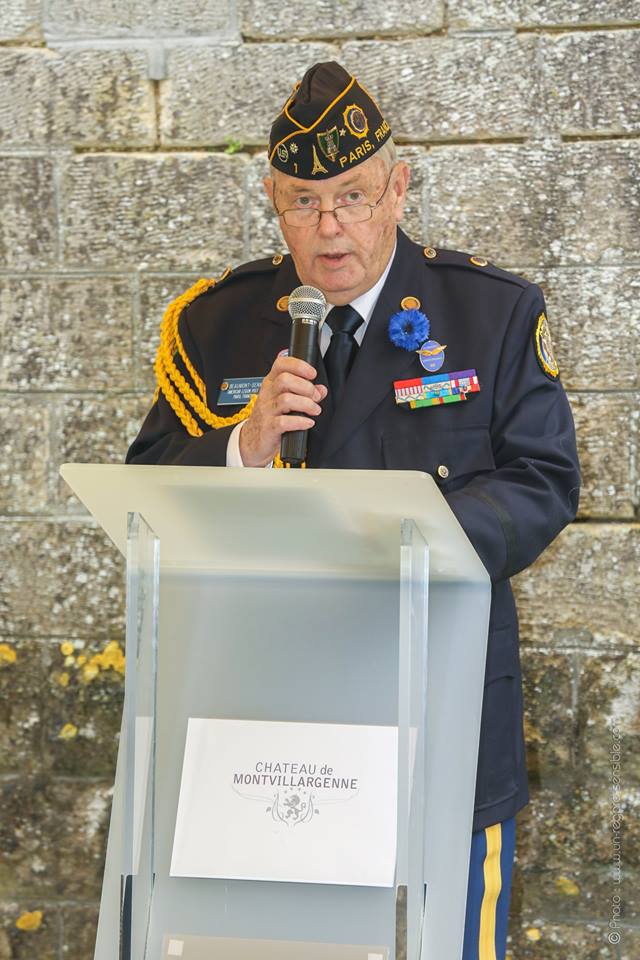 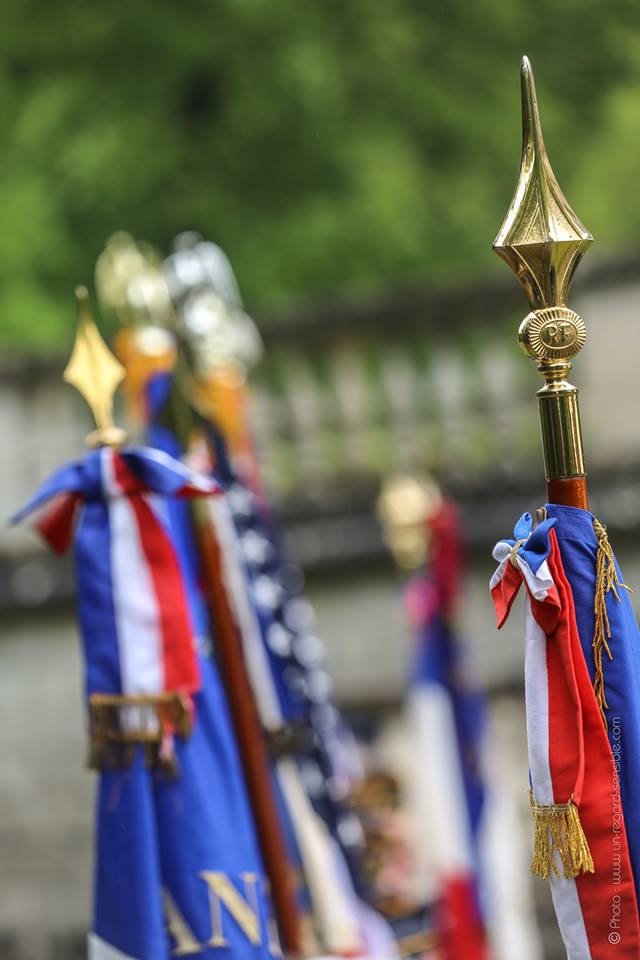 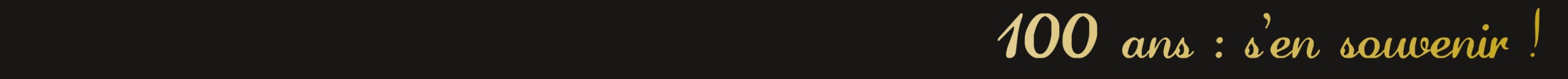 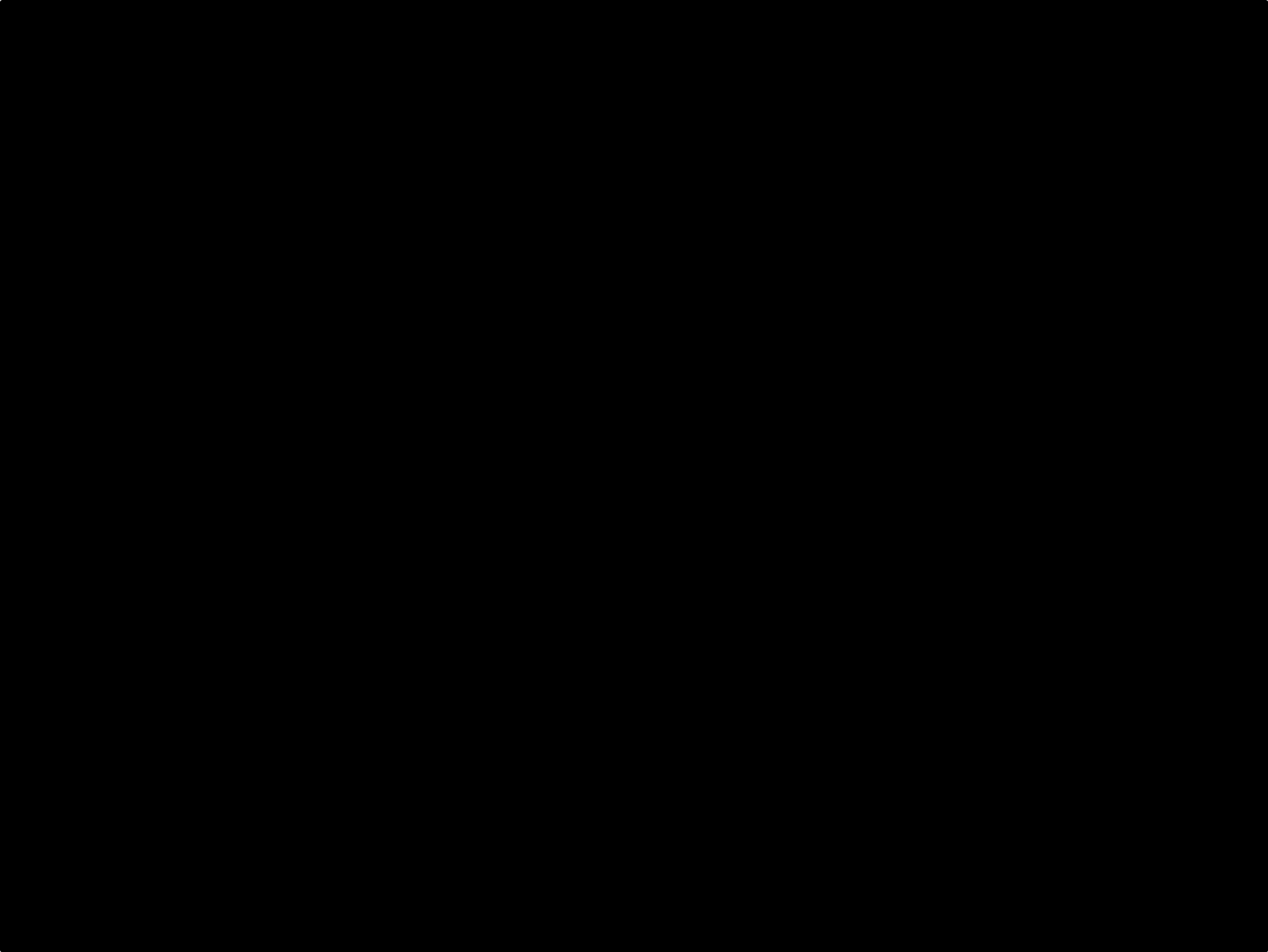 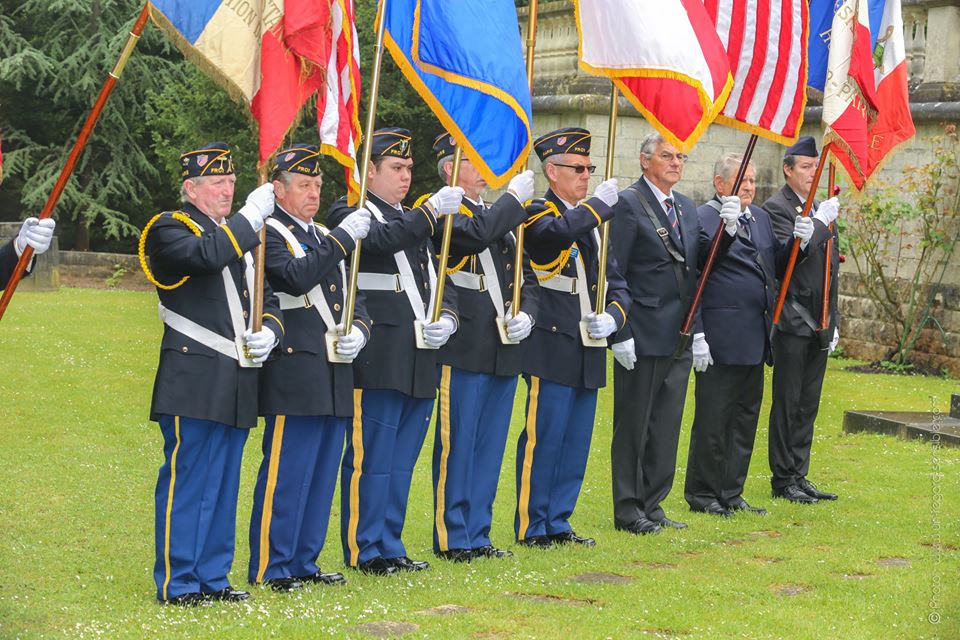 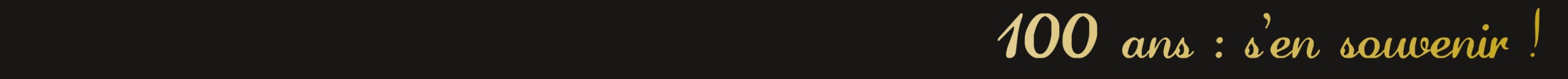 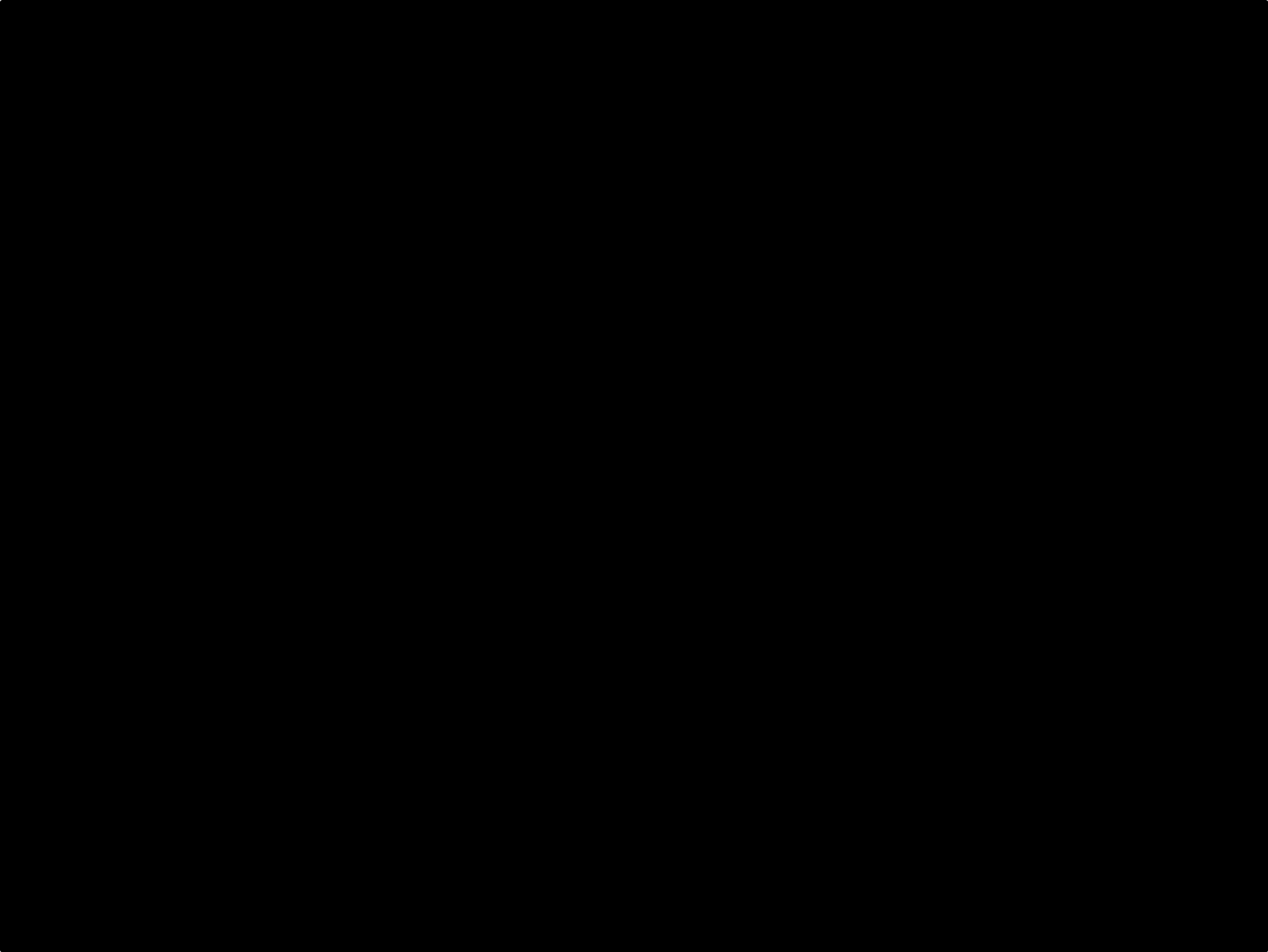 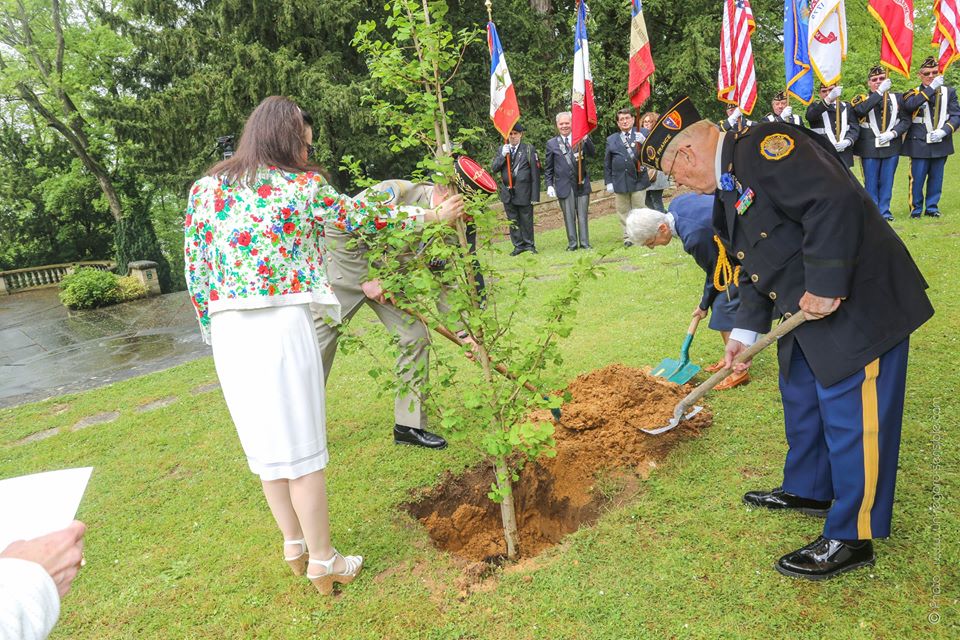 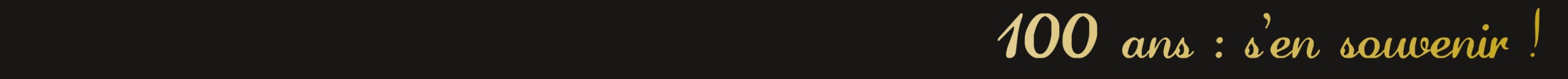 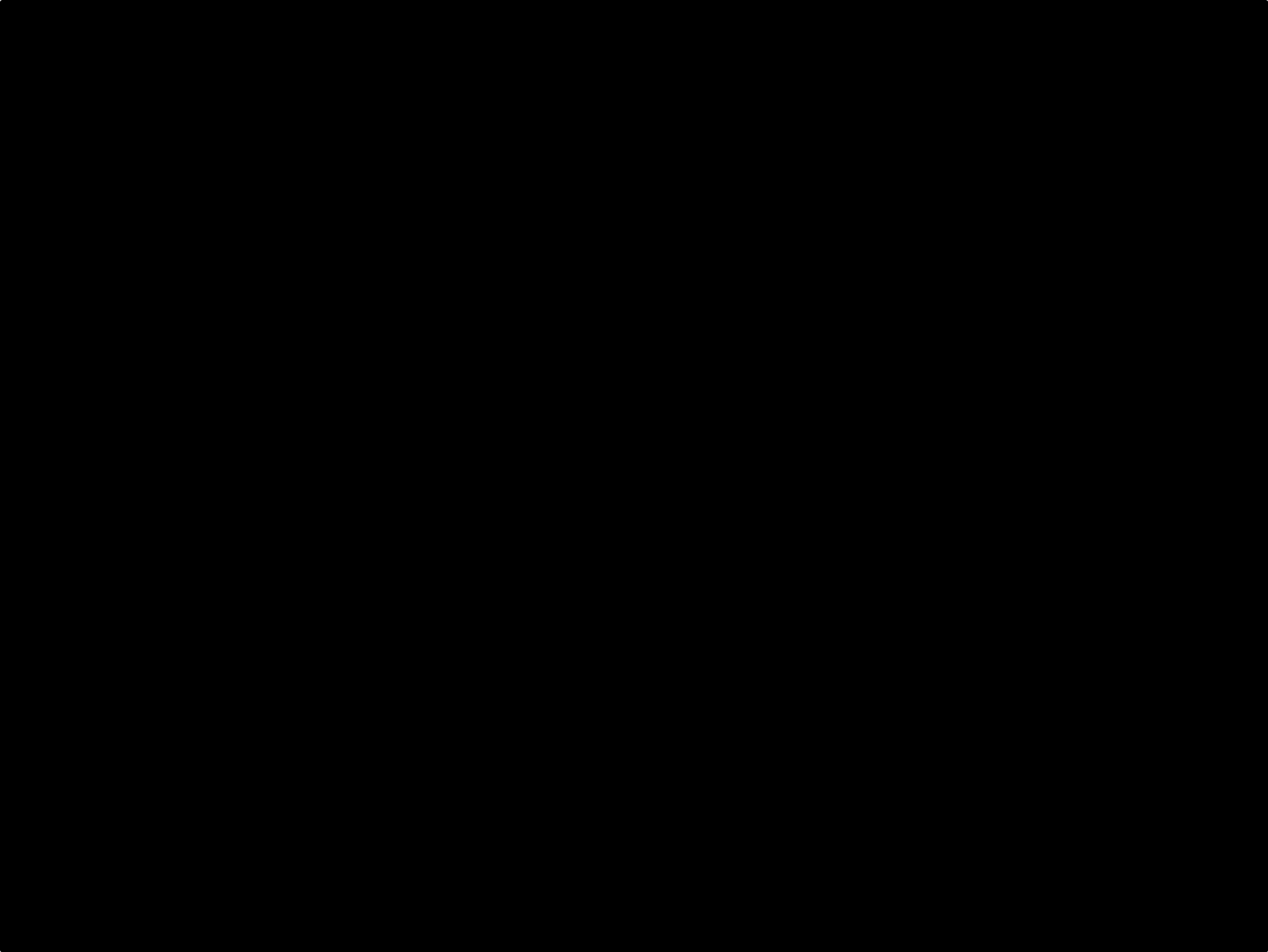 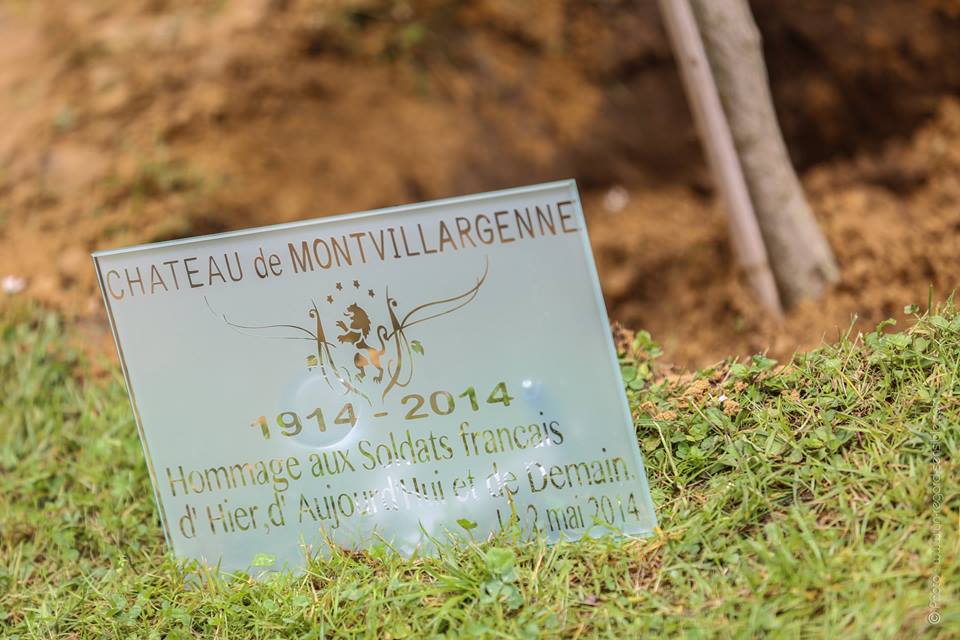 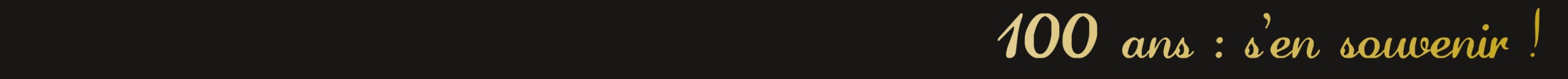 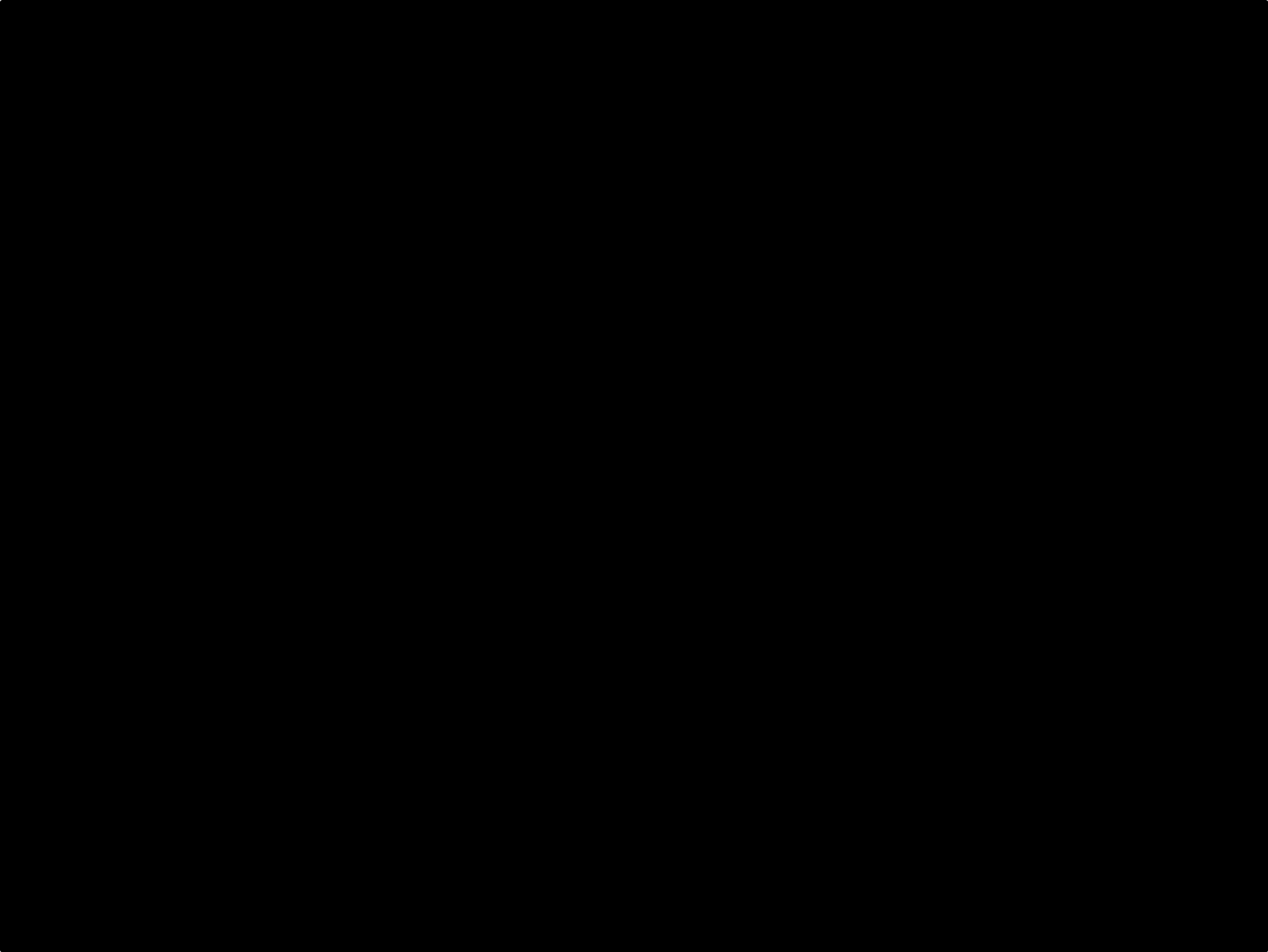 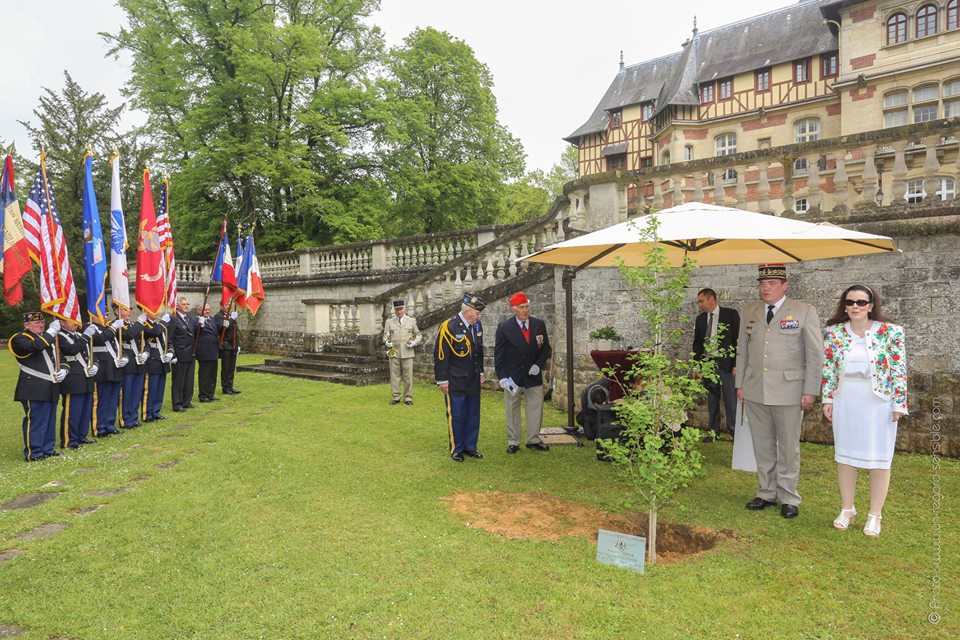 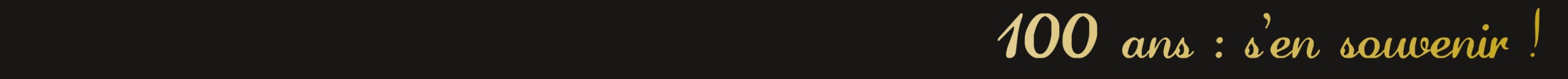 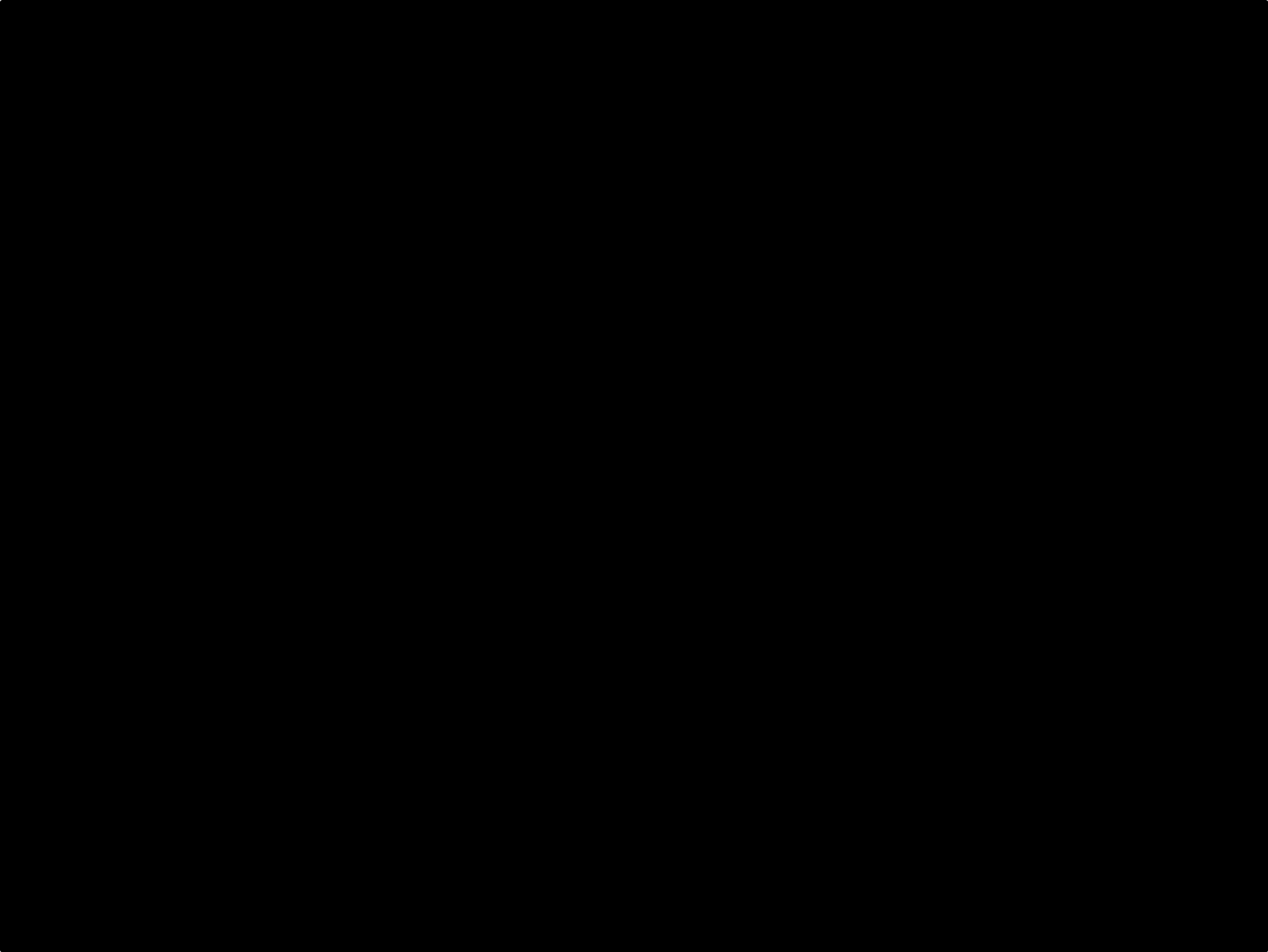 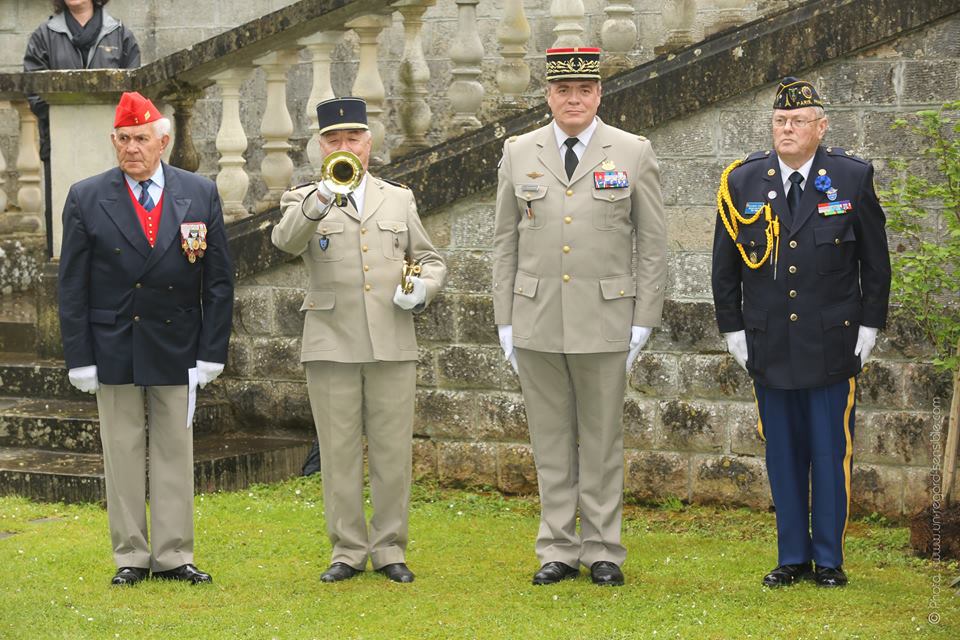 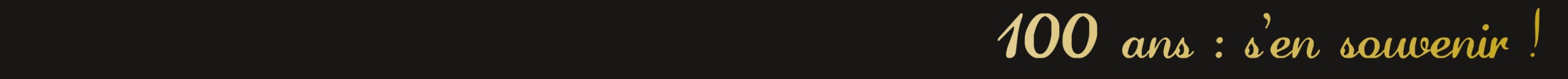 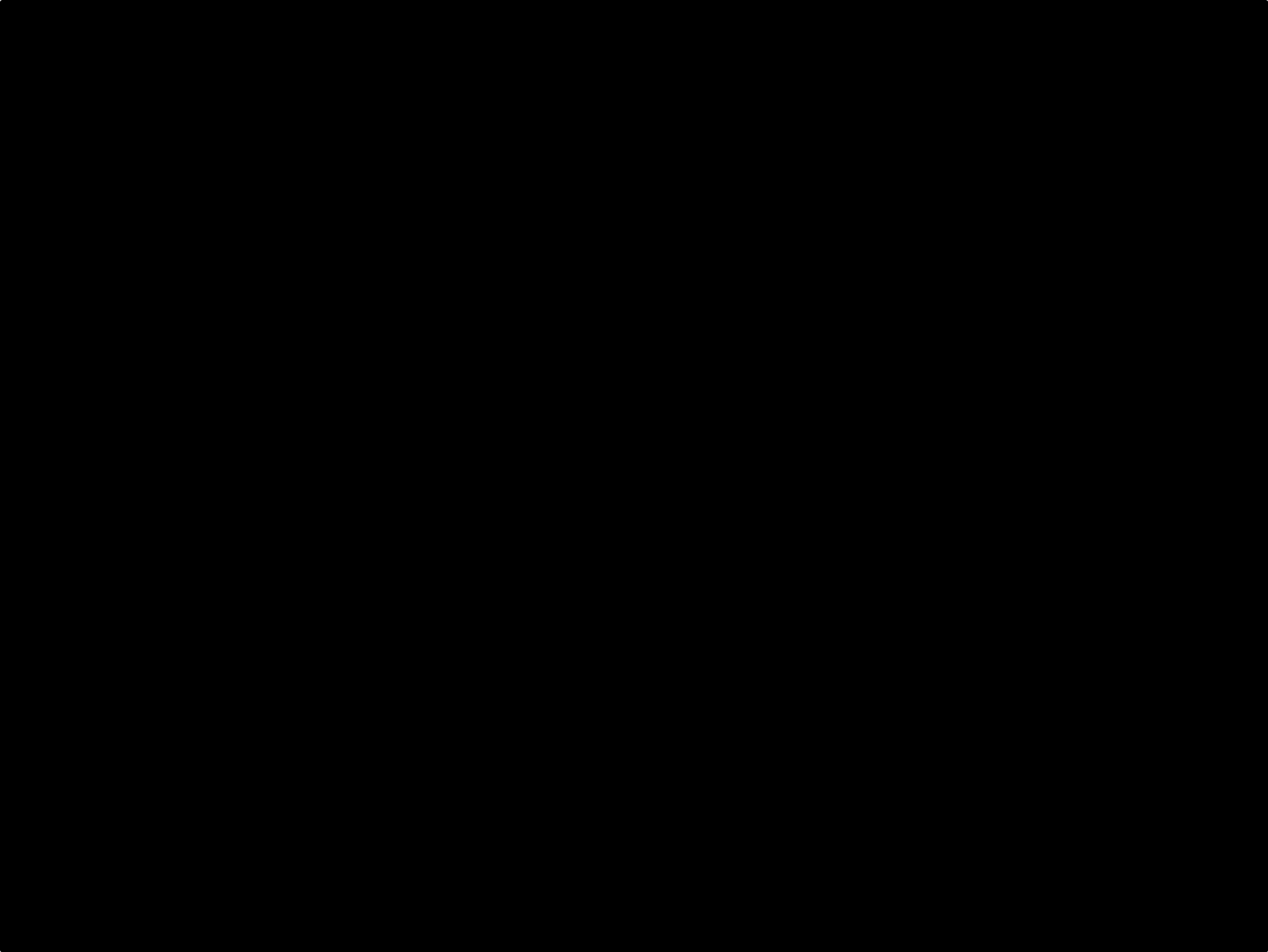 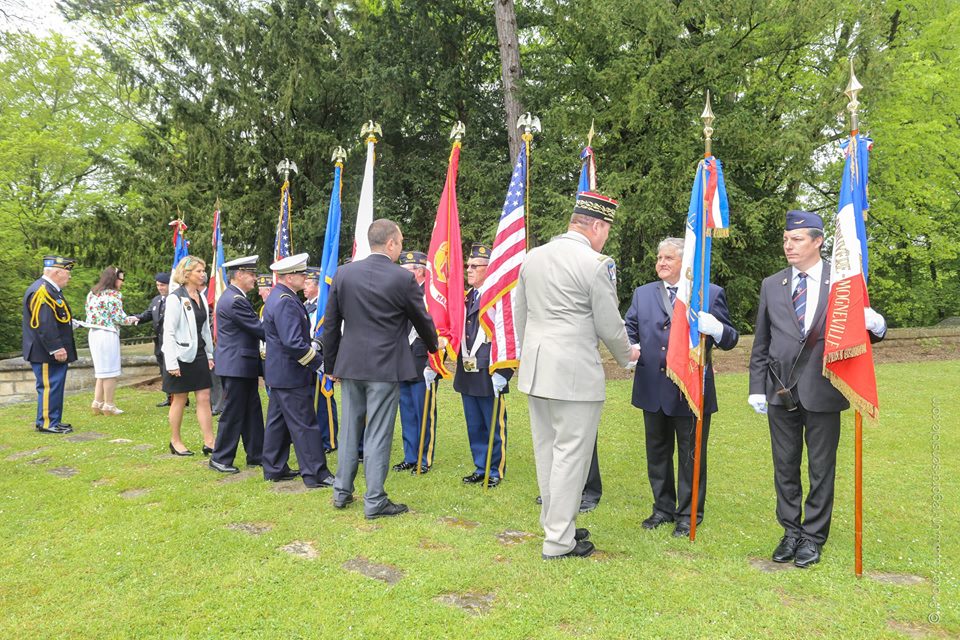 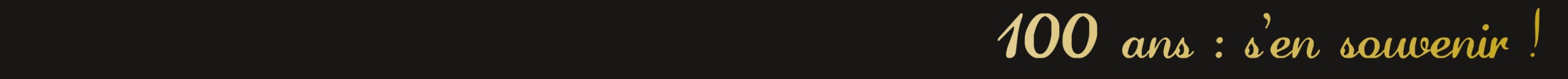 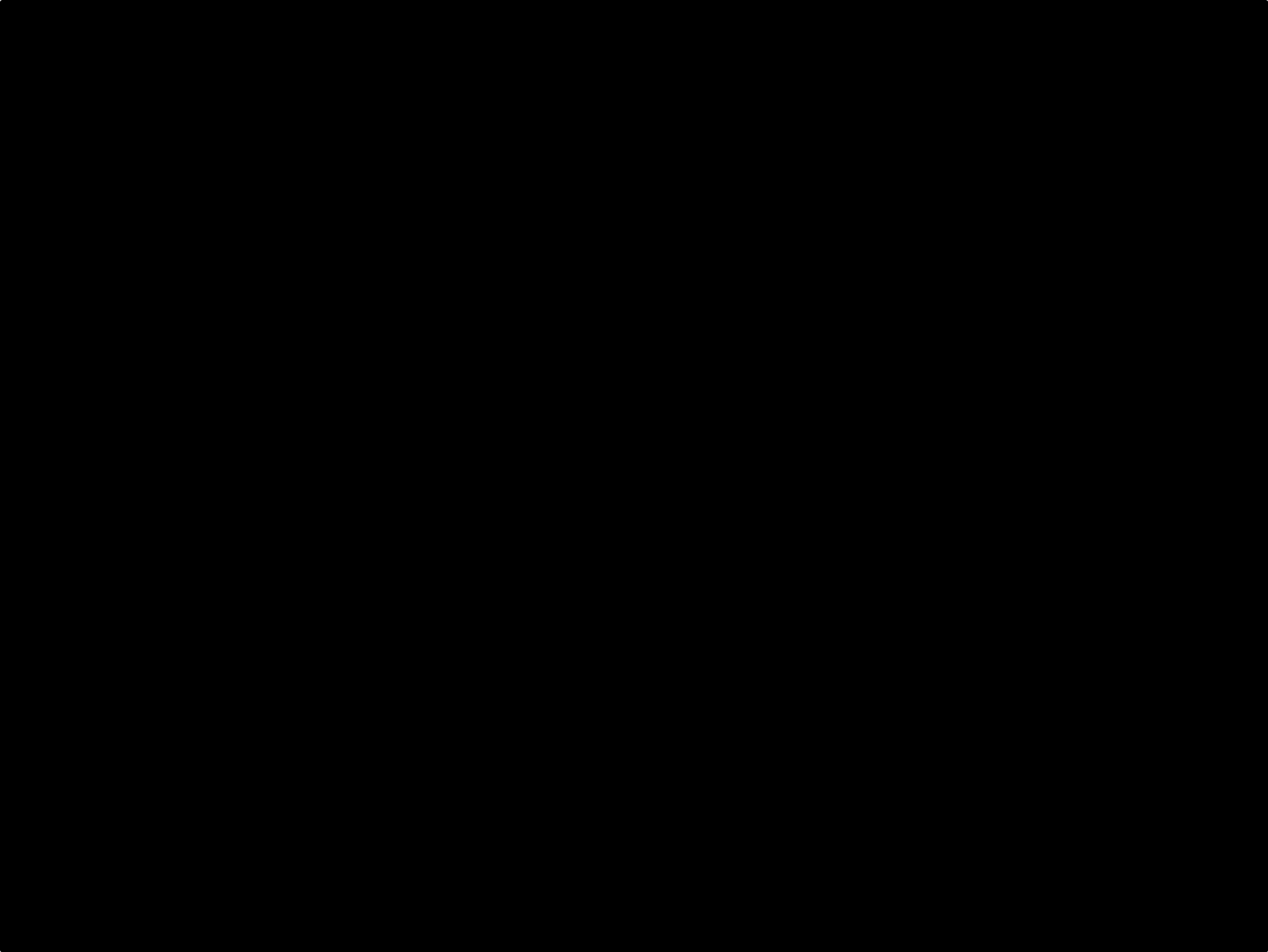 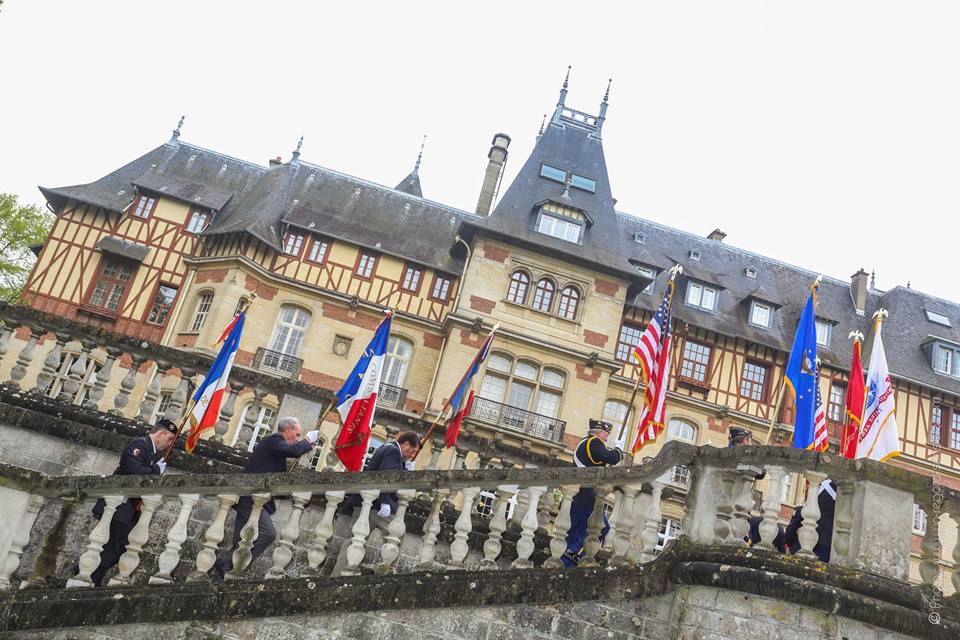 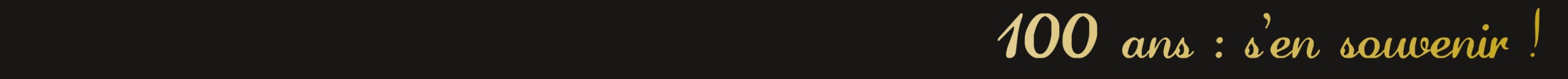 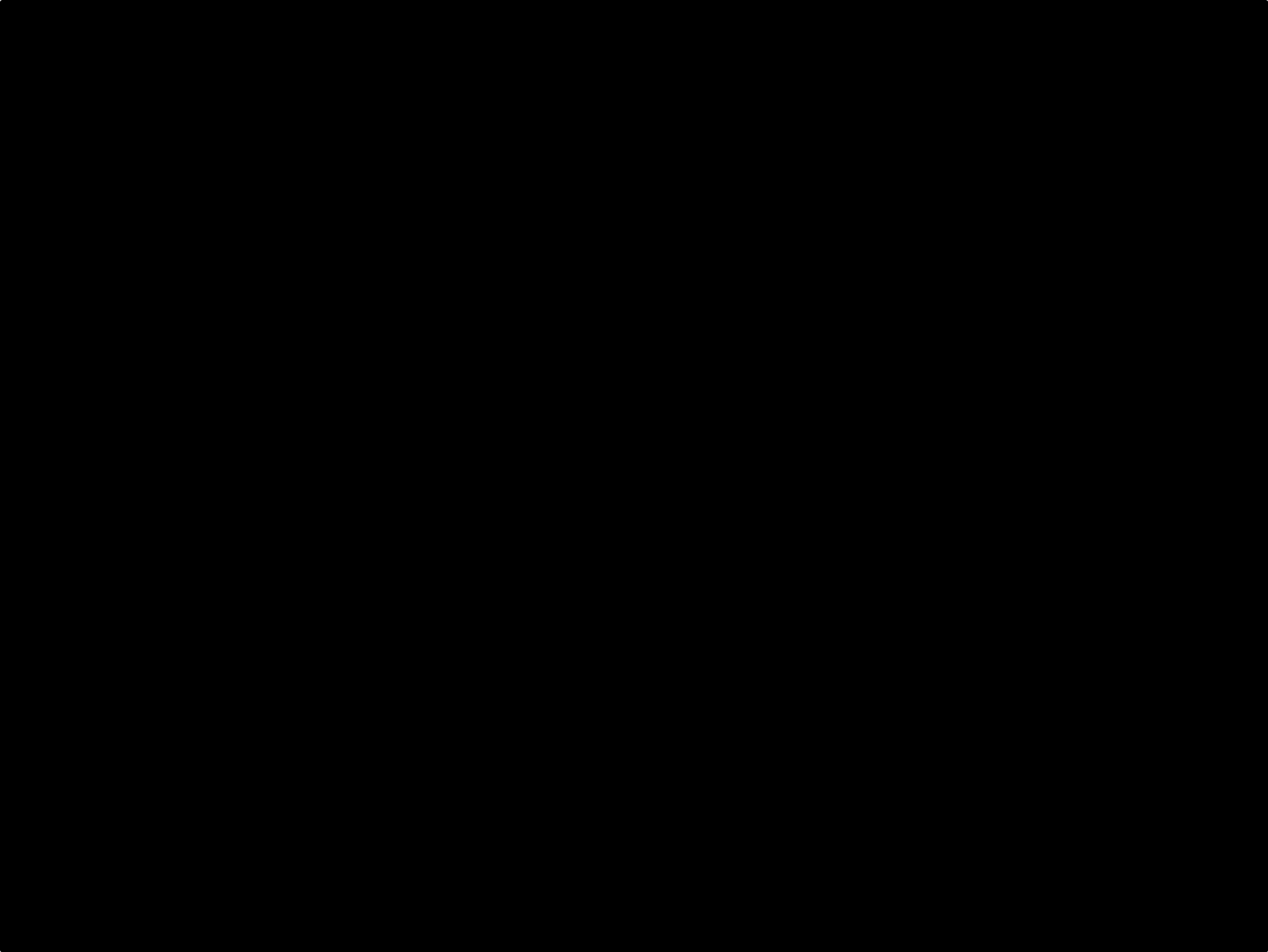 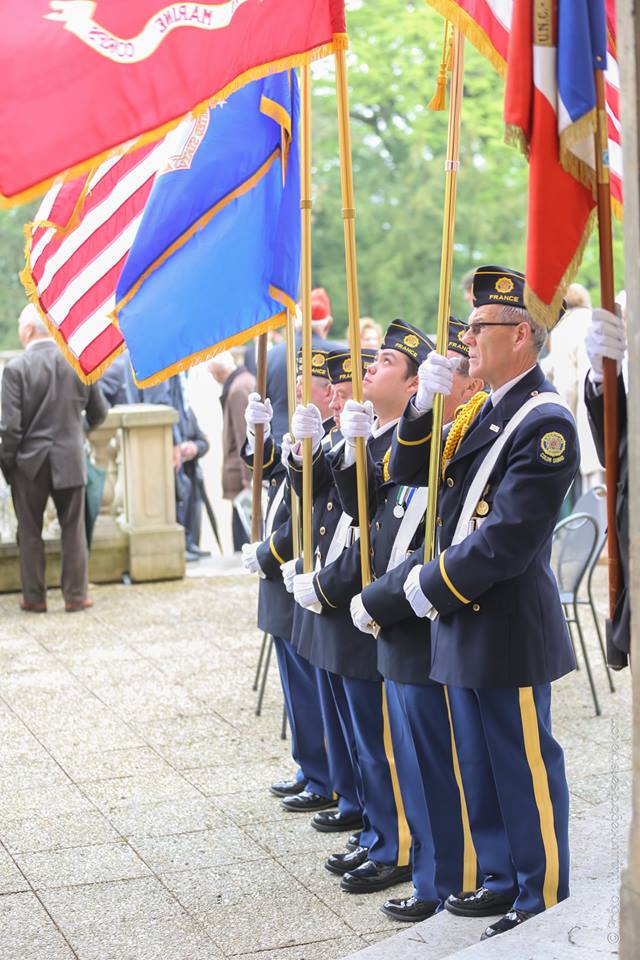 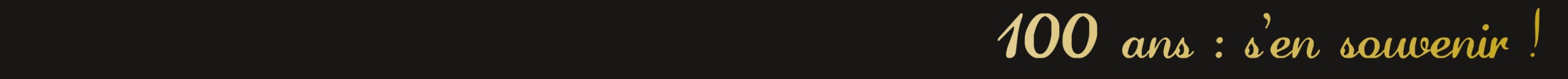 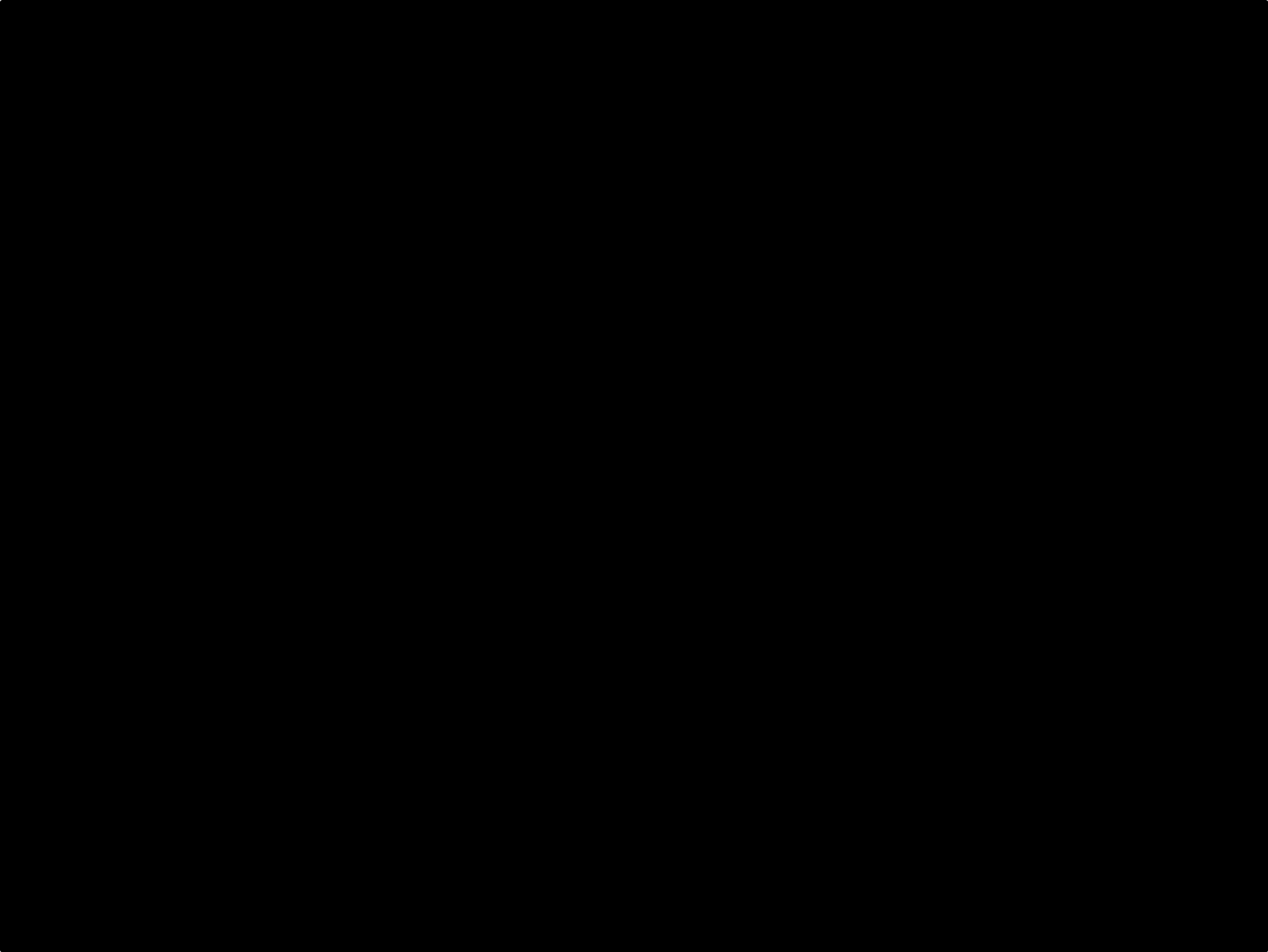 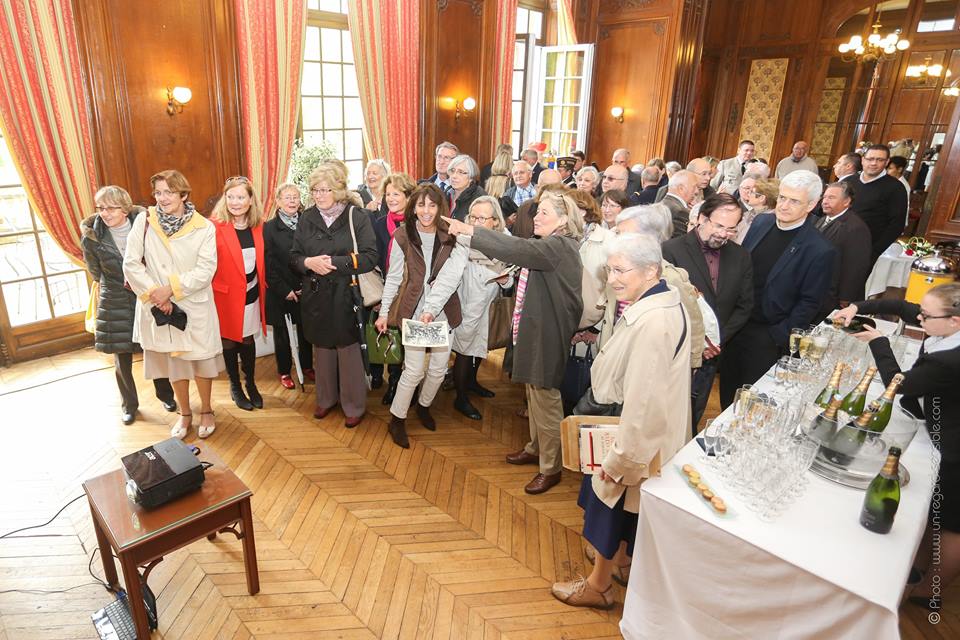 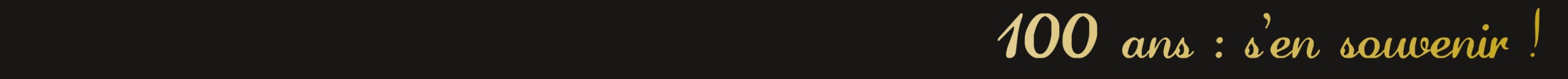 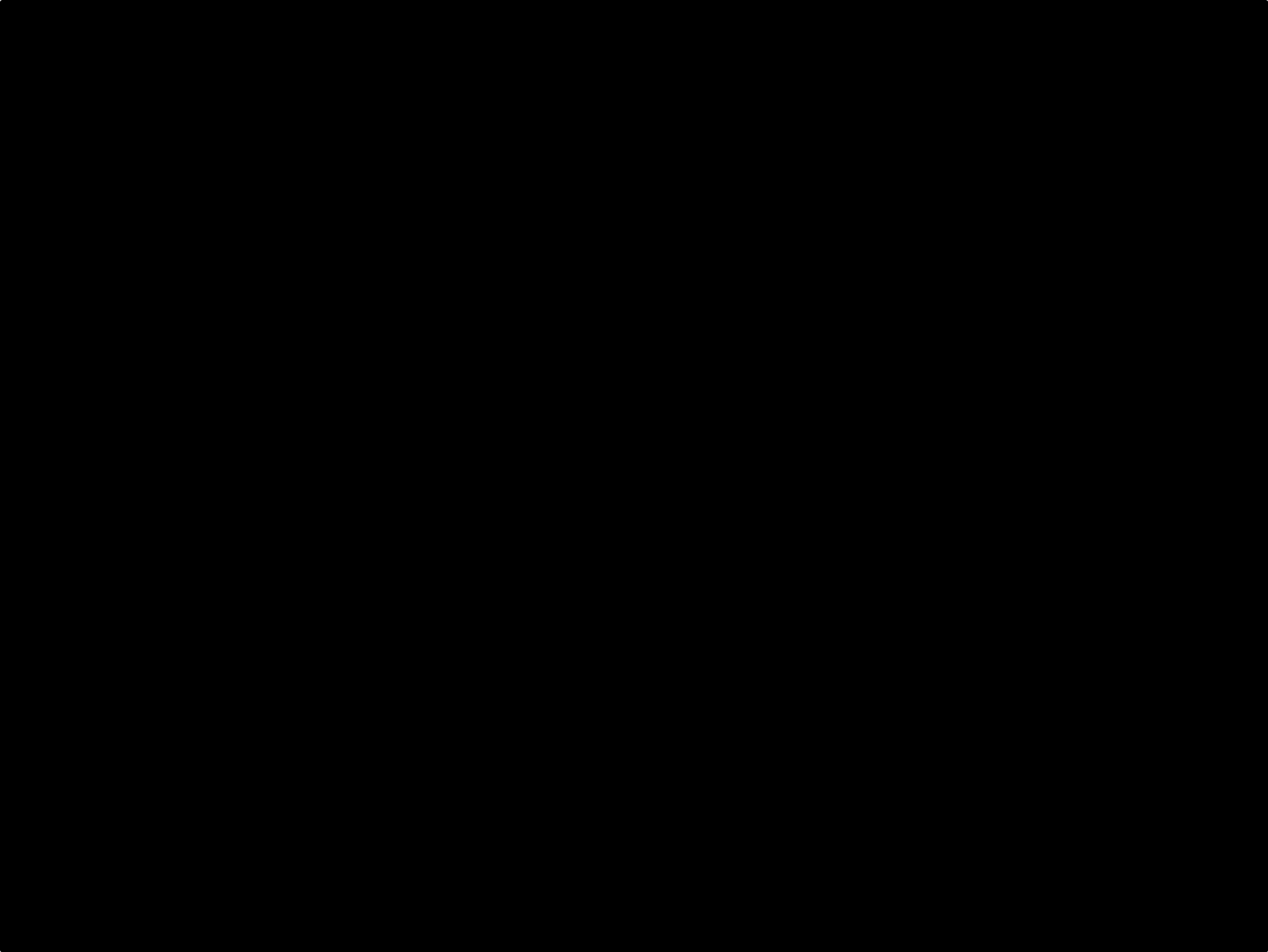 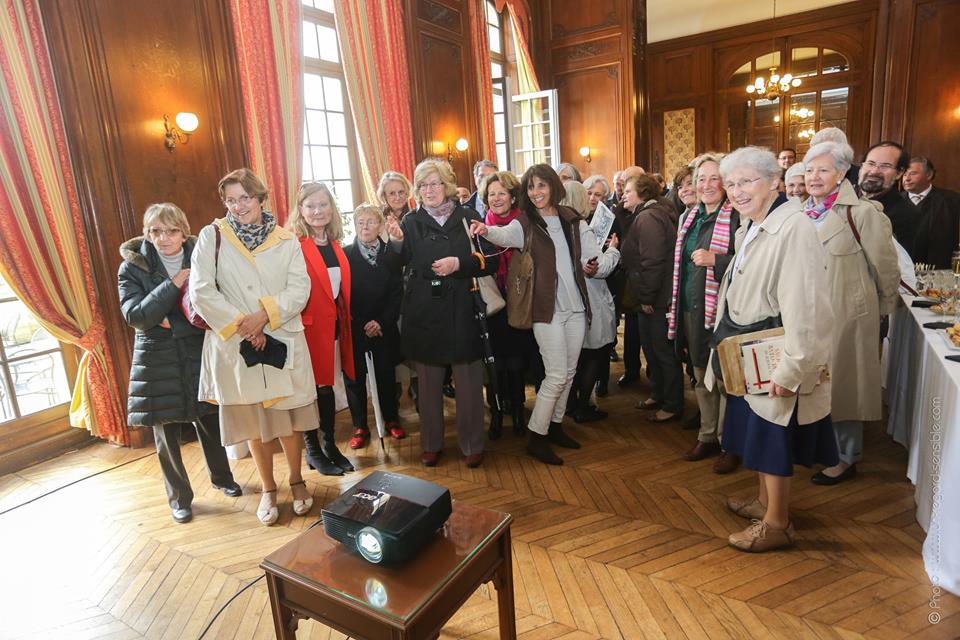 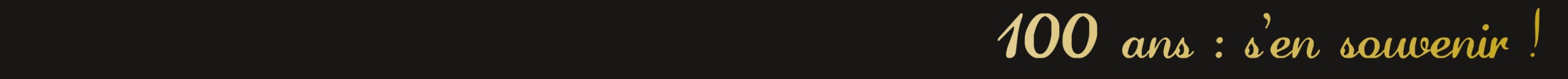 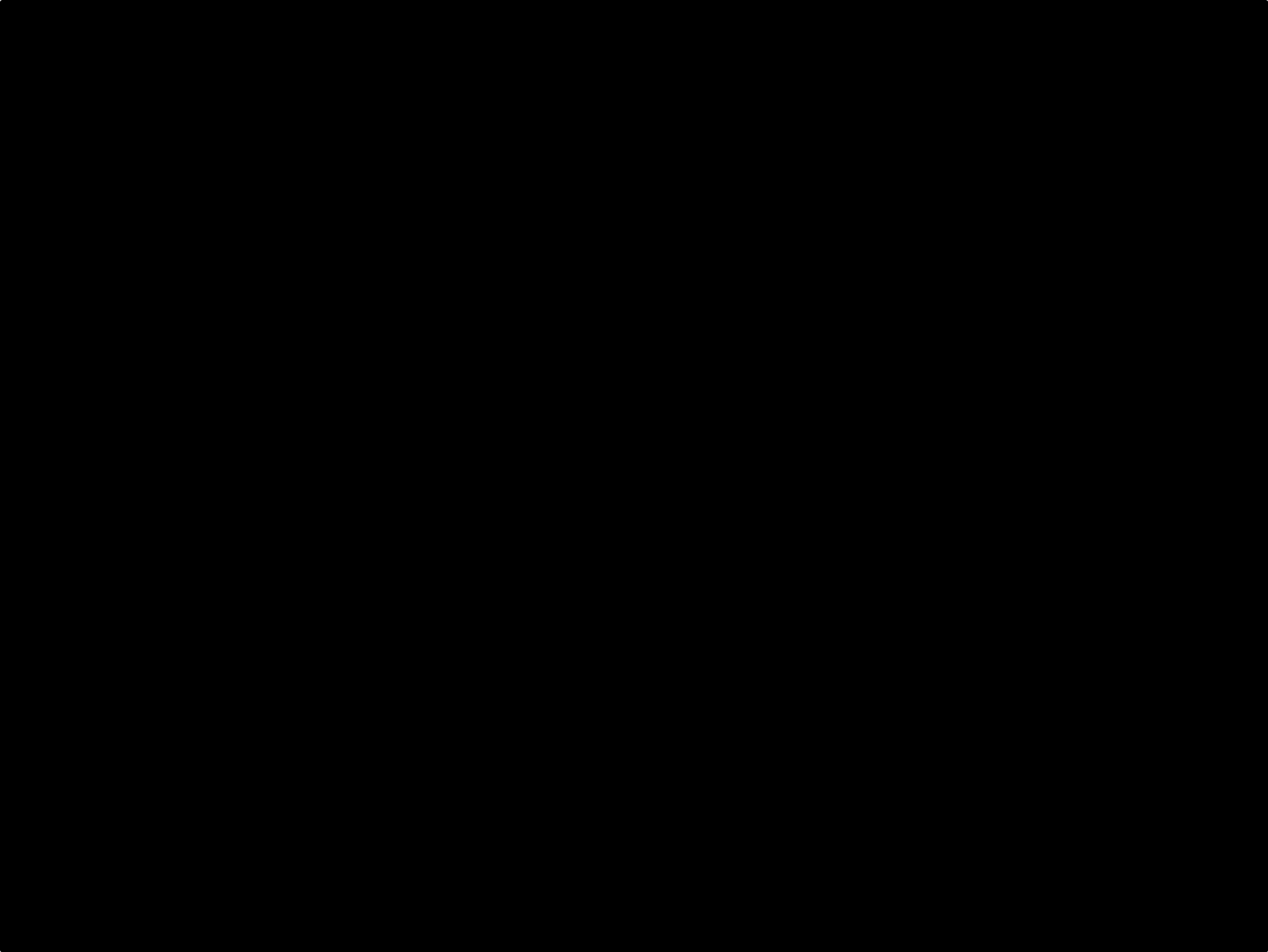 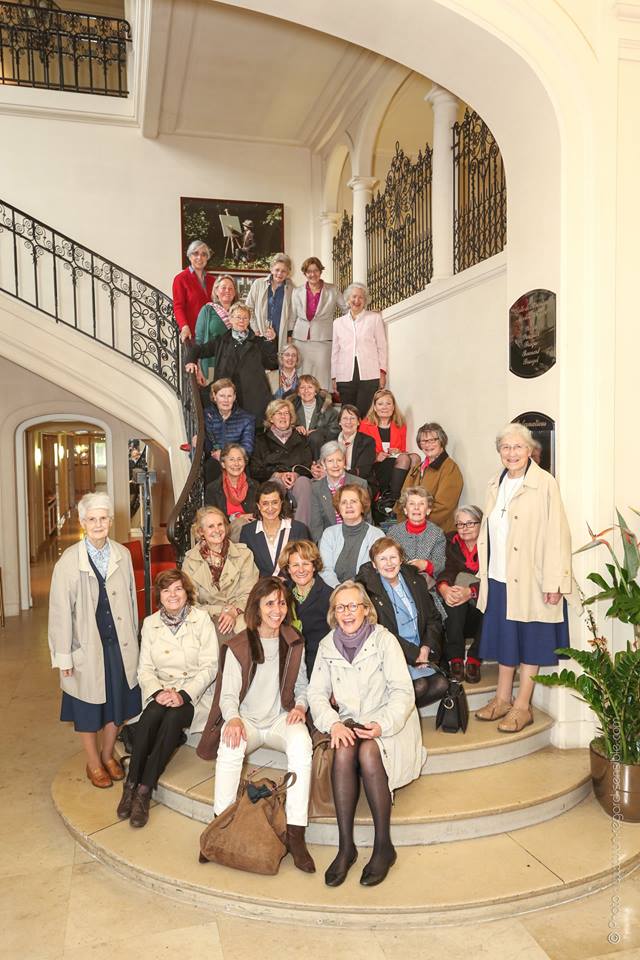 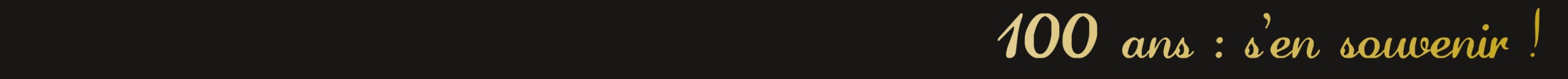 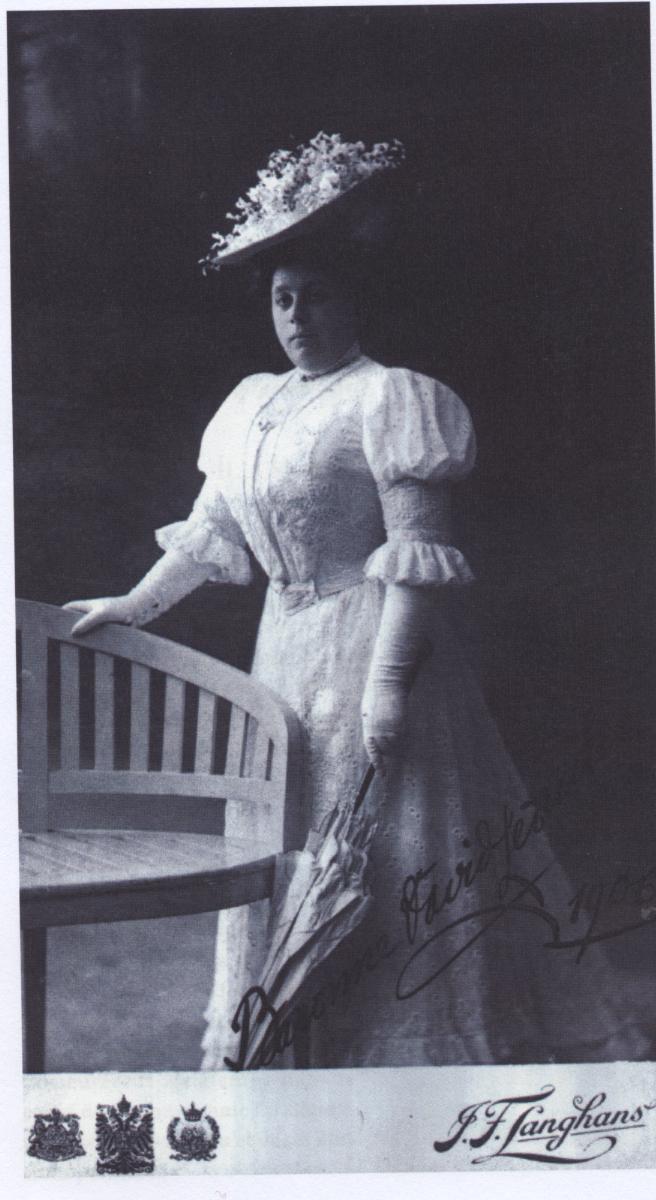 Baronne  
Jeanne de Rothschild
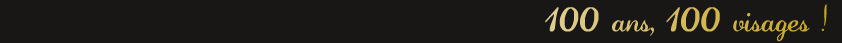 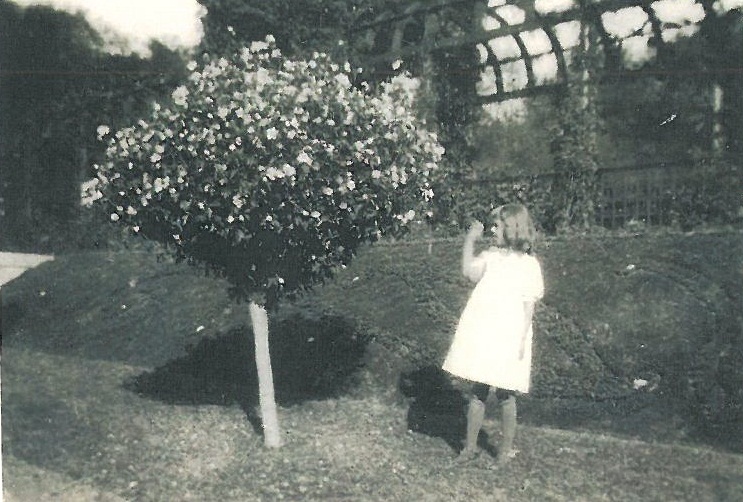 Petite fille de la lingère de la Baronne  Jeanne de Rothschild
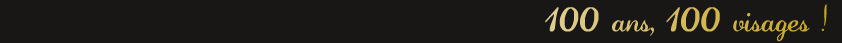 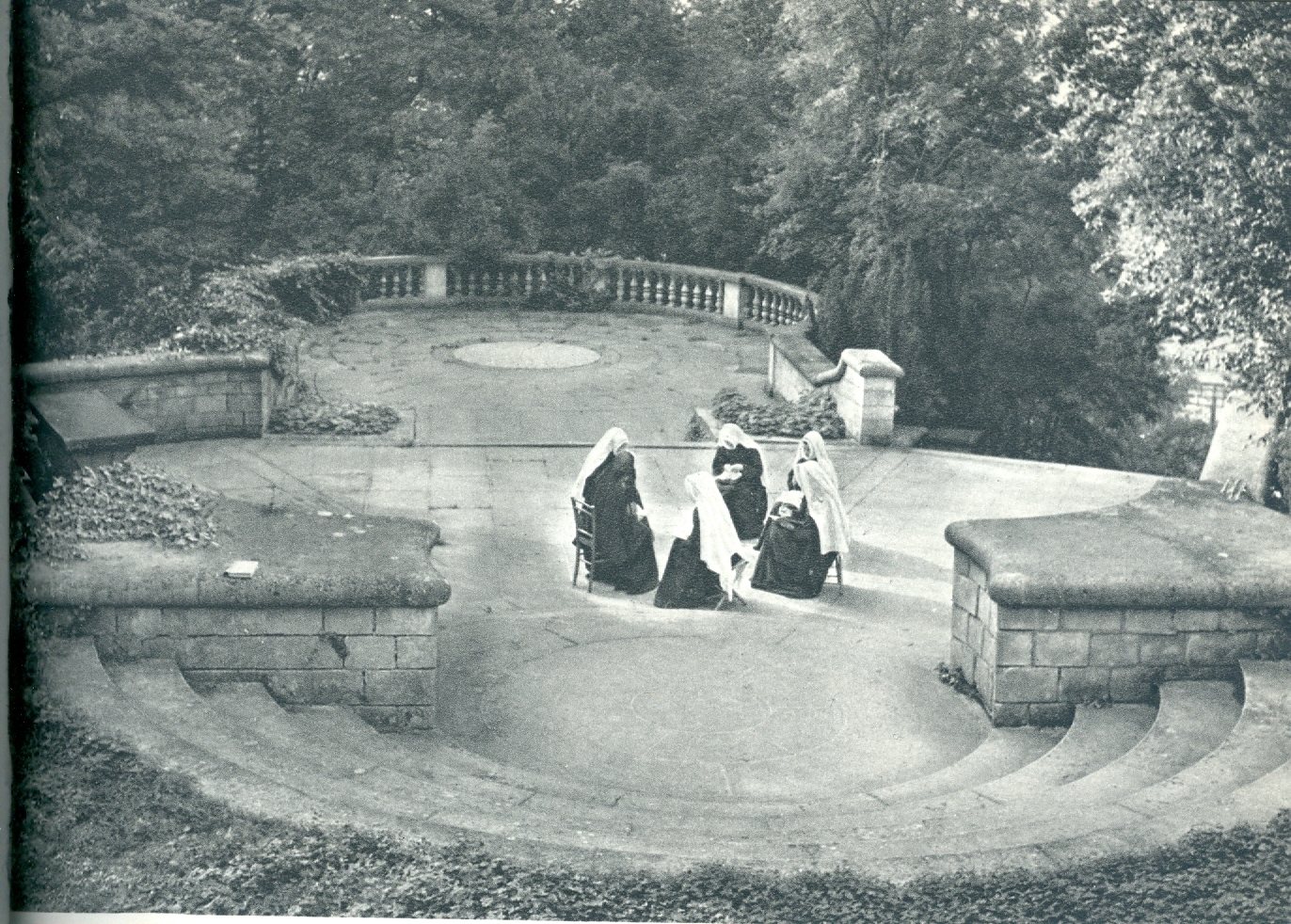 Sœurs du Noviciat du Sacré-Coeur
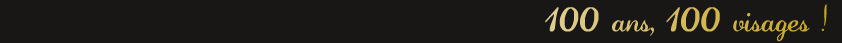 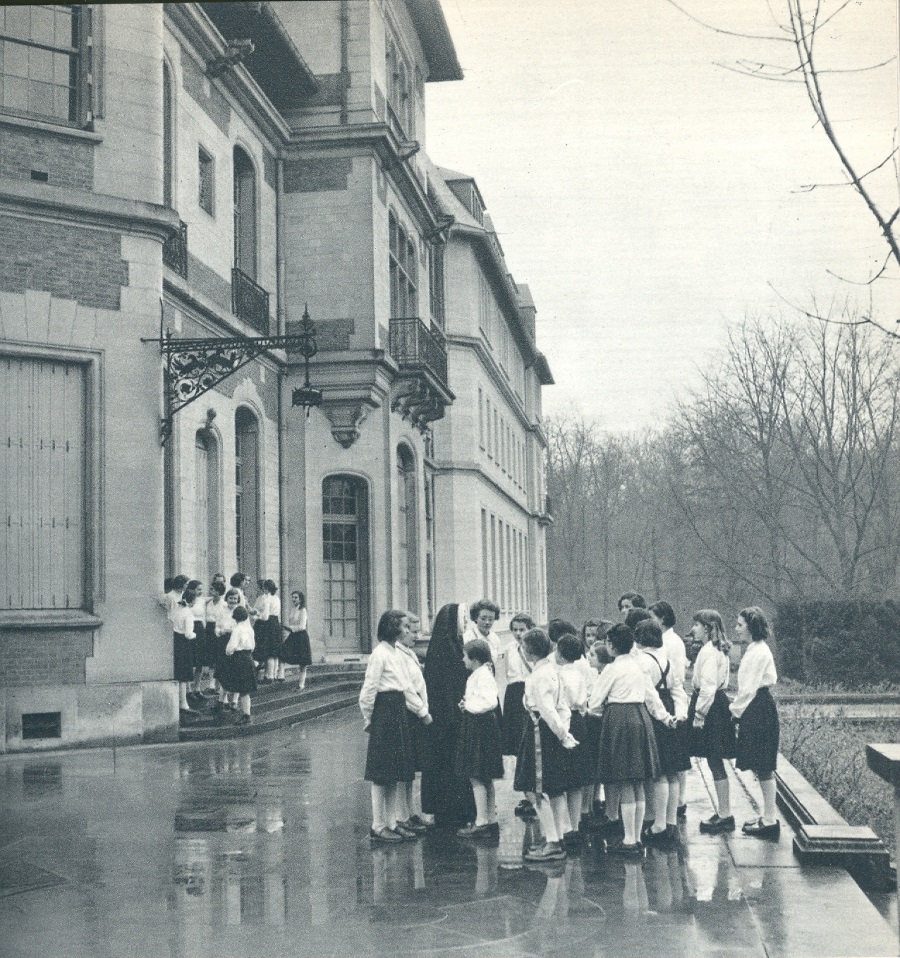 Château de Montvillargenne devient un pensionnat de jeunes filles de 1949 à 1969
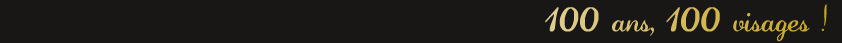 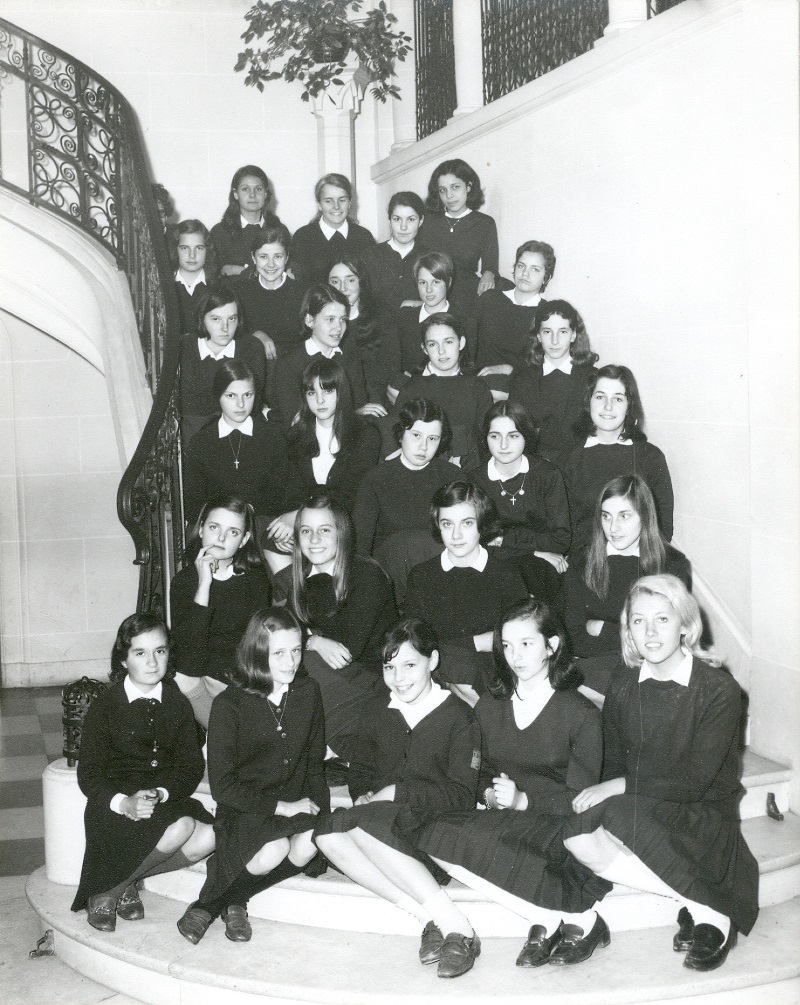 Pensionnaires
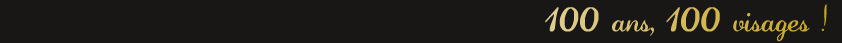 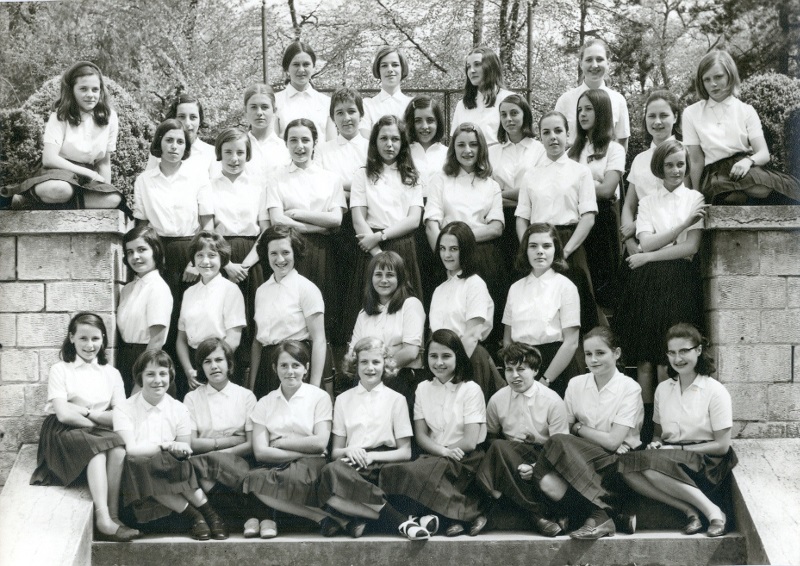 Pensionnaires en 1964
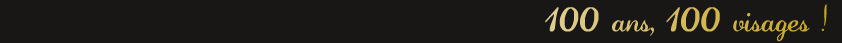 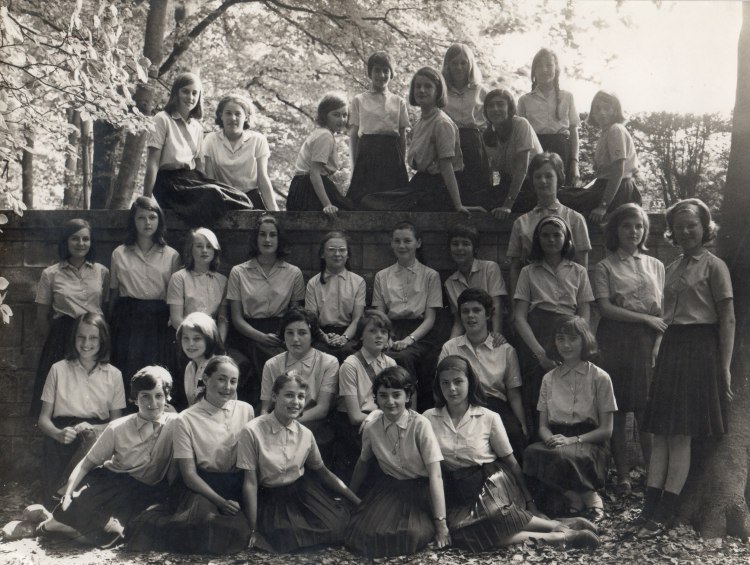 Pensionnaires
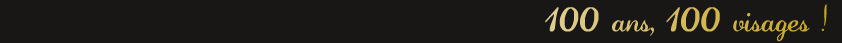 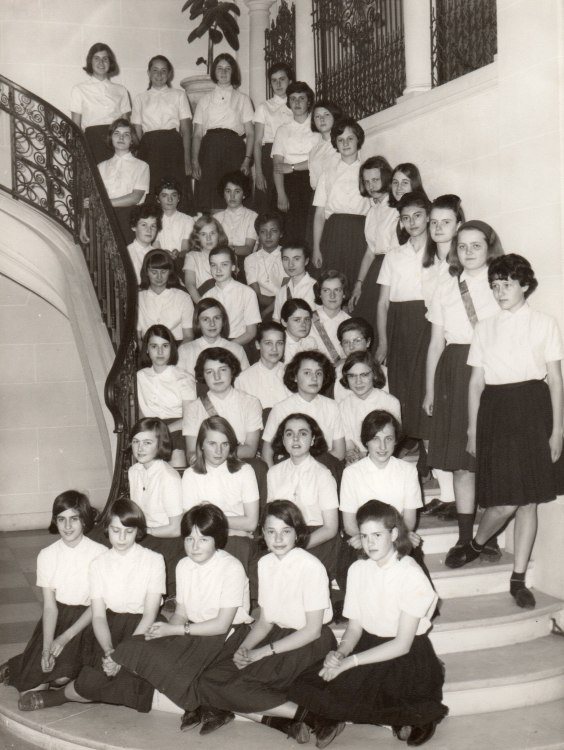 Pensionnaires de 
3ème en 1965
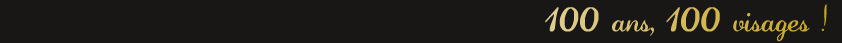 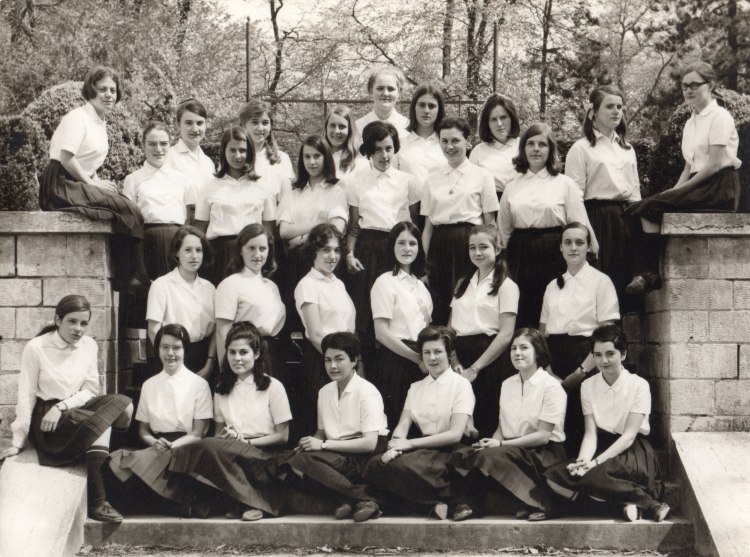 Pensionnaires de 1ère en 1967
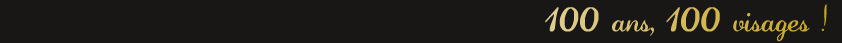 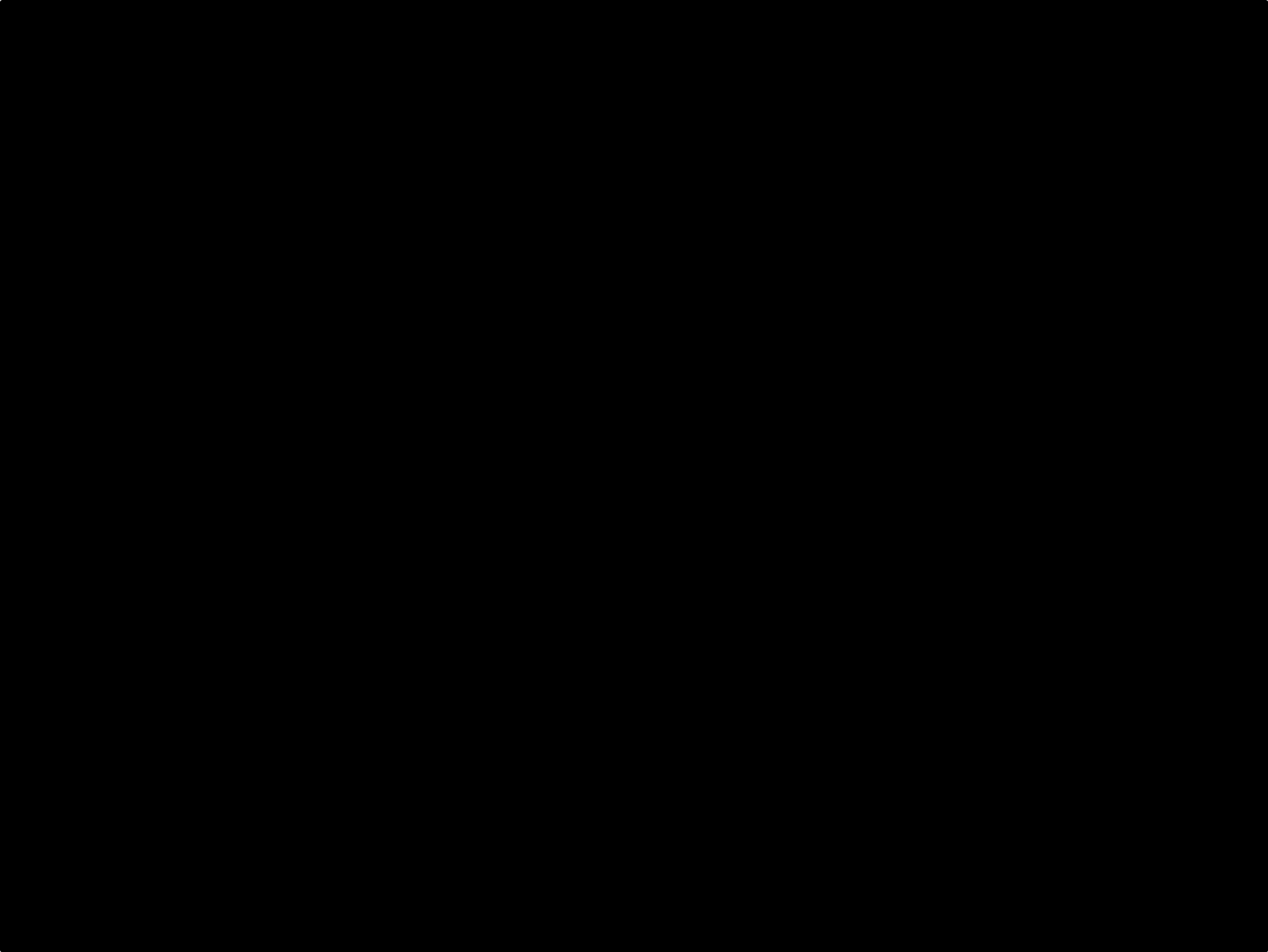 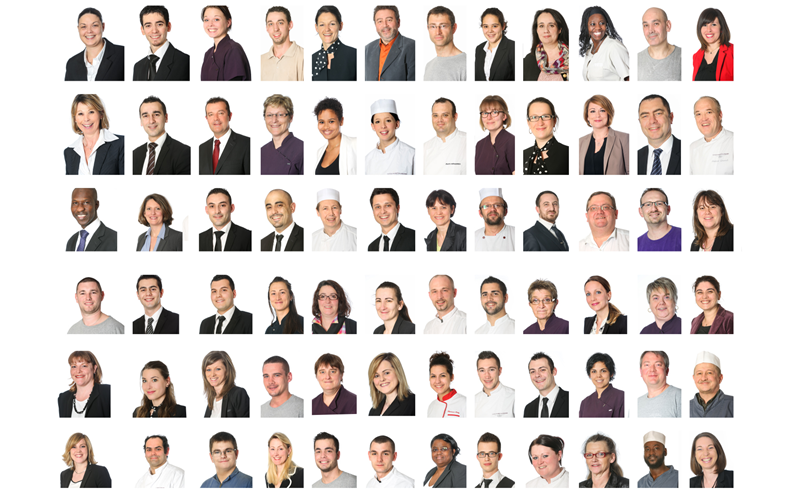 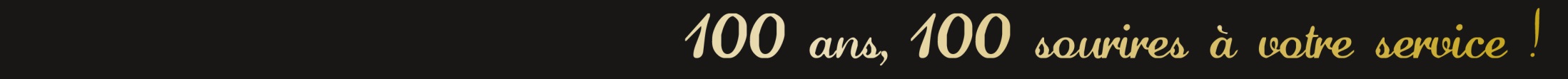